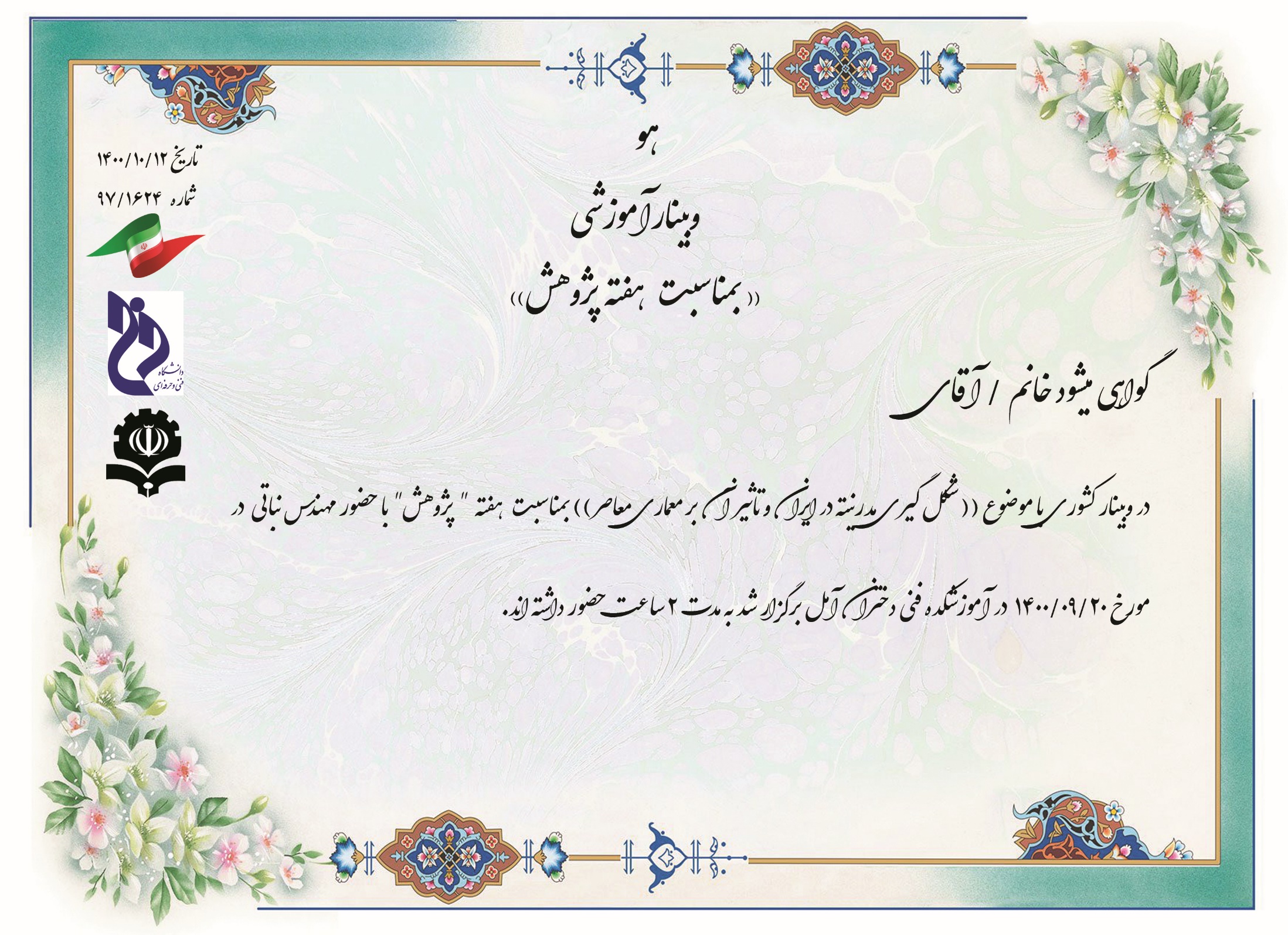 رضوان شاکرمی فیلی
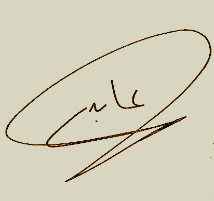 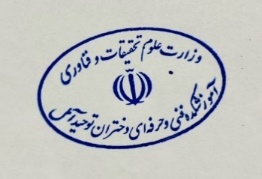 مریم عابدی
رئیس آموزشکده فنی و حرفه ای دختران آمل
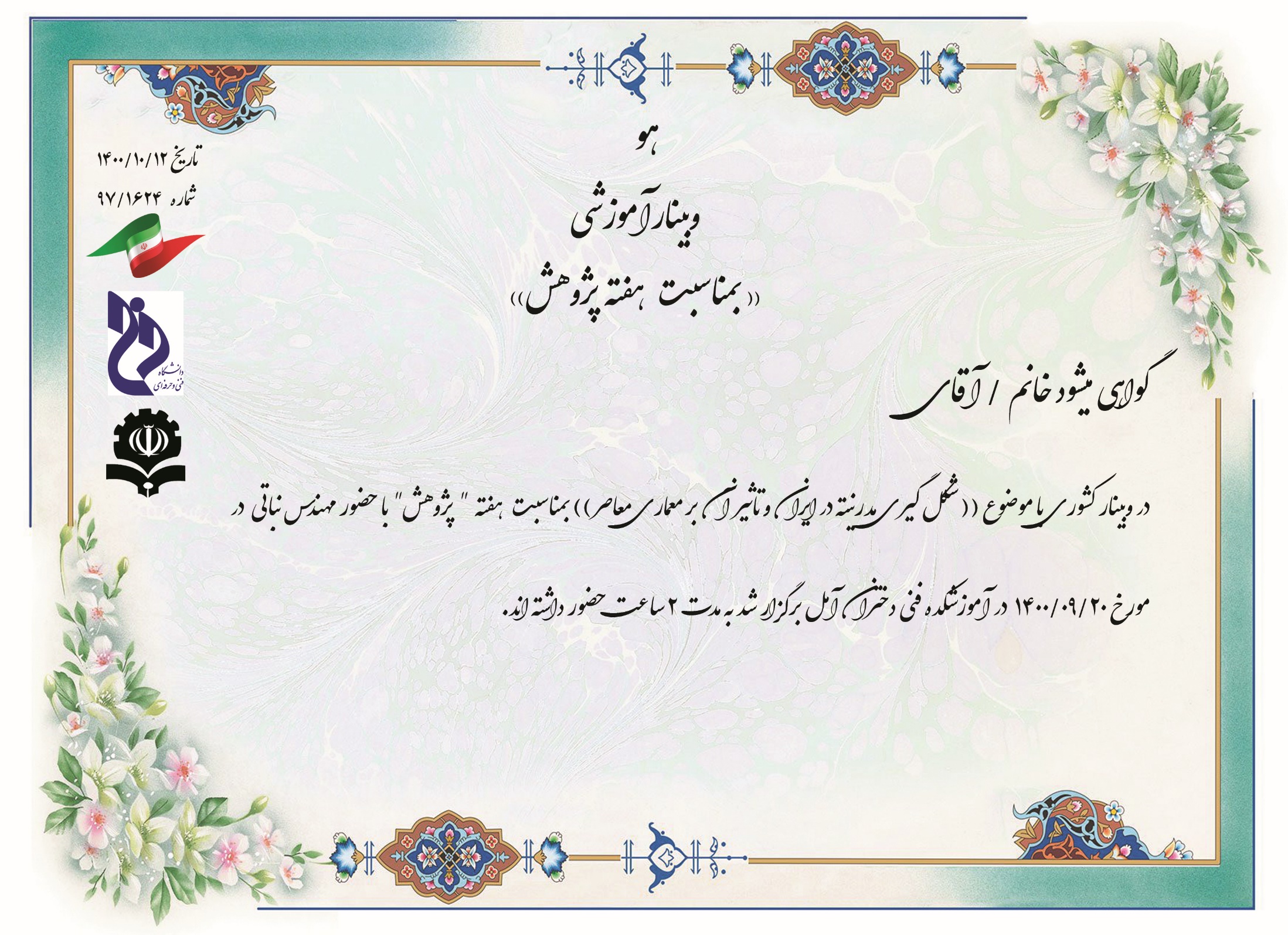 فاطمه امیری هنزایی
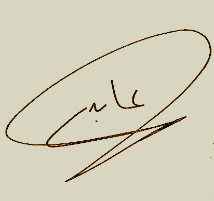 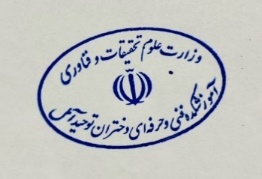 مریم عابدی
رئیس آموزشکده فنی و حرفه ای دختران آمل
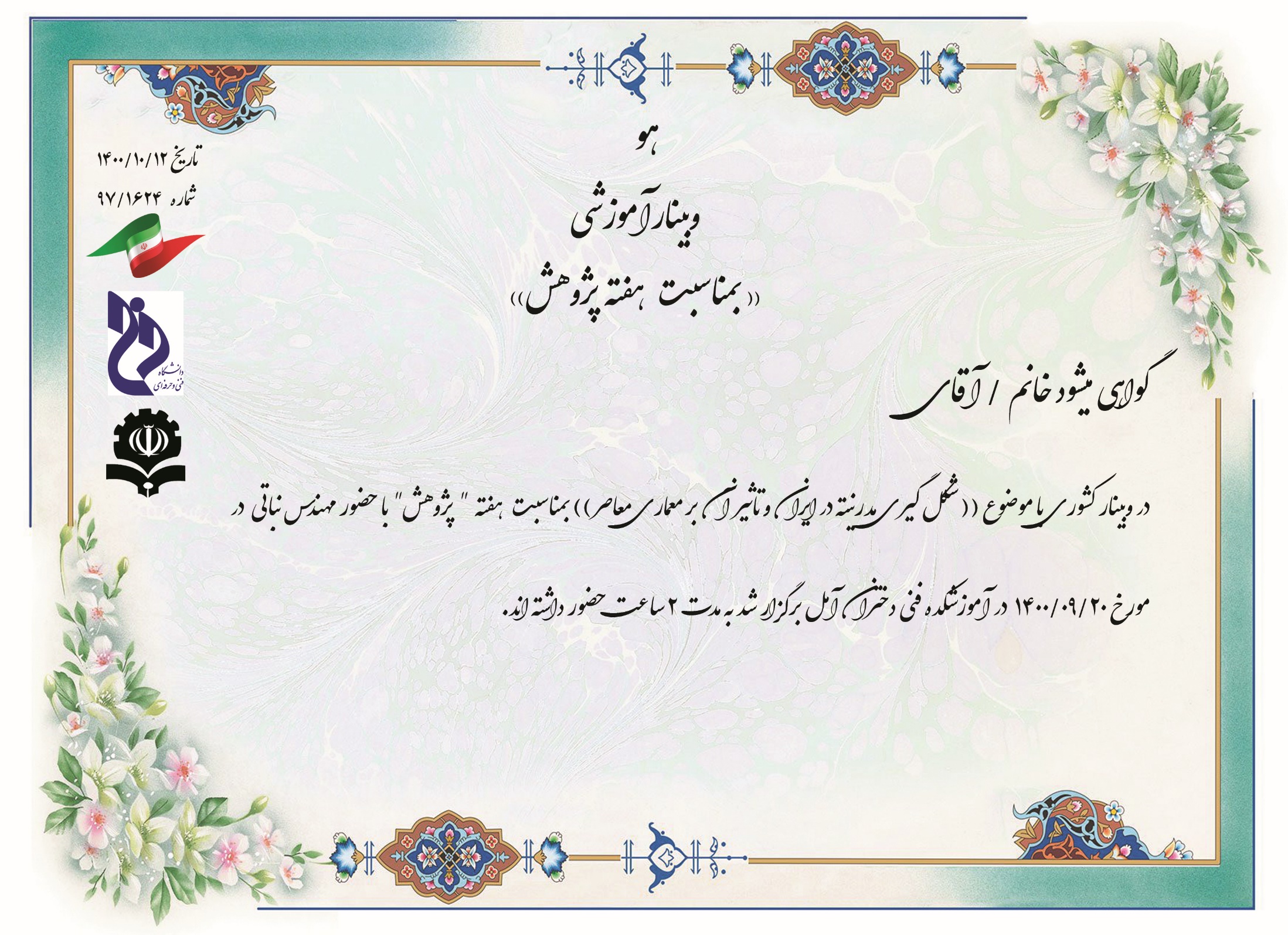 مهسا قنبری کرندق
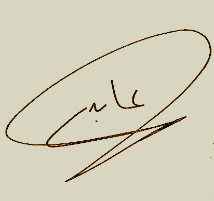 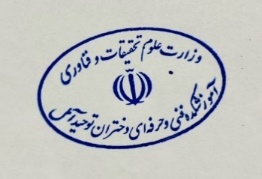 مریم عابدی
رئیس آموزشکده فنی و حرفه ای دختران آمل
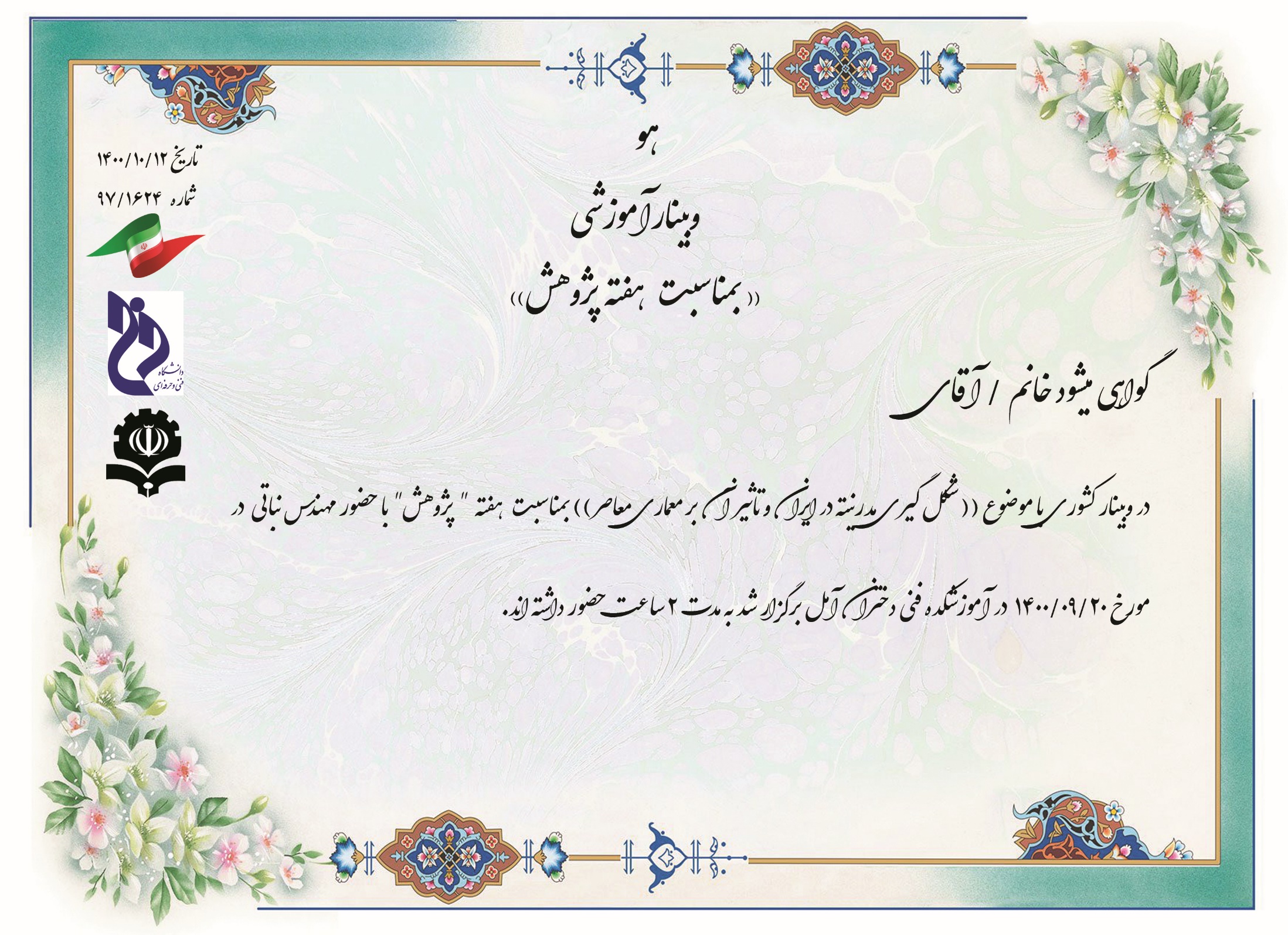 همتا زال
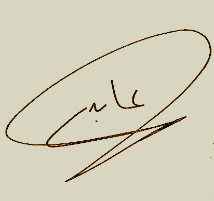 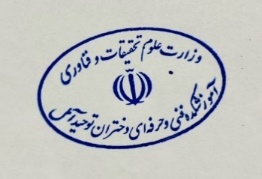 مریم عابدی
رئیس آموزشکده فنی و حرفه ای دختران آمل
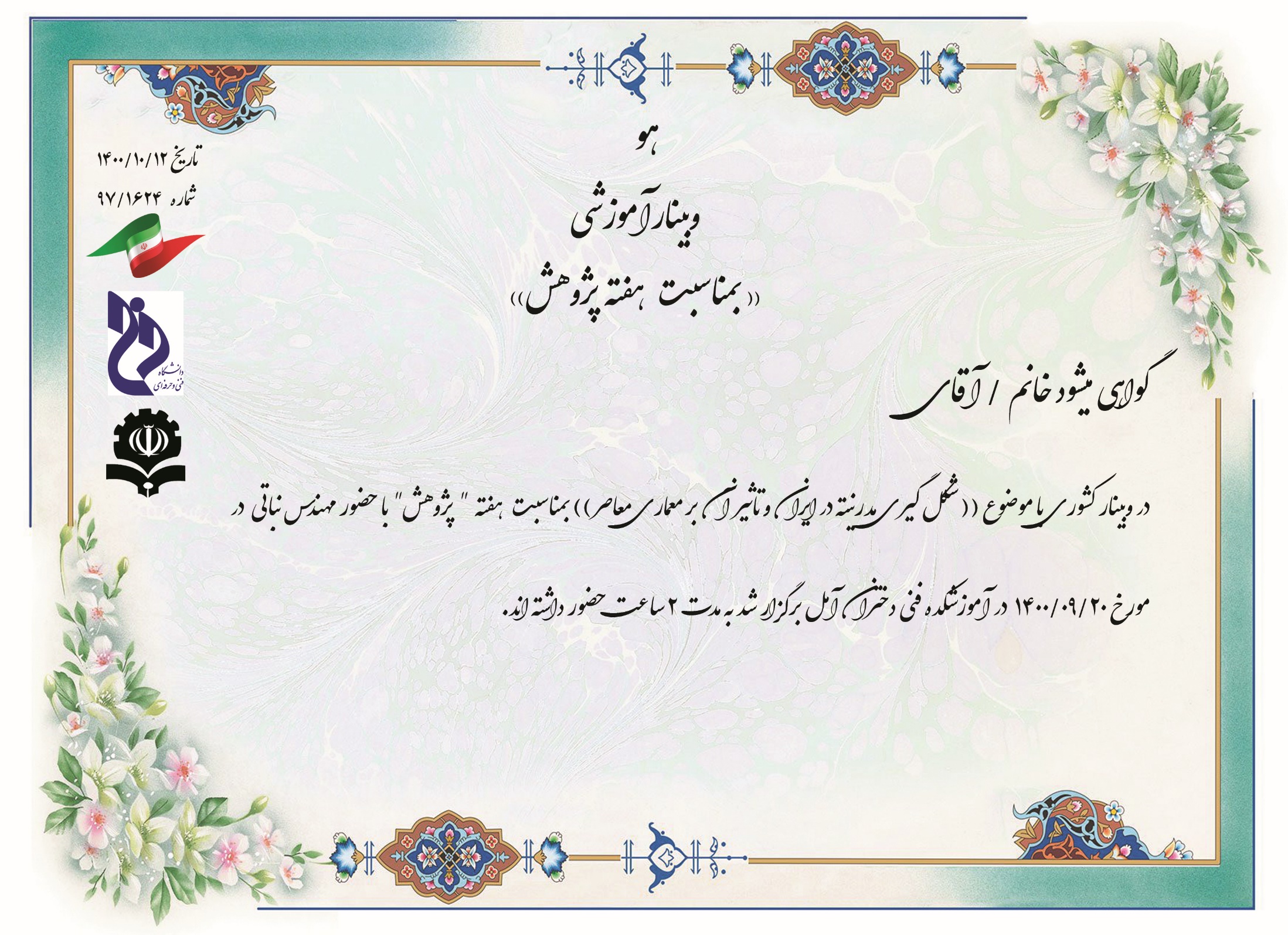 پریسا حمدالهی
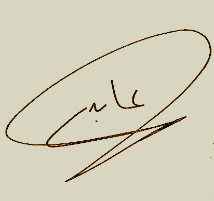 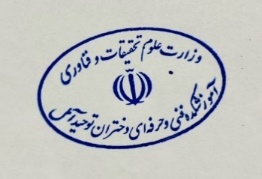 مریم عابدی
رئیس آموزشکده فنی و حرفه ای دختران آمل
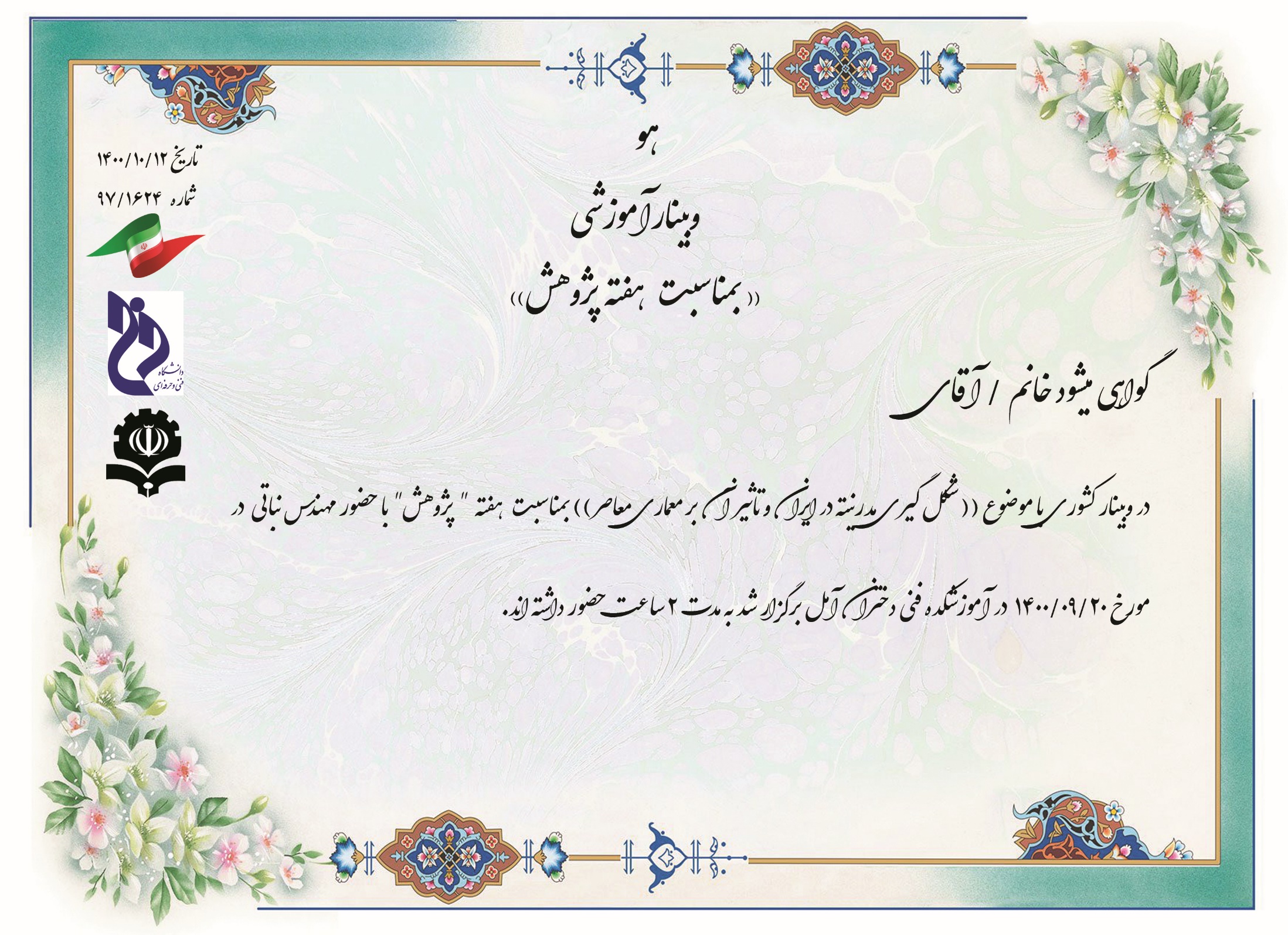 فاطمه رفاهیتی
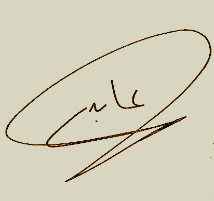 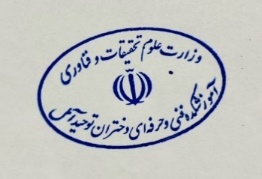 مریم عابدی
رئیس آموزشکده فنی و حرفه ای دختران آمل
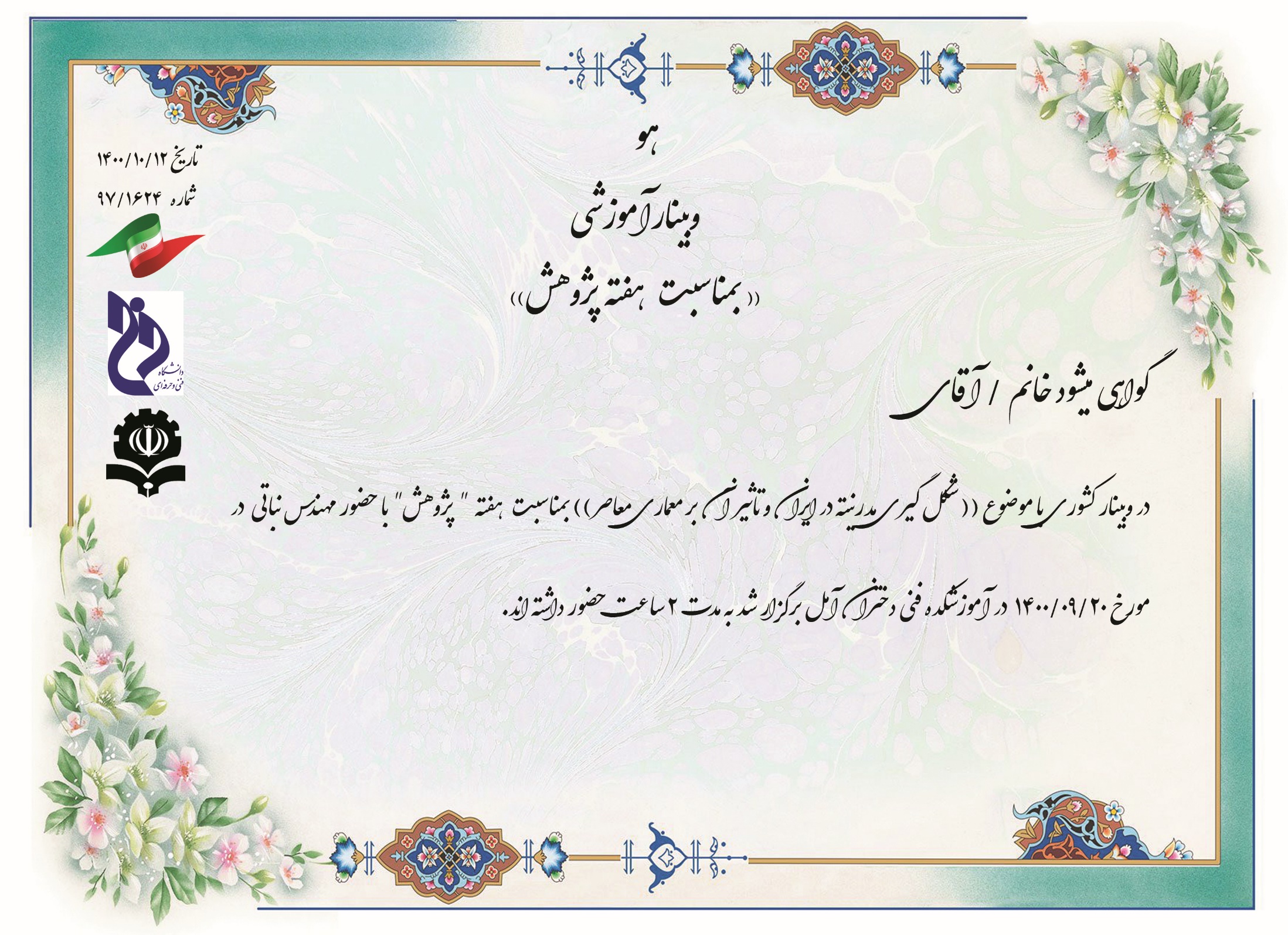 زهرا طاهرنژاد
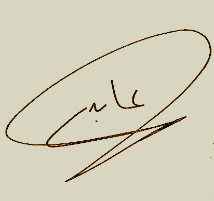 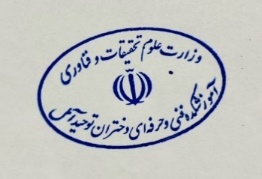 مریم عابدی
رئیس آموزشکده فنی و حرفه ای دختران آمل
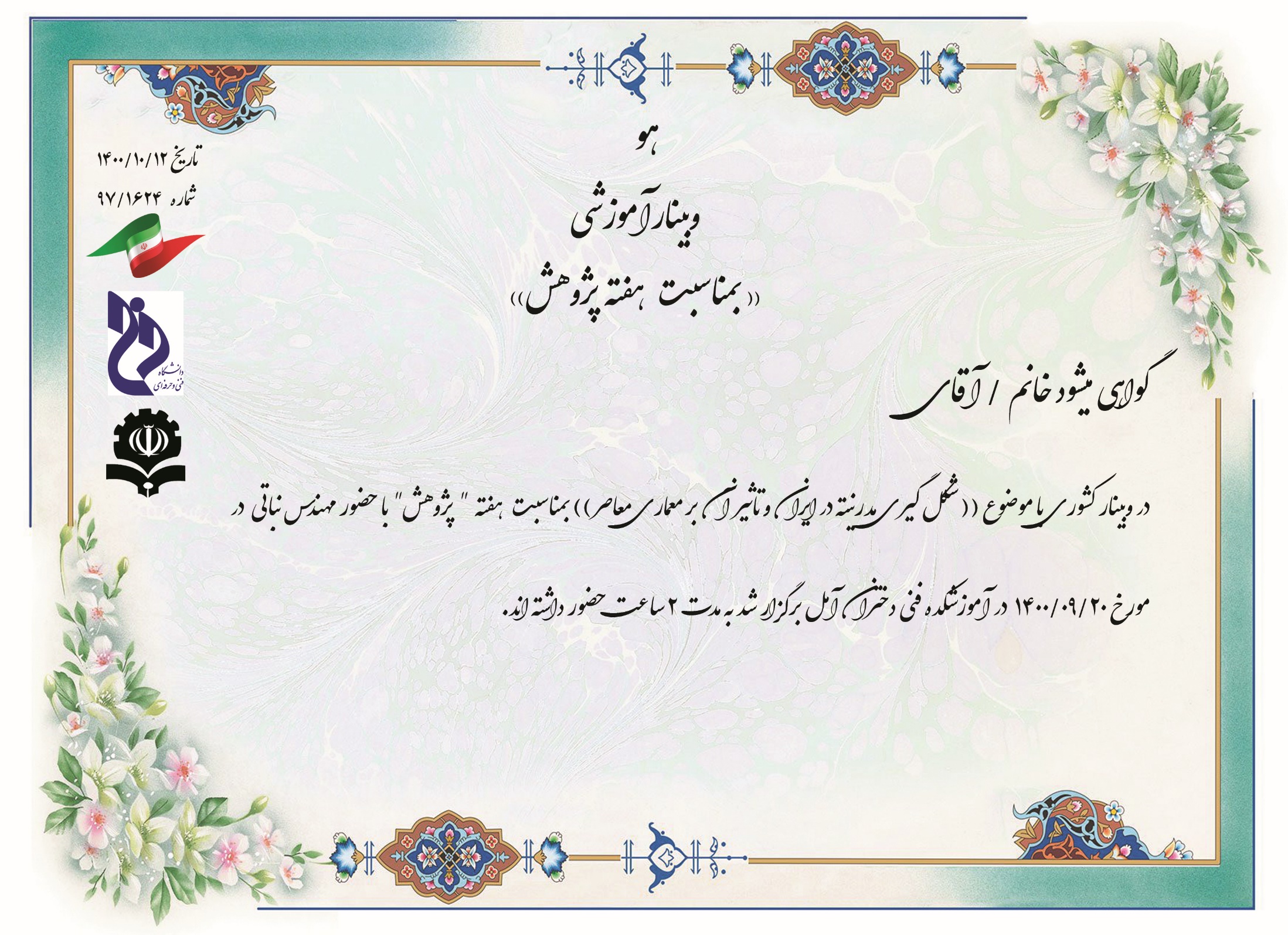 مهدیه محمدیان
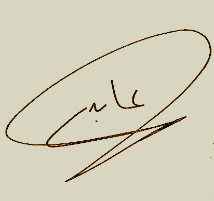 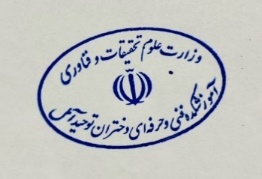 مریم عابدی
رئیس آموزشکده فنی و حرفه ای دختران آمل
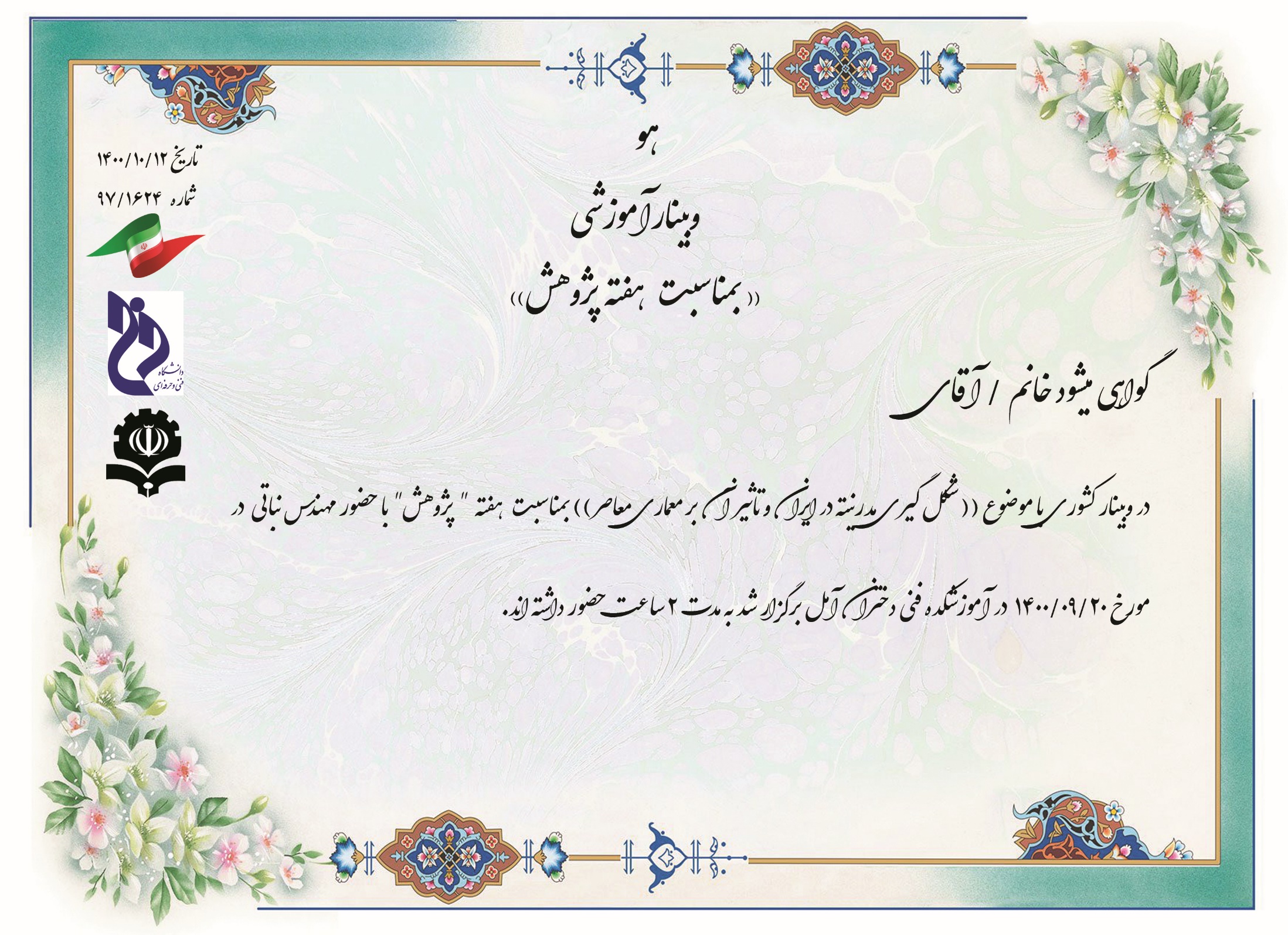 مریم اکبری
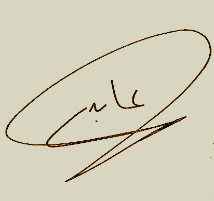 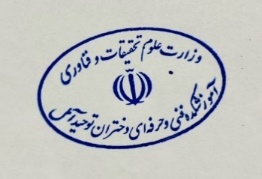 مریم عابدی
رئیس آموزشکده فنی و حرفه ای دختران آمل
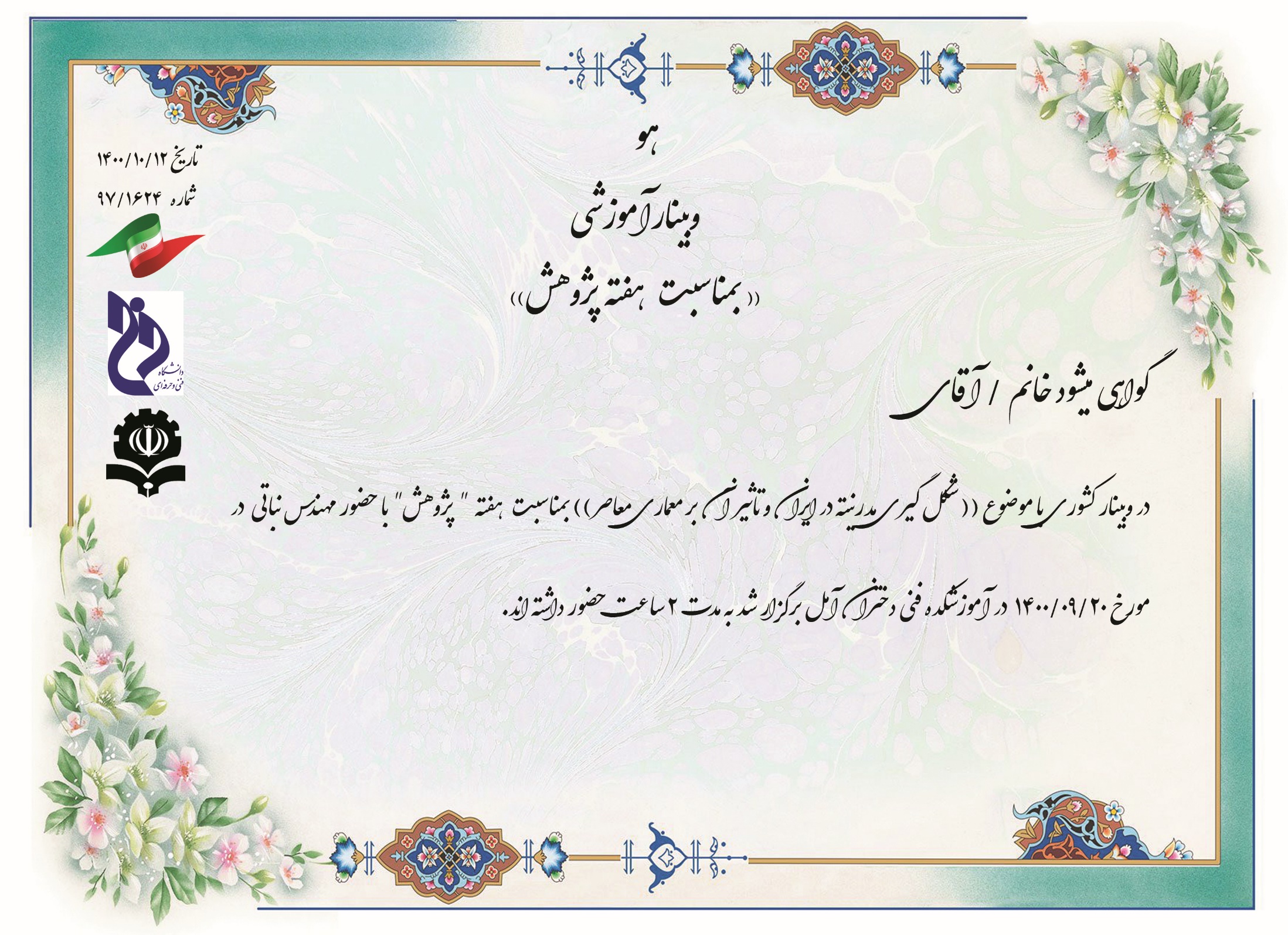 حسن عزیزی درونکلائی
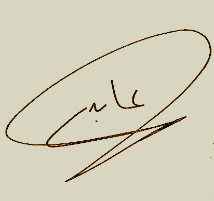 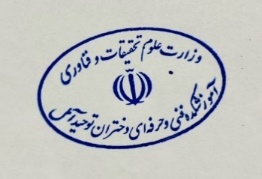 مریم عابدی
رئیس آموزشکده فنی و حرفه ای دختران آمل
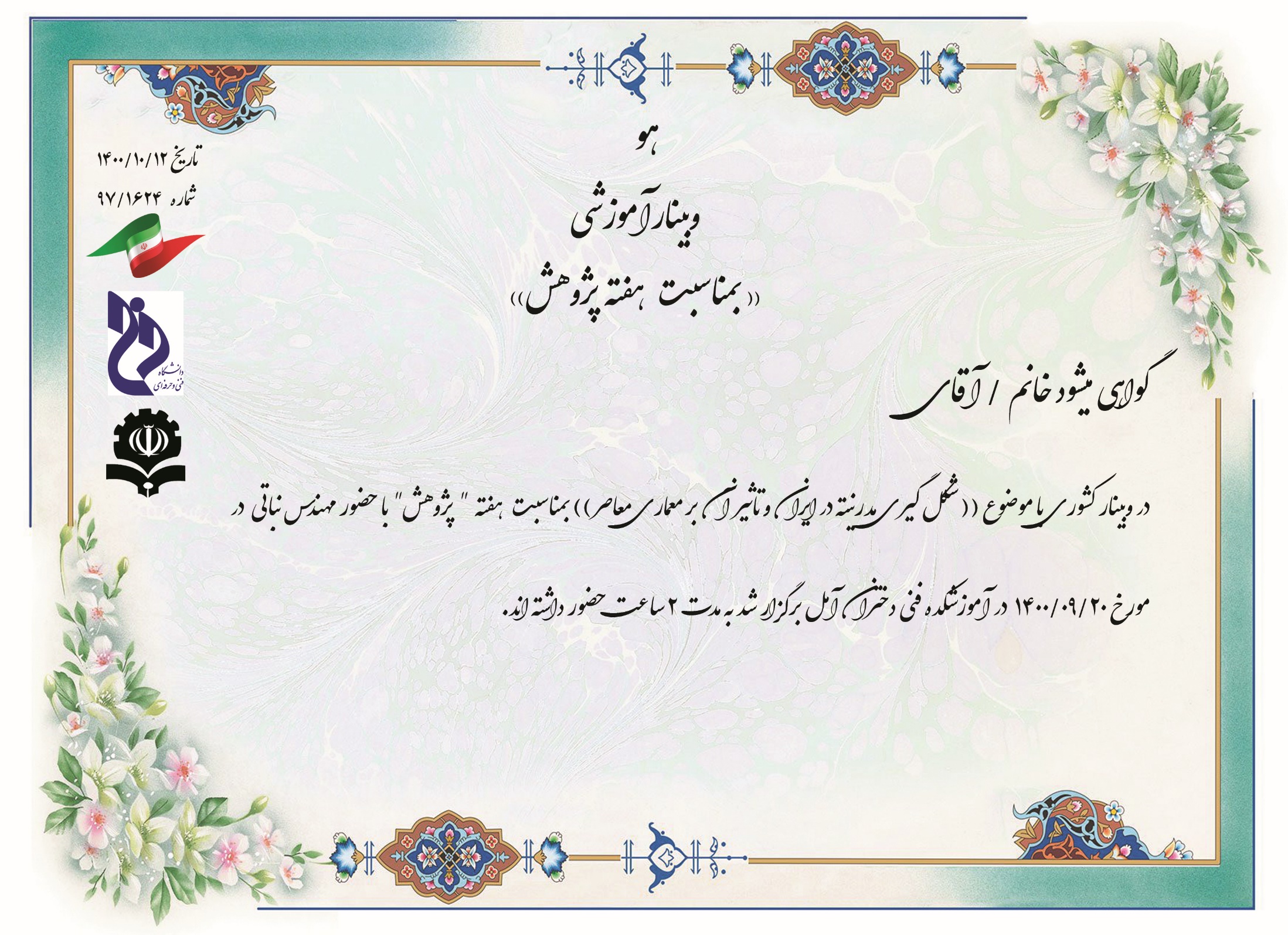 علی خادمیان
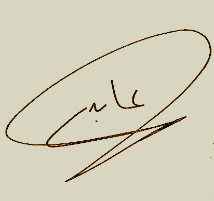 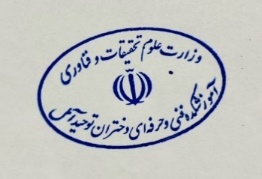 مریم عابدی
رئیس آموزشکده فنی و حرفه ای دختران آمل
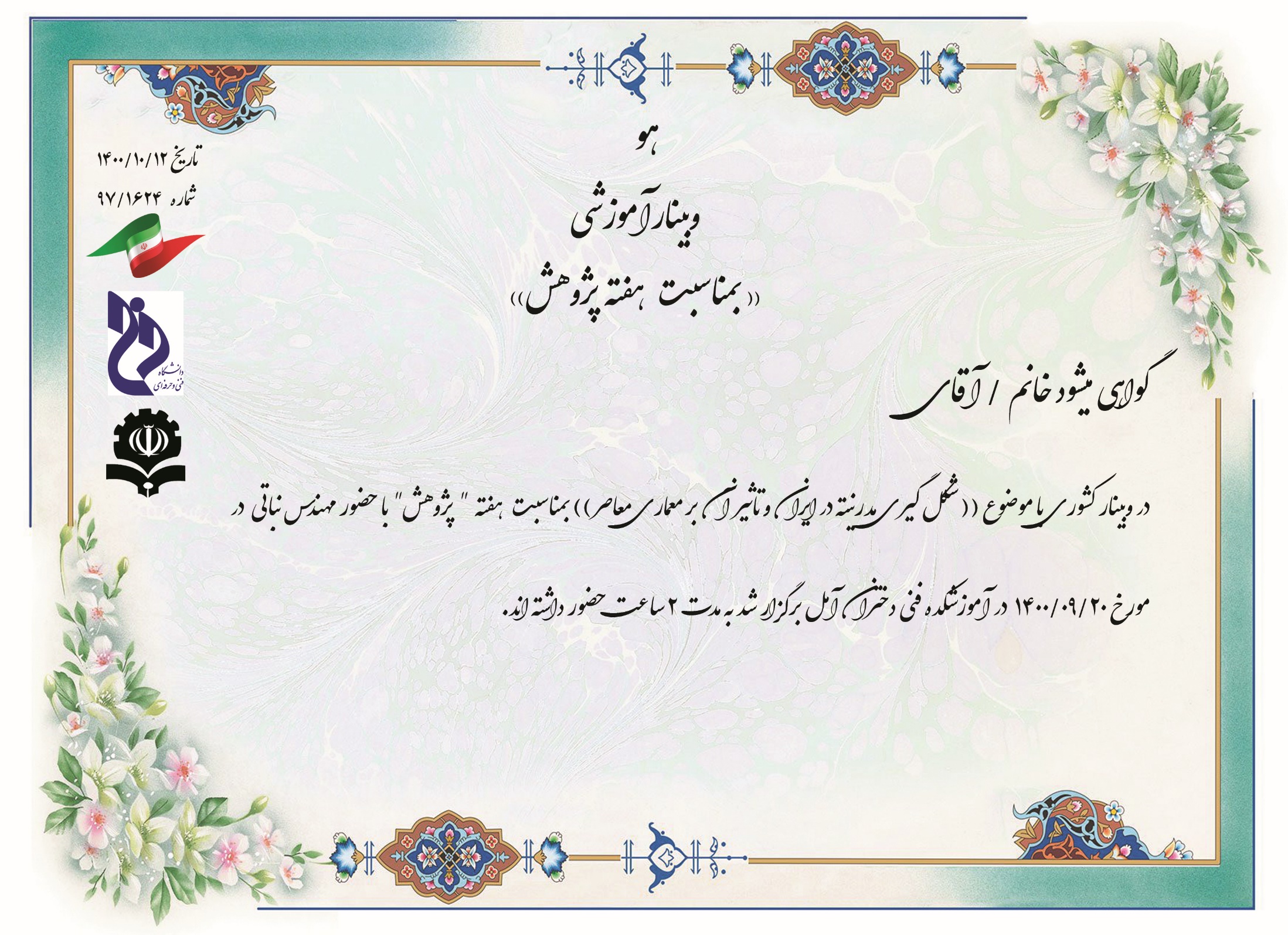 مائده حاتم اوشانی
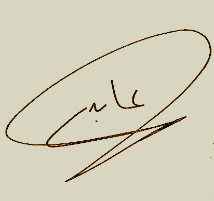 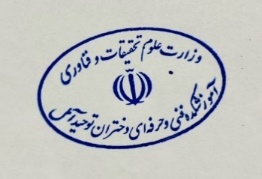 مریم عابدی
رئیس آموزشکده فنی و حرفه ای دختران آمل
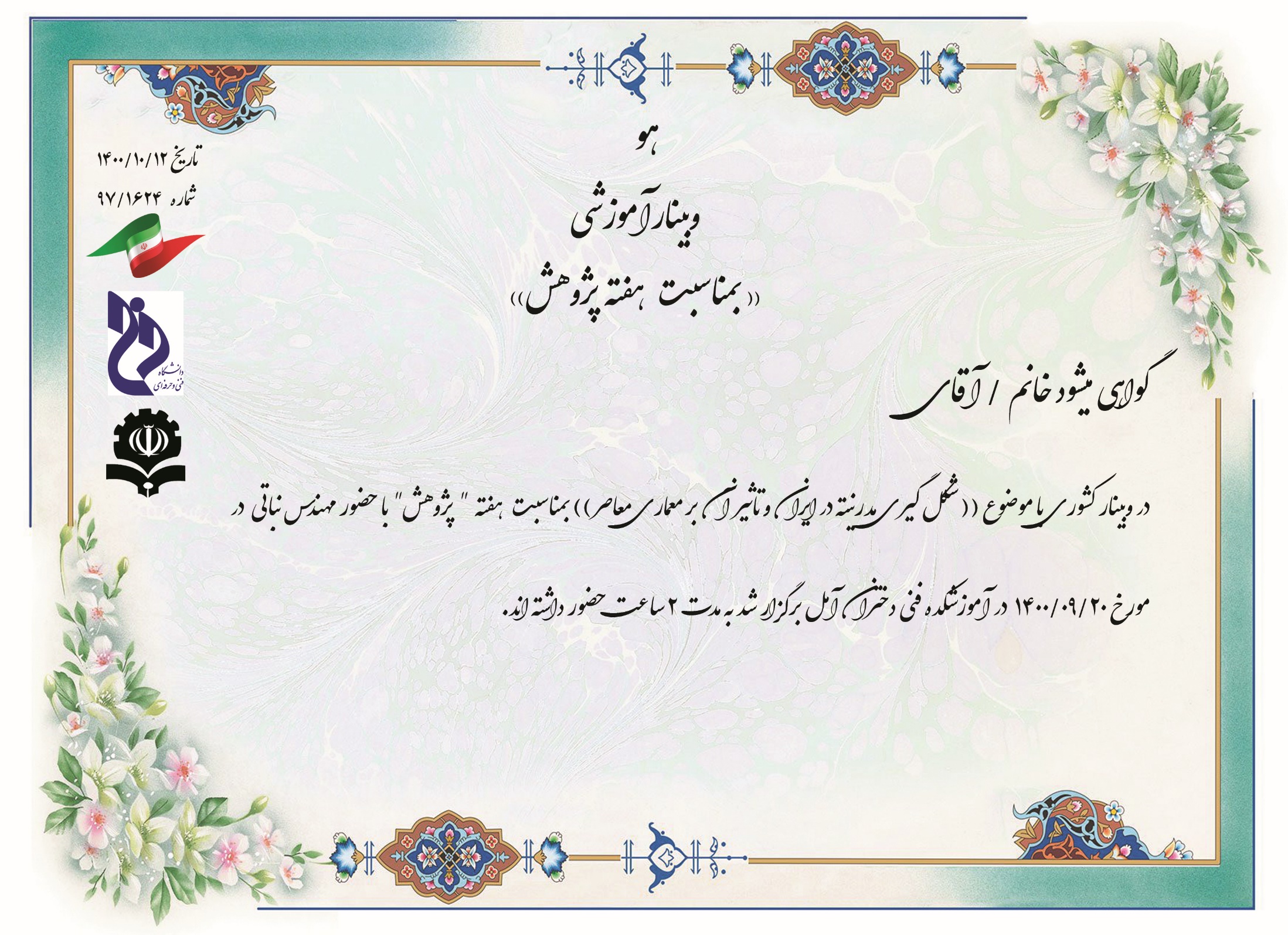 علی اصغر درونکلائی
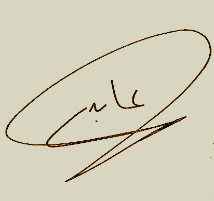 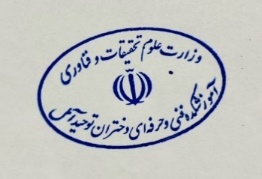 مریم عابدی
رئیس آموزشکده فنی و حرفه ای دختران آمل
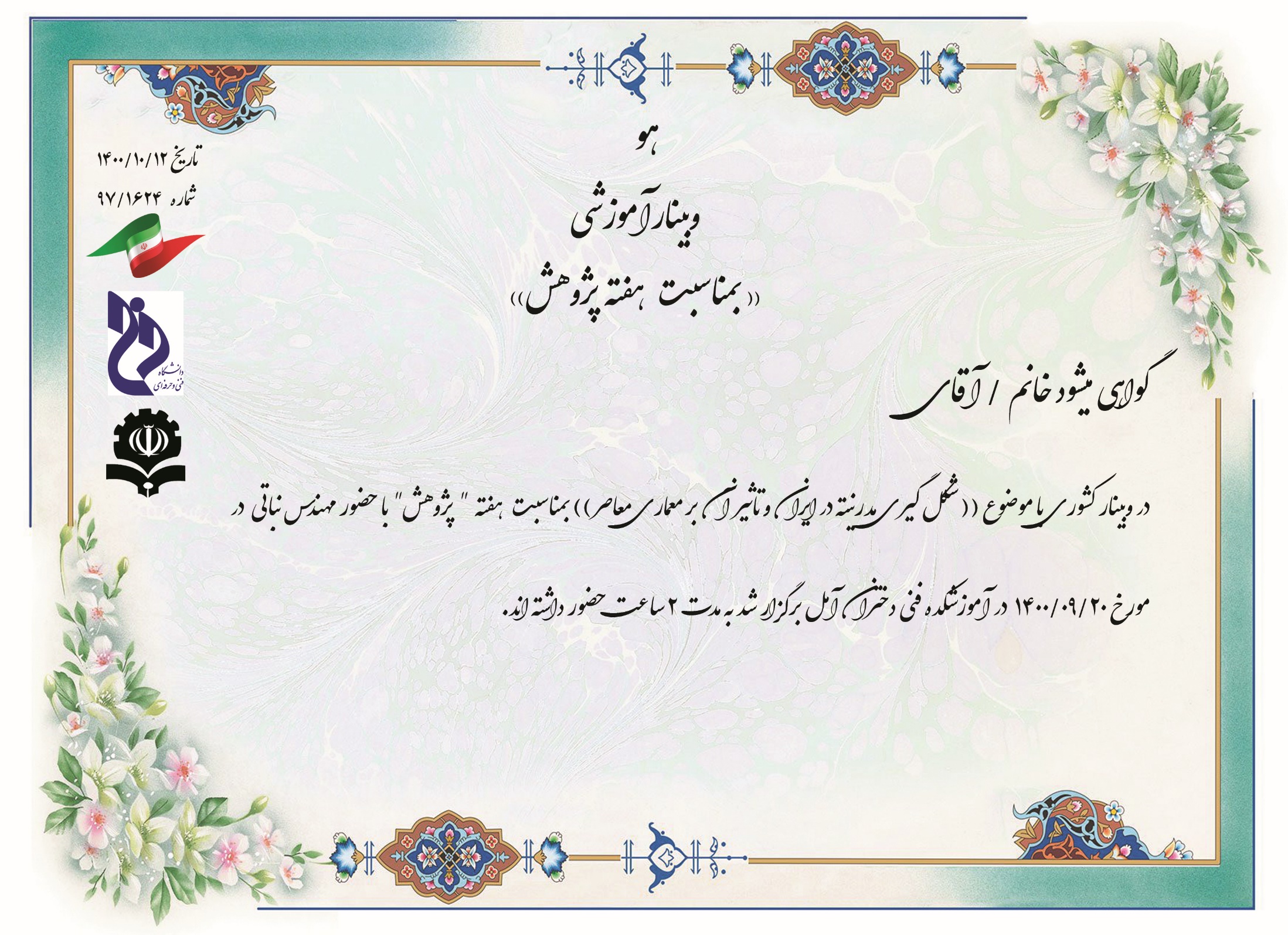 زینب سعیدی
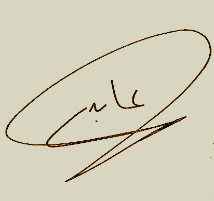 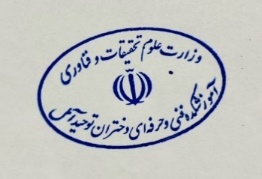 مریم عابدی
رئیس آموزشکده فنی و حرفه ای دختران آمل
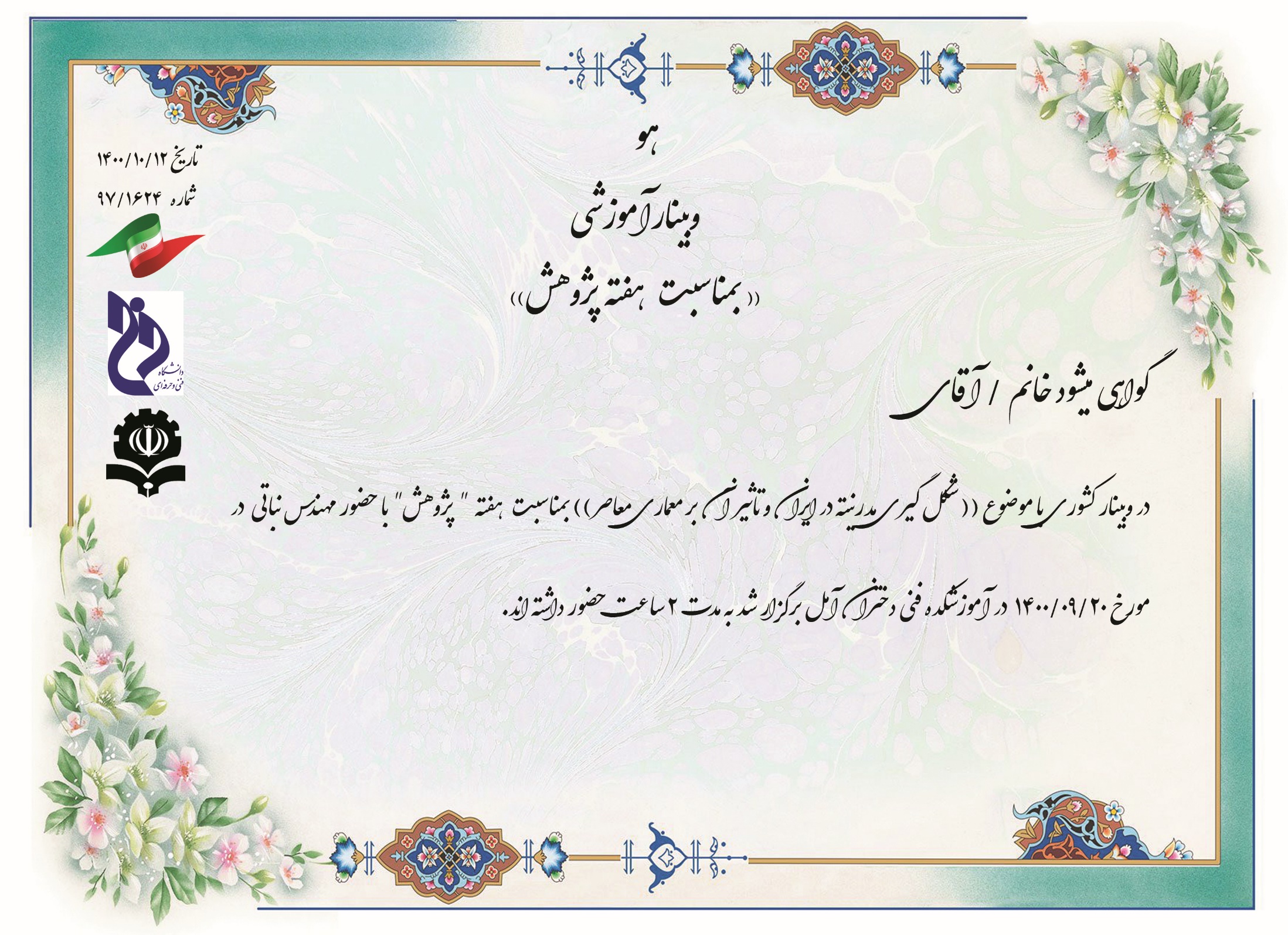 محمد دوزنده طبرستانی
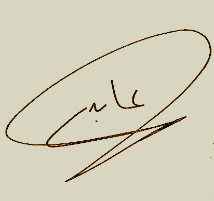 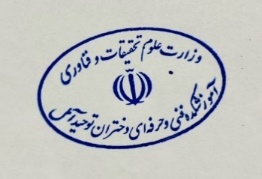 مریم عابدی
رئیس آموزشکده فنی و حرفه ای دختران آمل
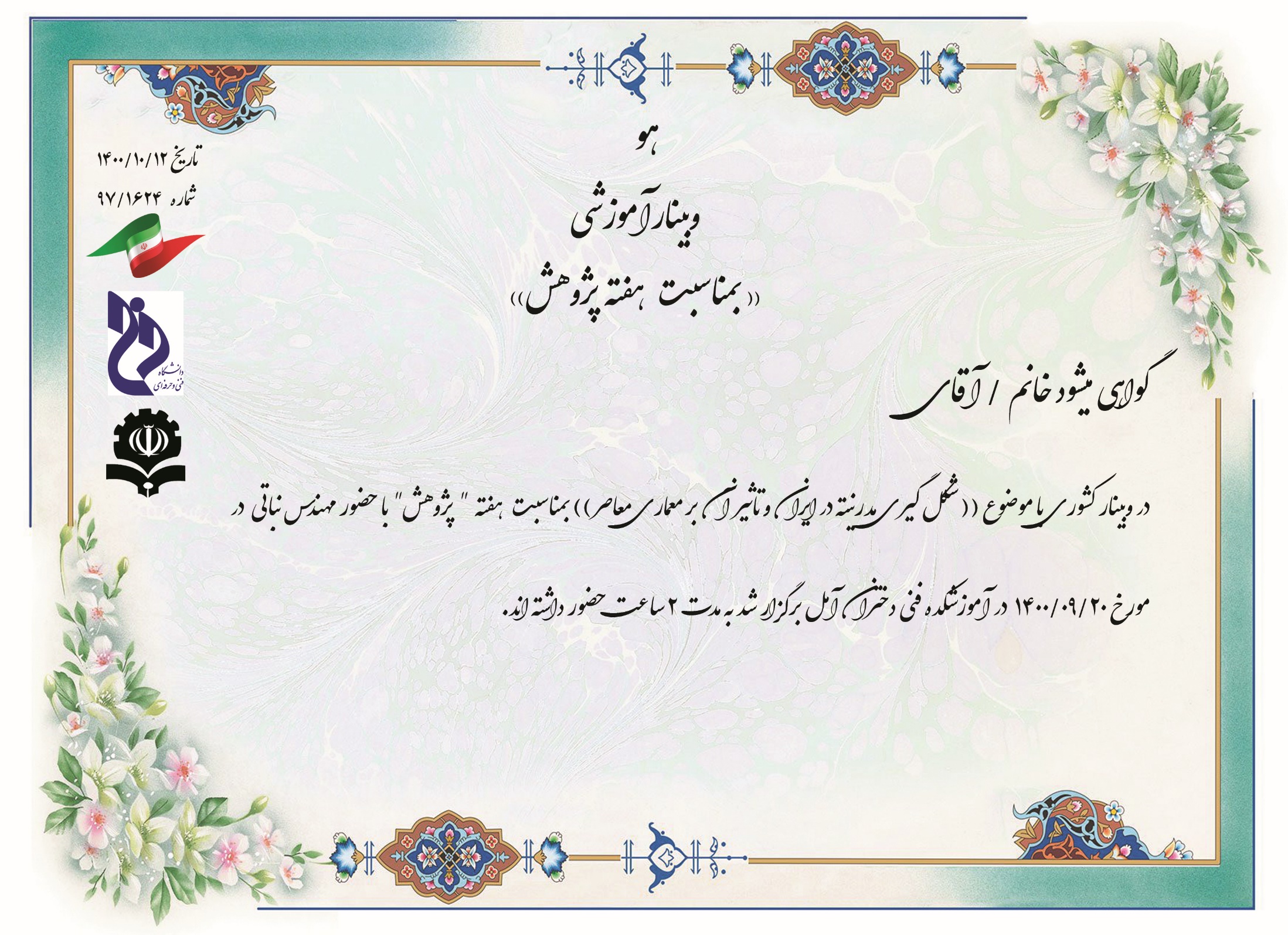 مهدی قربان پور ولوکلائی
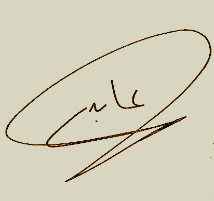 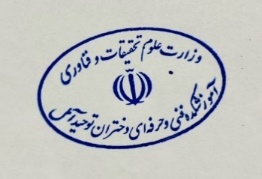 مریم عابدی
رئیس آموزشکده فنی و حرفه ای دختران آمل
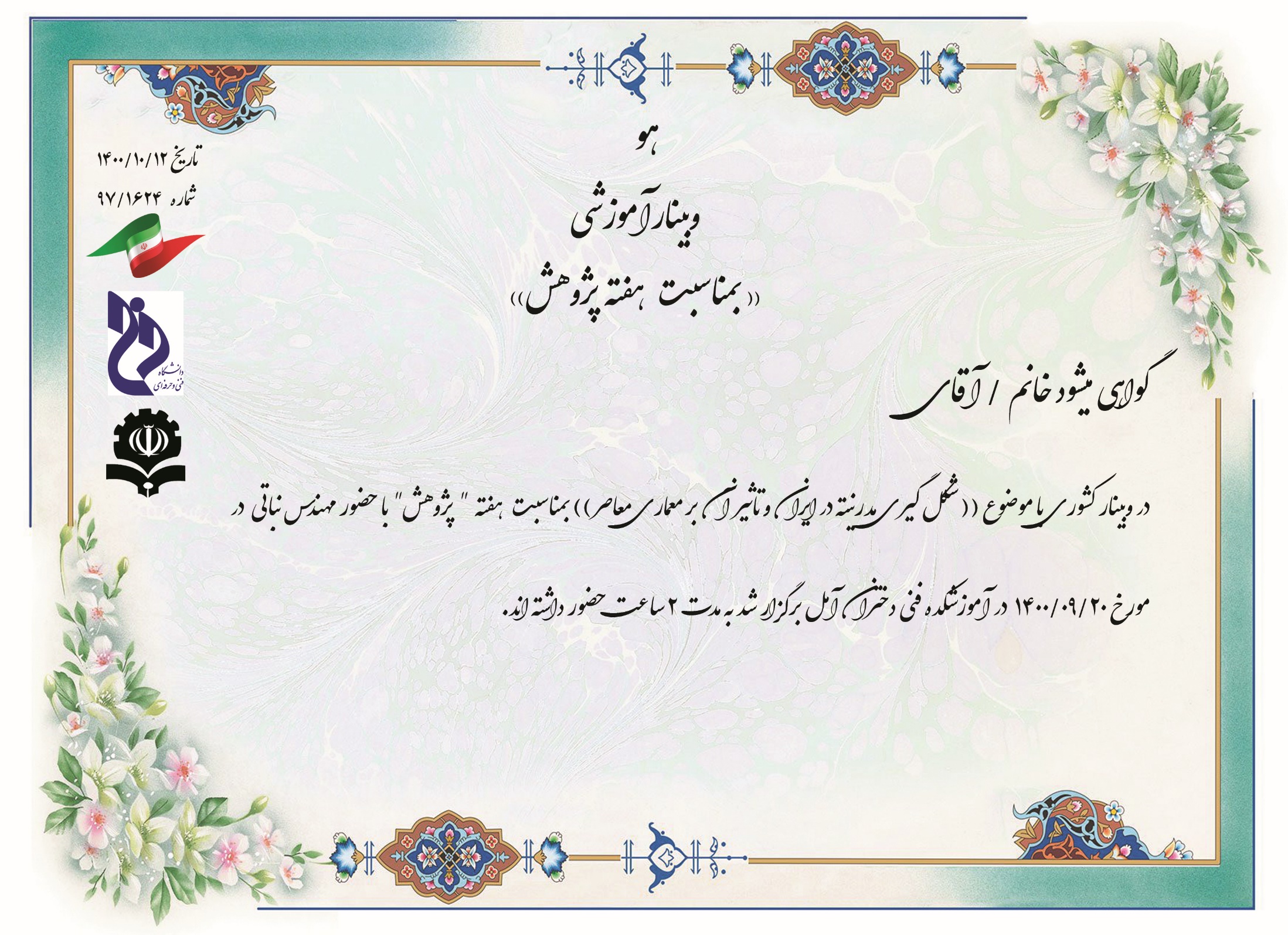 سیف اله برارزاده لداری
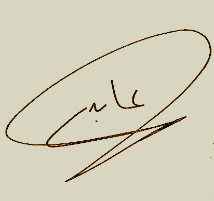 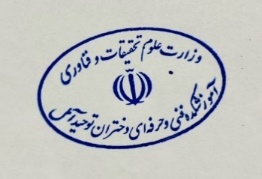 مریم عابدی
رئیس آموزشکده فنی و حرفه ای دختران آمل
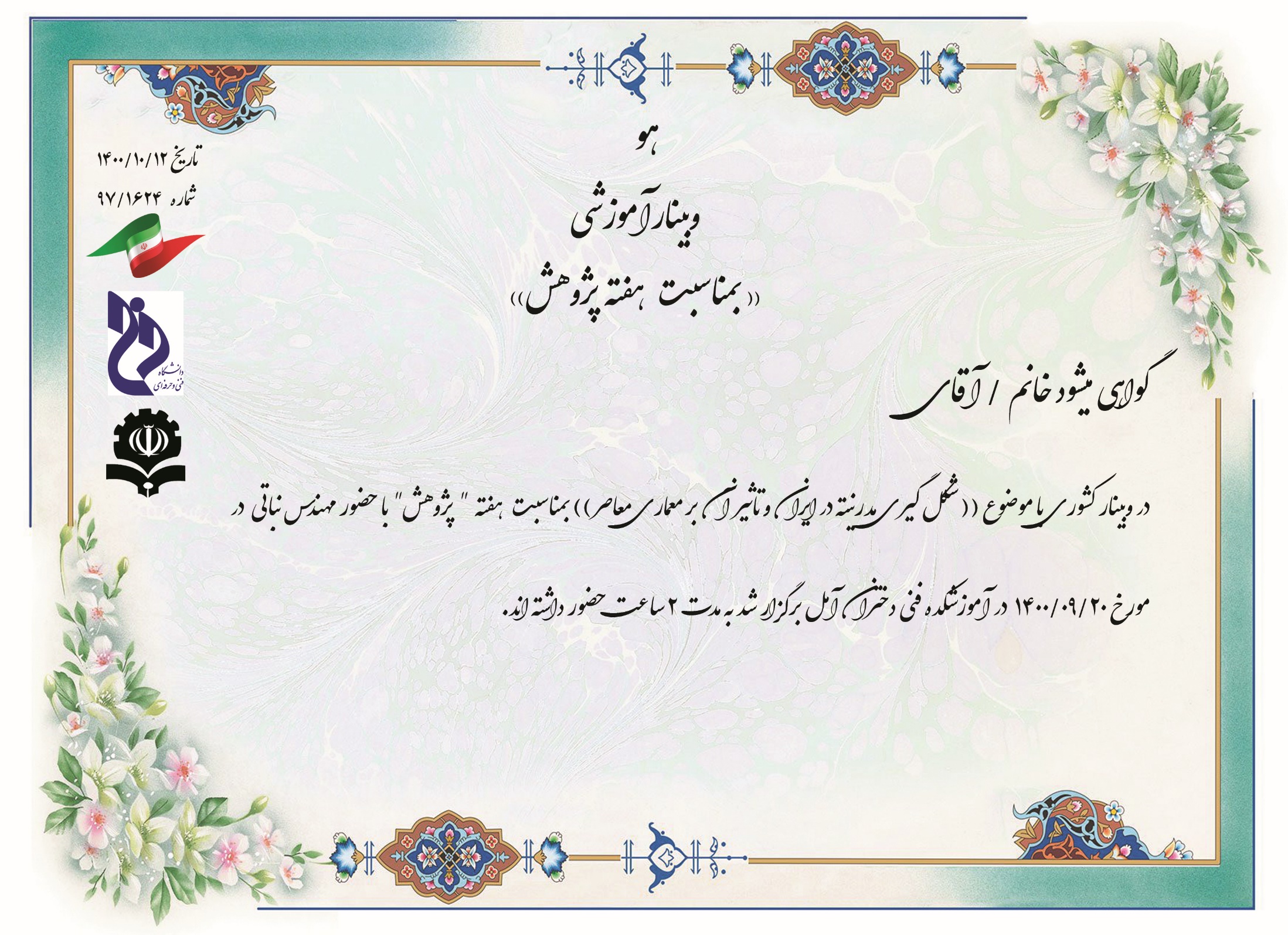 عمران احمدنژاد چهره
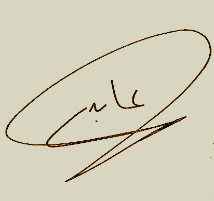 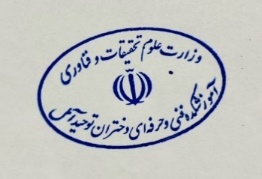 مریم عابدی
رئیس آموزشکده فنی و حرفه ای دختران آمل
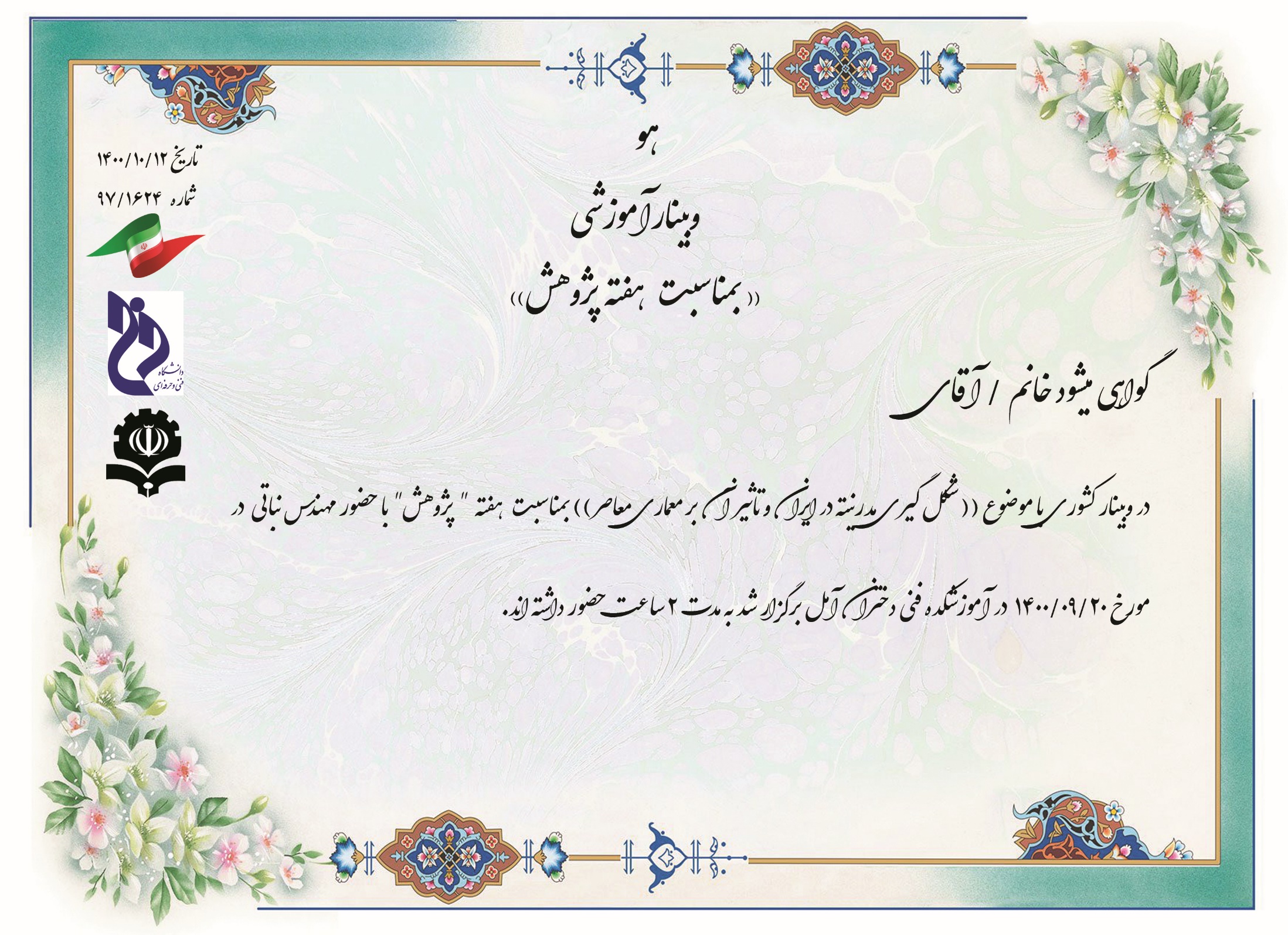 سیدمحسن رجبیان
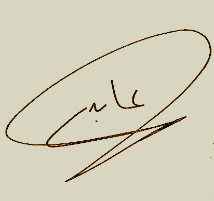 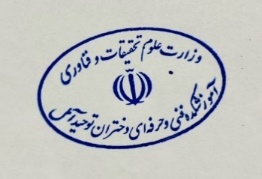 مریم عابدی
رئیس آموزشکده فنی و حرفه ای دختران آمل
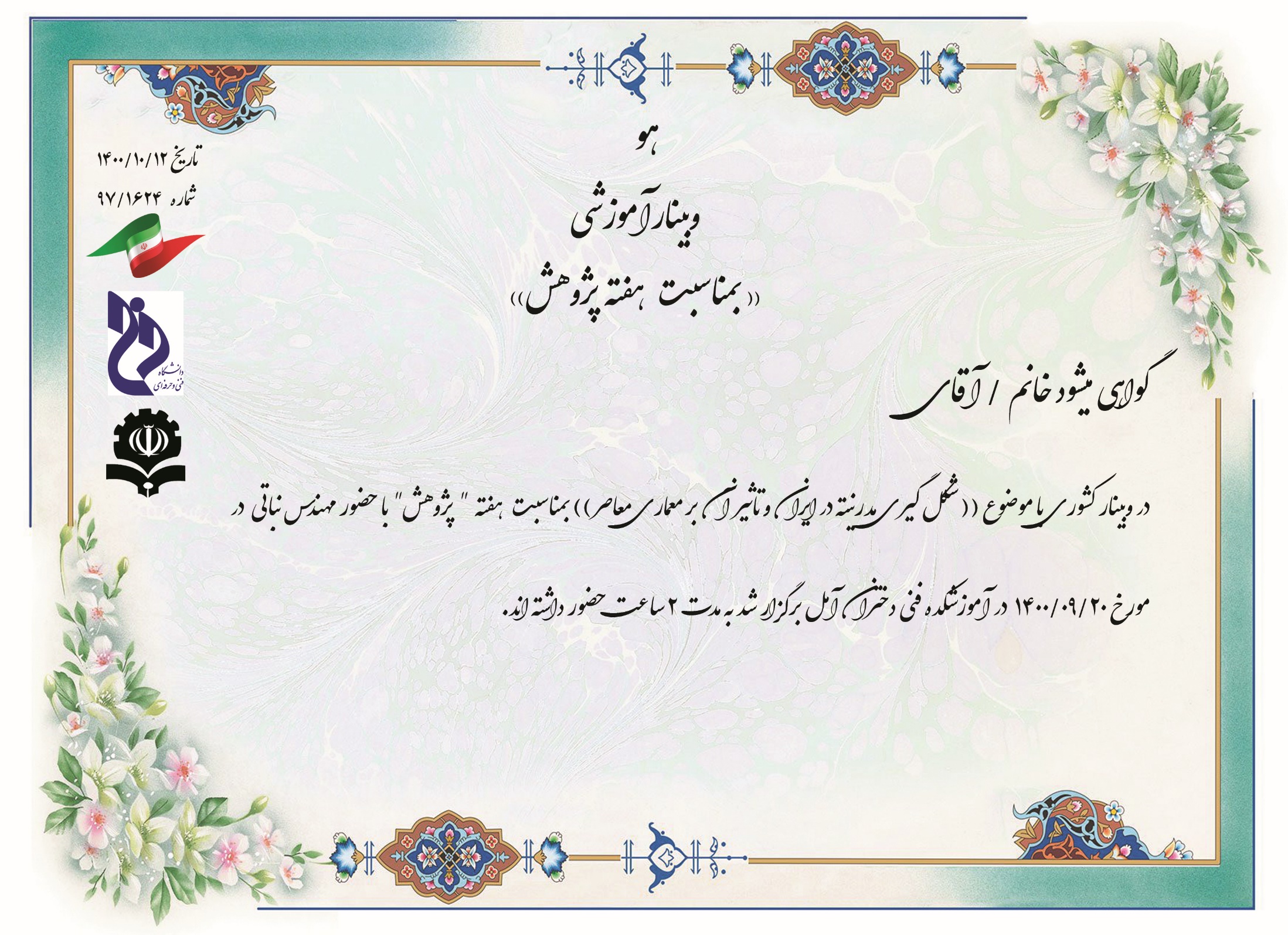 عباس کاردگر
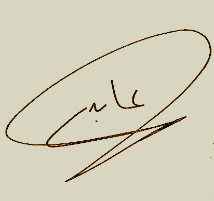 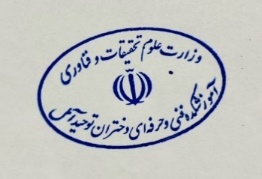 مریم عابدی
رئیس آموزشکده فنی و حرفه ای دختران آمل
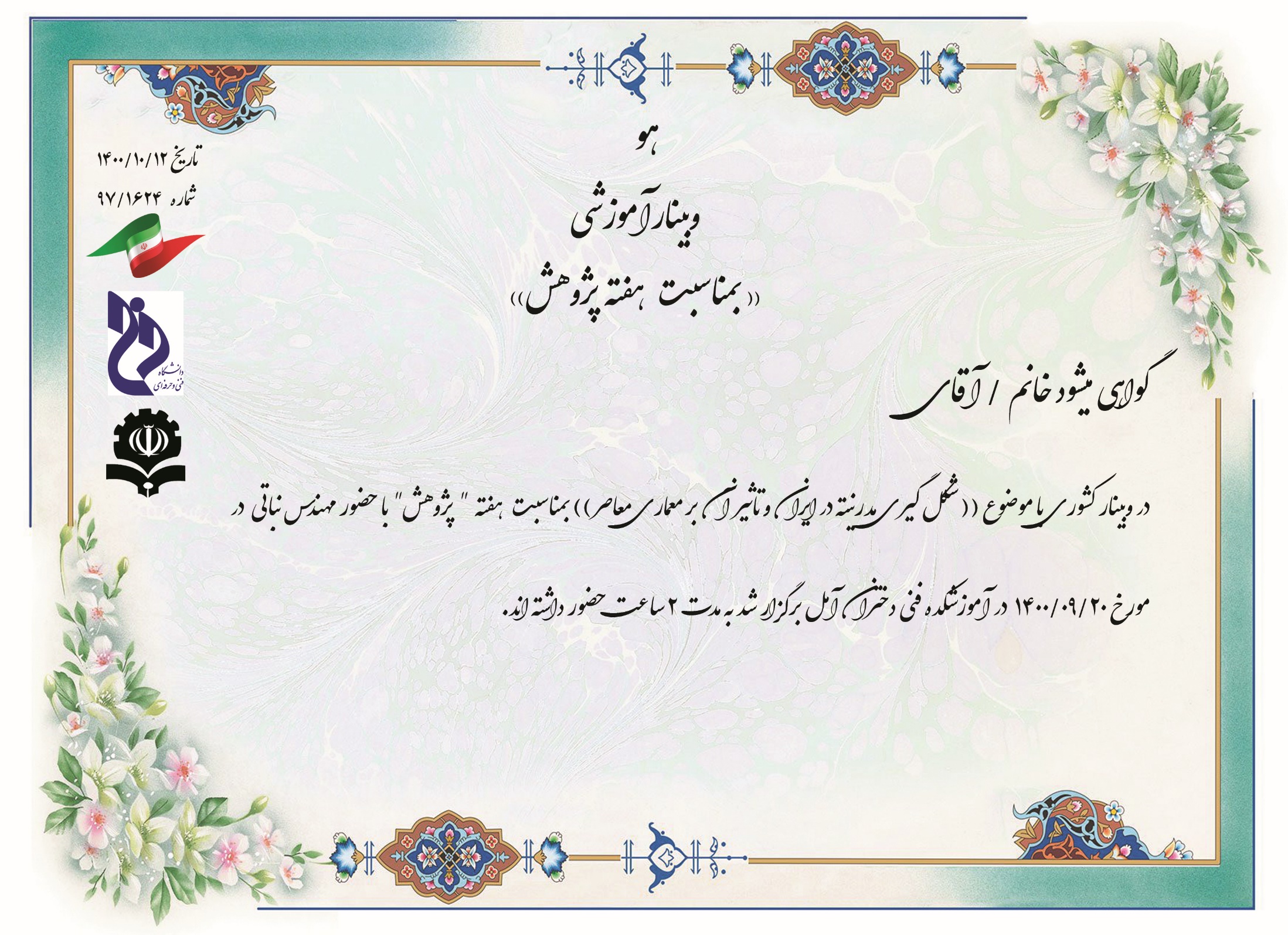 میثم فلاح جلودار
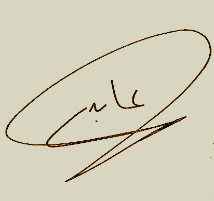 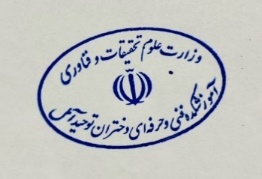 مریم عابدی
رئیس آموزشکده فنی و حرفه ای دختران آمل
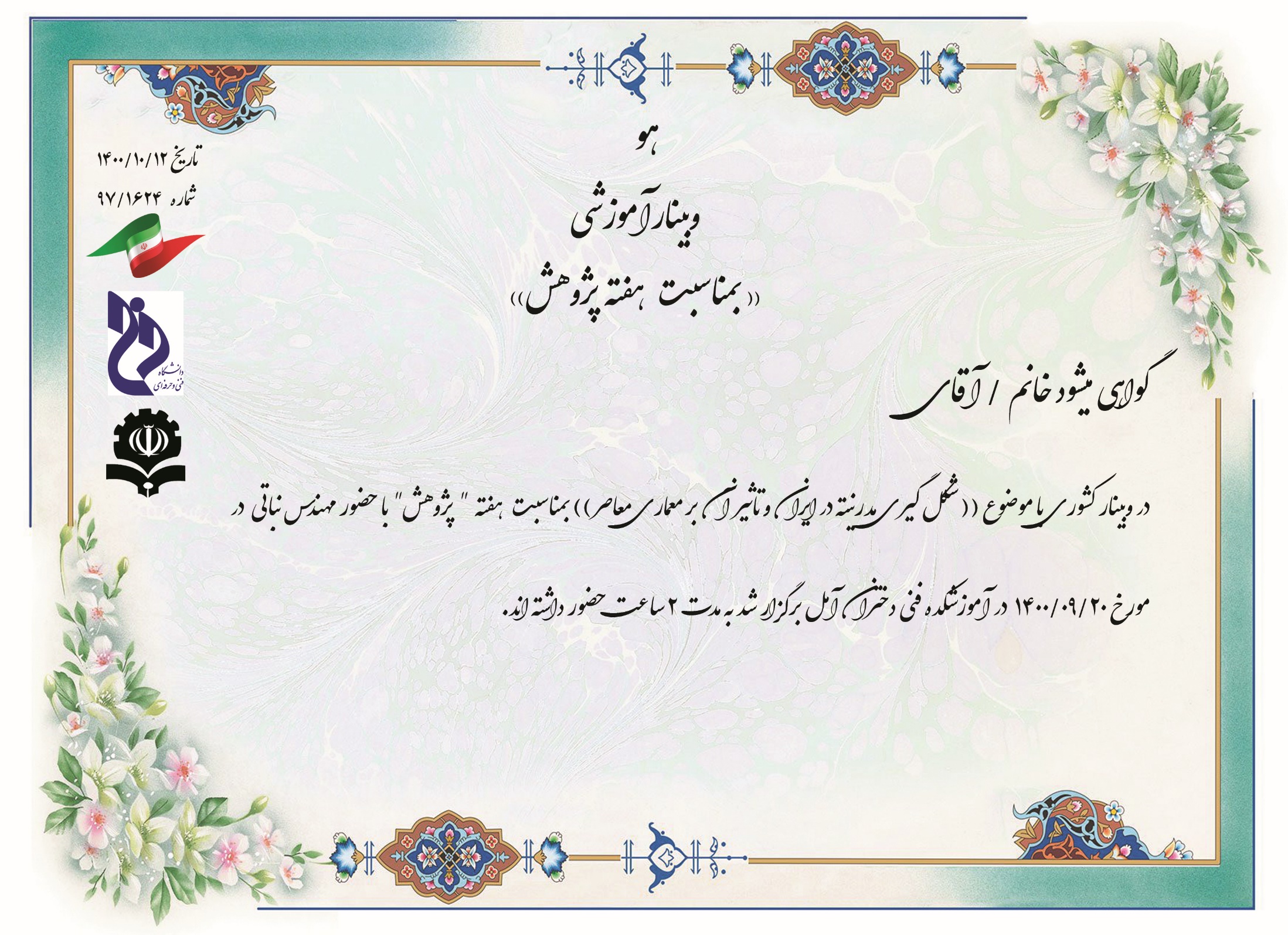 اکبر نیک سیرت
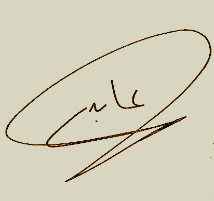 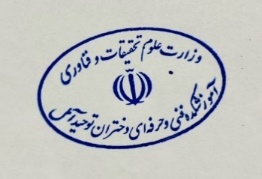 مریم عابدی
رئیس آموزشکده فنی و حرفه ای دختران آمل
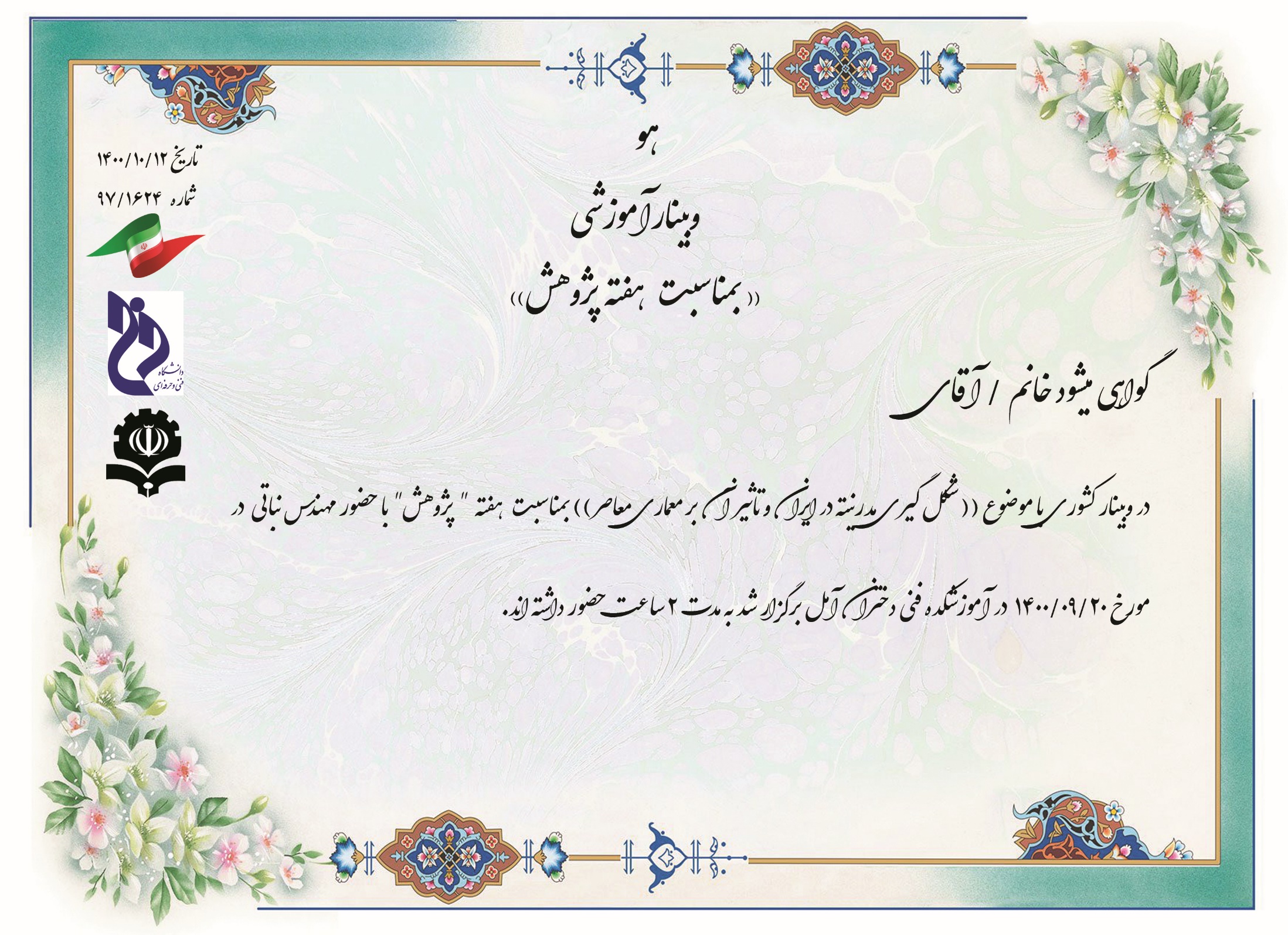 سالار هاشمپور
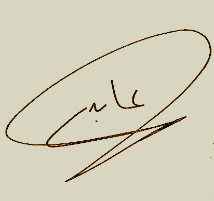 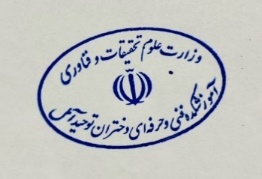 مریم عابدی
رئیس آموزشکده فنی و حرفه ای دختران آمل
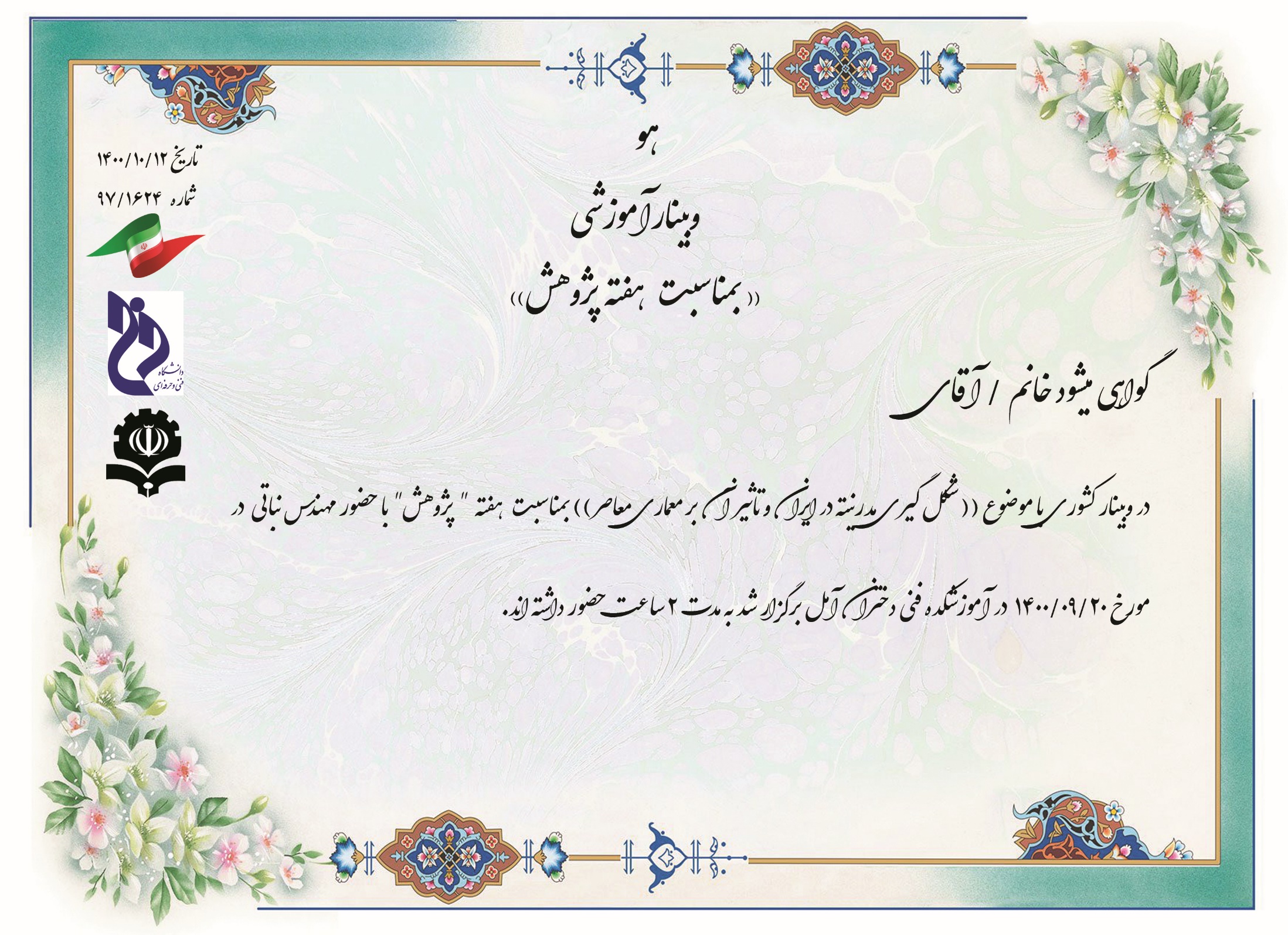 هدیه خواجه حسینی
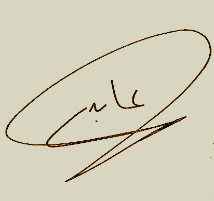 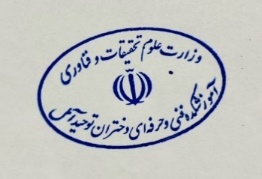 مریم عابدی
رئیس آموزشکده فنی و حرفه ای دختران آمل
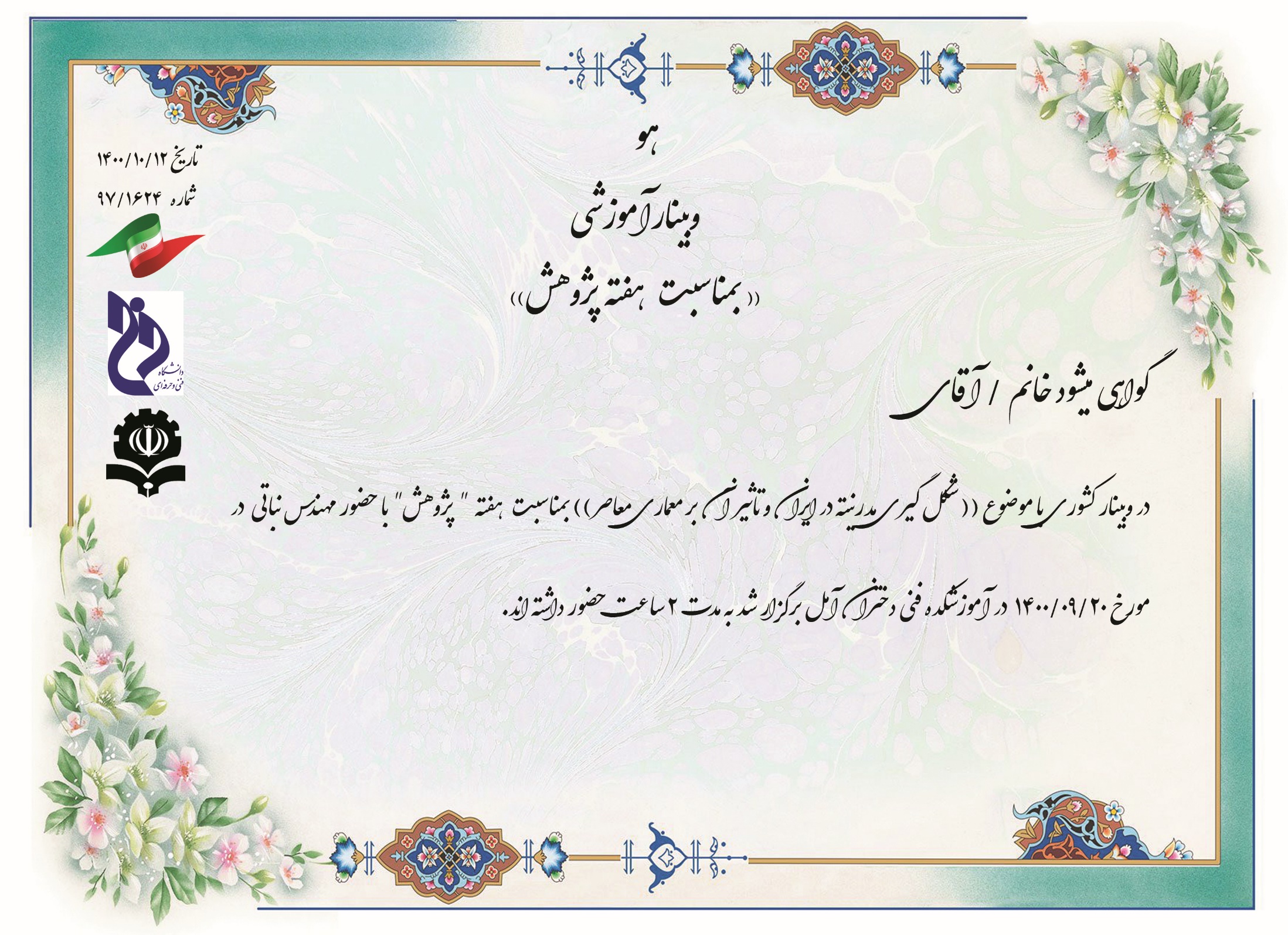 سجادلطیفی
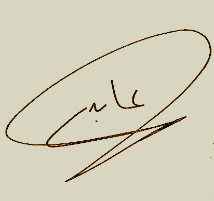 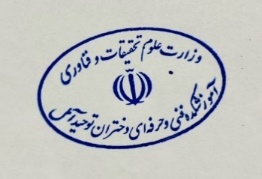 مریم عابدی
رئیس آموزشکده فنی و حرفه ای دختران آمل
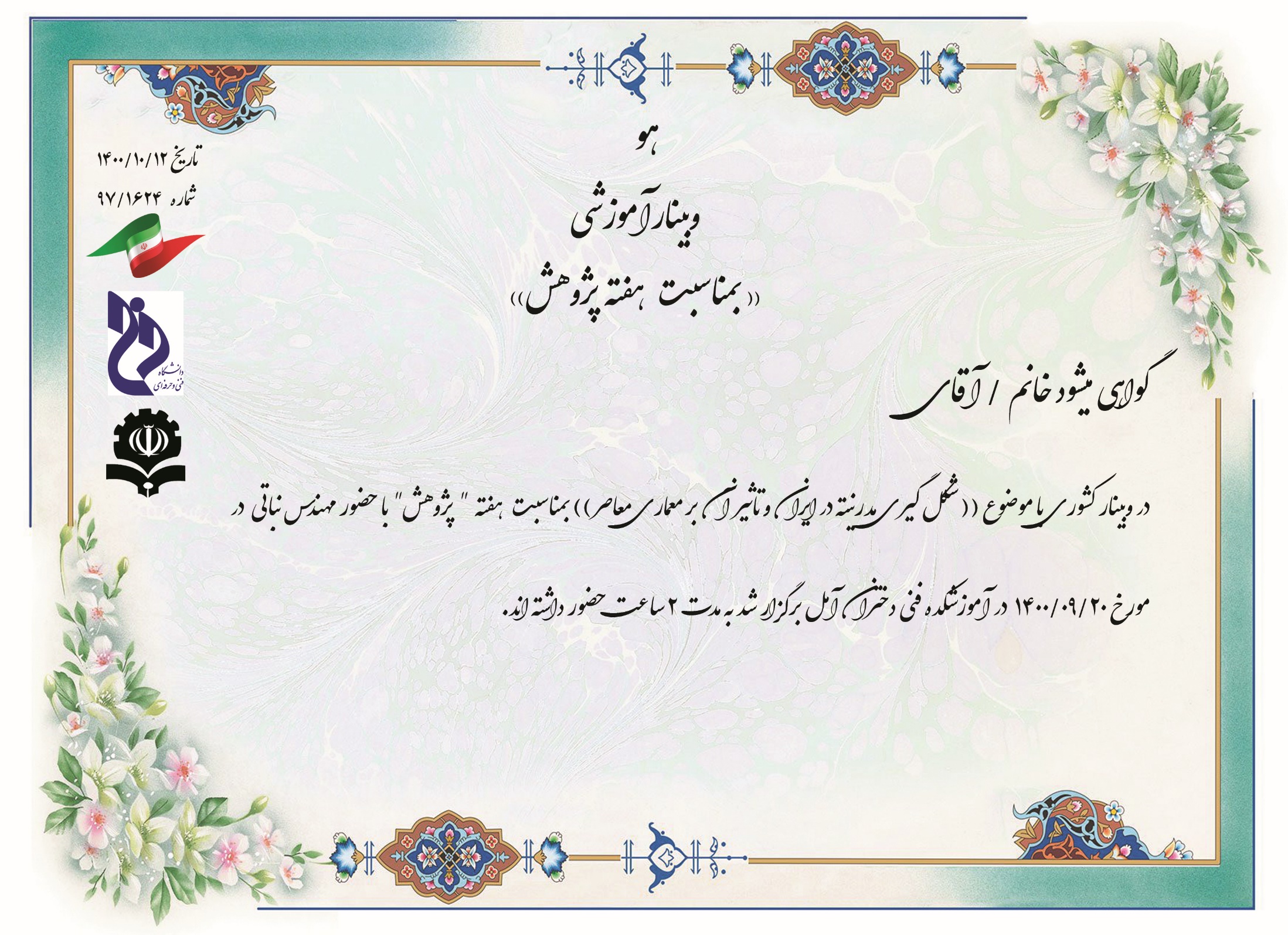 ابراهیم رشیدزاده
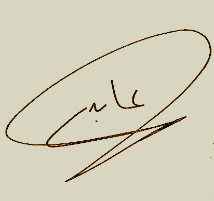 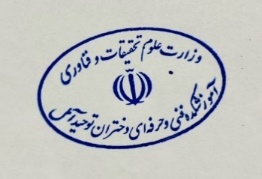 مریم عابدی
رئیس آموزشکده فنی و حرفه ای دختران آمل
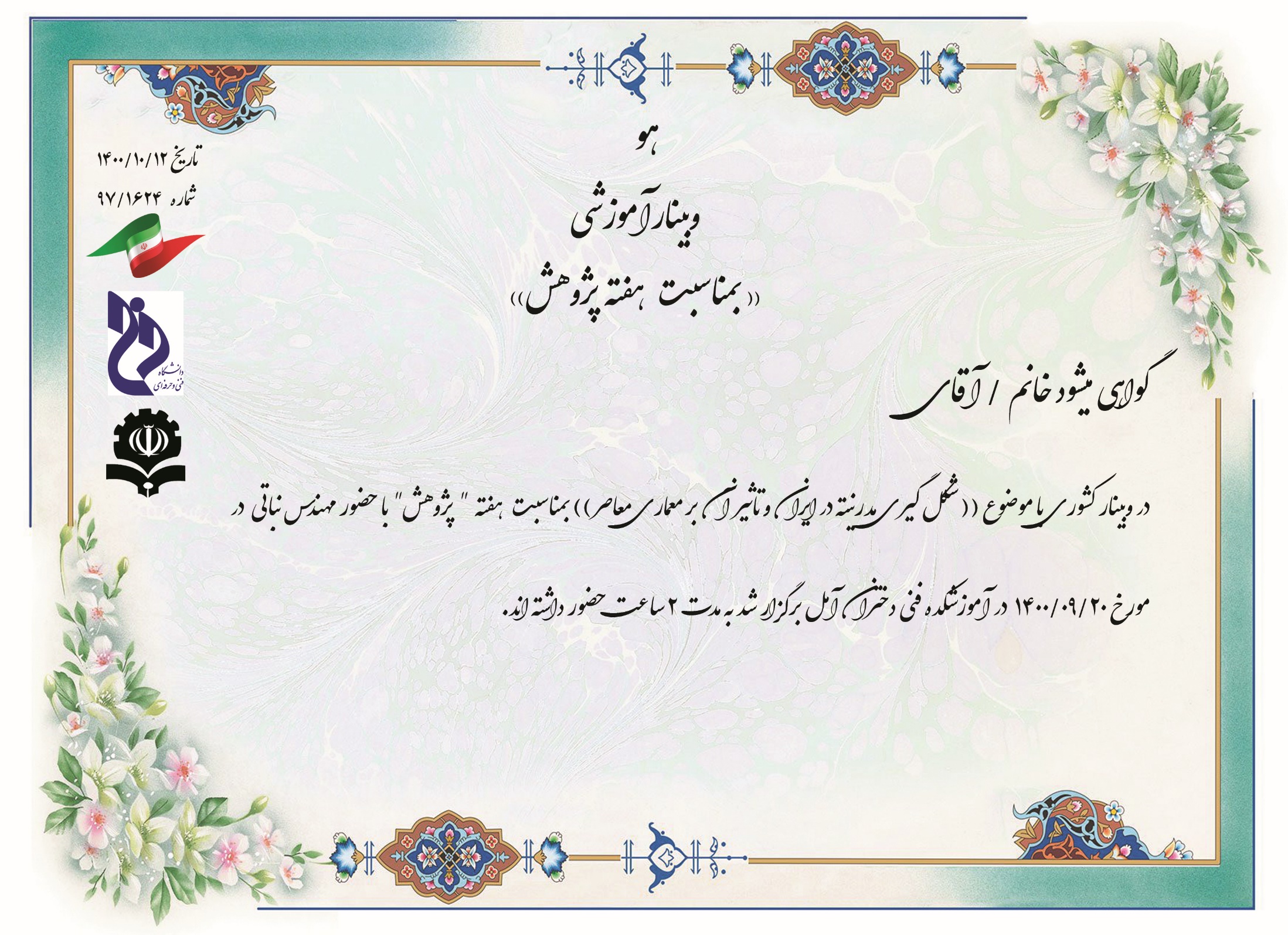 علی جهاندارلاشکی
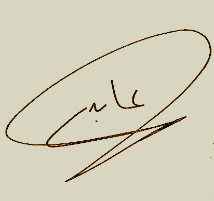 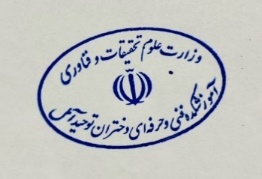 مریم عابدی
رئیس آموزشکده فنی و حرفه ای دختران آمل
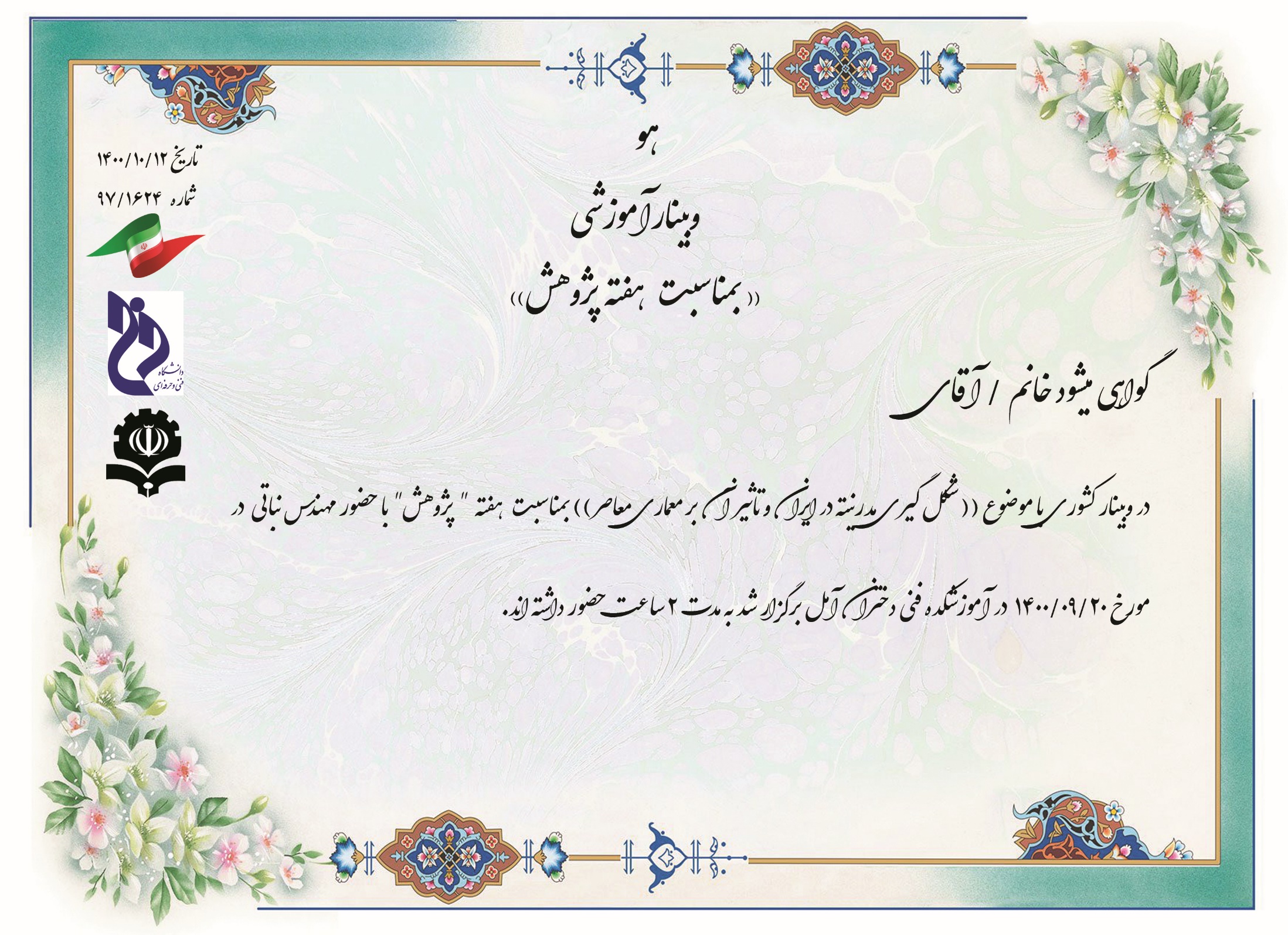 مریم ترک
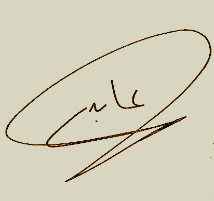 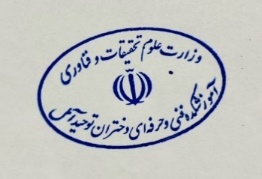 مریم عابدی
رئیس آموزشکده فنی و حرفه ای دختران آمل
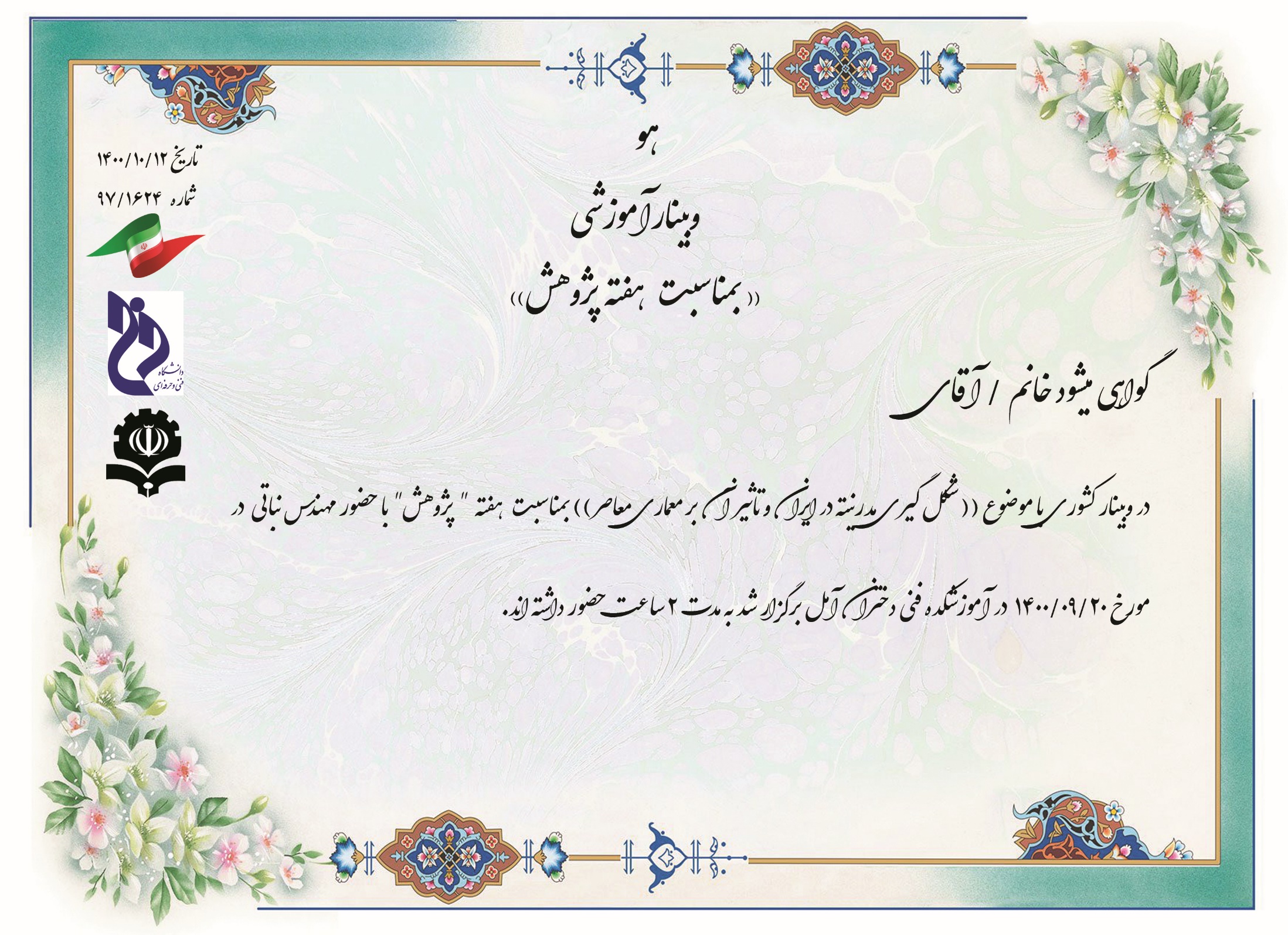 احمدباقری
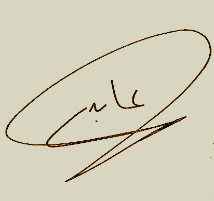 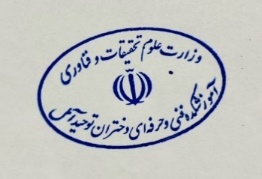 مریم عابدی
رئیس آموزشکده فنی و حرفه ای دختران آمل
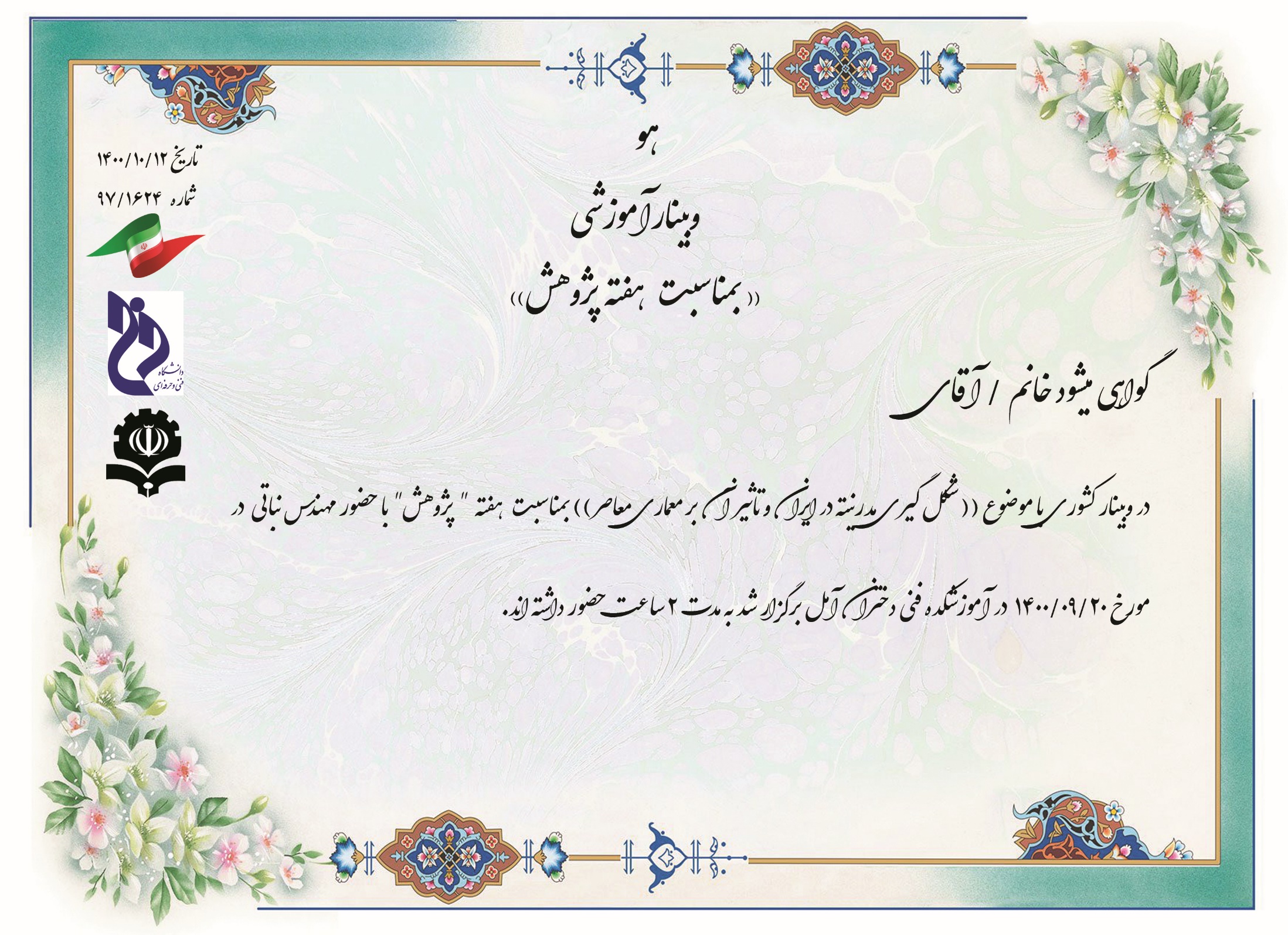 عباس حسین زاده
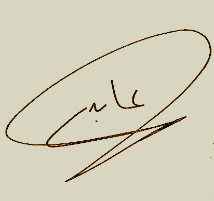 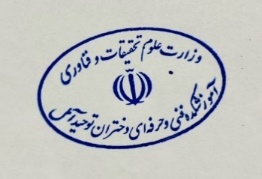 مریم عابدی
رئیس آموزشکده فنی و حرفه ای دختران آمل
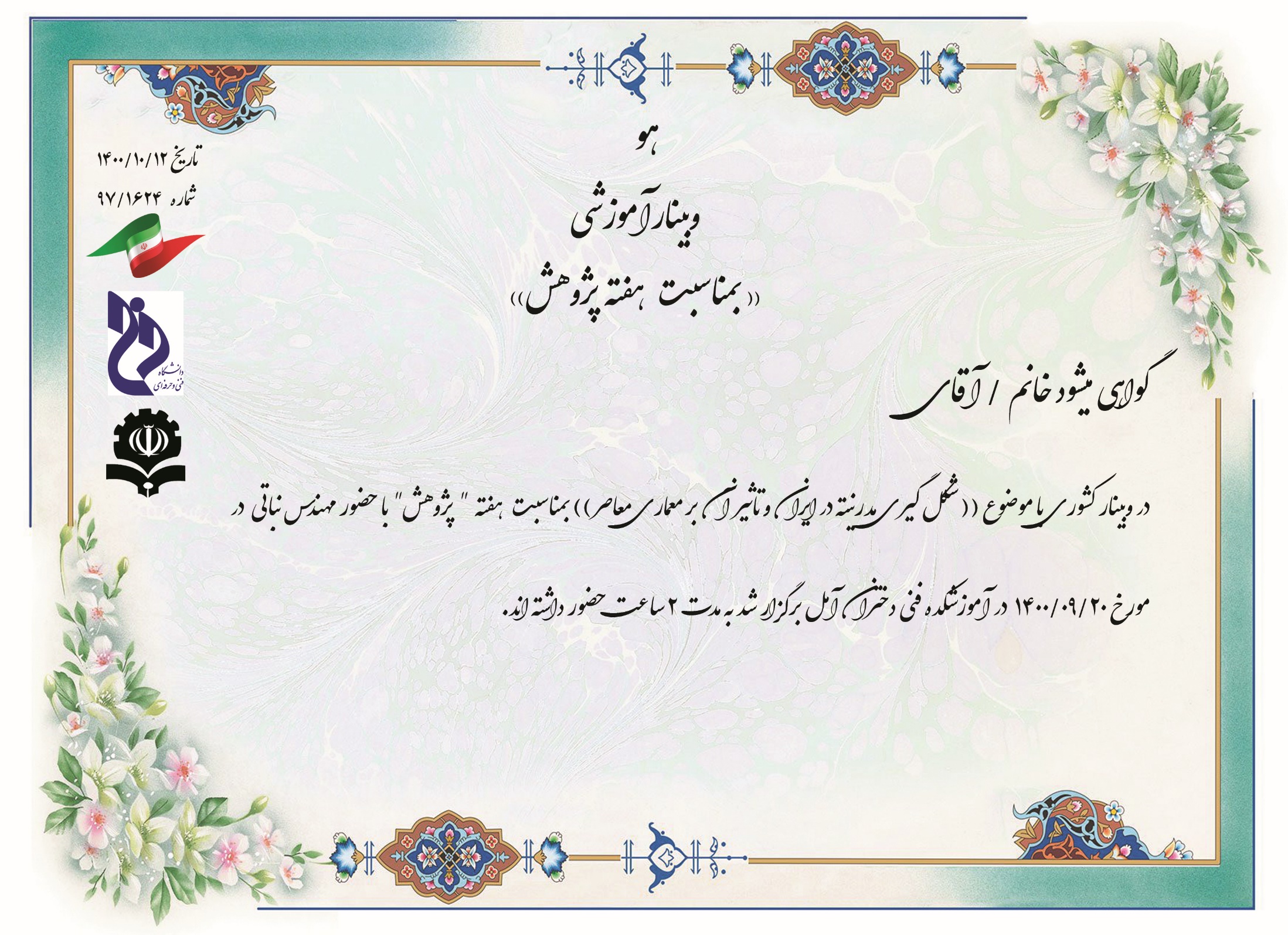 سیدکاظم یوسفی ریکنده
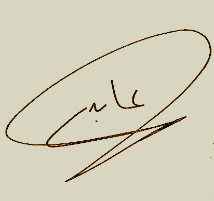 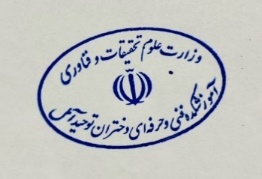 مریم عابدی
رئیس آموزشکده فنی و حرفه ای دختران آمل
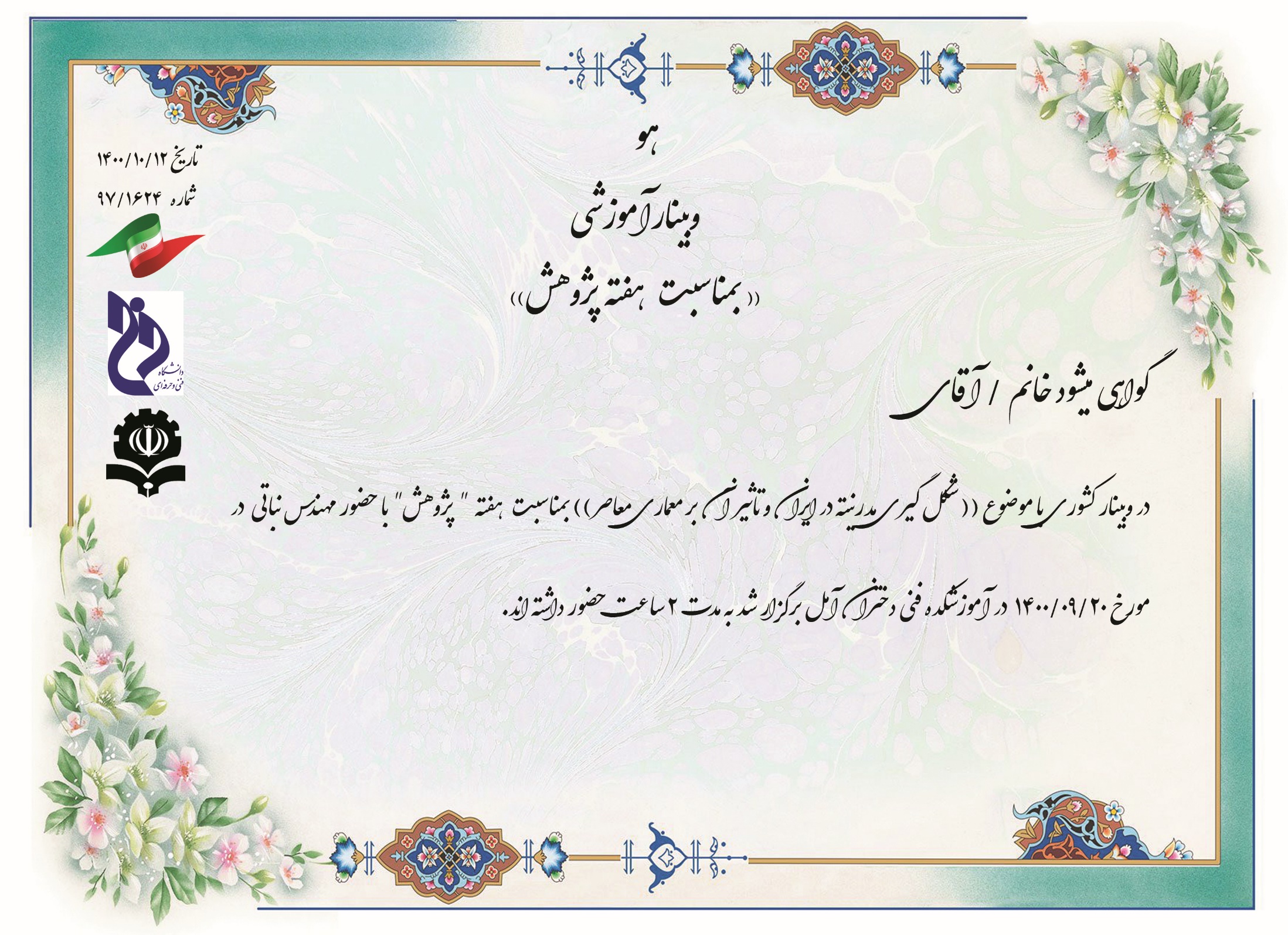 غلامعلی قربانی پایین لموکی
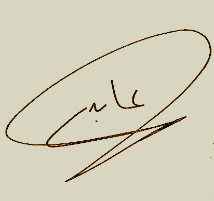 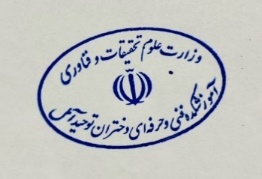 مریم عابدی
رئیس آموزشکده فنی و حرفه ای دختران آمل
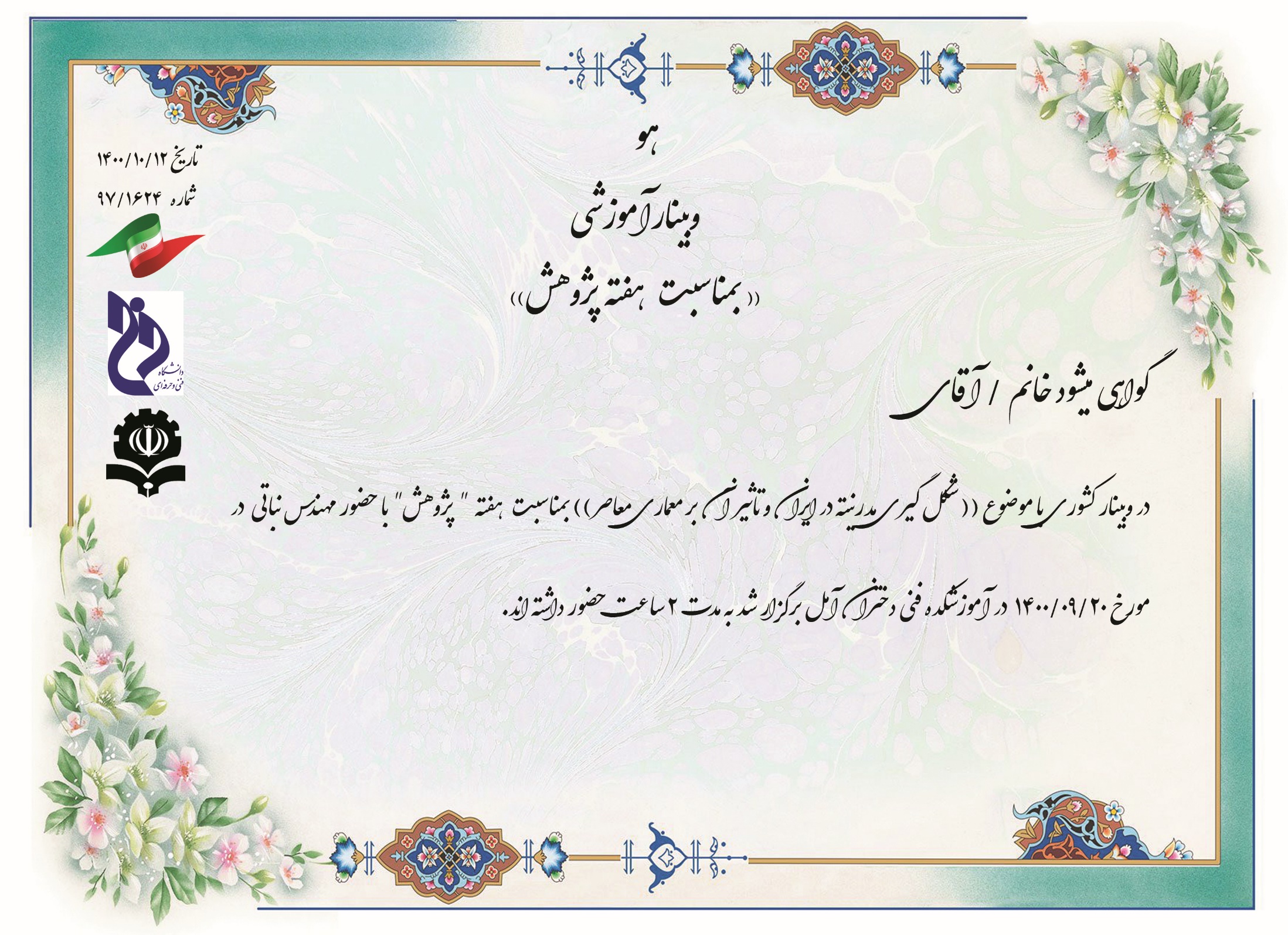 خیرالله مسلمی
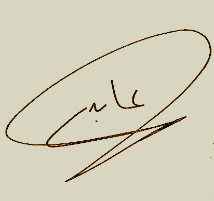 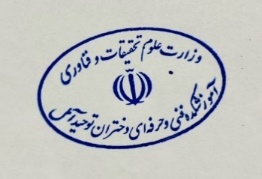 مریم عابدی
رئیس آموزشکده فنی و حرفه ای دختران آمل
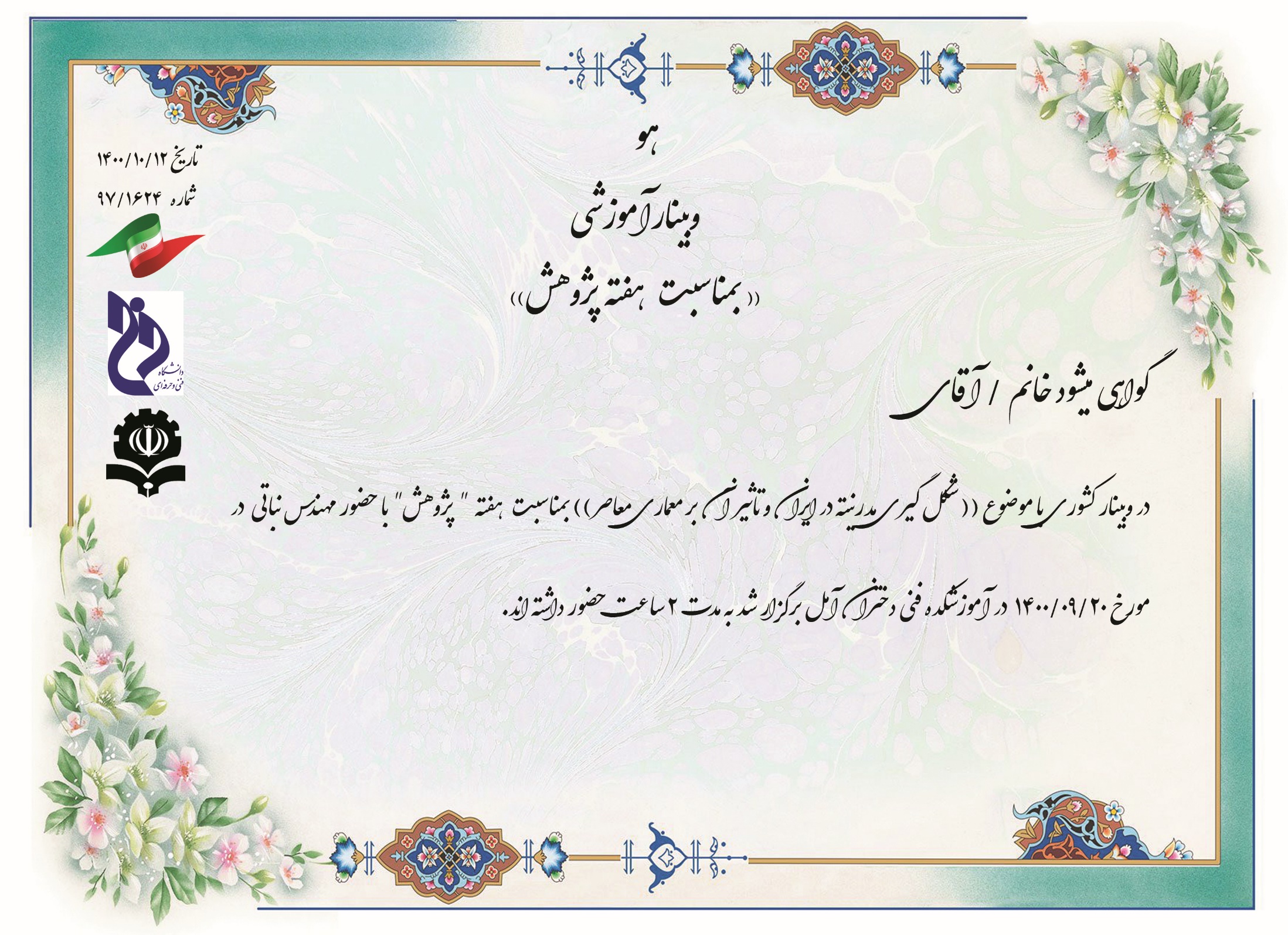 قاسم عزیزی درونکلائی
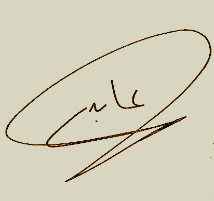 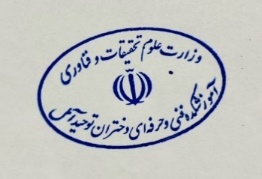 مریم عابدی
رئیس آموزشکده فنی و حرفه ای دختران آمل
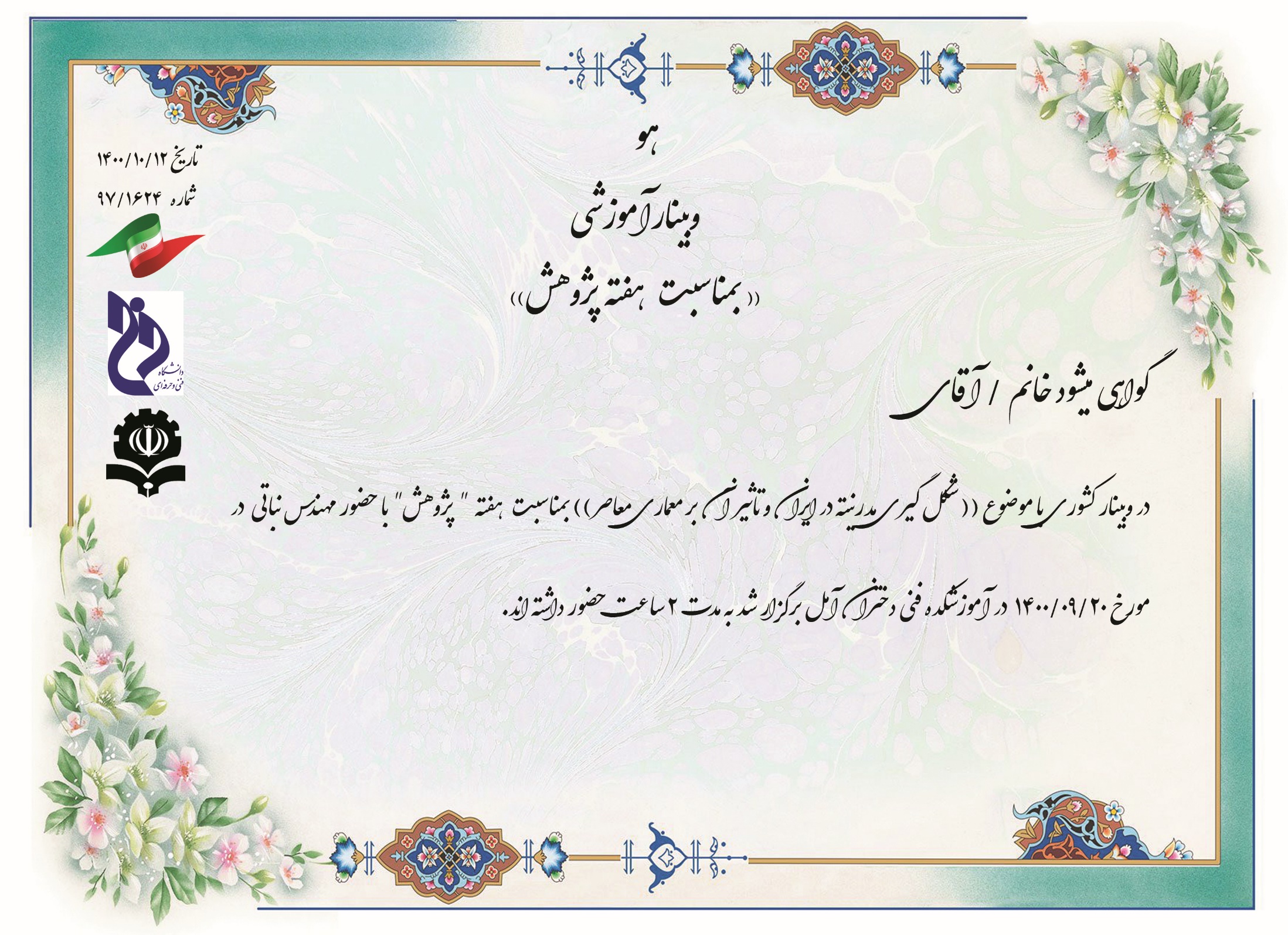 سیده فاطمه زارع
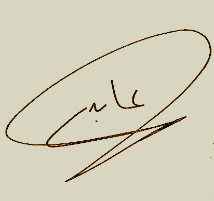 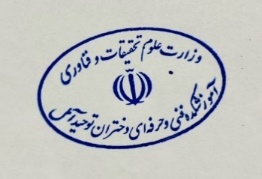 مریم عابدی
رئیس آموزشکده فنی و حرفه ای دختران آمل
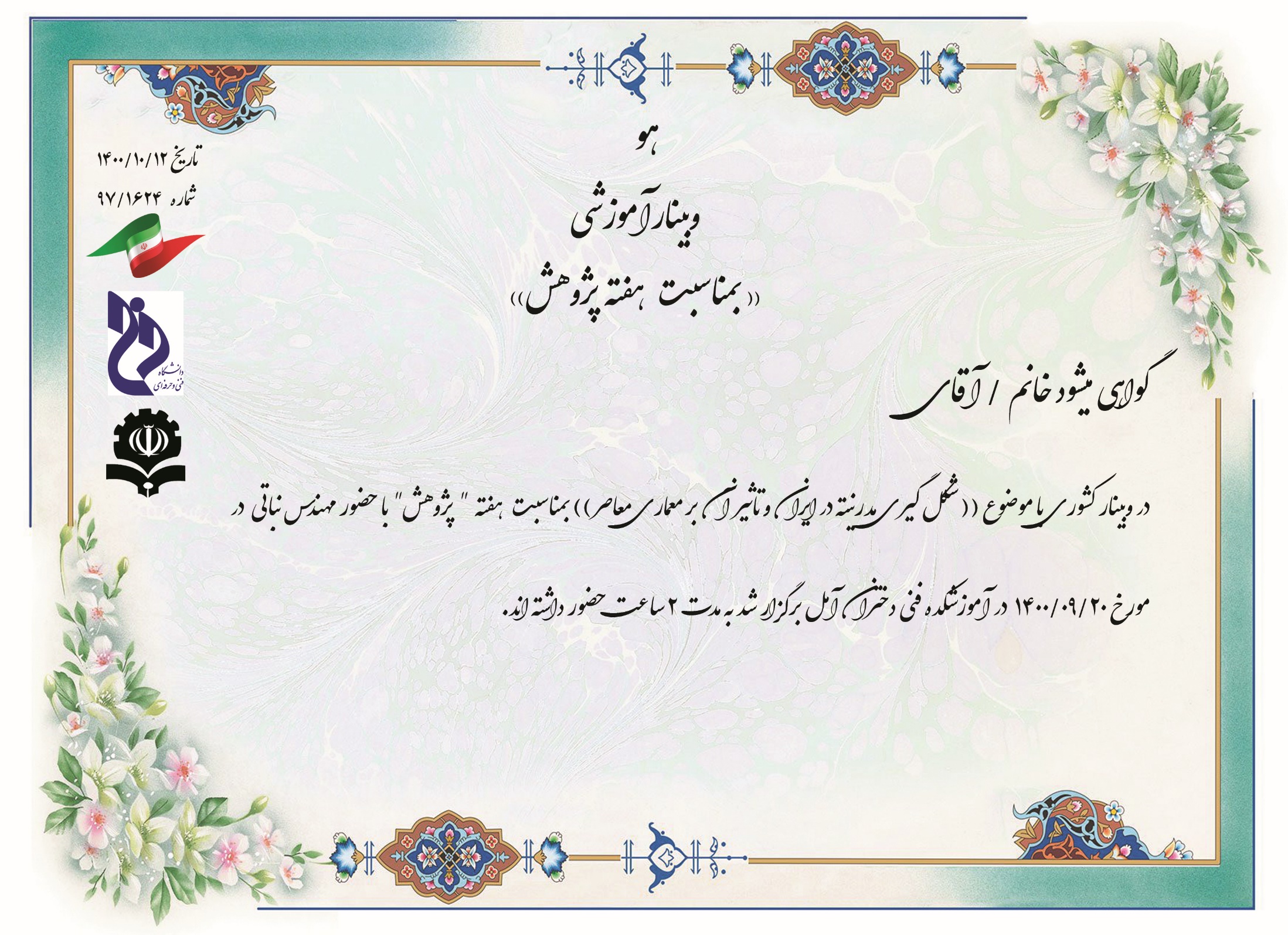 ابوالقاسم شهابی
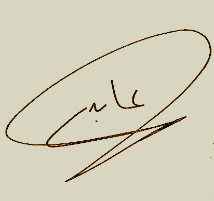 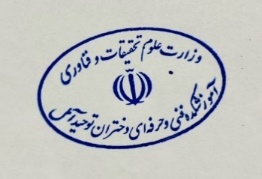 مریم عابدی
رئیس آموزشکده فنی و حرفه ای دختران آمل
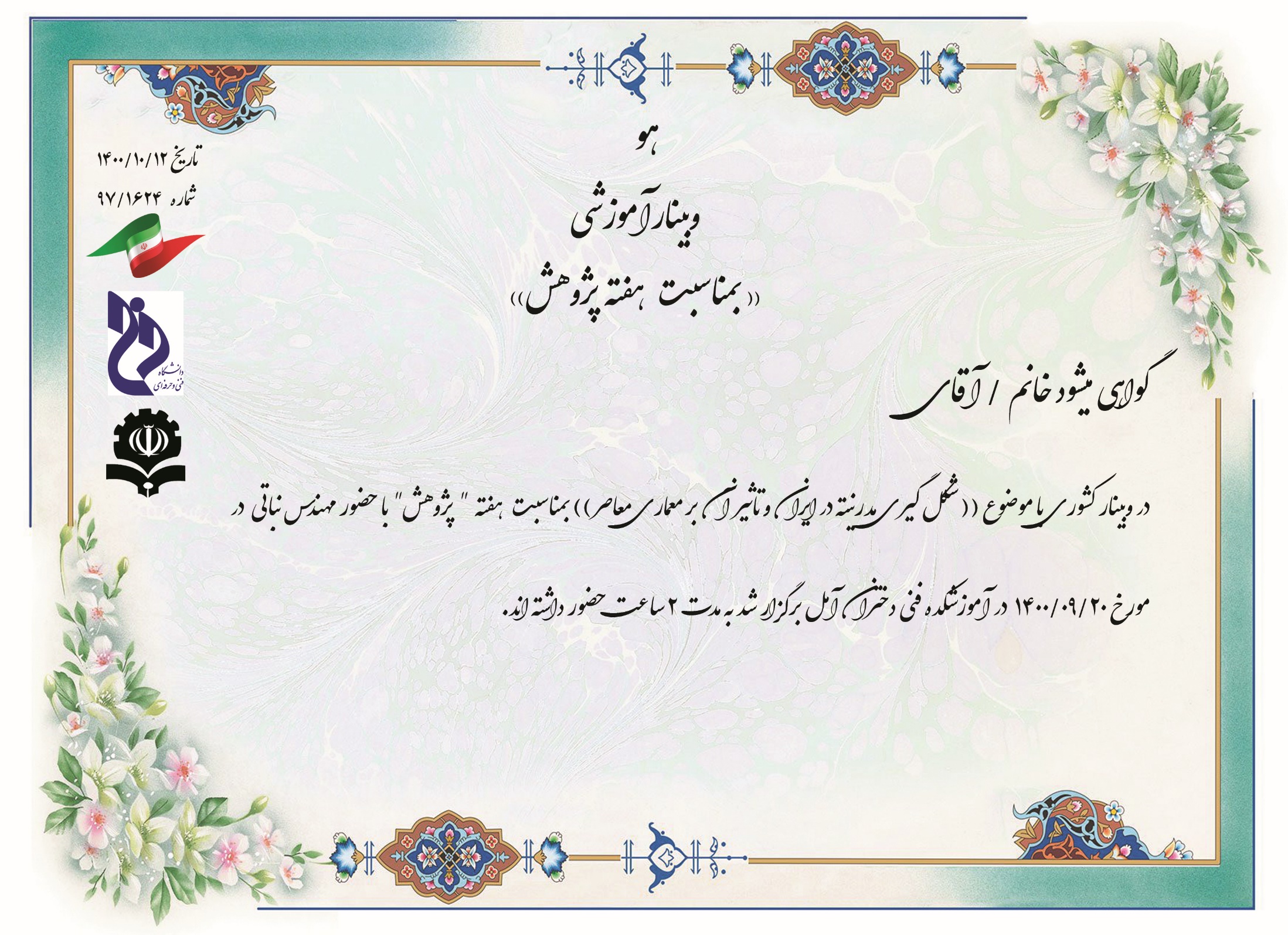 یاسراکبری
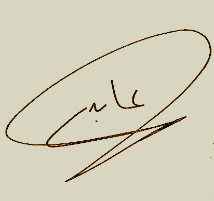 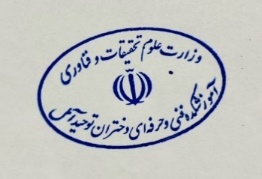 مریم عابدی
رئیس آموزشکده فنی و حرفه ای دختران آمل
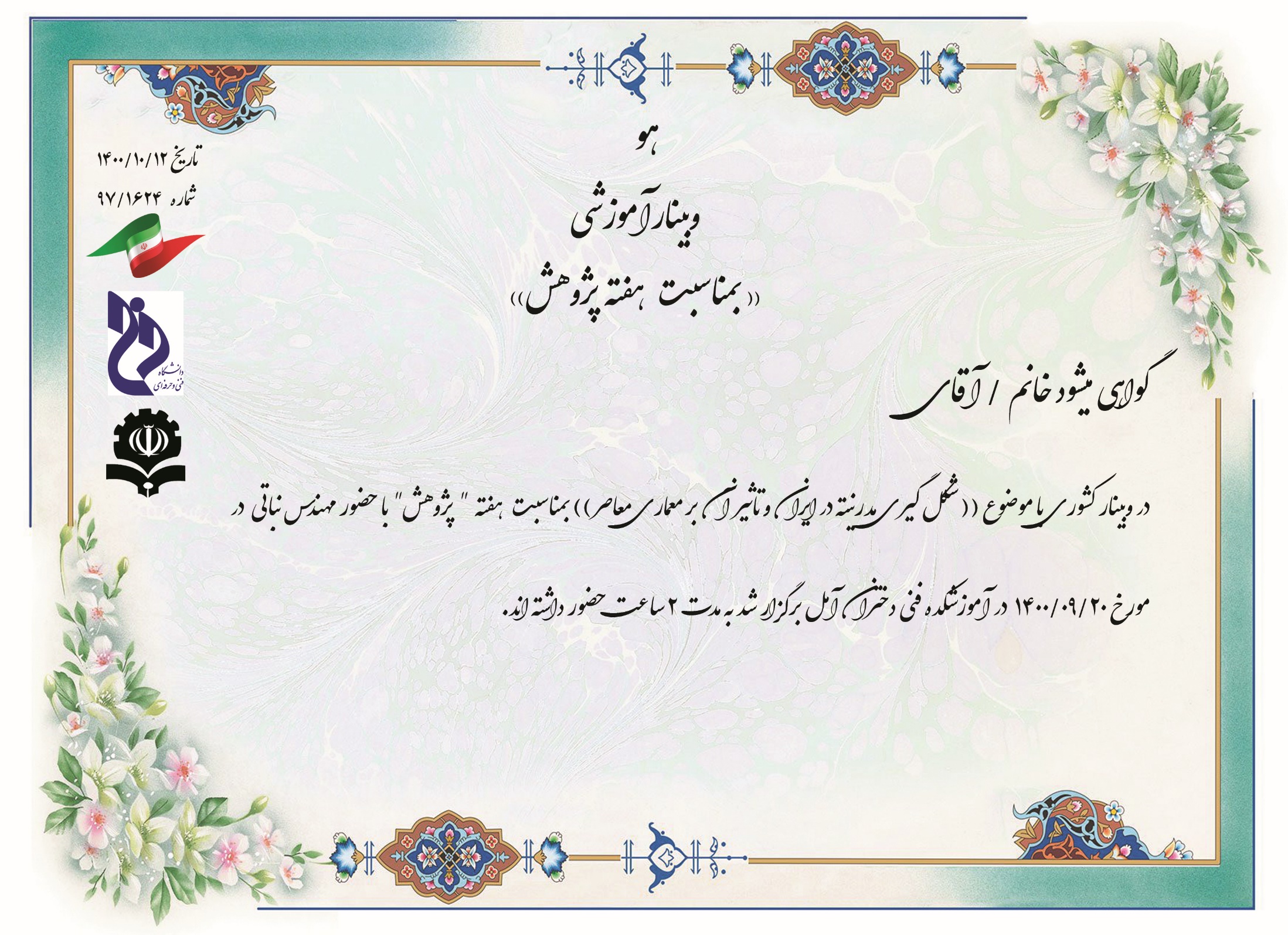 زهرا فرهودی
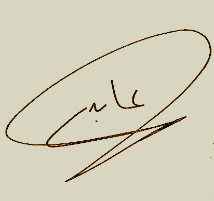 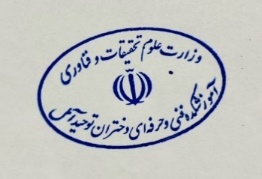 مریم عابدی
رئیس آموزشکده فنی و حرفه ای دختران آمل
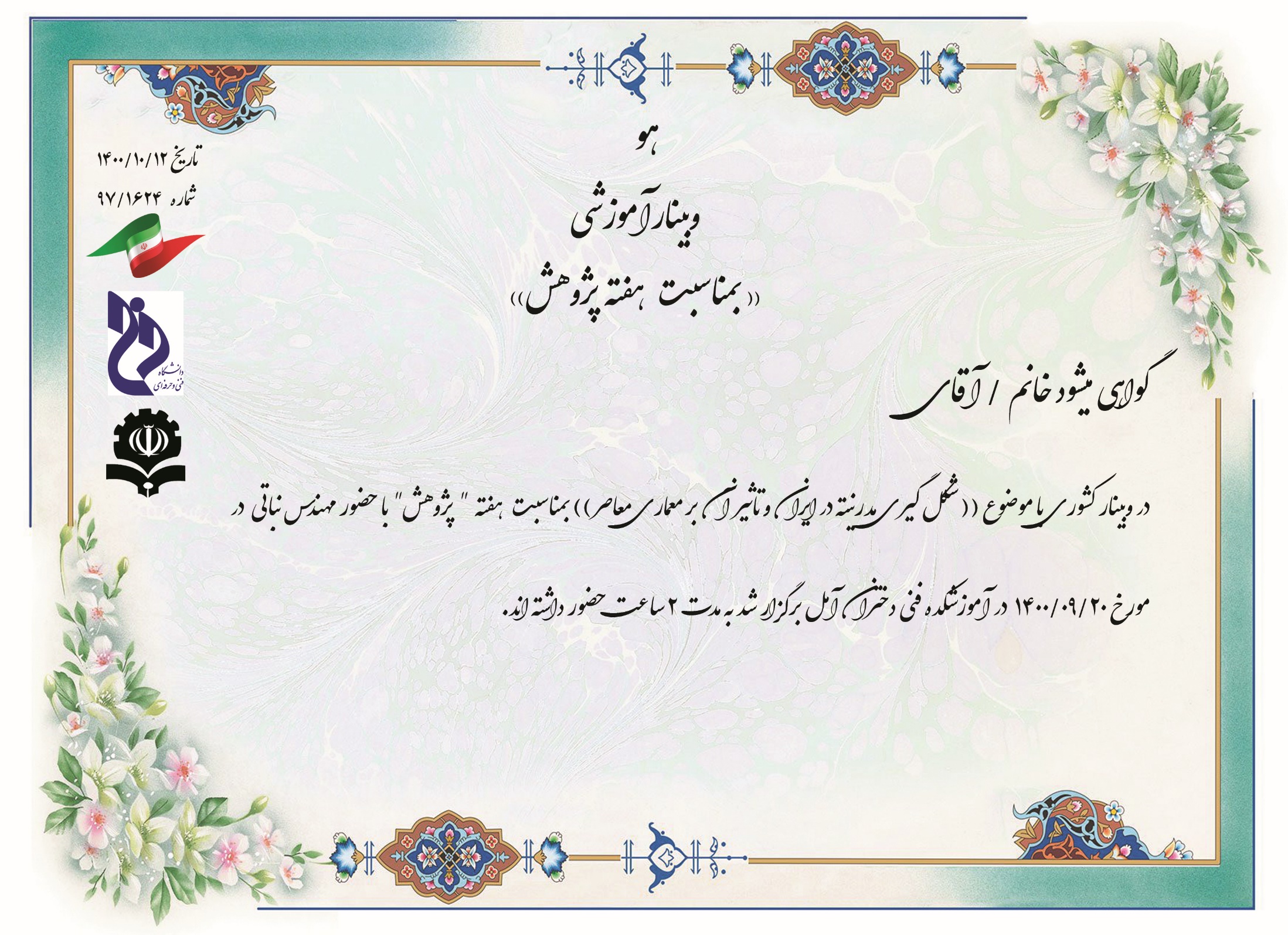 مسعود جعفری
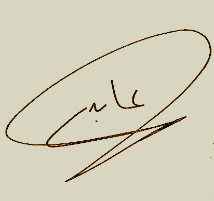 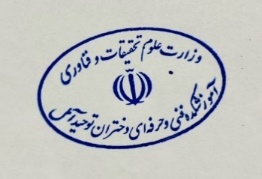 مریم عابدی
رئیس آموزشکده فنی و حرفه ای دختران آمل
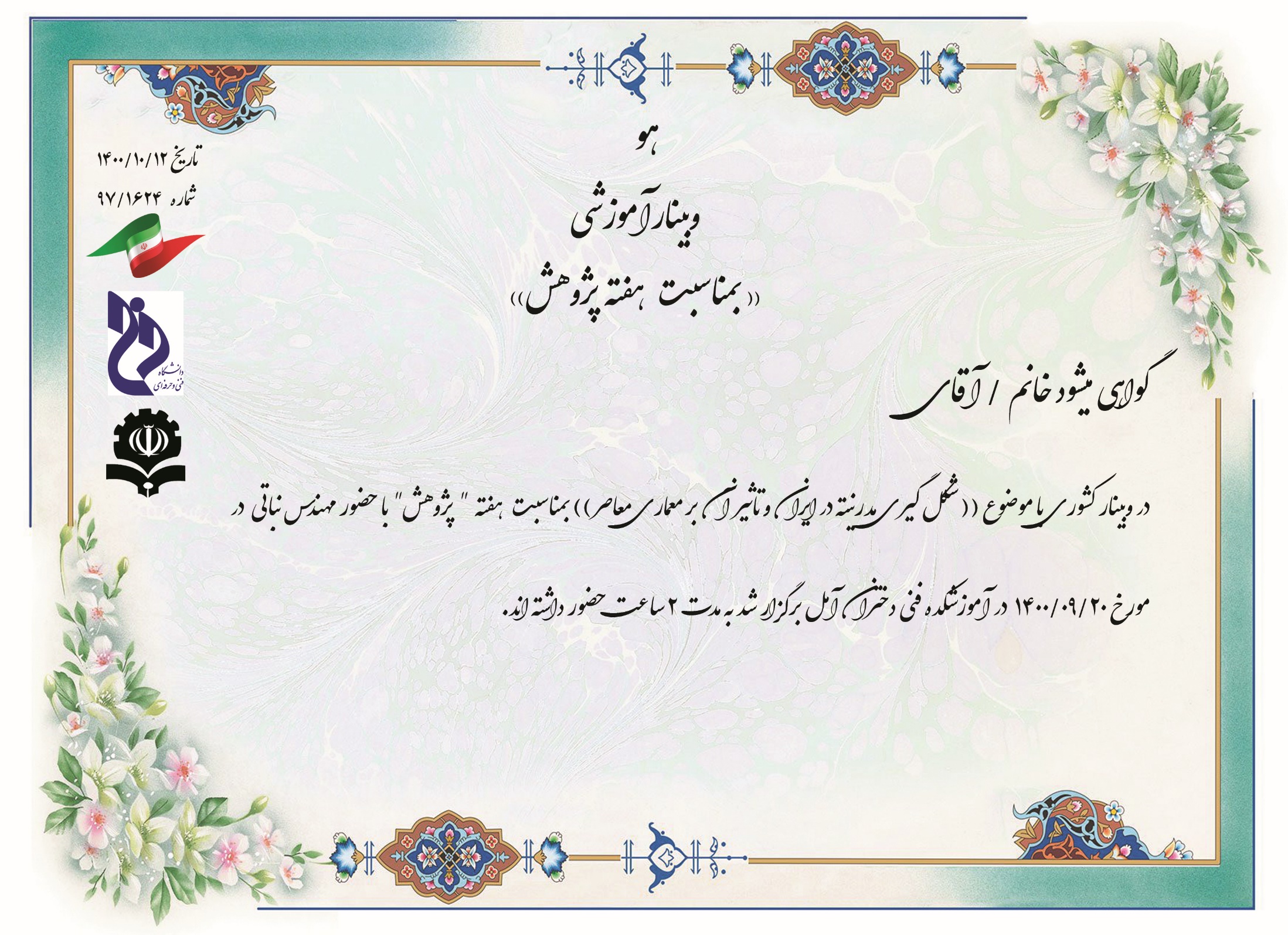 سمیه عباسی
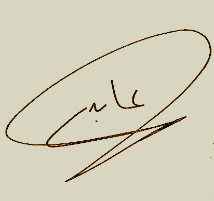 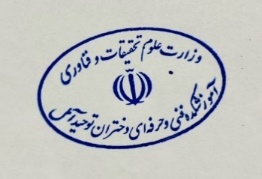 مریم عابدی
رئیس آموزشکده فنی و حرفه ای دختران آمل
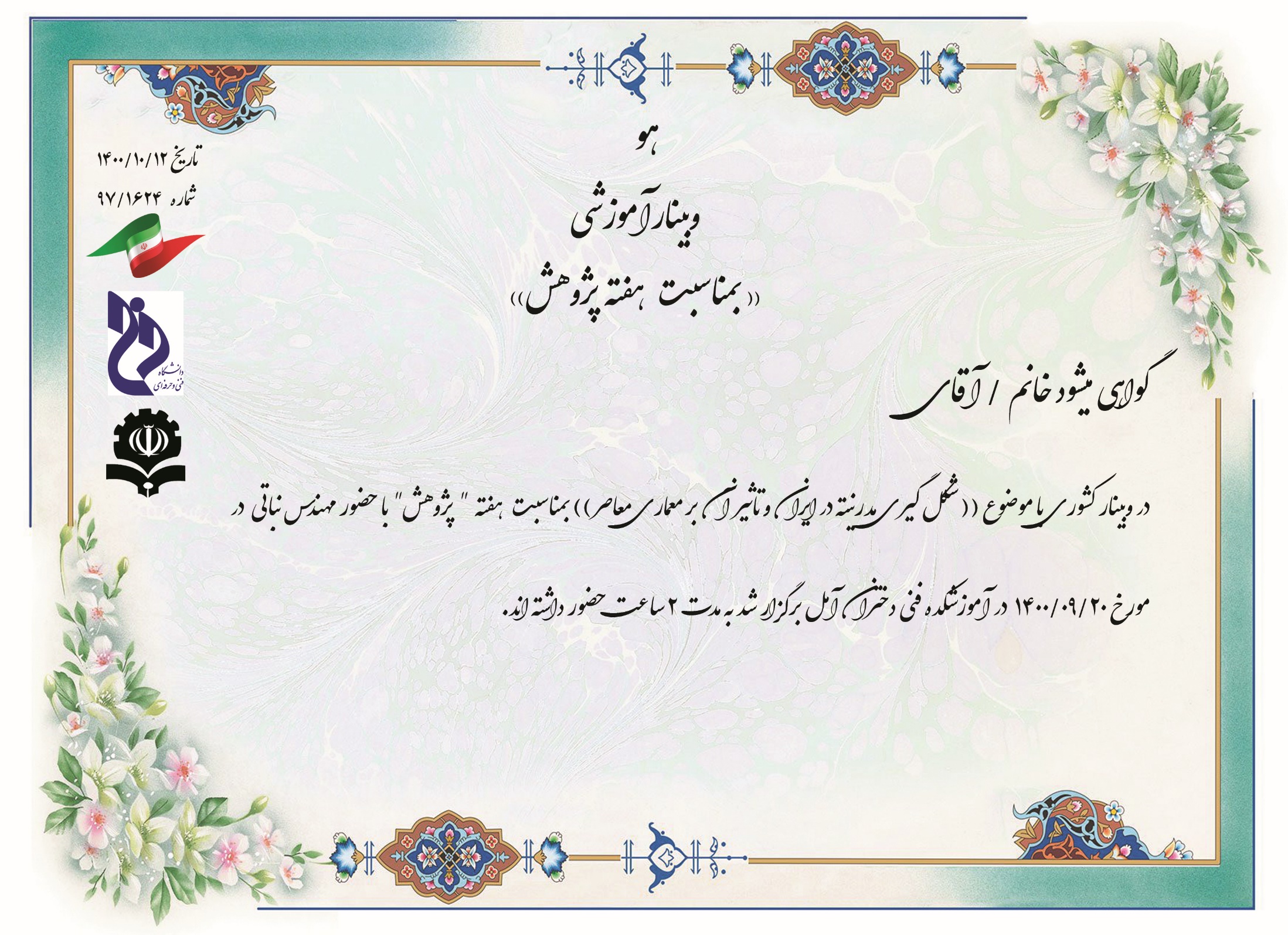 سیده فریده محمدی
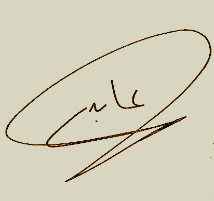 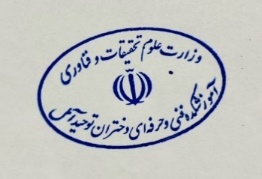 مریم عابدی
رئیس آموزشکده فنی و حرفه ای دختران آمل
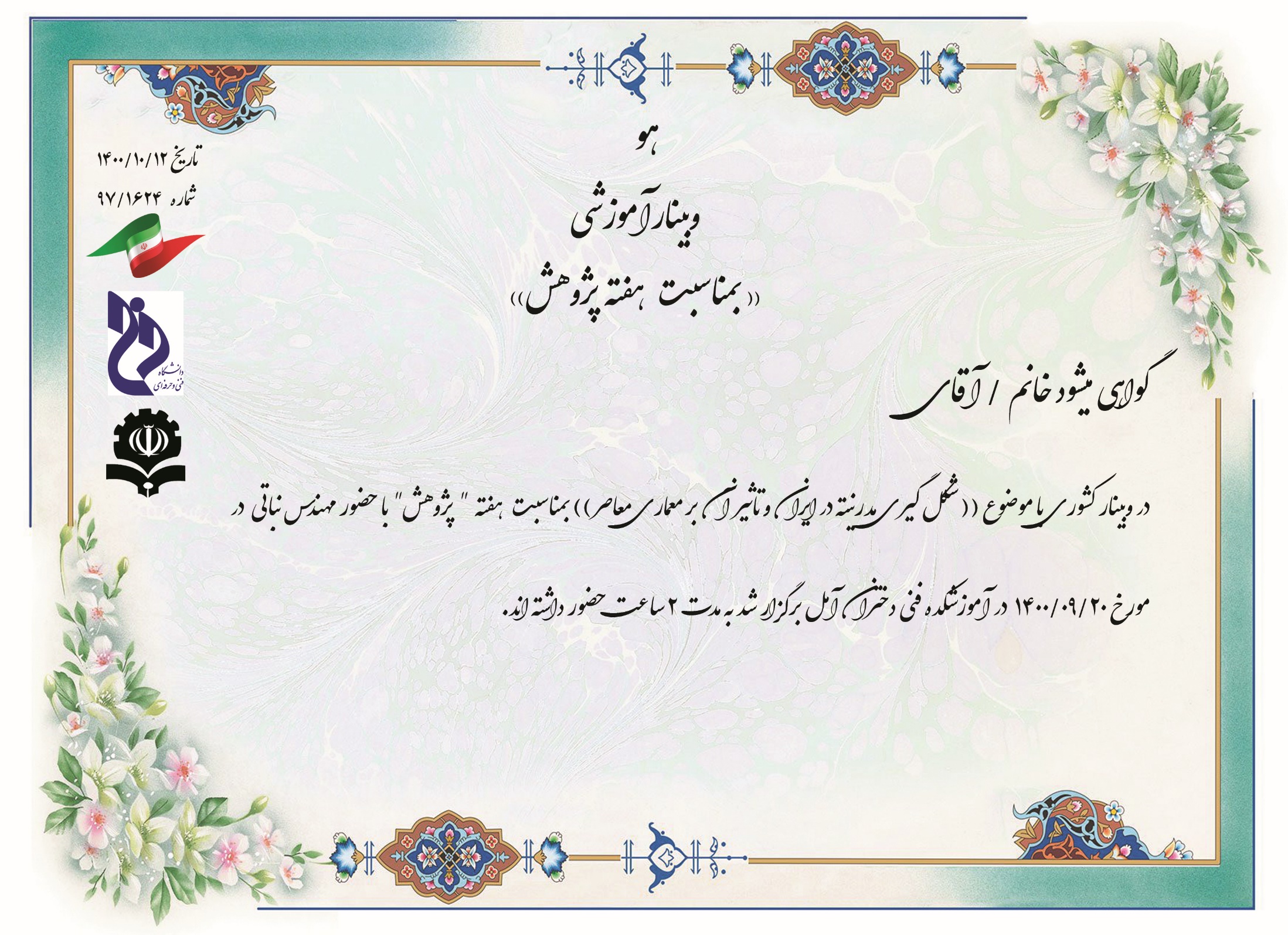 وحیده خسروانی
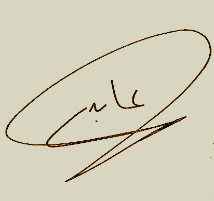 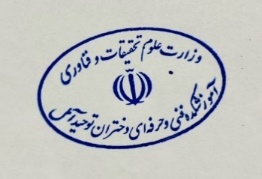 مریم عابدی
رئیس آموزشکده فنی و حرفه ای دختران آمل
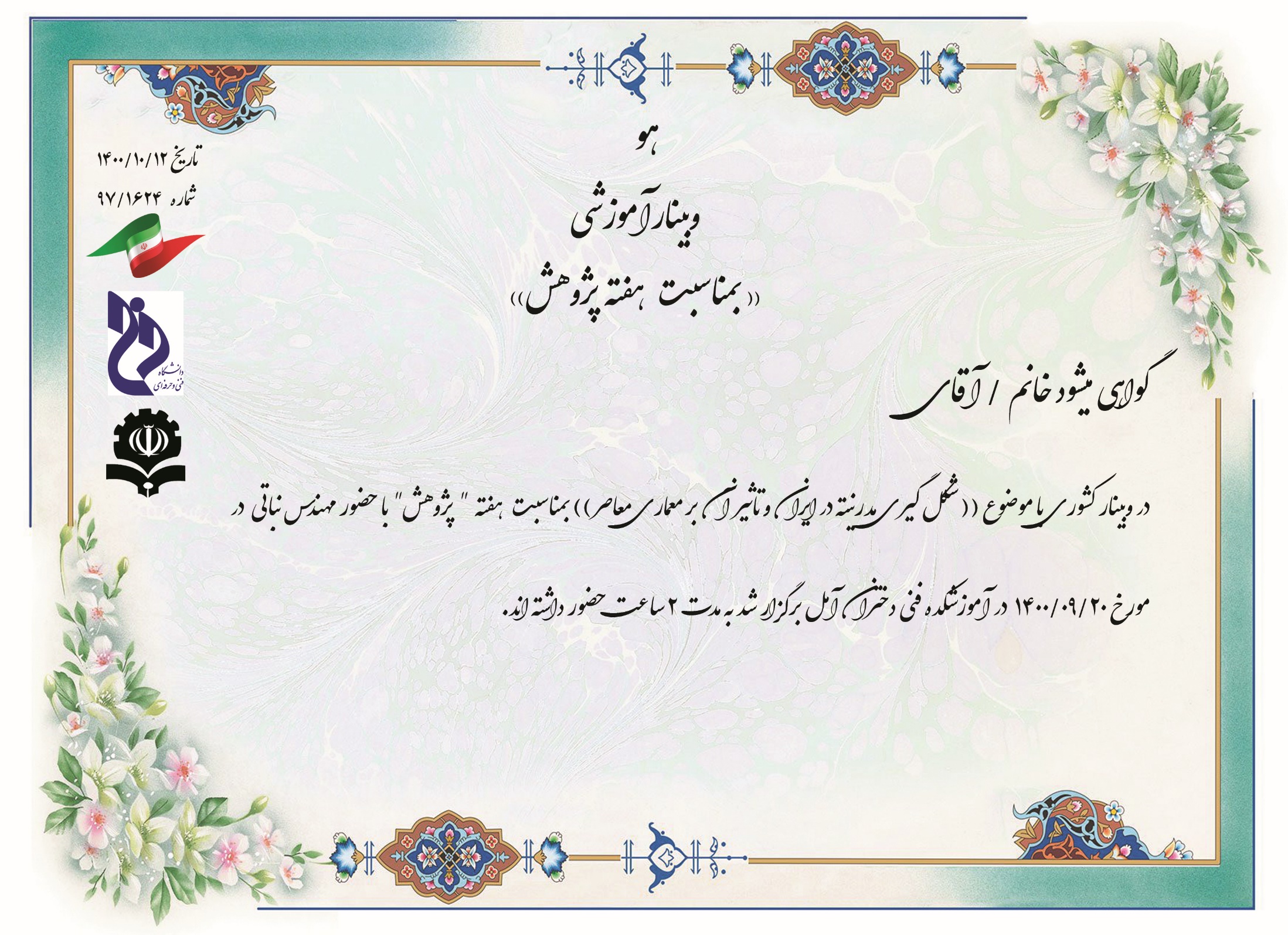 حرمت جمشید نژاد
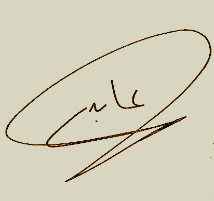 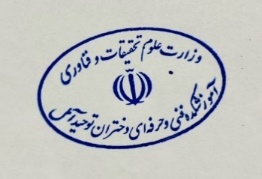 مریم عابدی
رئیس آموزشکده فنی و حرفه ای دختران آمل
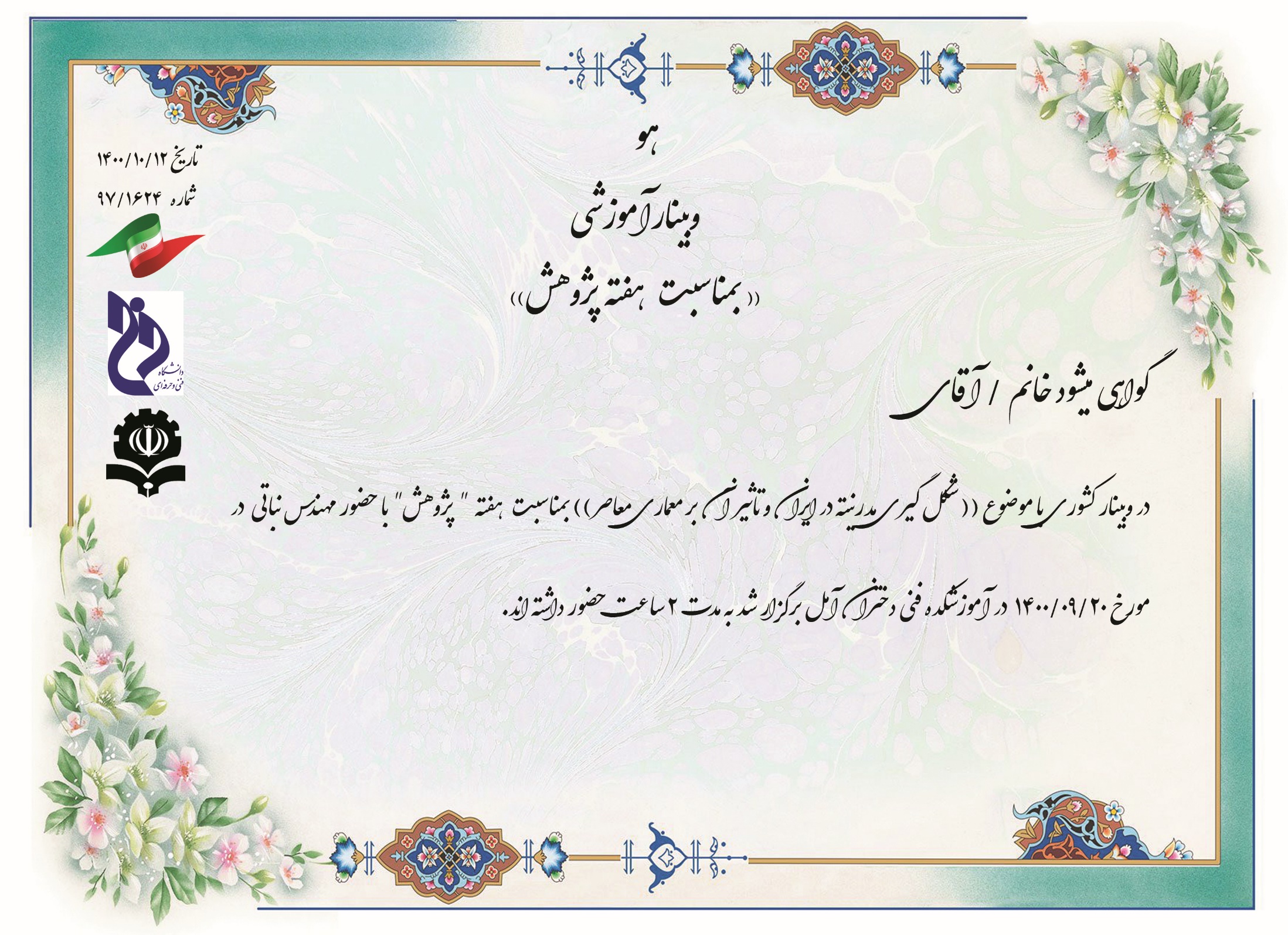 نگین زیادی
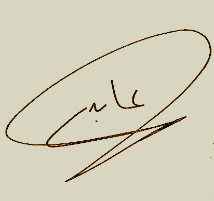 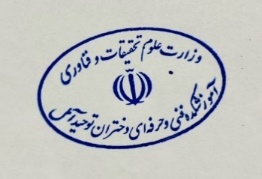 مریم عابدی
رئیس آموزشکده فنی و حرفه ای دختران آمل
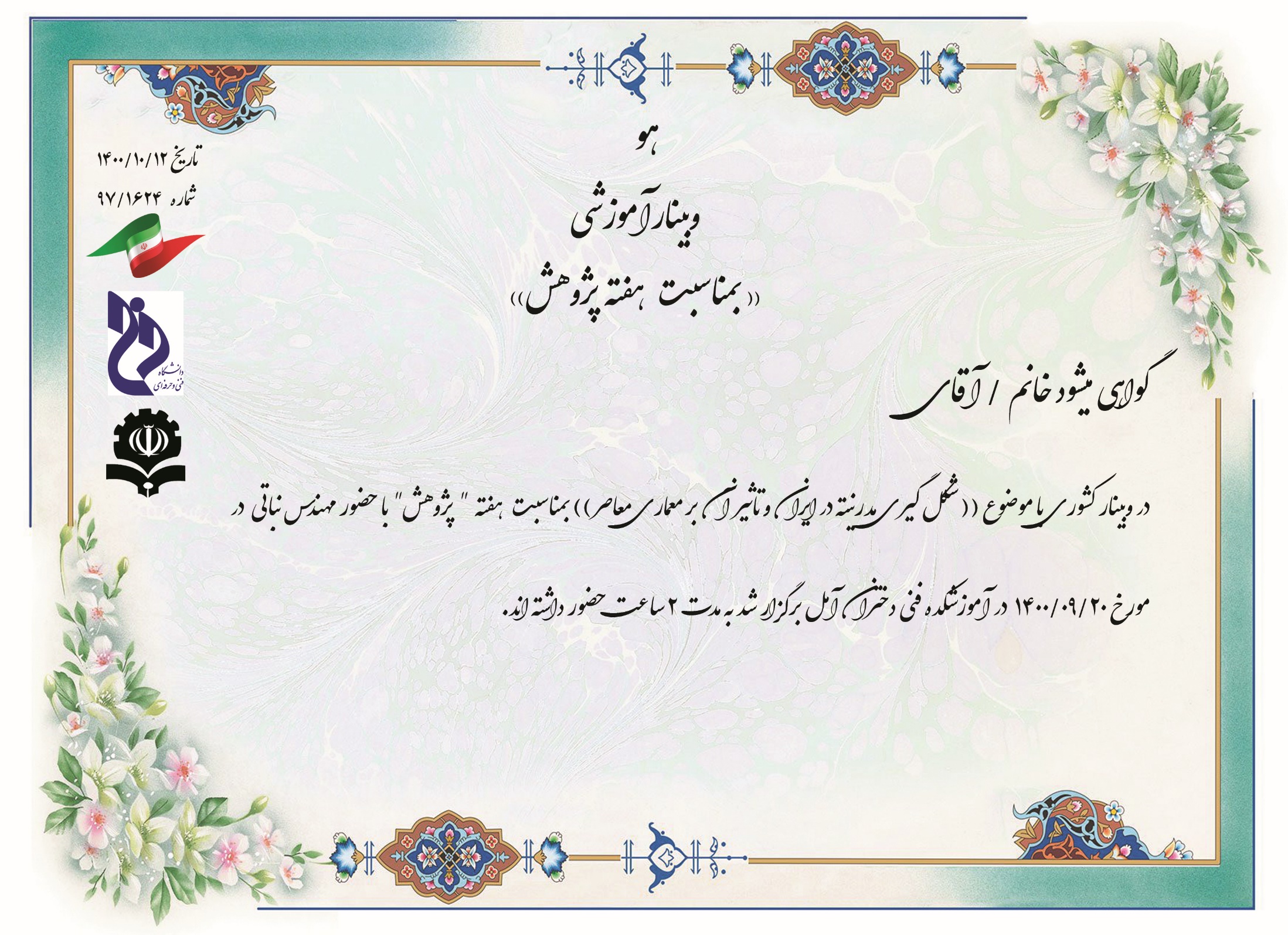 صدیقه سیفی اسکی
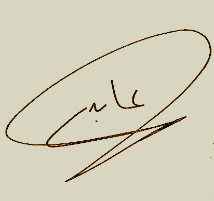 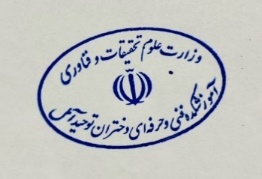 مریم عابدی
رئیس آموزشکده فنی و حرفه ای دختران آمل
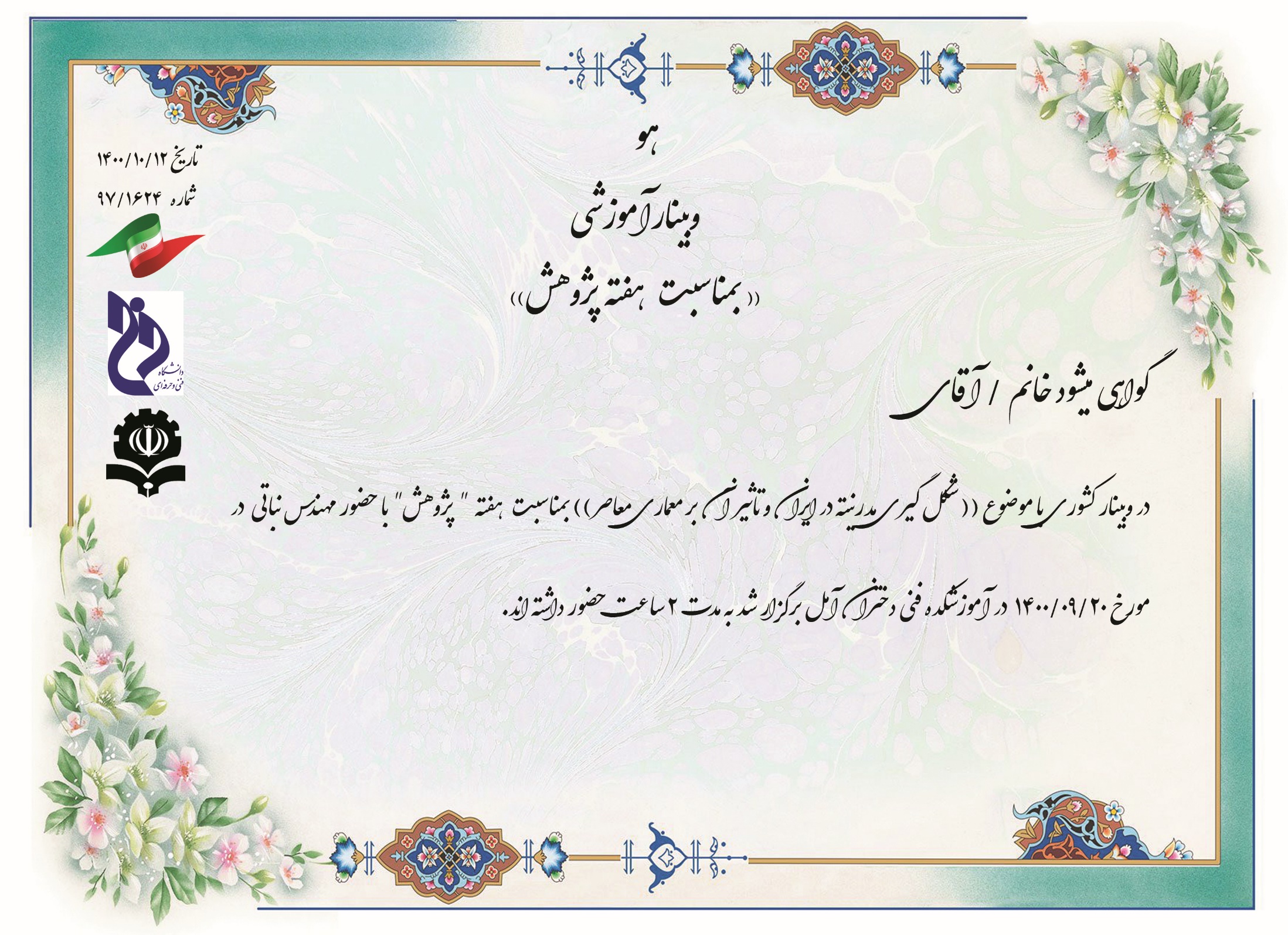 نیلوفر صالحی
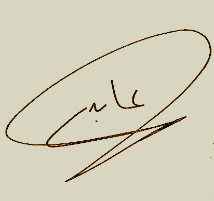 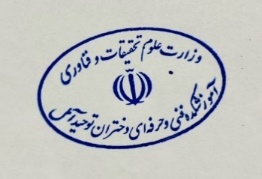 مریم عابدی
رئیس آموزشکده فنی و حرفه ای دختران آمل
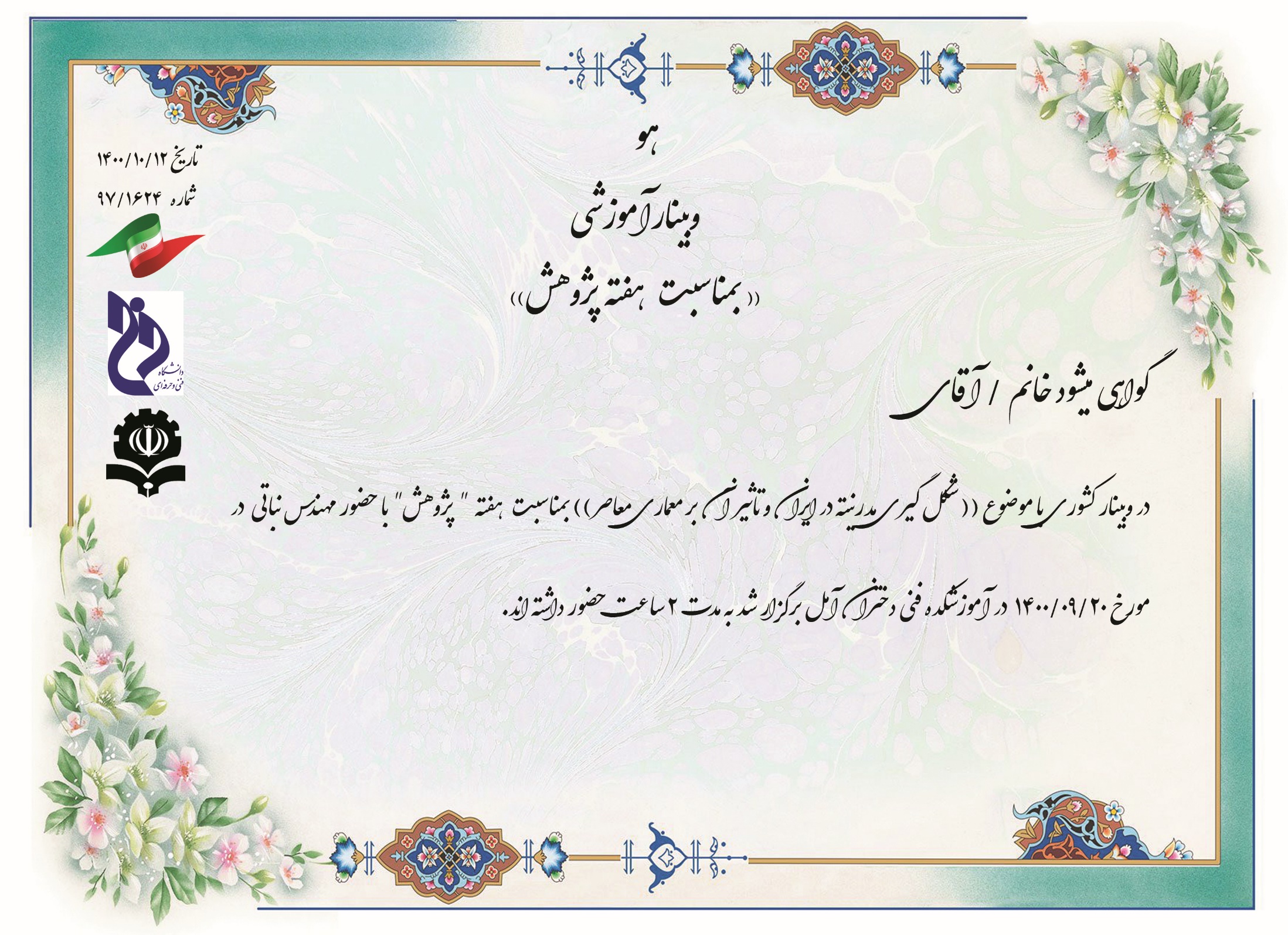 مریم صداقت
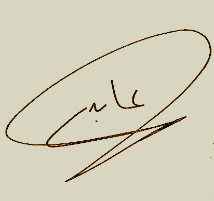 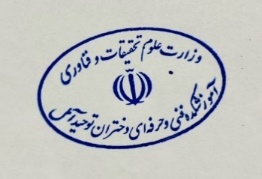 مریم عابدی
رئیس آموزشکده فنی و حرفه ای دختران آمل
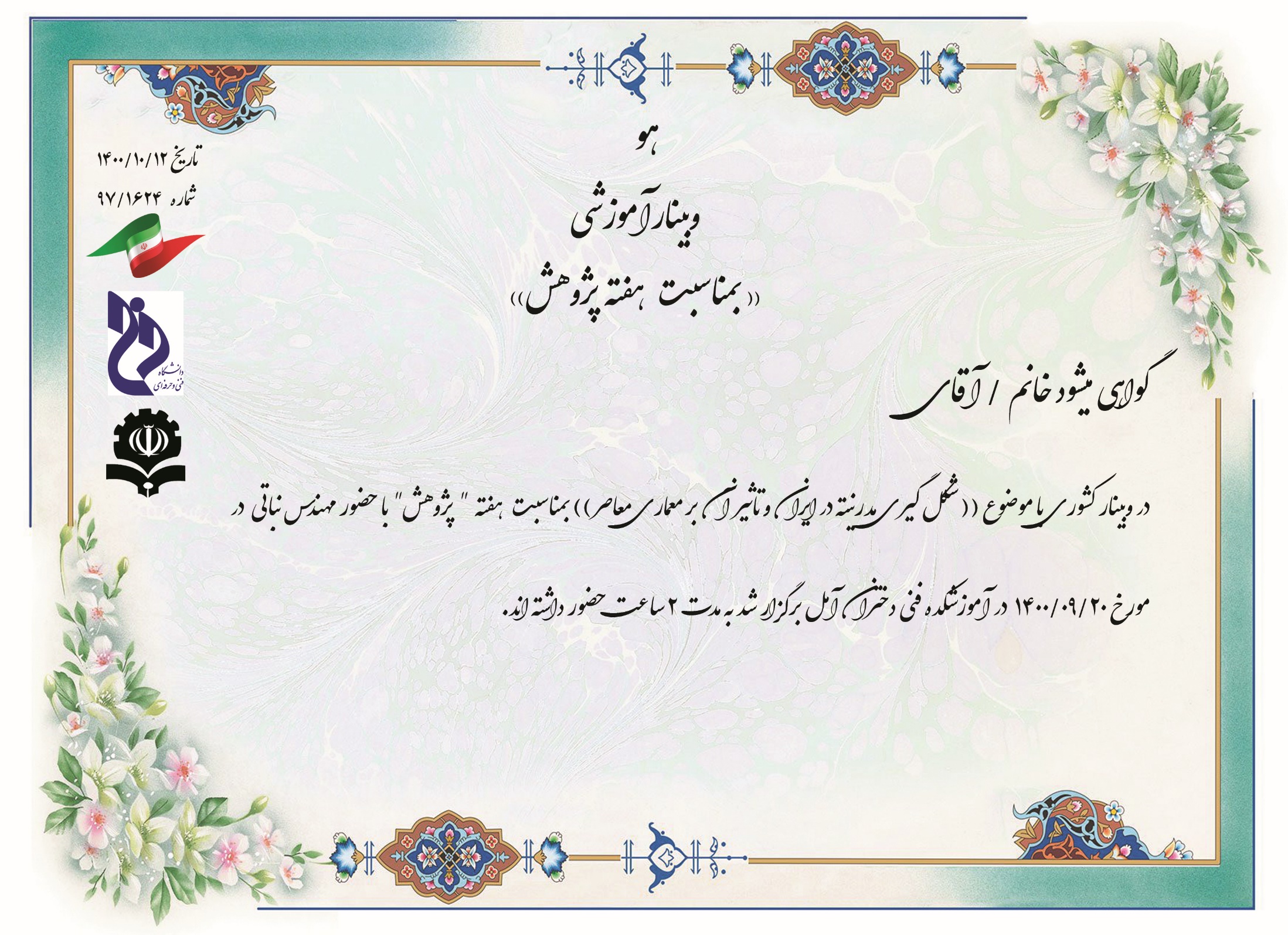 محمدصادق مهری خنکداری
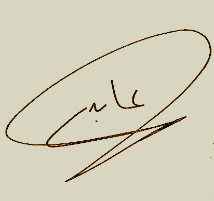 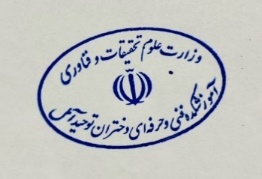 مریم عابدی
رئیس آموزشکده فنی و حرفه ای دختران آمل
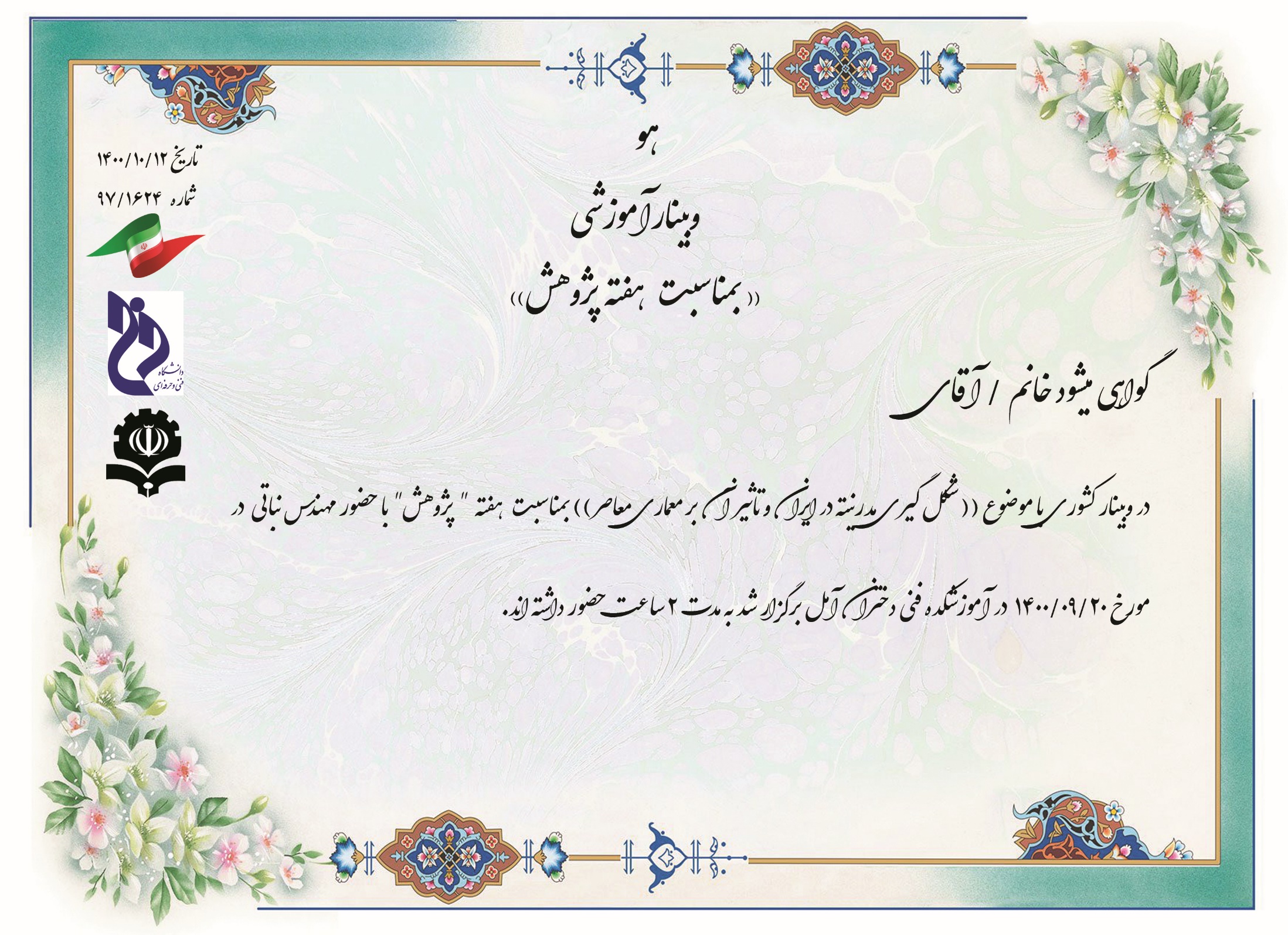 سیدجلال جعفری
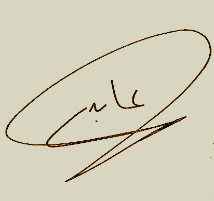 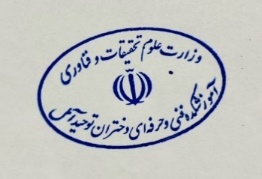 مریم عابدی
رئیس آموزشکده فنی و حرفه ای دختران آمل
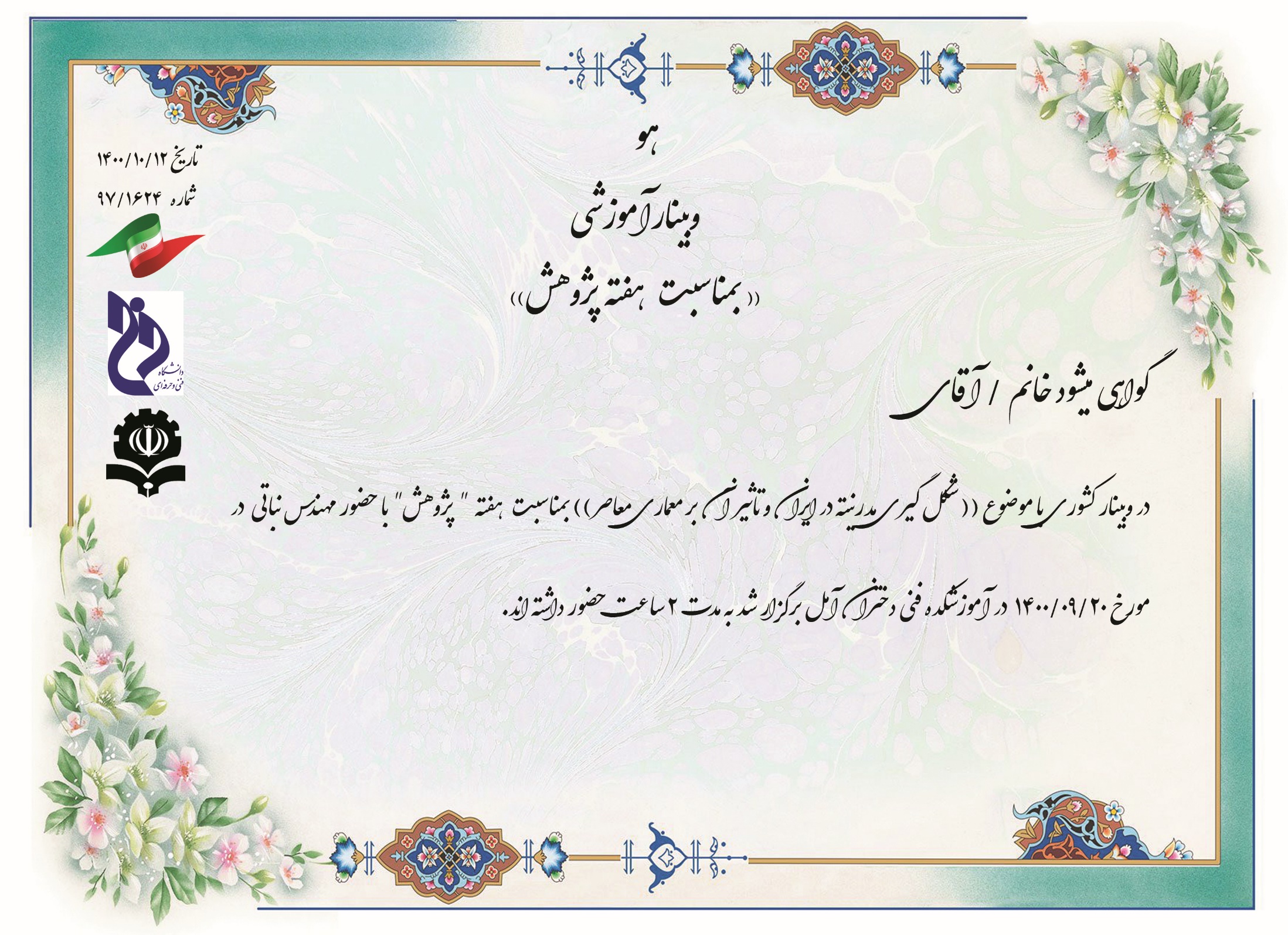 سیدحسن عمادی
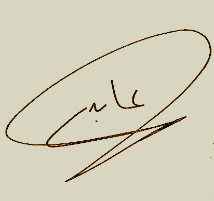 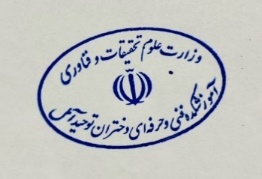 مریم عابدی
رئیس آموزشکده فنی و حرفه ای دختران آمل
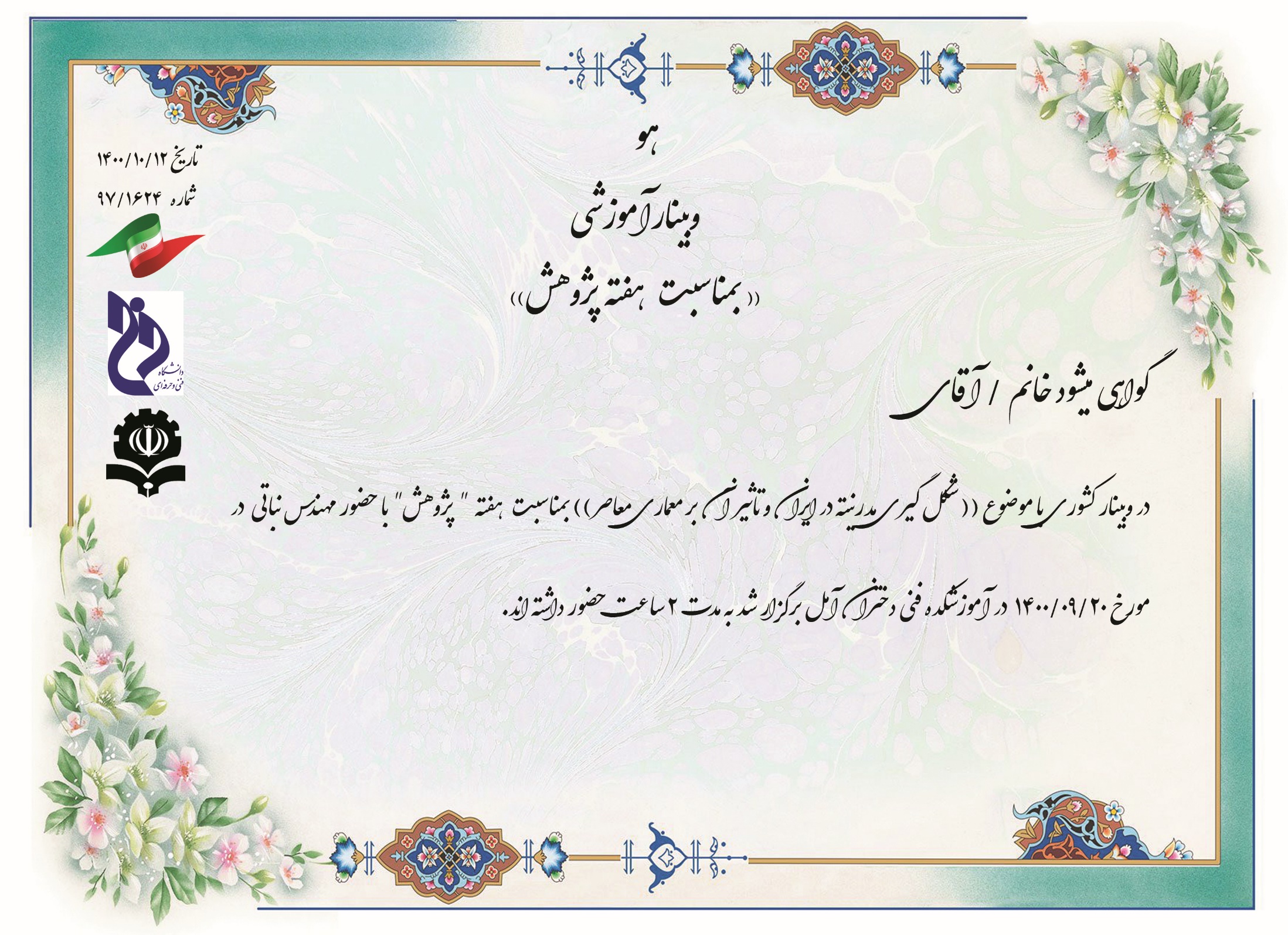 مائده کمانی فرح آبادی
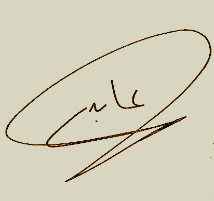 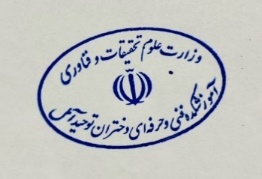 مریم عابدی
رئیس آموزشکده فنی و حرفه ای دختران آمل
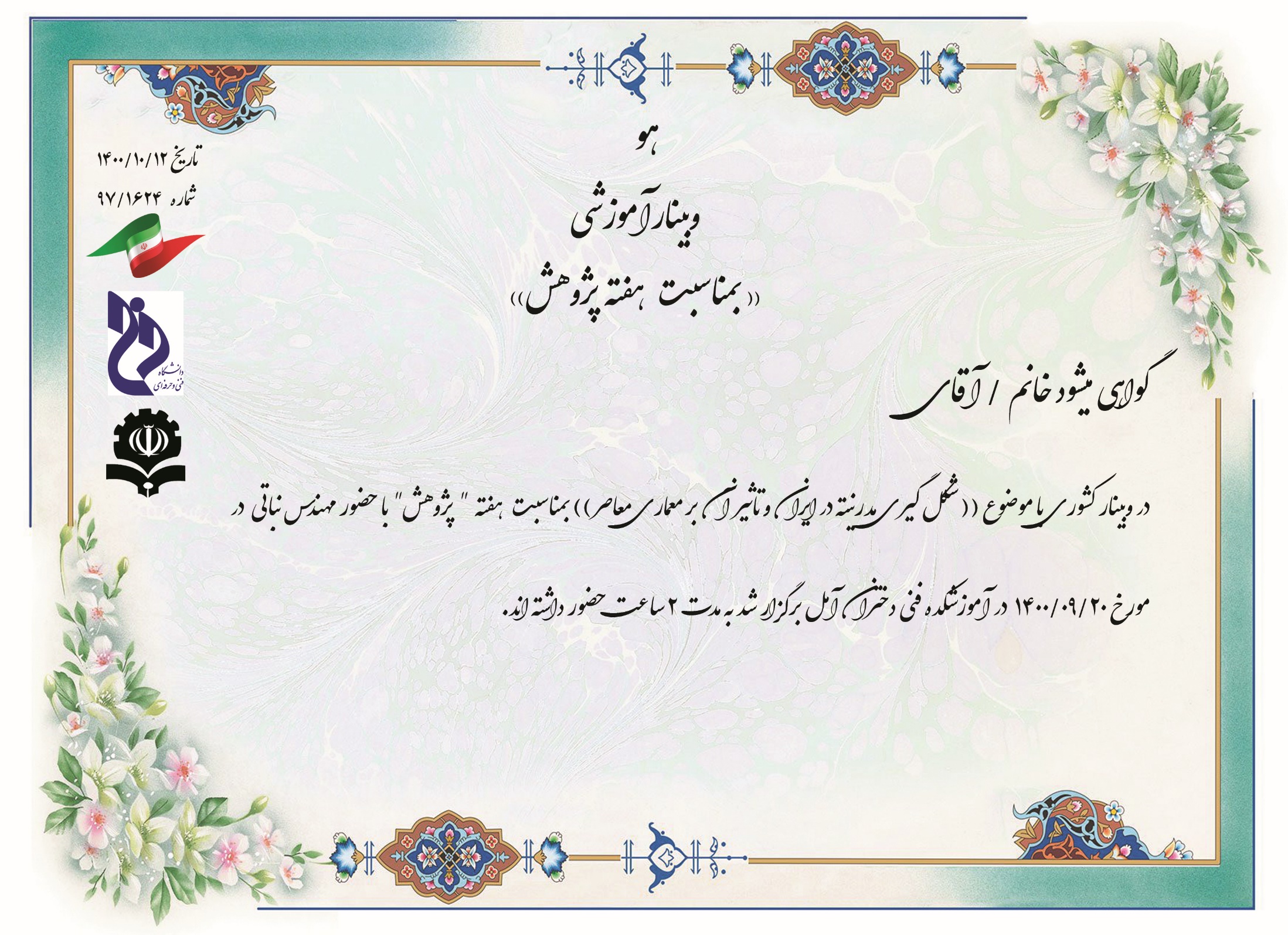 محبوبه کفشگر
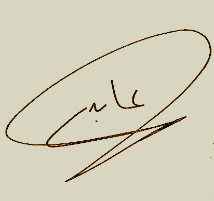 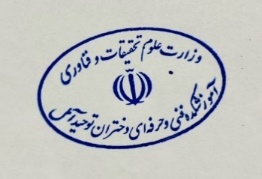 مریم عابدی
رئیس آموزشکده فنی و حرفه ای دختران آمل
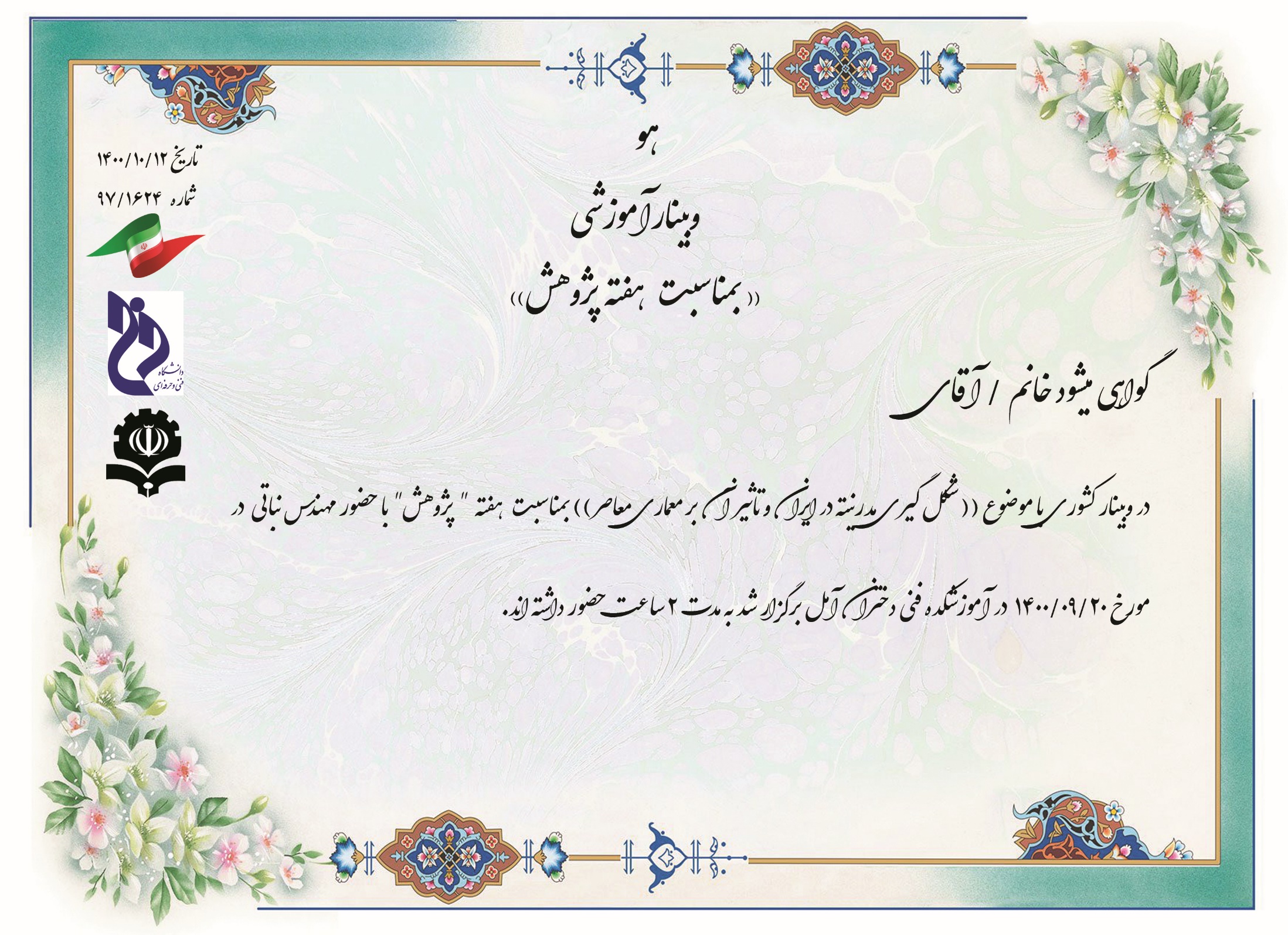 نوروز علی ابراهیم زاده
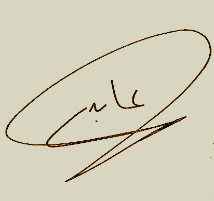 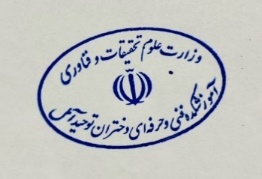 مریم عابدی
رئیس آموزشکده فنی و حرفه ای دختران آمل
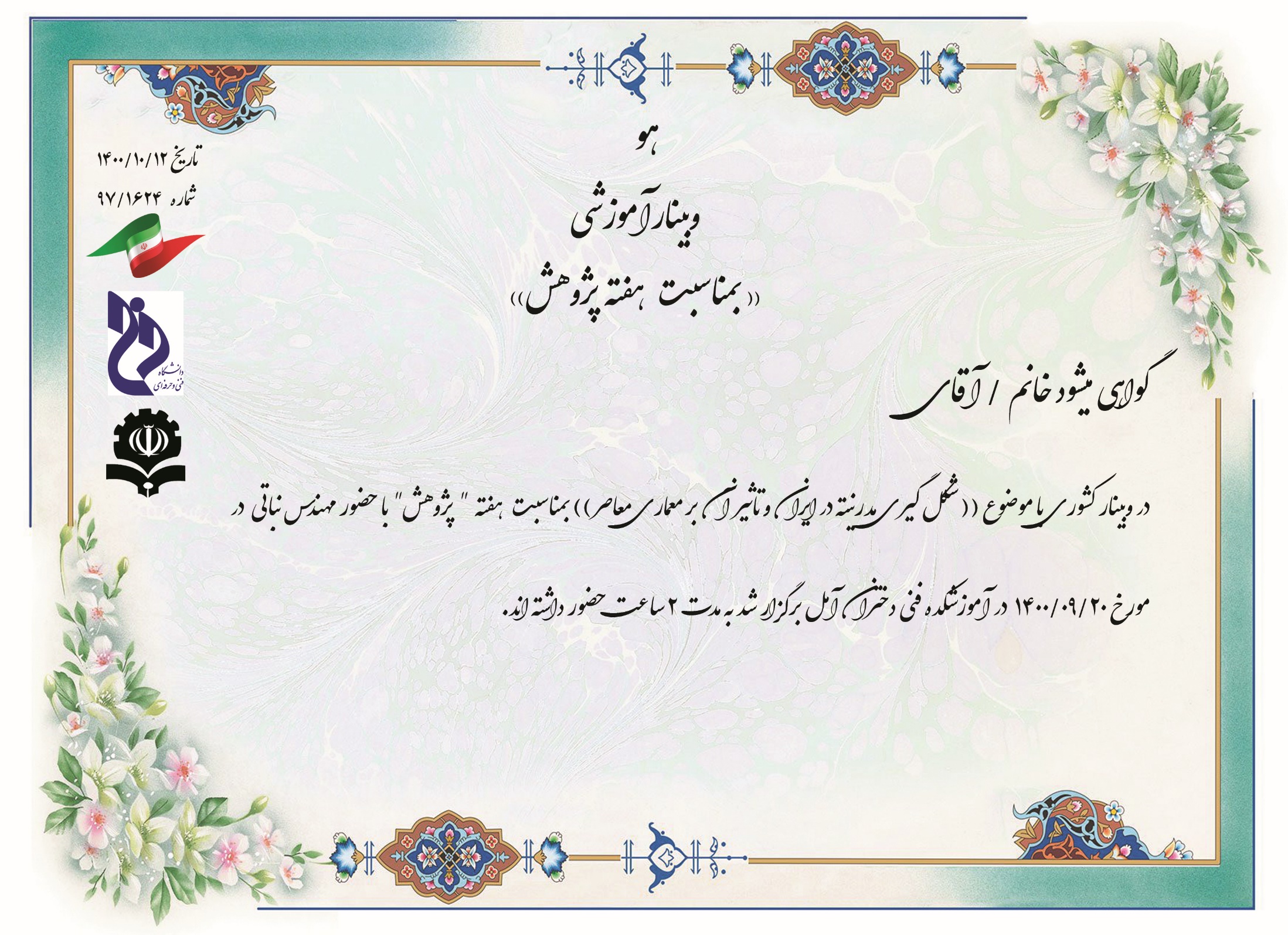 سیدمجتبی خاتمی
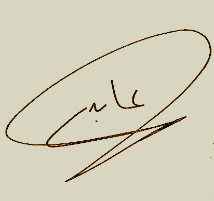 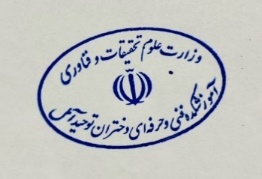 مریم عابدی
رئیس آموزشکده فنی و حرفه ای دختران آمل
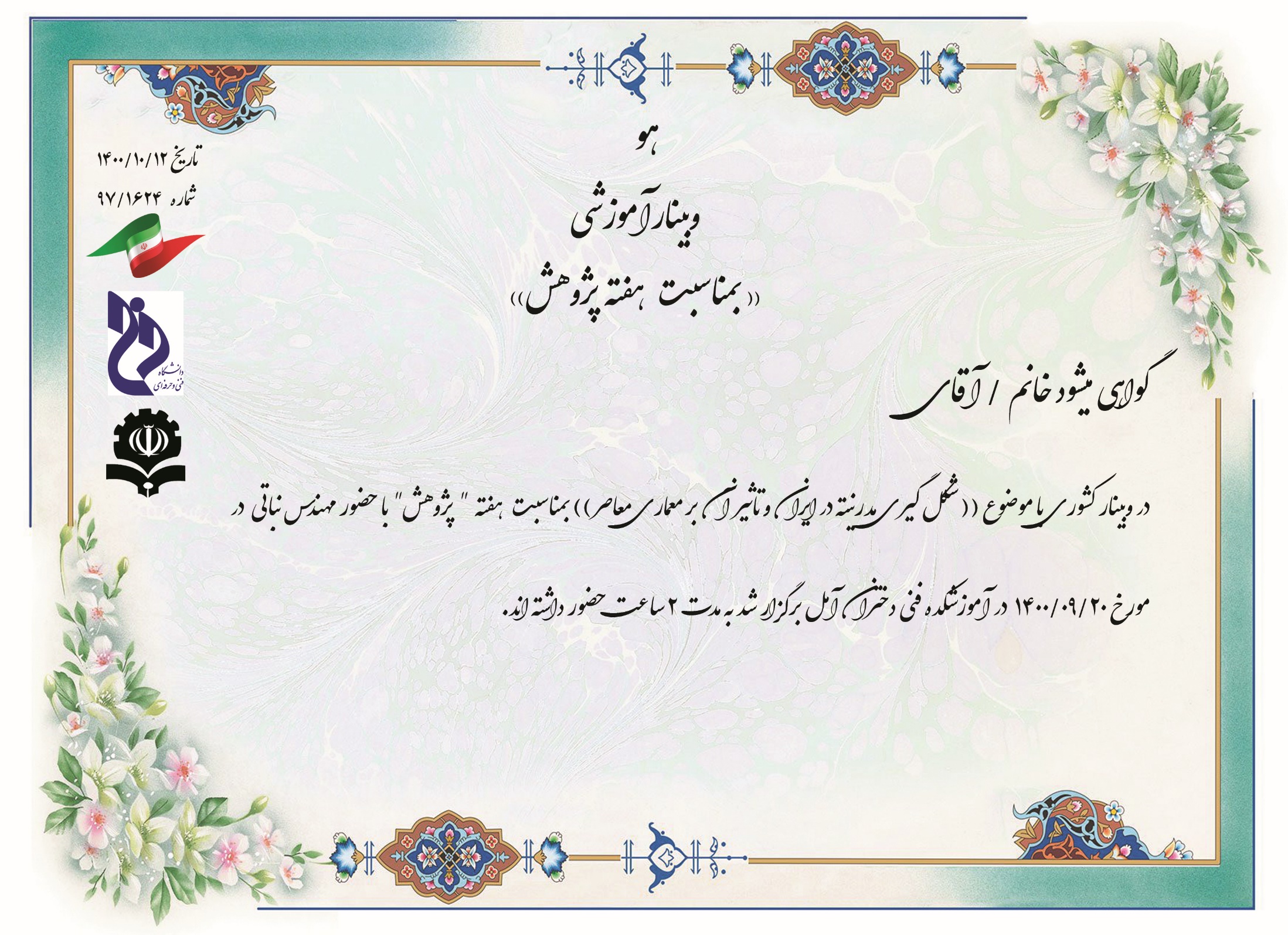 محدثه مرادی
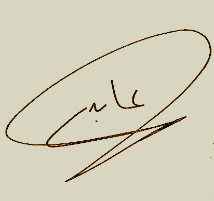 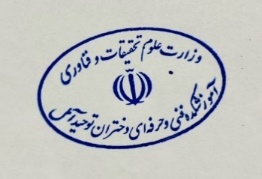 مریم عابدی
رئیس آموزشکده فنی و حرفه ای دختران آمل
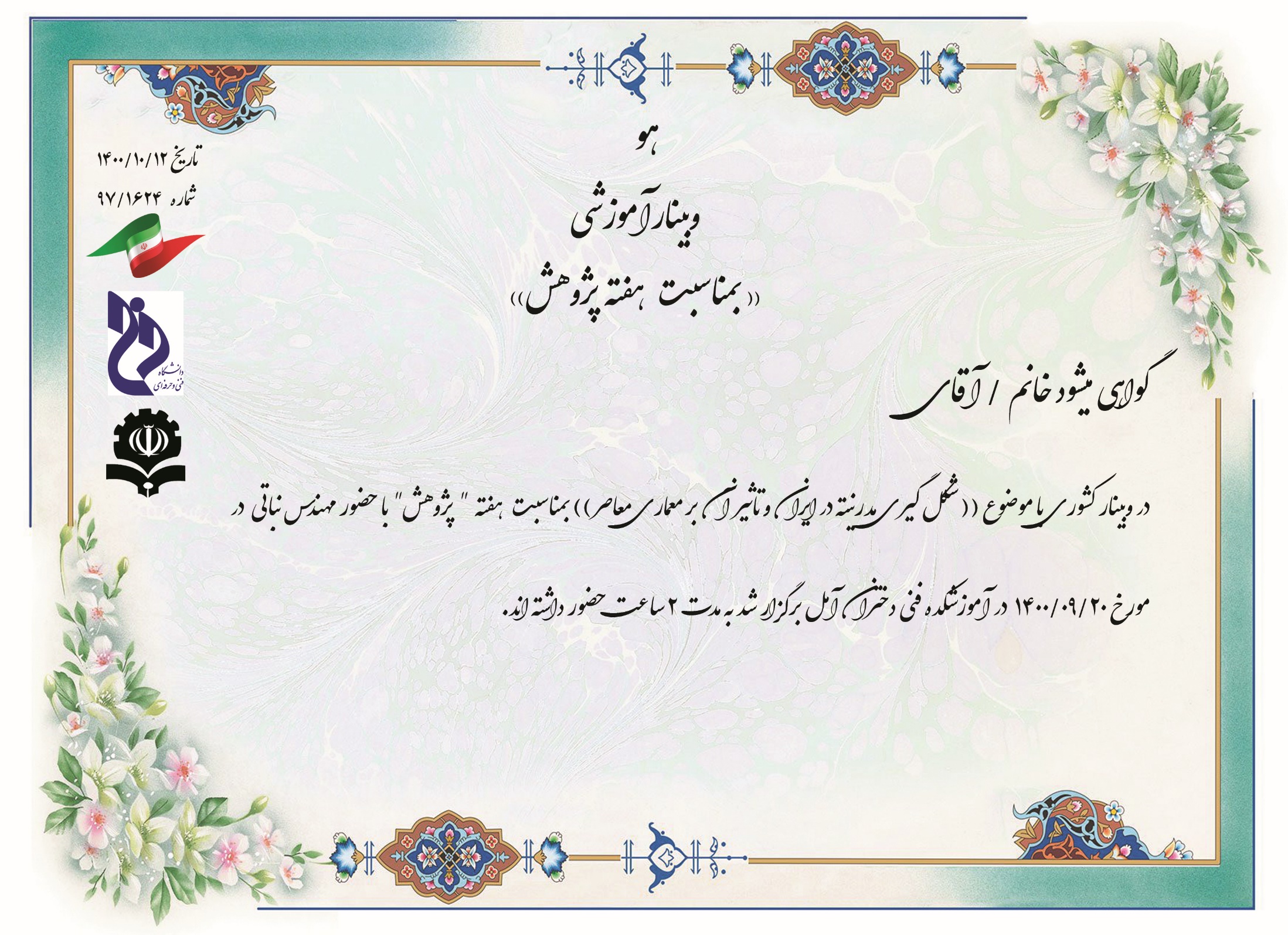 عایشه بصری
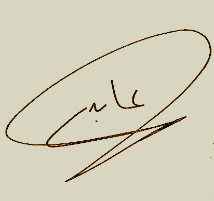 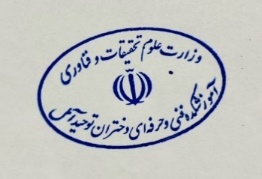 مریم عابدی
رئیس آموزشکده فنی و حرفه ای دختران آمل
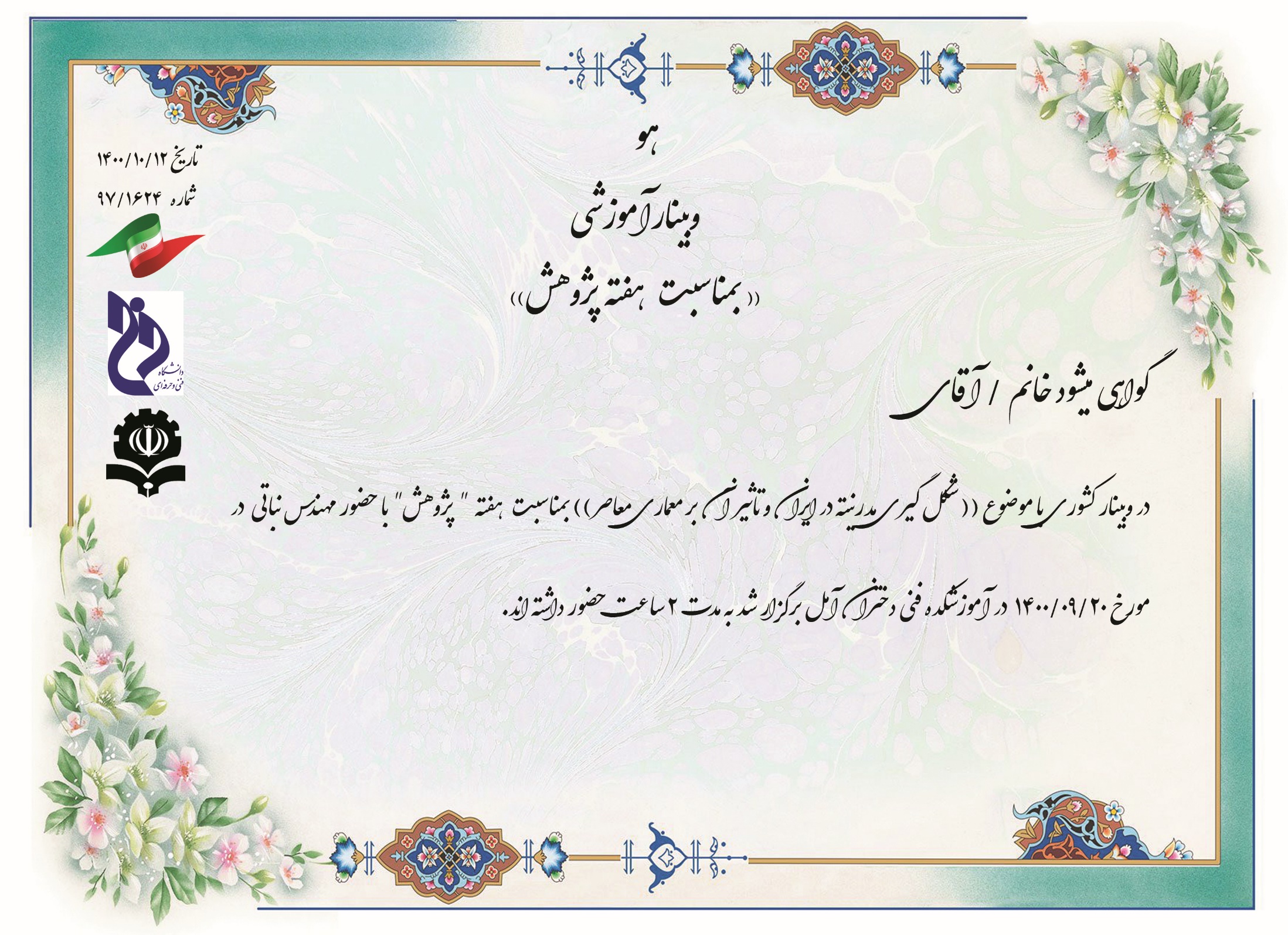 کیانا عقاید کاشی
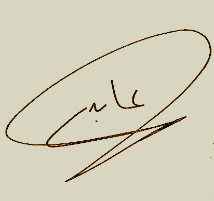 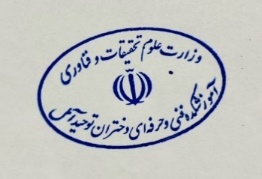 مریم عابدی
رئیس آموزشکده فنی و حرفه ای دختران آمل
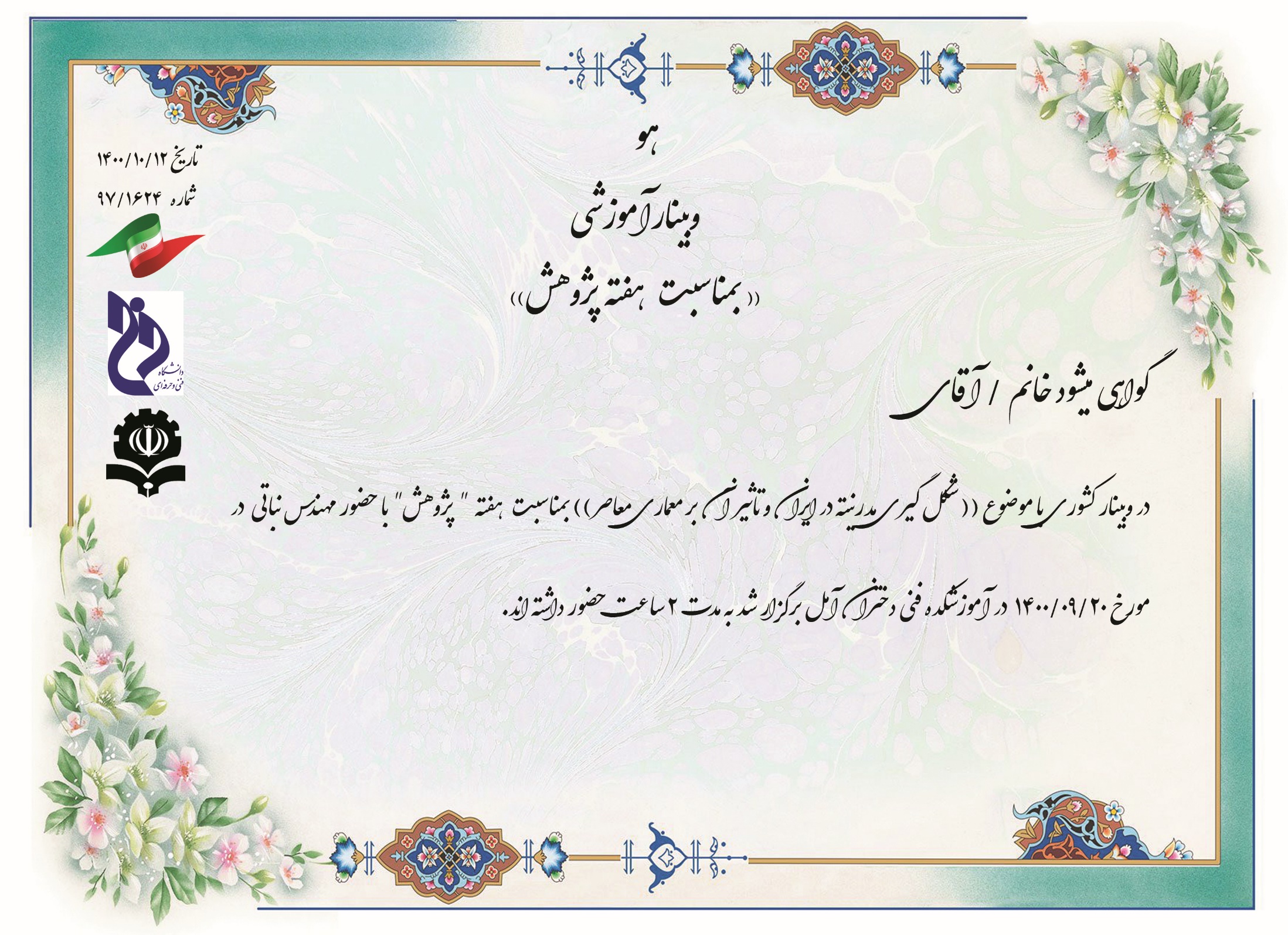 ام البنین بلوچ اکبری
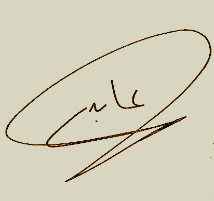 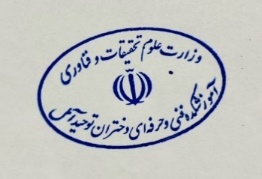 مریم عابدی
رئیس آموزشکده فنی و حرفه ای دختران آمل
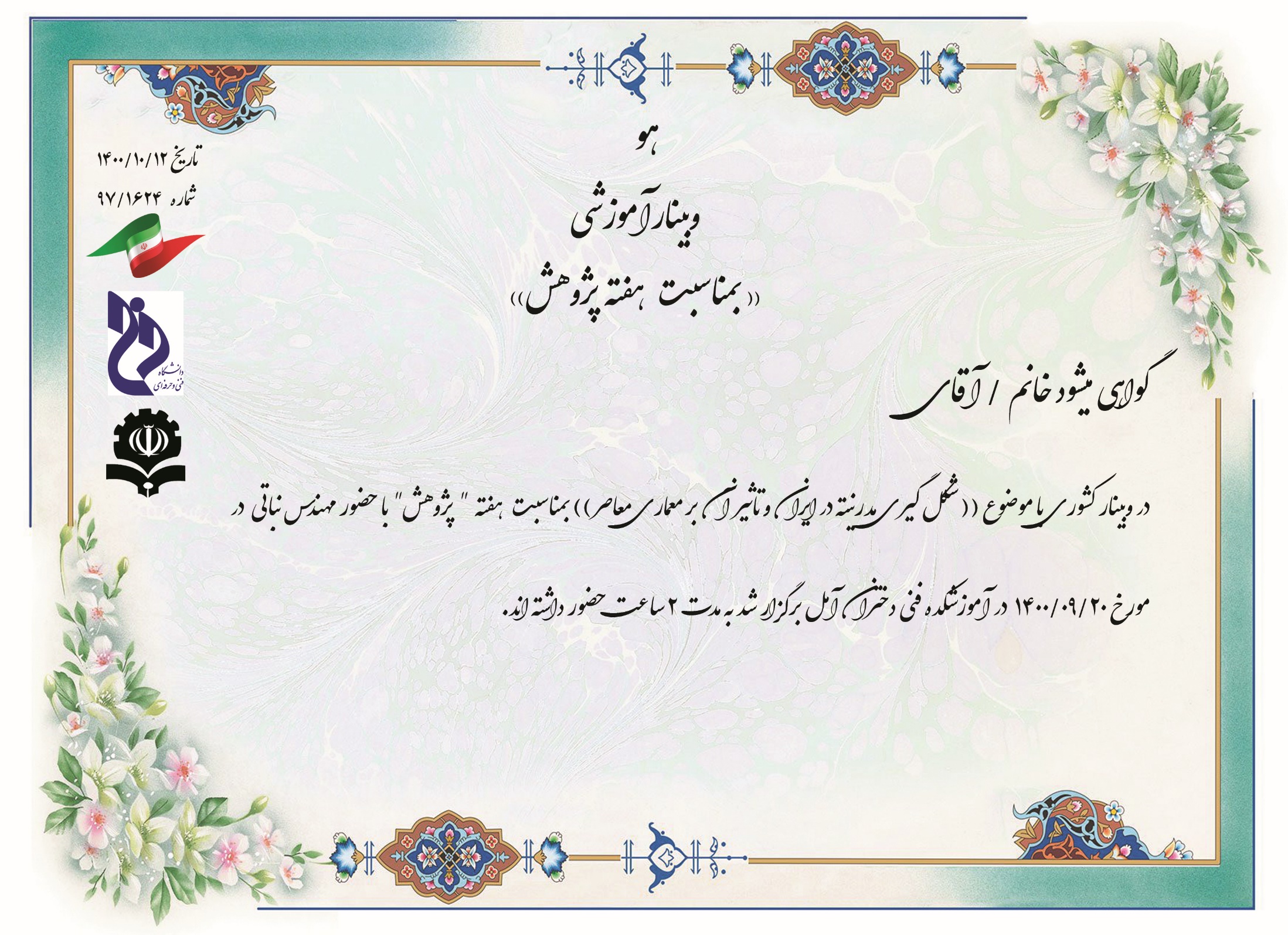 میناالسادات برومند
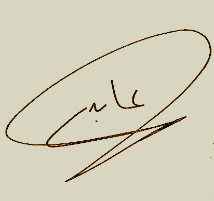 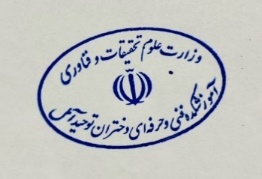 مریم عابدی
رئیس آموزشکده فنی و حرفه ای دختران آمل
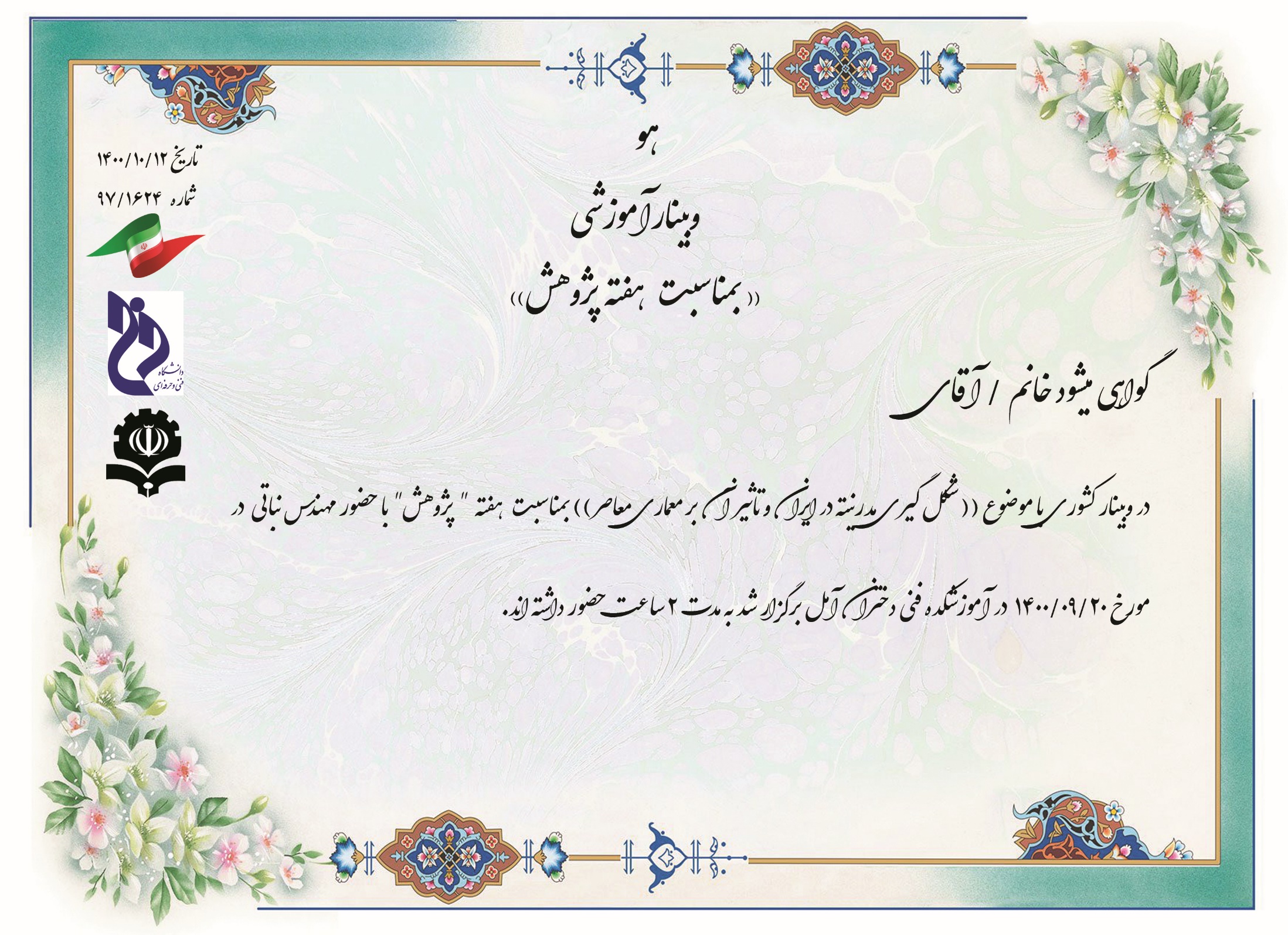 عارفه السادات افضلی
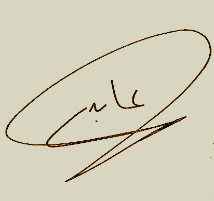 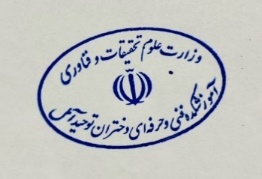 مریم عابدی
رئیس آموزشکده فنی و حرفه ای دختران آمل
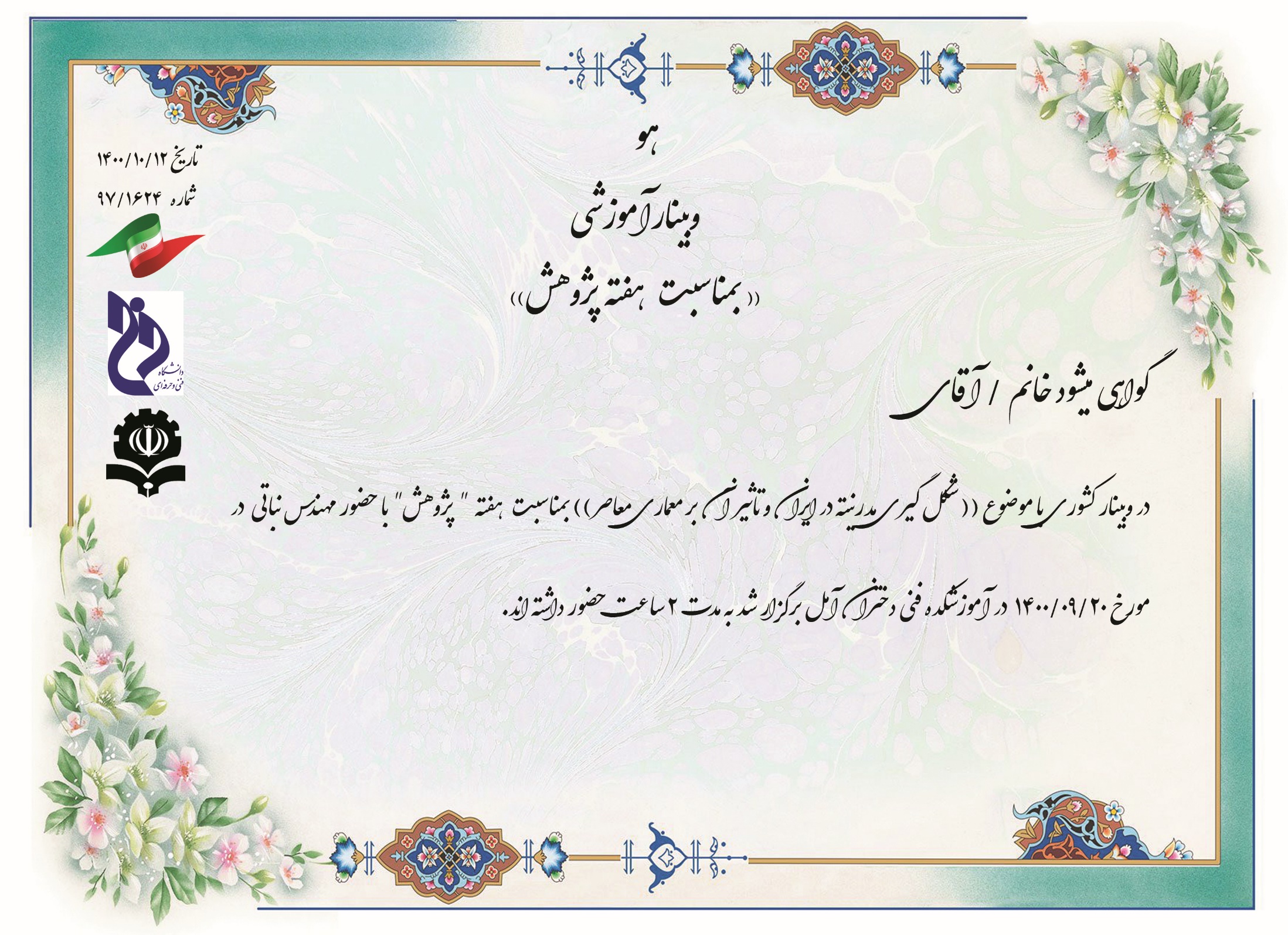 حسن حسین پور استیار
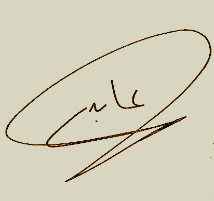 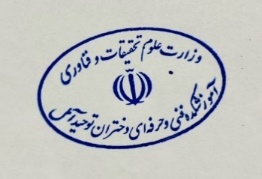 مریم عابدی
رئیس آموزشکده فنی و حرفه ای دختران آمل
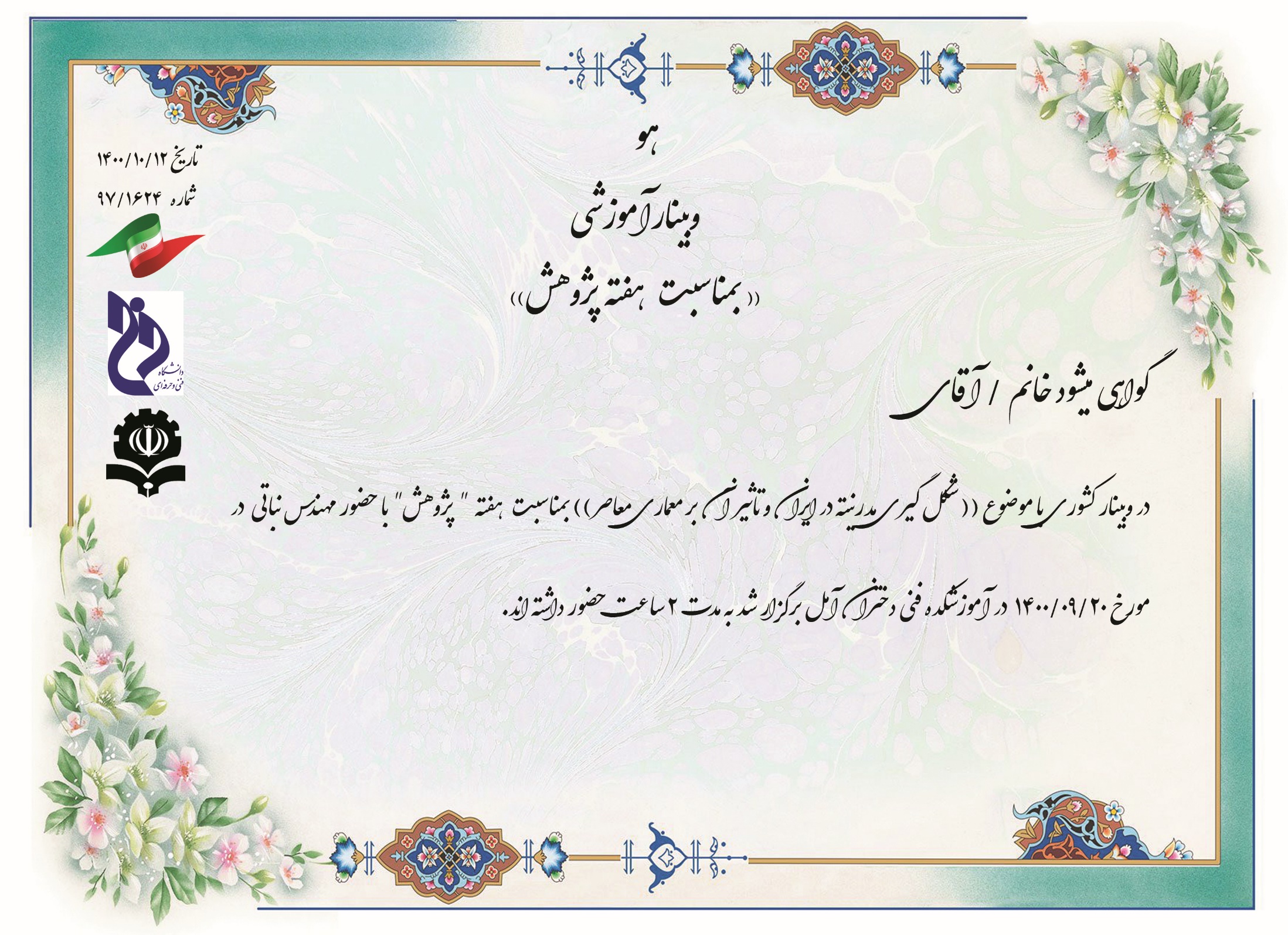 فاطمه شفیعی
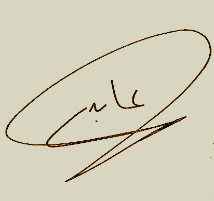 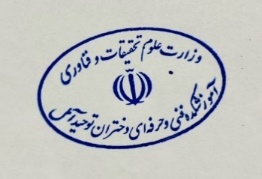 مریم عابدی
رئیس آموزشکده فنی و حرفه ای دختران آمل
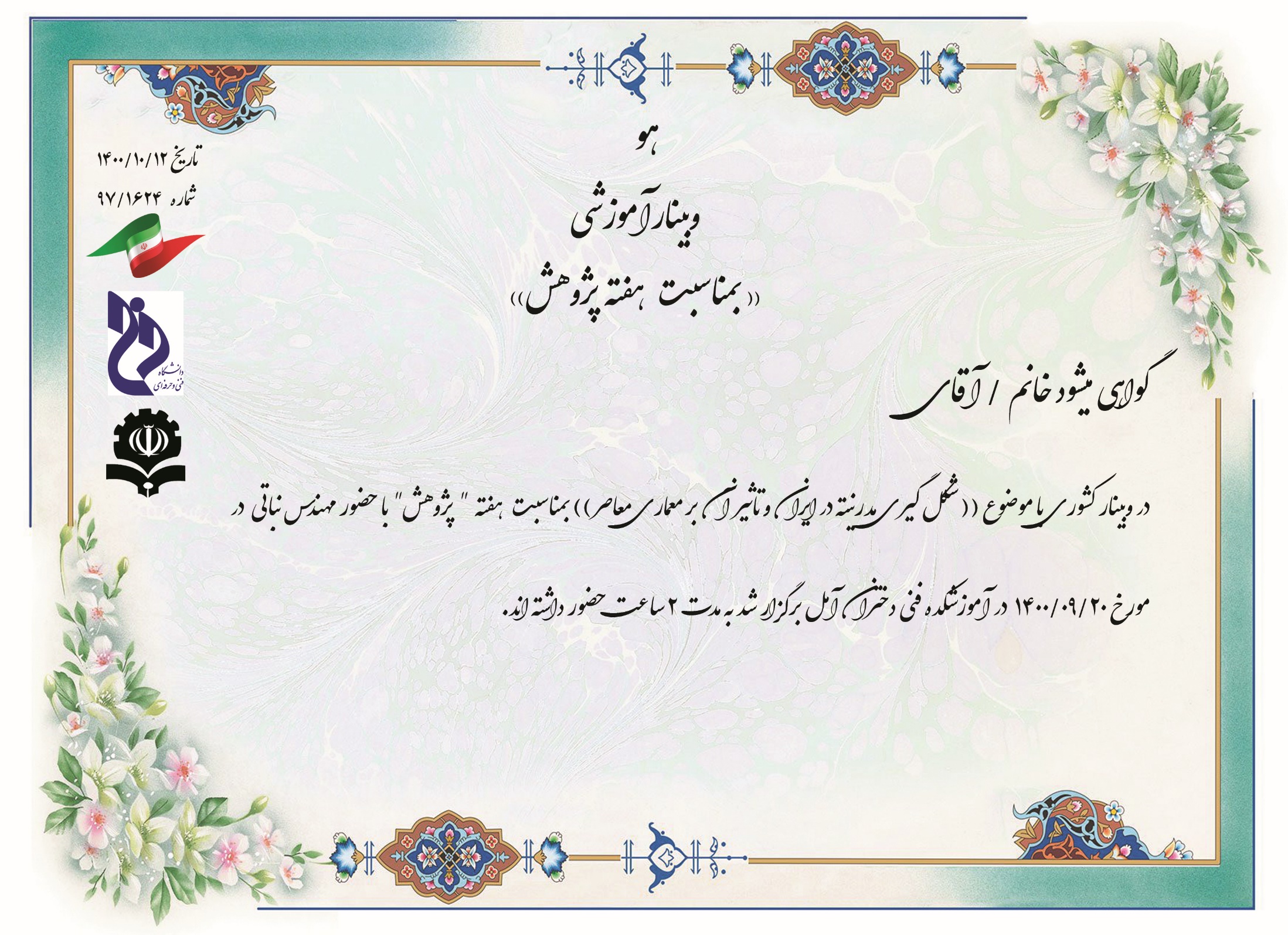 مهسا خدایاری
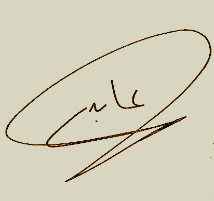 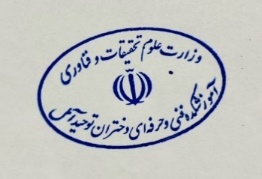 مریم عابدی
رئیس آموزشکده فنی و حرفه ای دختران آمل
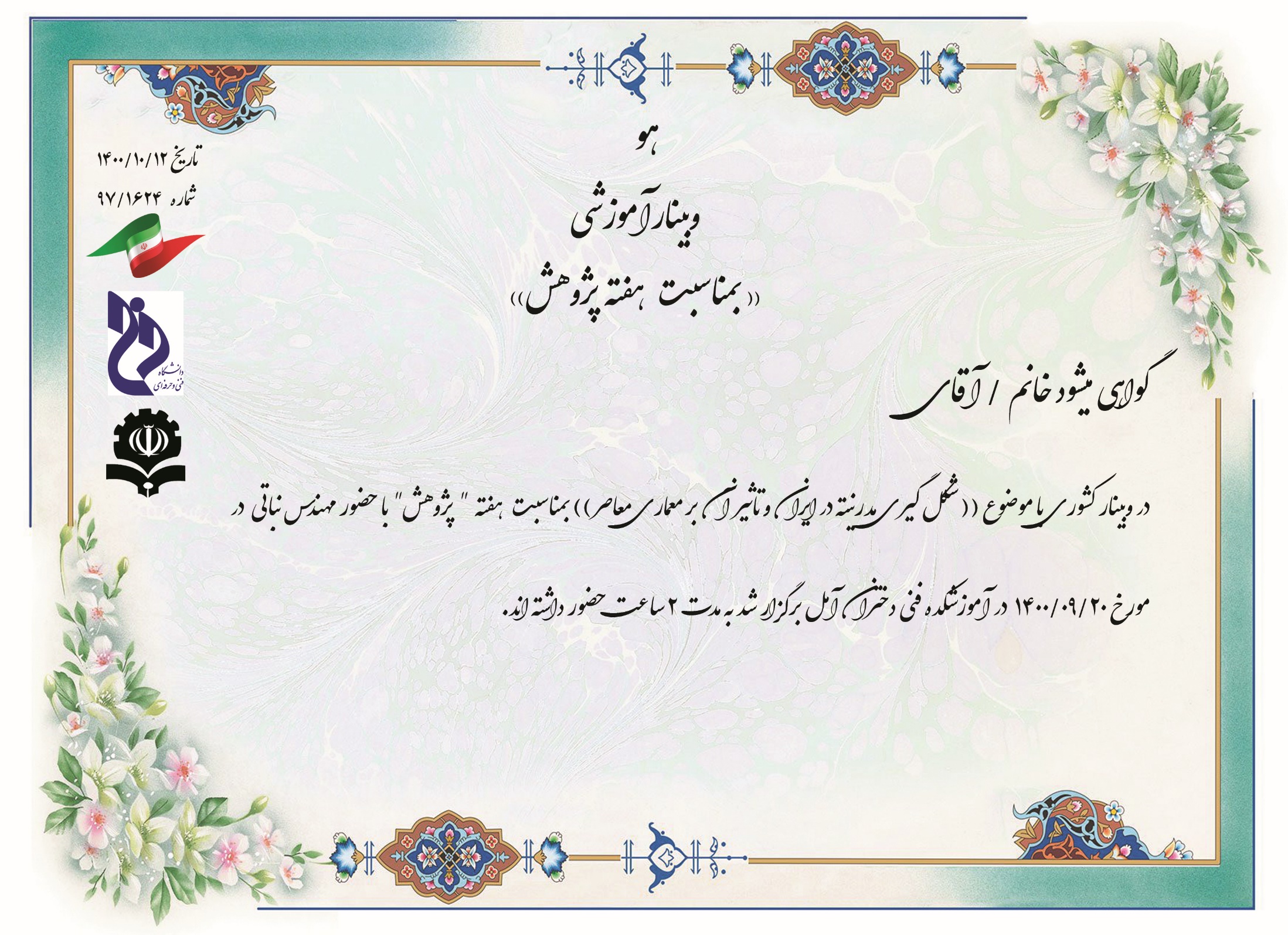 زهرا سلطانپور
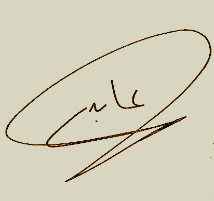 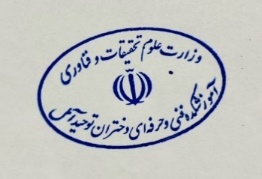 مریم عابدی
رئیس آموزشکده فنی و حرفه ای دختران آمل
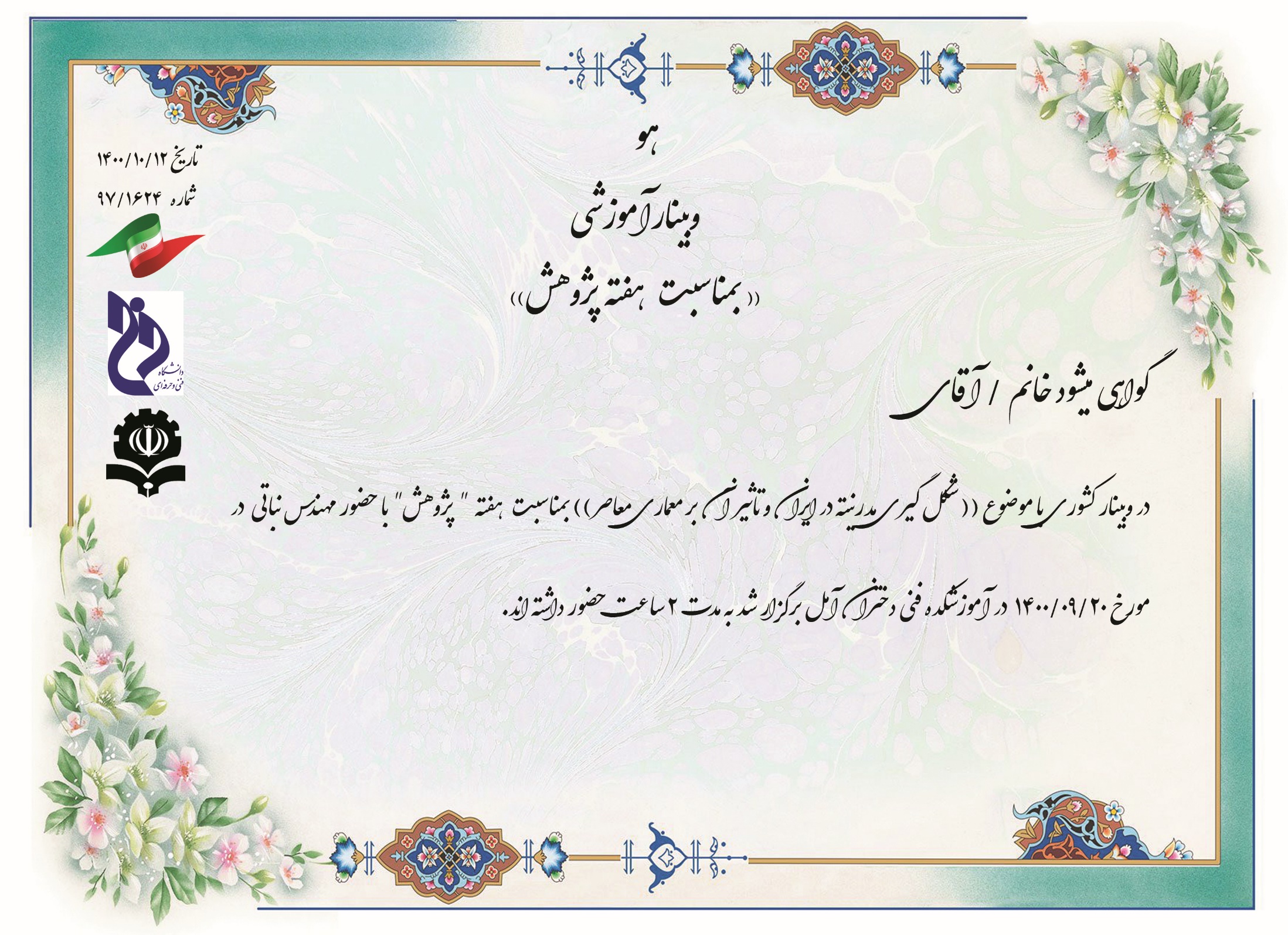 سیما آراسته
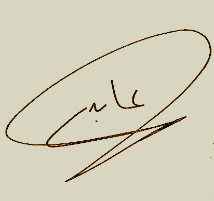 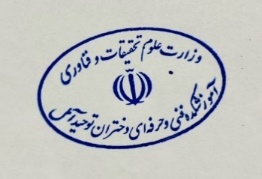 مریم عابدی
رئیس آموزشکده فنی و حرفه ای دختران آمل
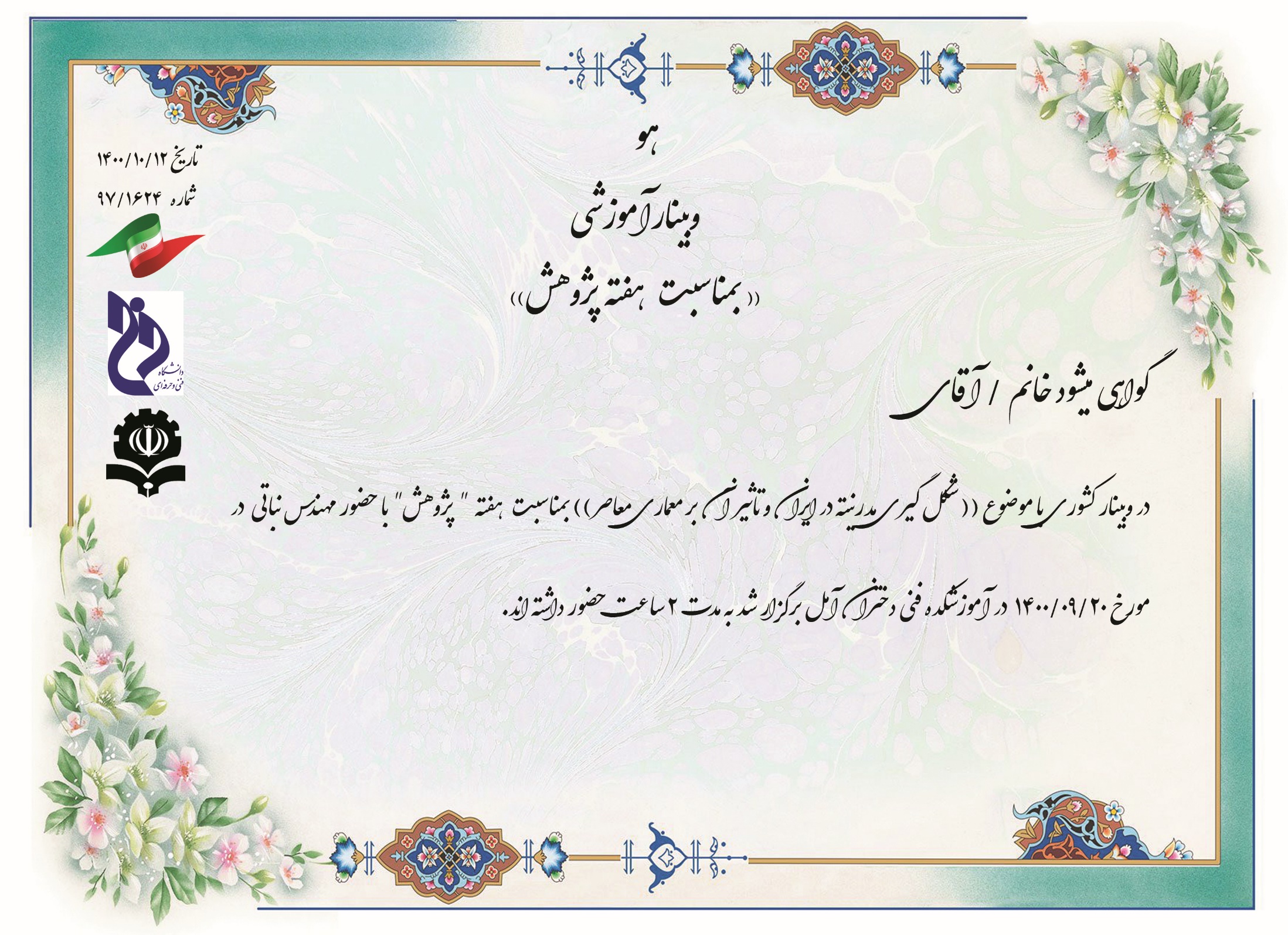 مائده هادیان
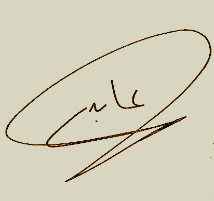 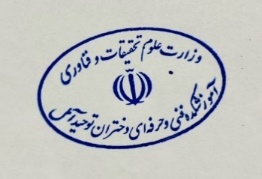 مریم عابدی
رئیس آموزشکده فنی و حرفه ای دختران آمل
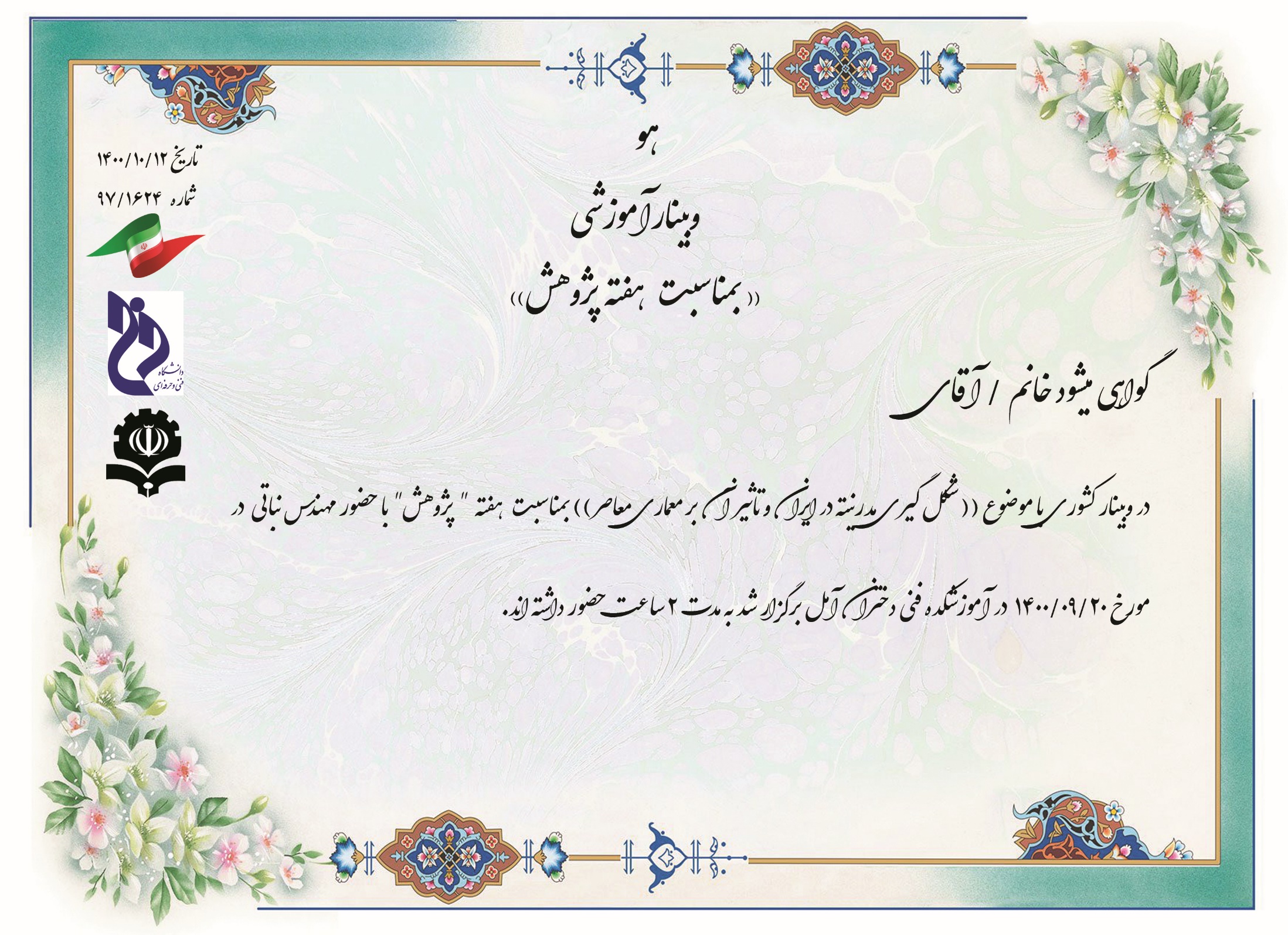 راحیل اسمعیل پور
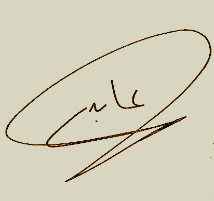 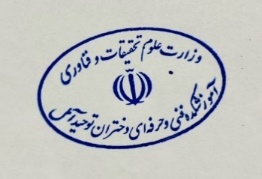 مریم عابدی
رئیس آموزشکده فنی و حرفه ای دختران آمل
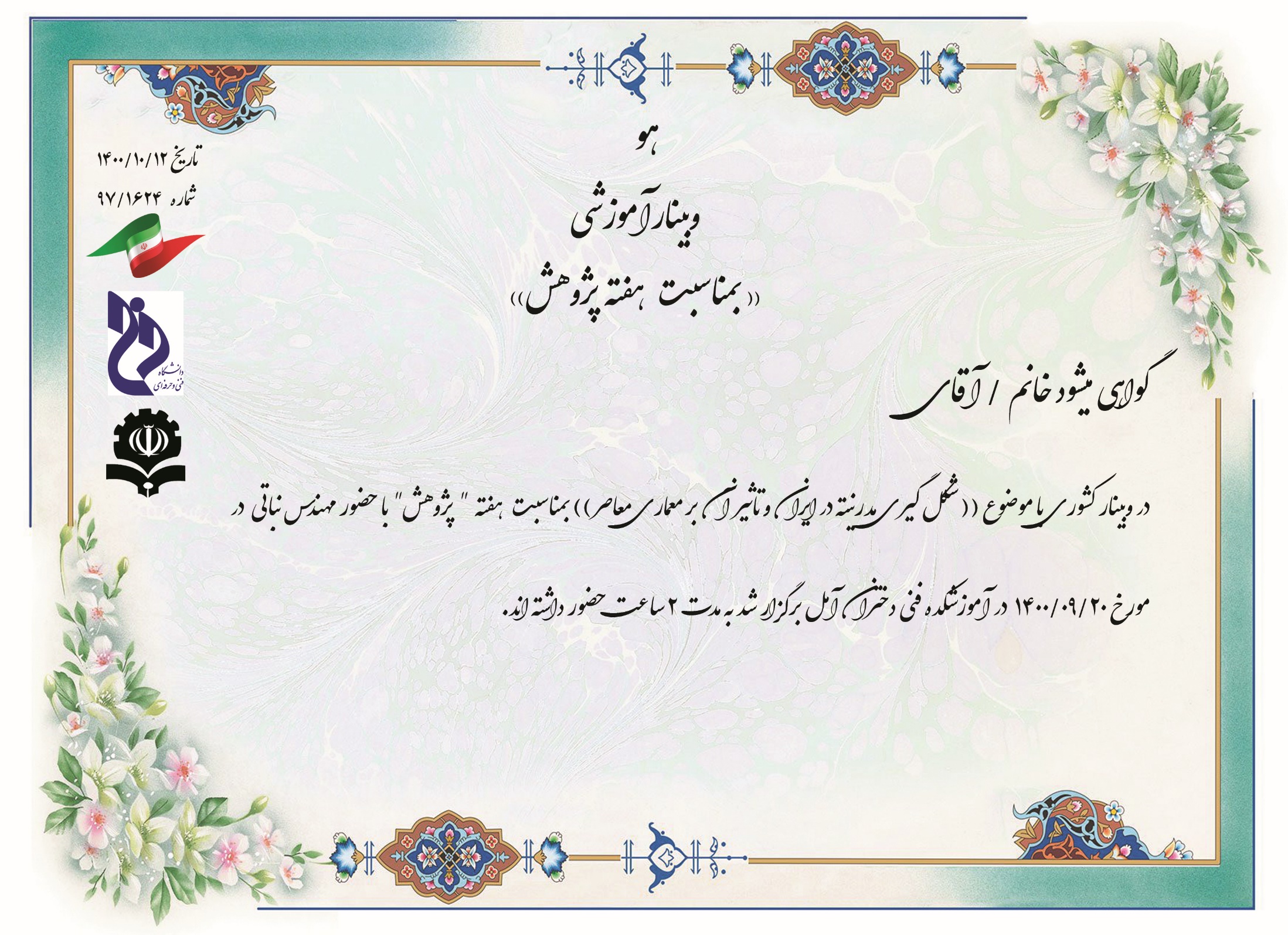 کوثرعلیزاده
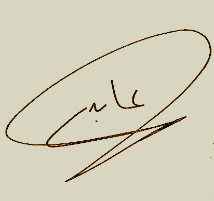 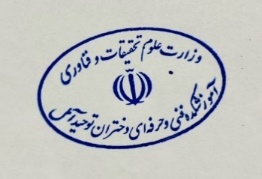 مریم عابدی
رئیس آموزشکده فنی و حرفه ای دختران آمل
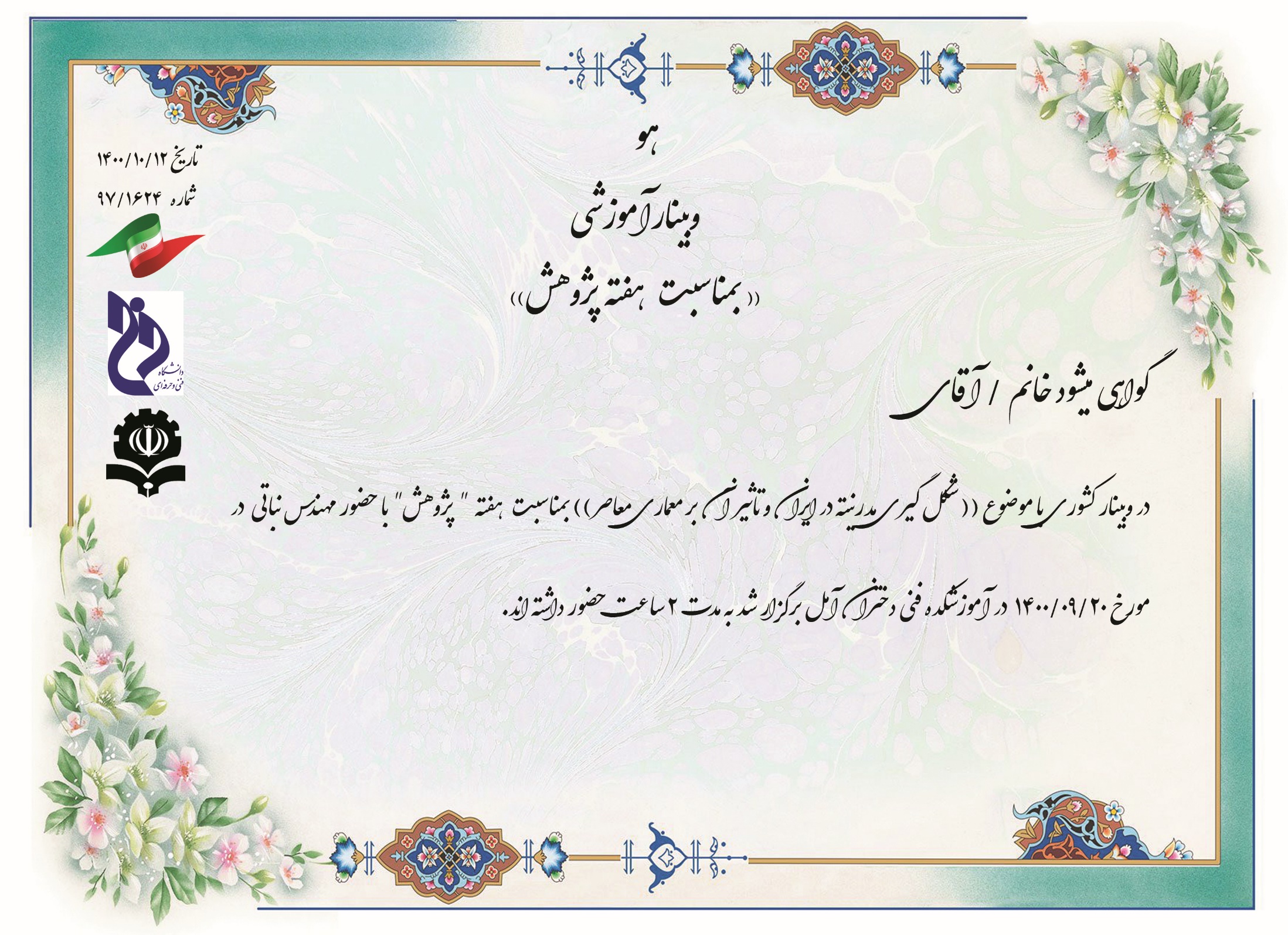 غلامی
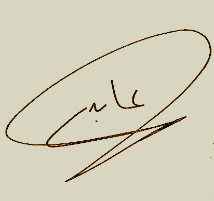 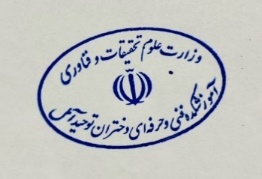 مریم عابدی
رئیس آموزشکده فنی و حرفه ای دختران آمل
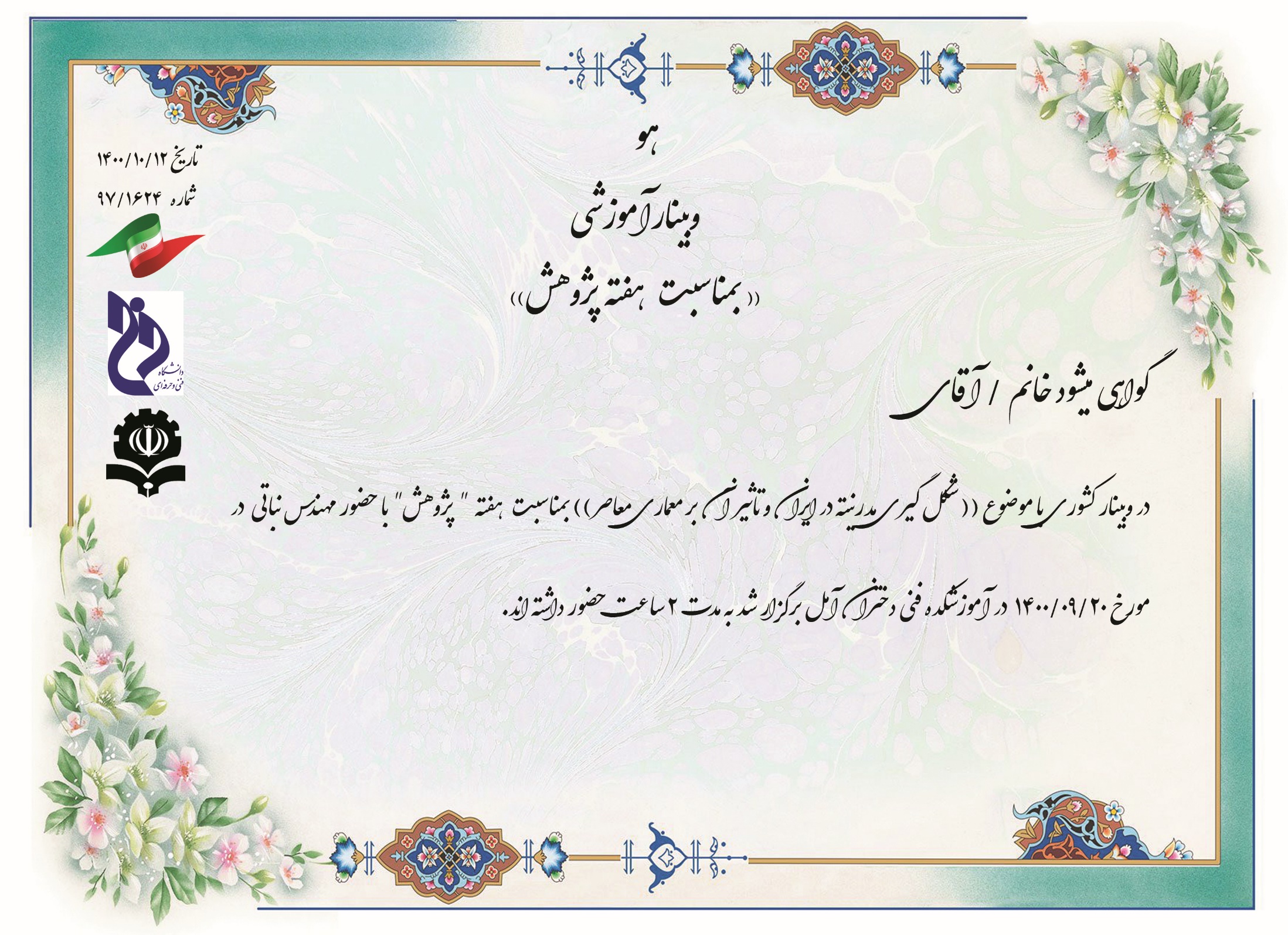 حمیدی
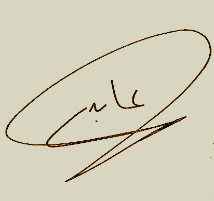 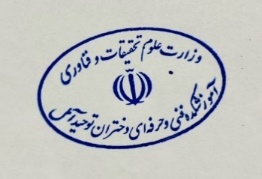 مریم عابدی
رئیس آموزشکده فنی و حرفه ای دختران آمل
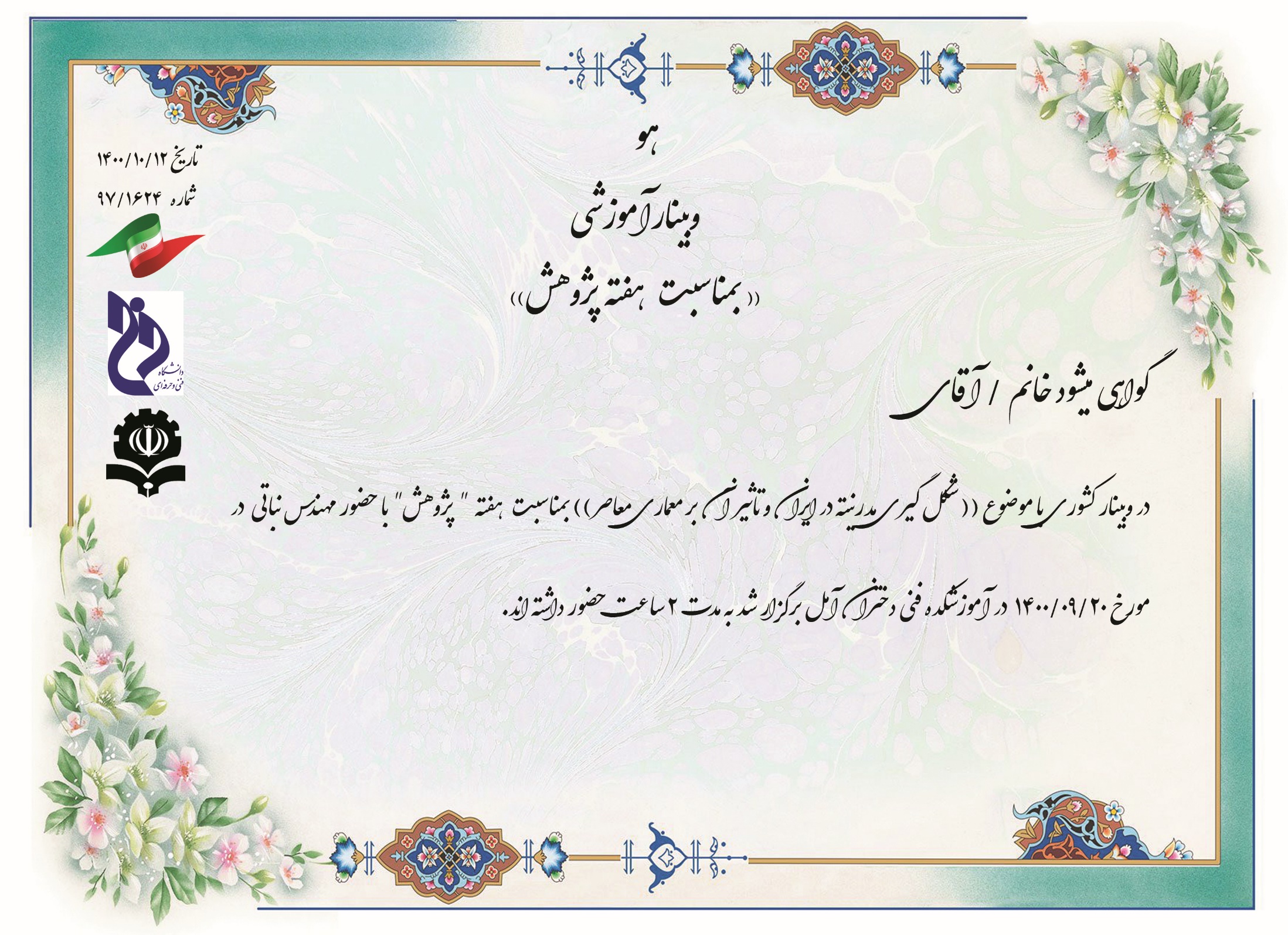 هاشمی
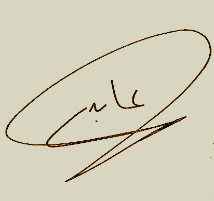 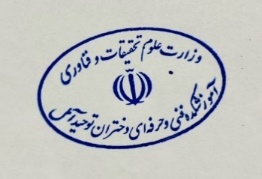 مریم عابدی
رئیس آموزشکده فنی و حرفه ای دختران آمل
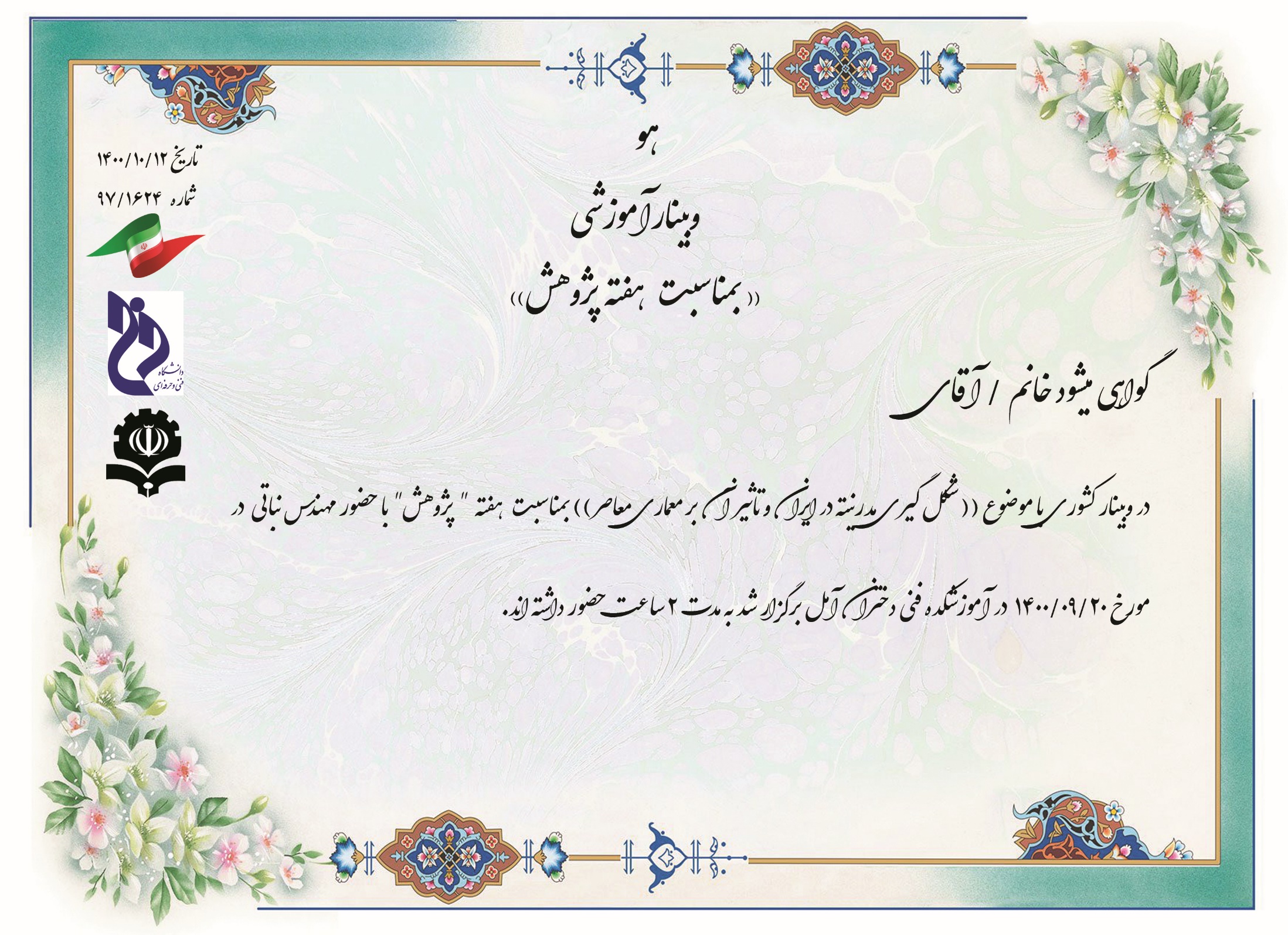 مینا جعفری
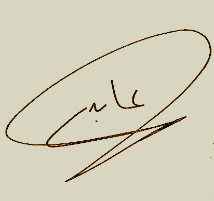 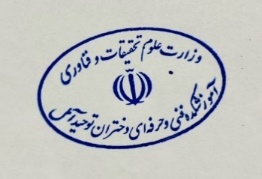 مریم عابدی
رئیس آموزشکده فنی و حرفه ای دختران آمل
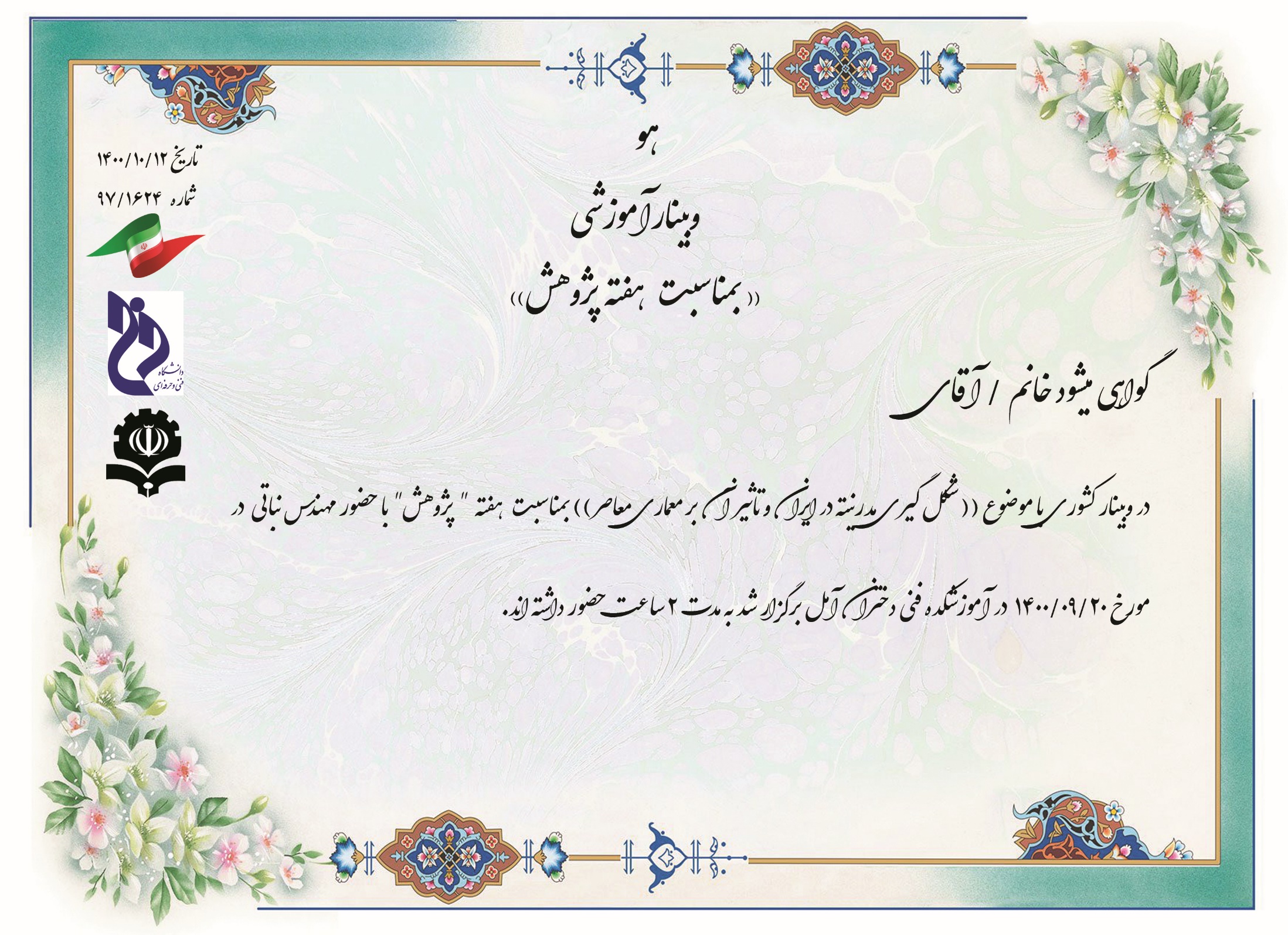 مهلادهقان
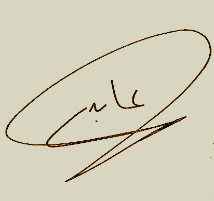 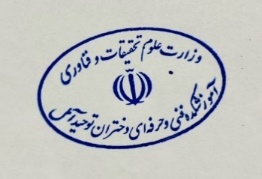 مریم عابدی
رئیس آموزشکده فنی و حرفه ای دختران آمل
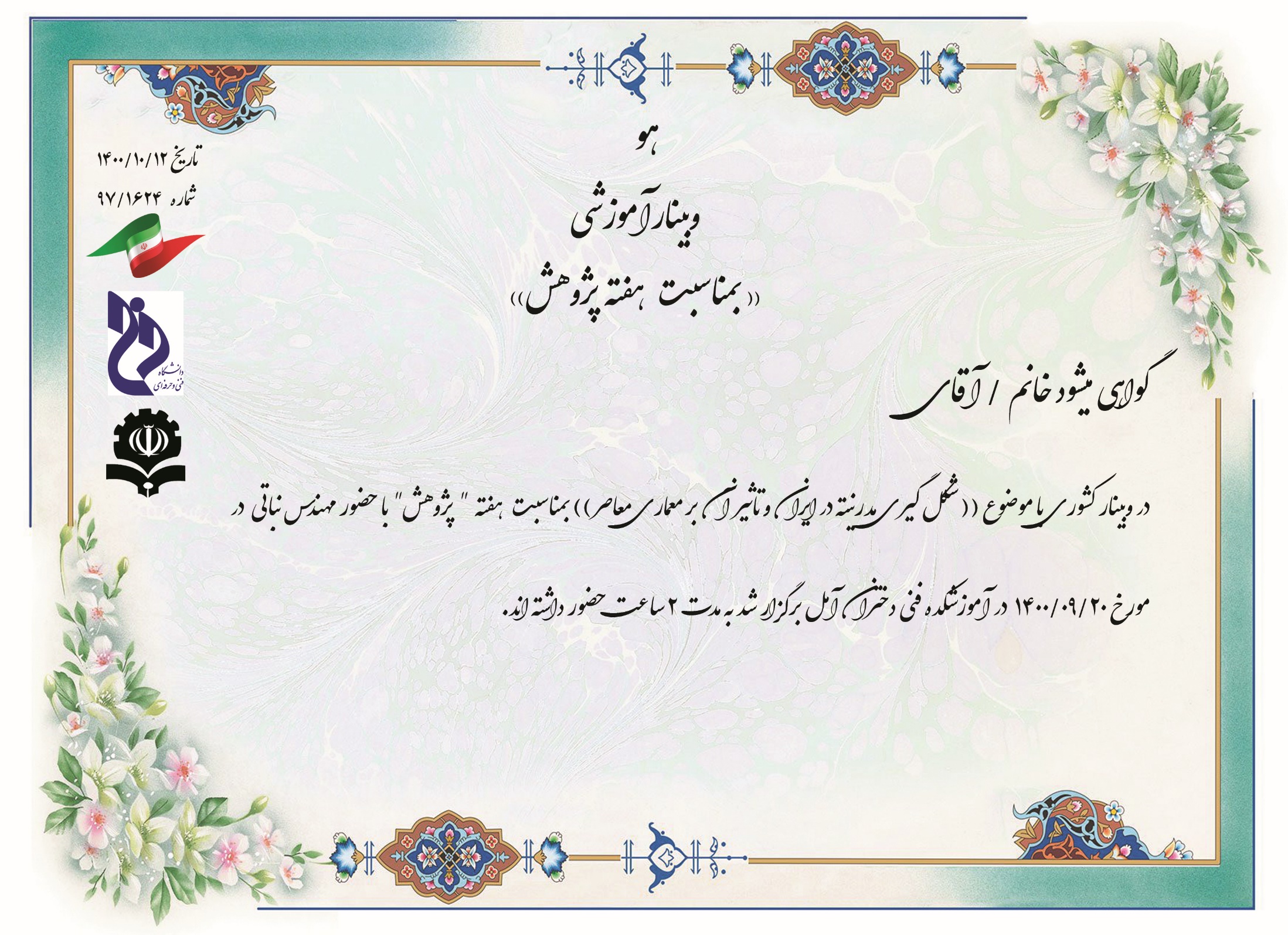 امیر نیک مهر
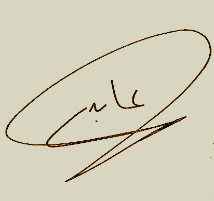 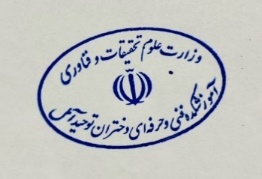 مریم عابدی
رئیس آموزشکده فنی و حرفه ای دختران آمل
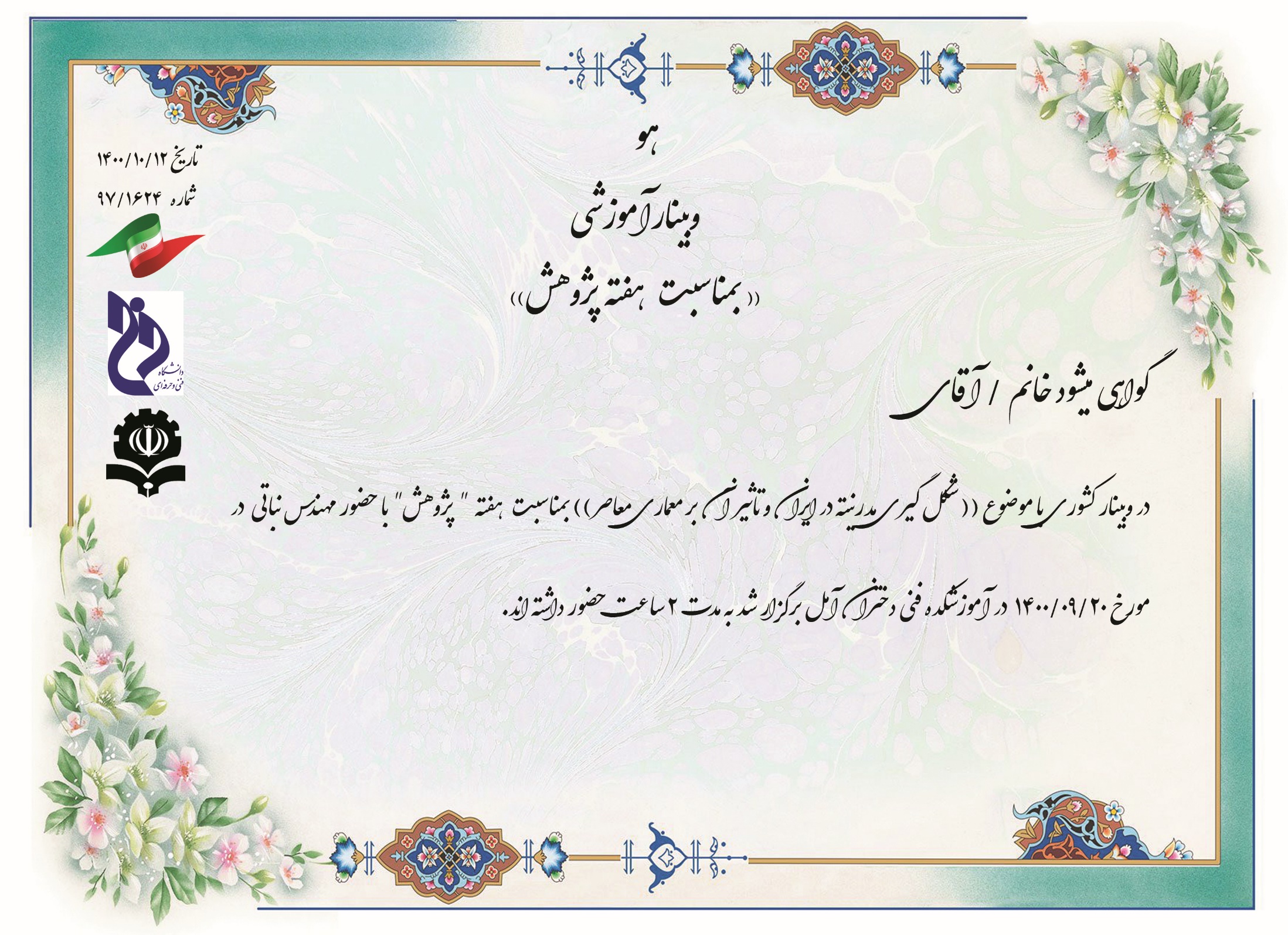 آرش فتحی
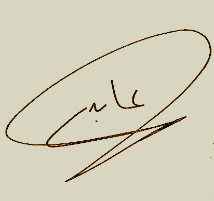 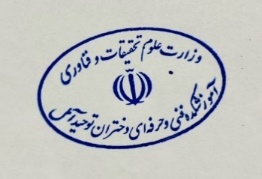 مریم عابدی
رئیس آموزشکده فنی و حرفه ای دختران آمل
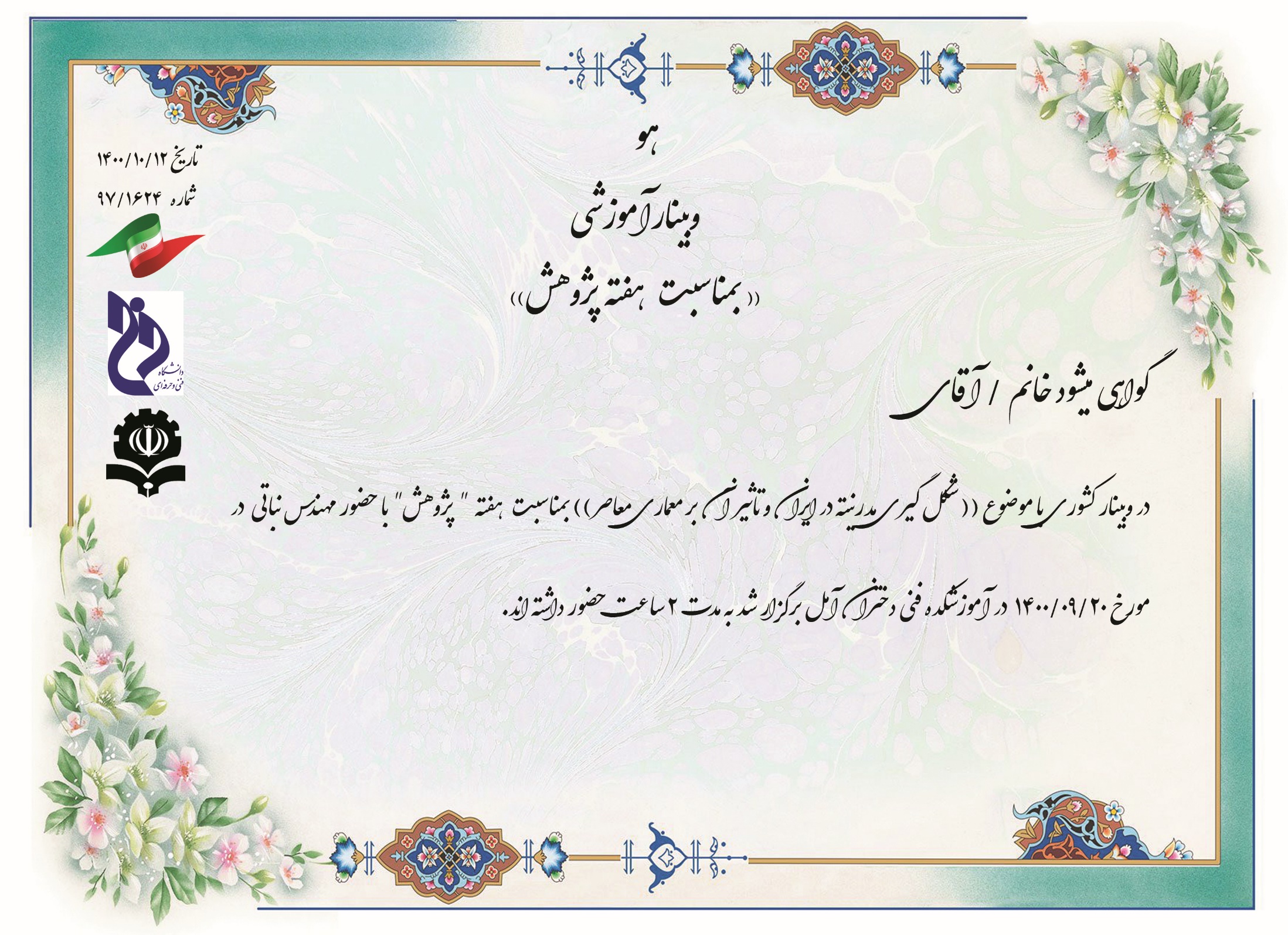 فاطمه مسلمی
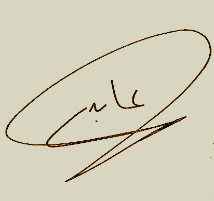 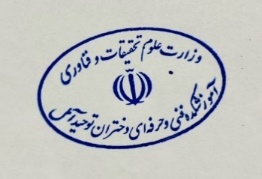 مریم عابدی
رئیس آموزشکده فنی و حرفه ای دختران آمل
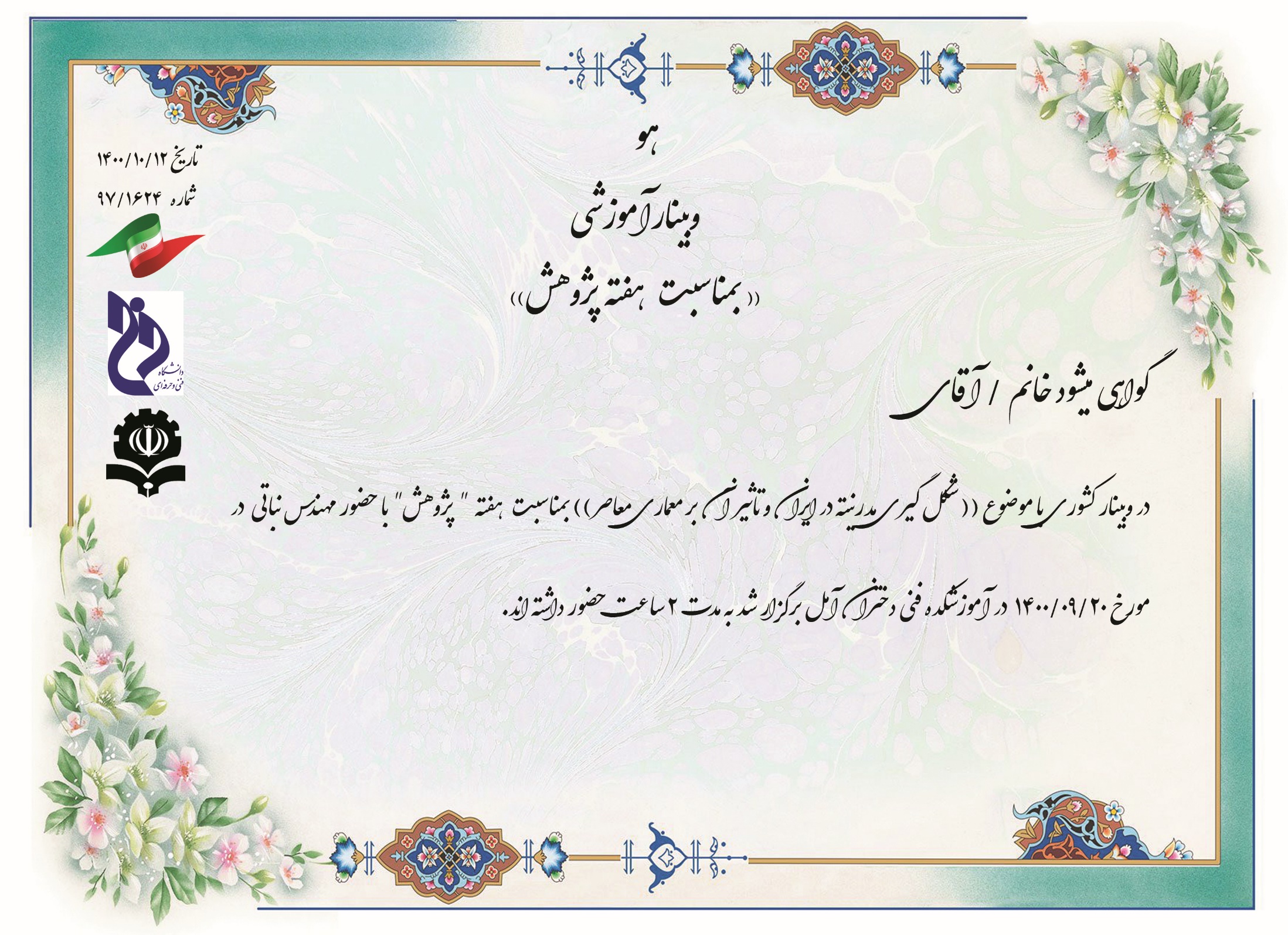 فاطمه باباپور
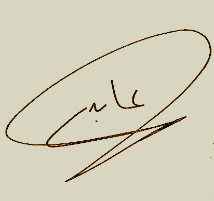 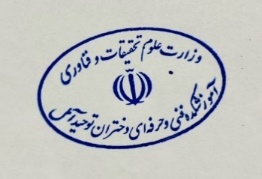 مریم عابدی
رئیس آموزشکده فنی و حرفه ای دختران آمل
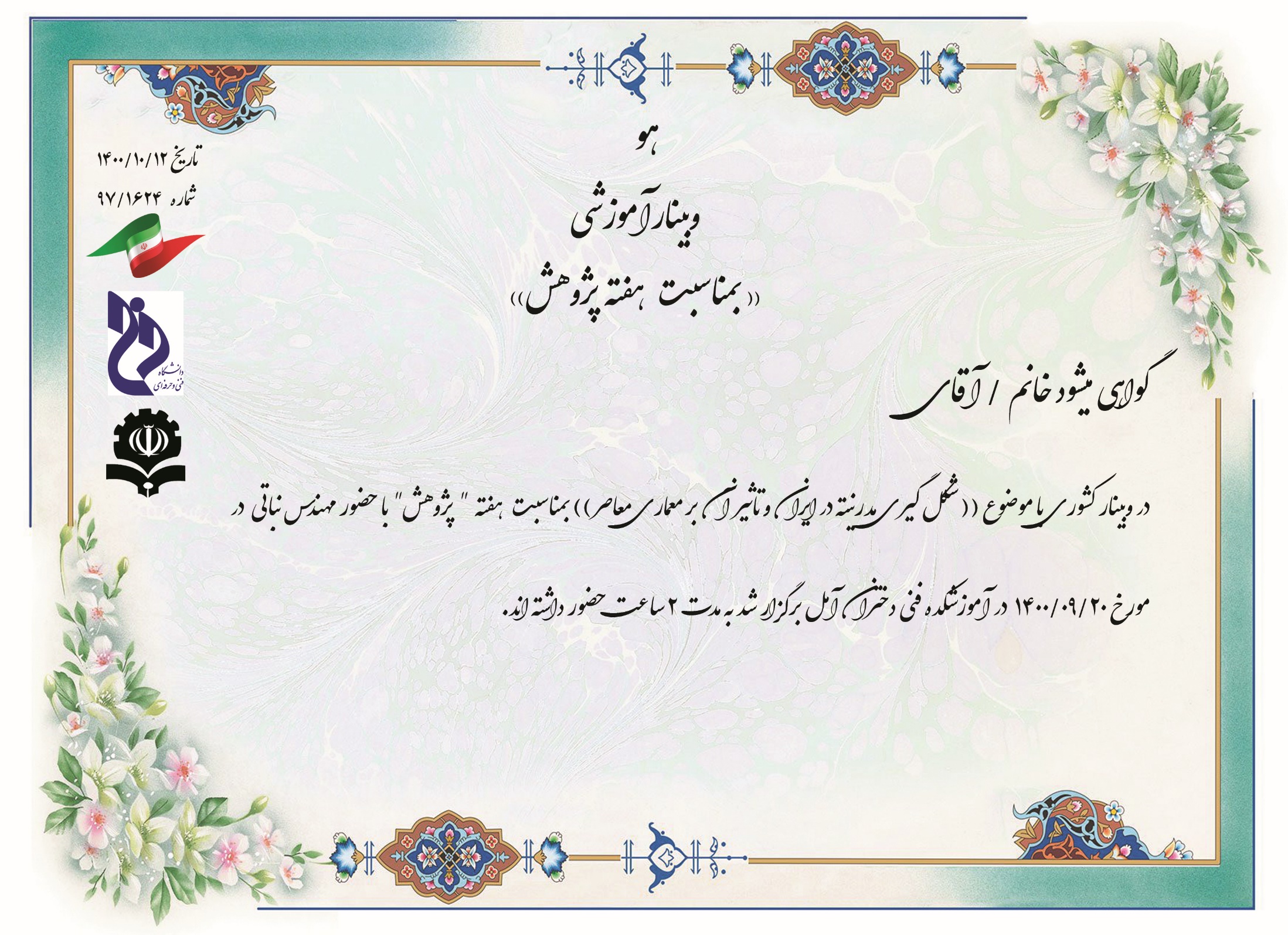 فاطمه زهرا علی اکبری
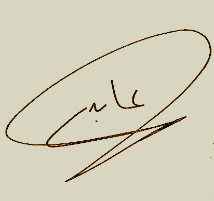 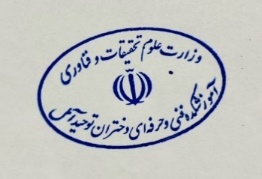 مریم عابدی
رئیس آموزشکده فنی و حرفه ای دختران آمل
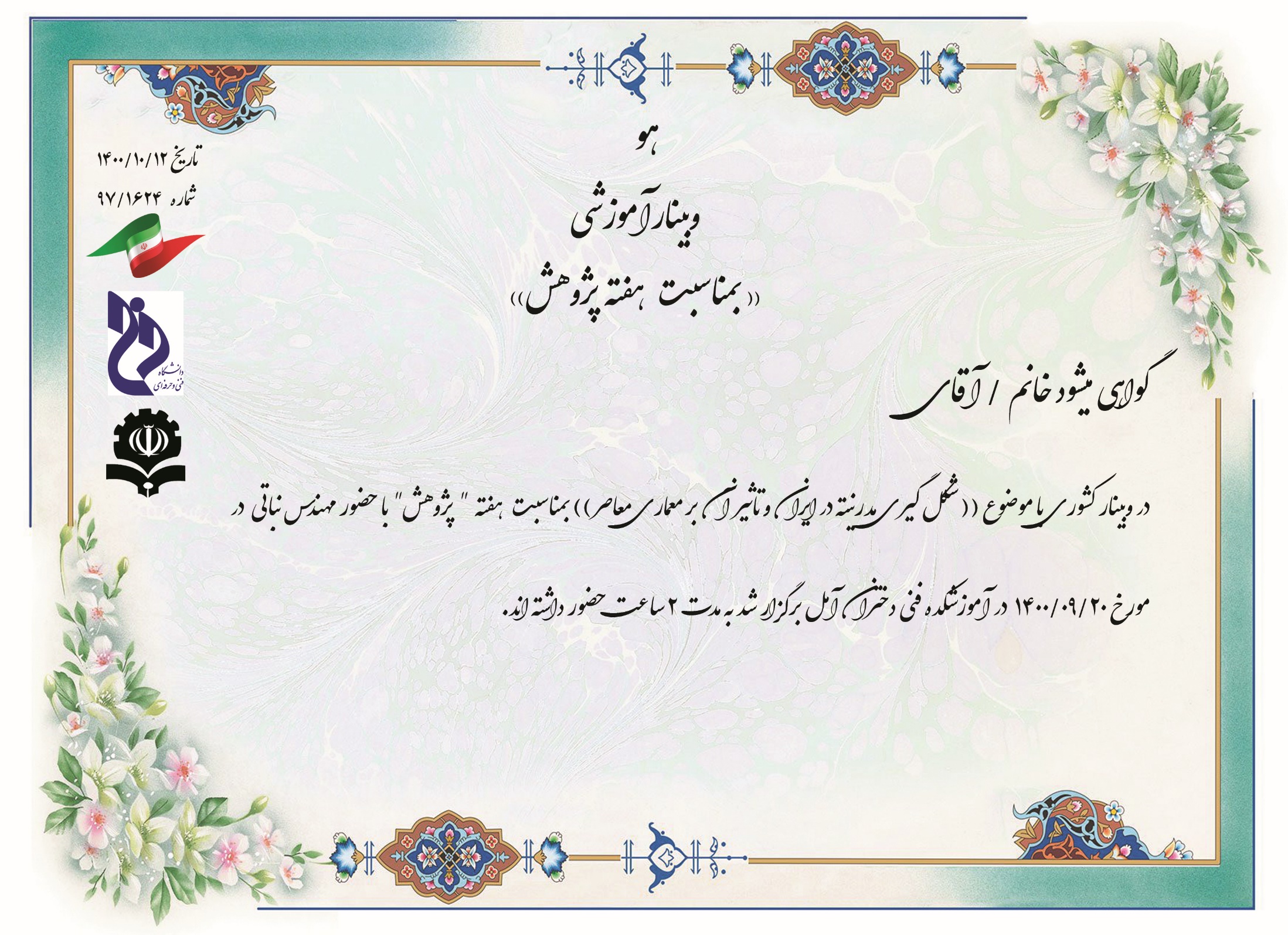 فاطمه اسفندیاری
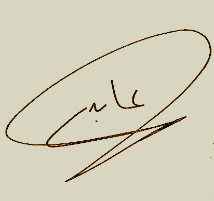 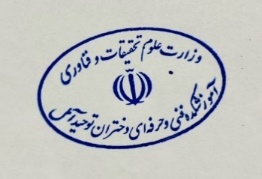 مریم عابدی
رئیس آموزشکده فنی و حرفه ای دختران آمل
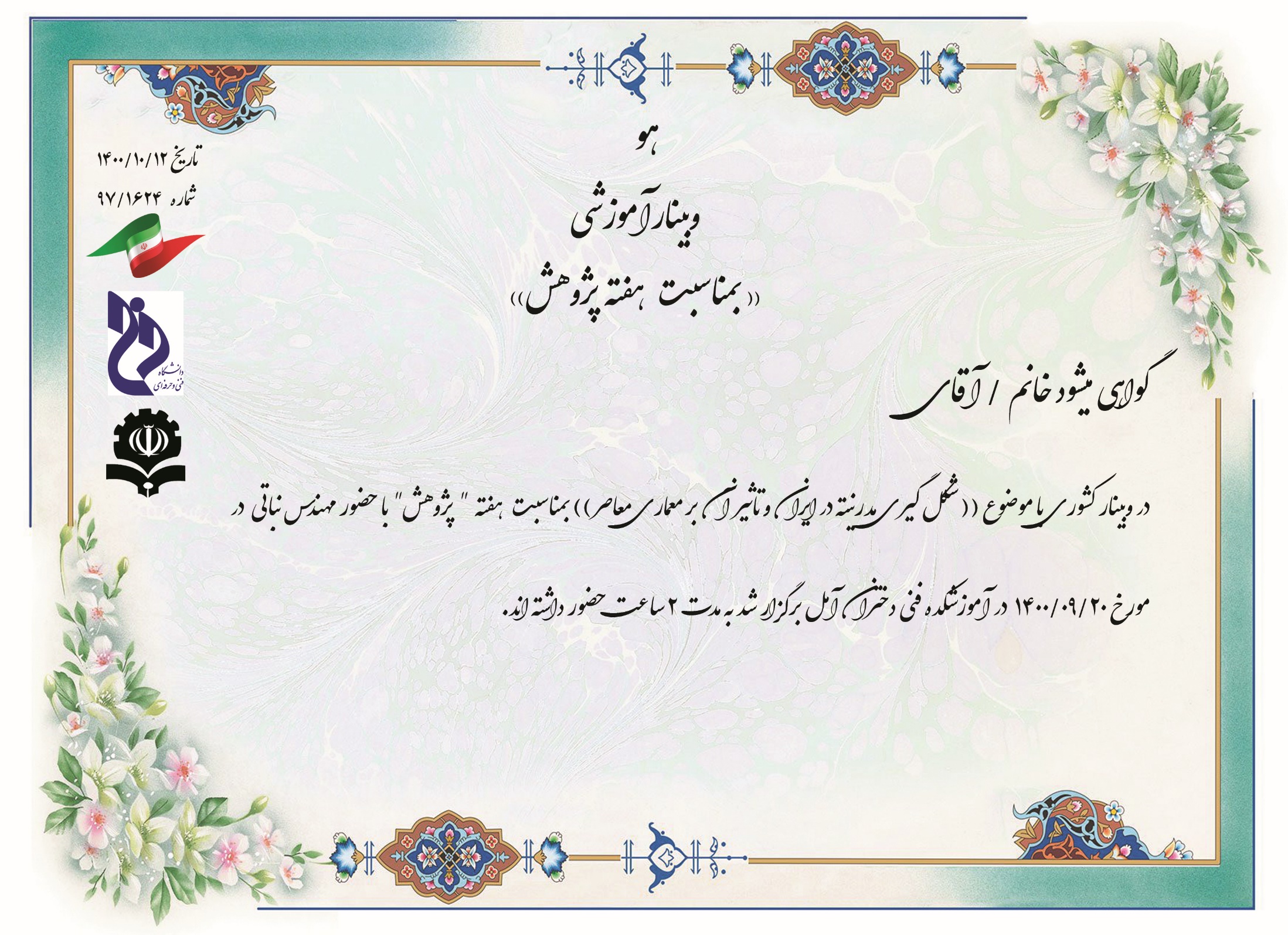 فاطمه رستمی
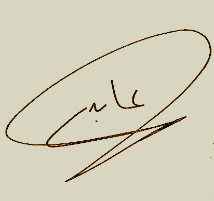 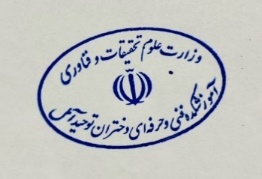 مریم عابدی
رئیس آموزشکده فنی و حرفه ای دختران آمل
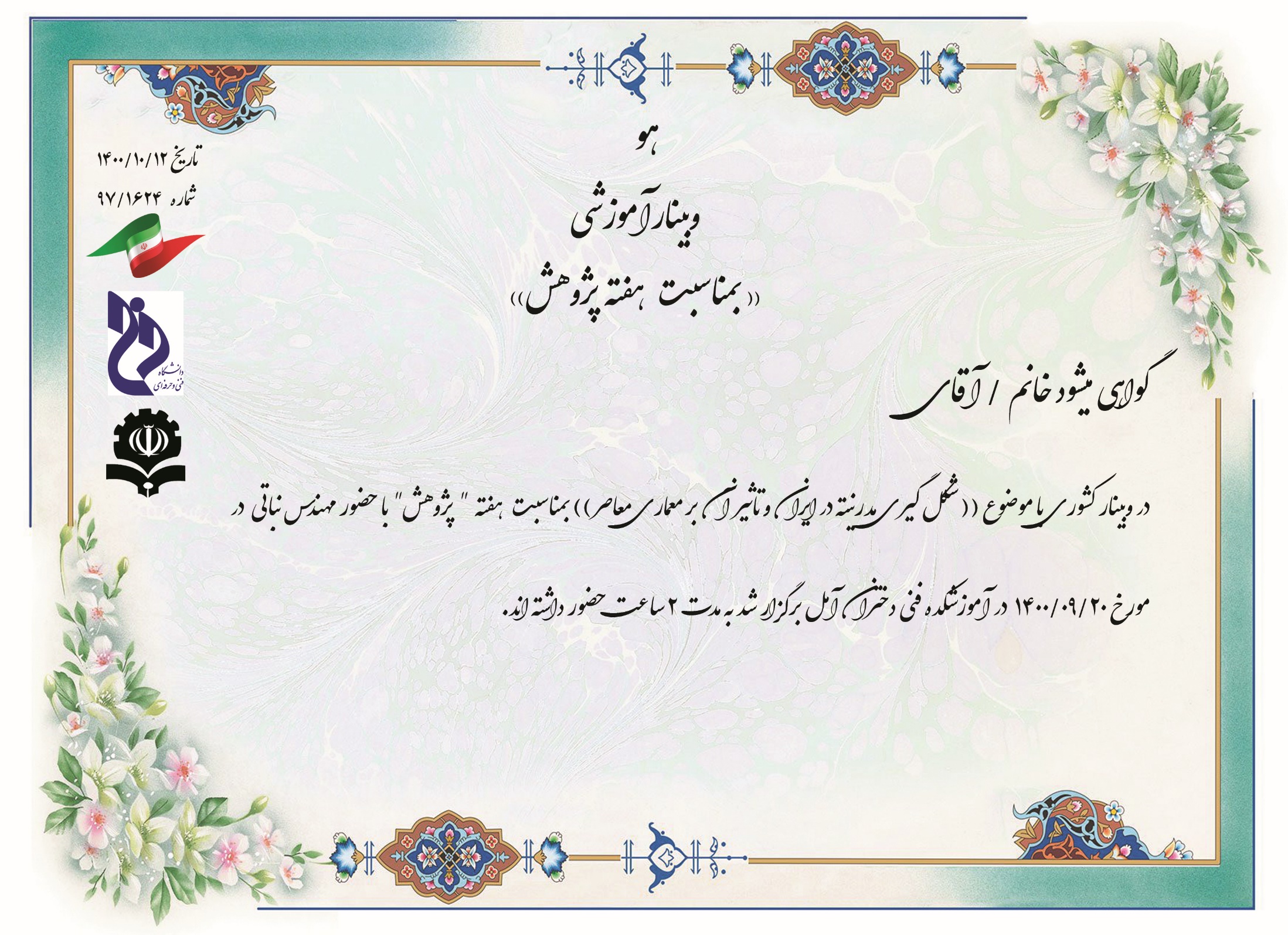 فاطمه شاه بهرامی
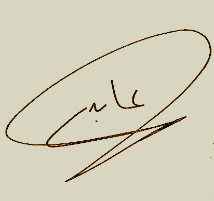 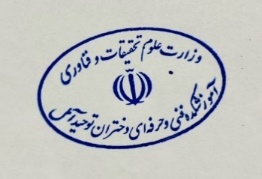 مریم عابدی
رئیس آموزشکده فنی و حرفه ای دختران آمل
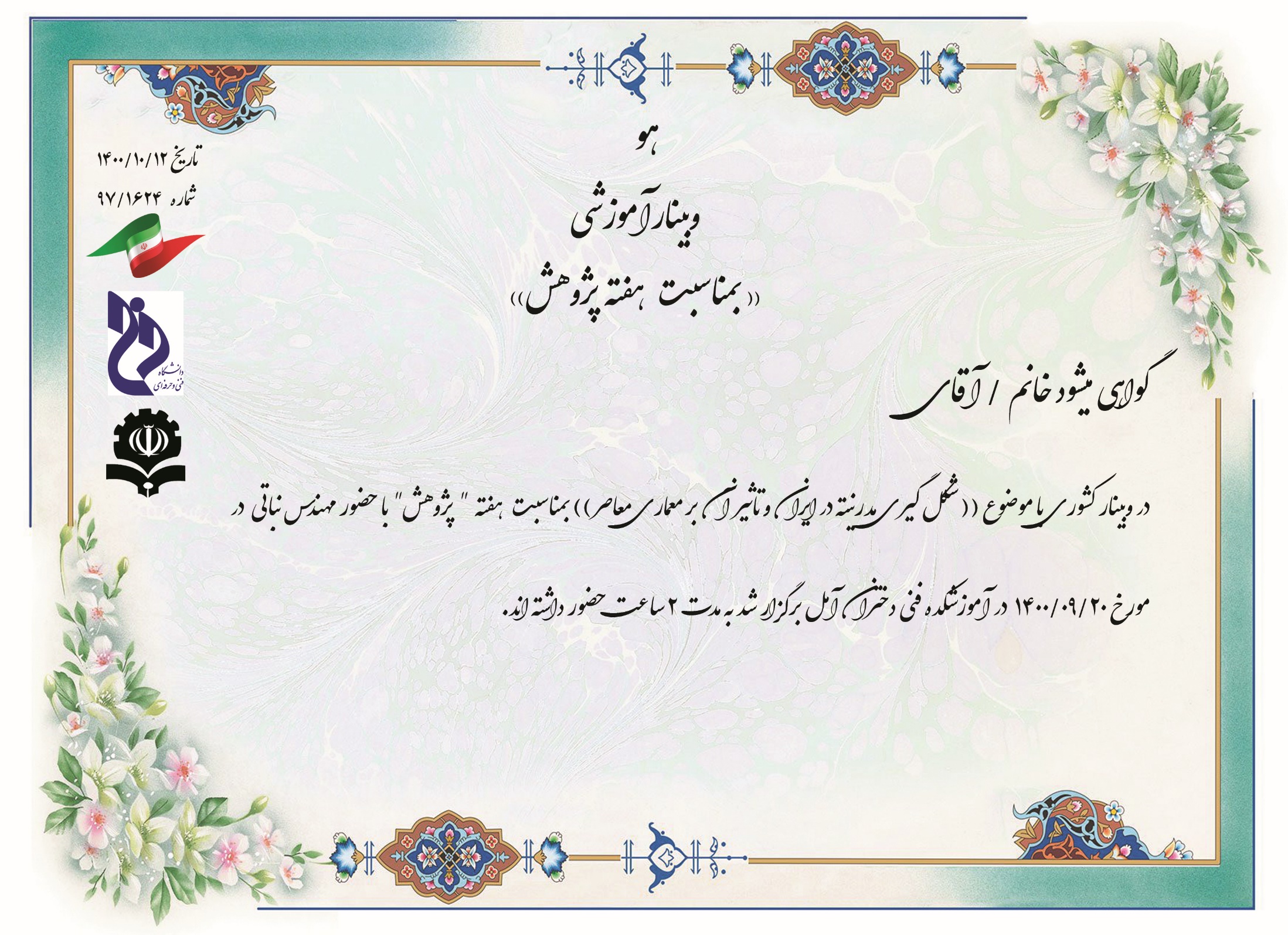 مائده  کیا
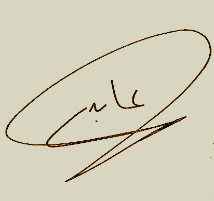 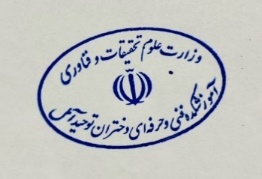 مریم عابدی
رئیس آموزشکده فنی و حرفه ای دختران آمل
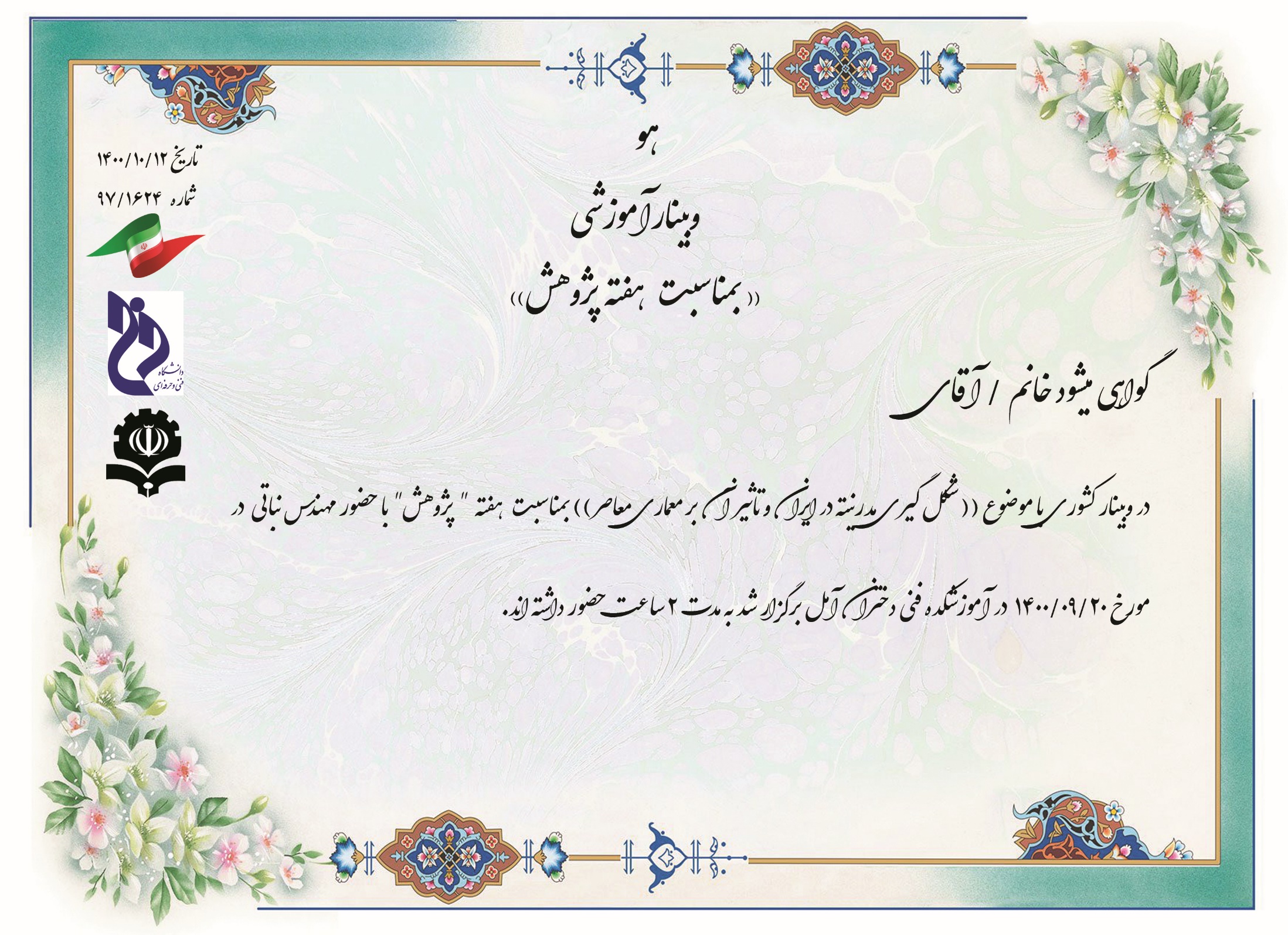 مهسا خدایاری
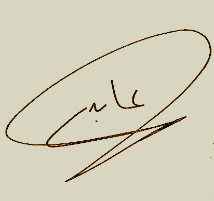 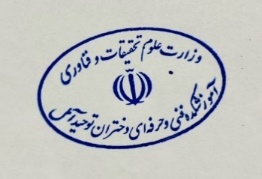 مریم عابدی
رئیس آموزشکده فنی و حرفه ای دختران آمل
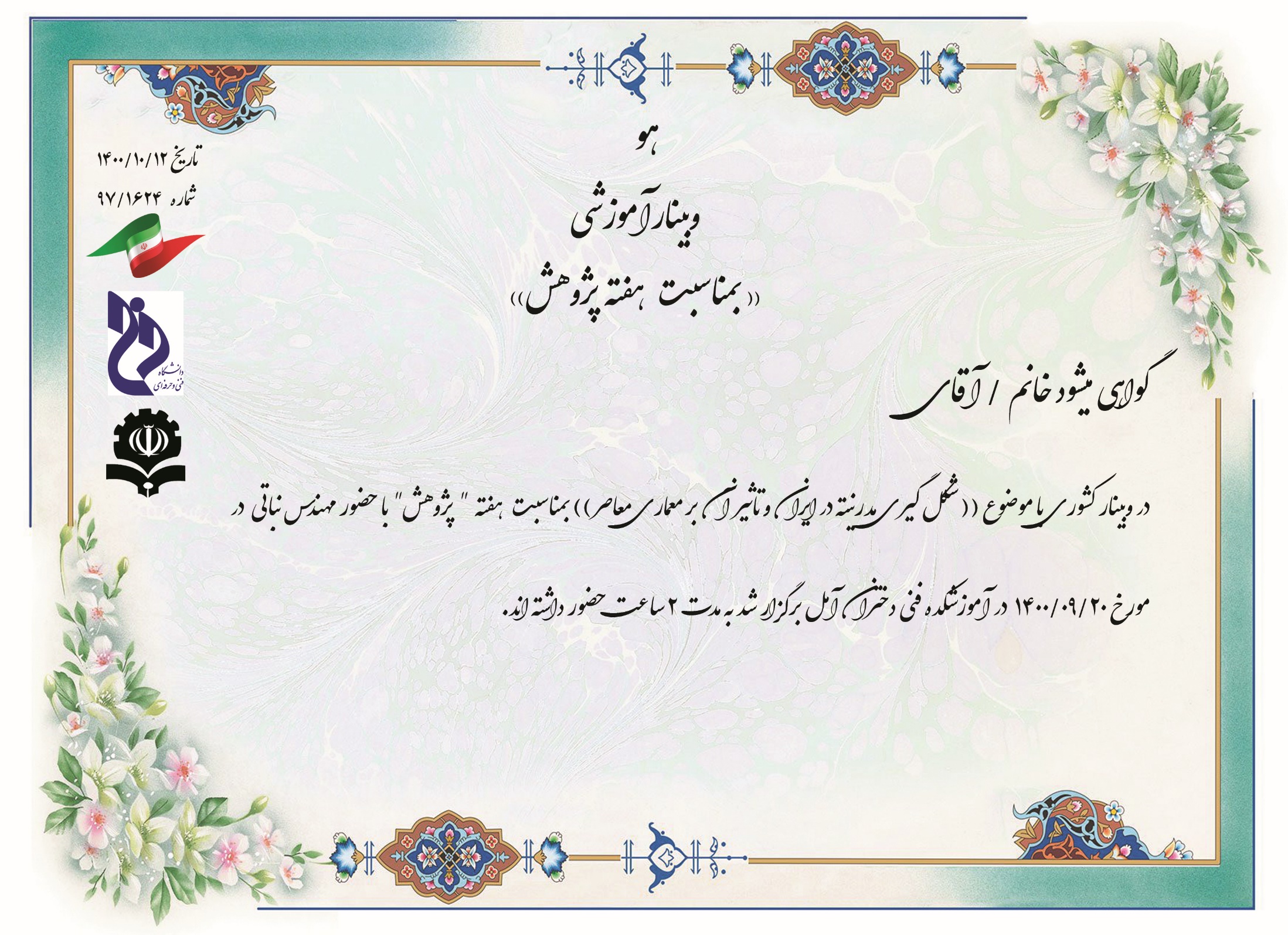 نرگس رضایی
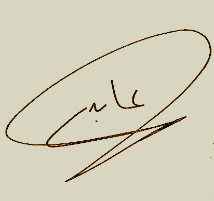 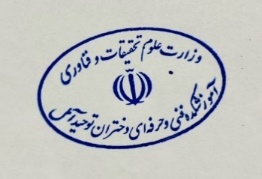 مریم عابدی
رئیس آموزشکده فنی و حرفه ای دختران آمل
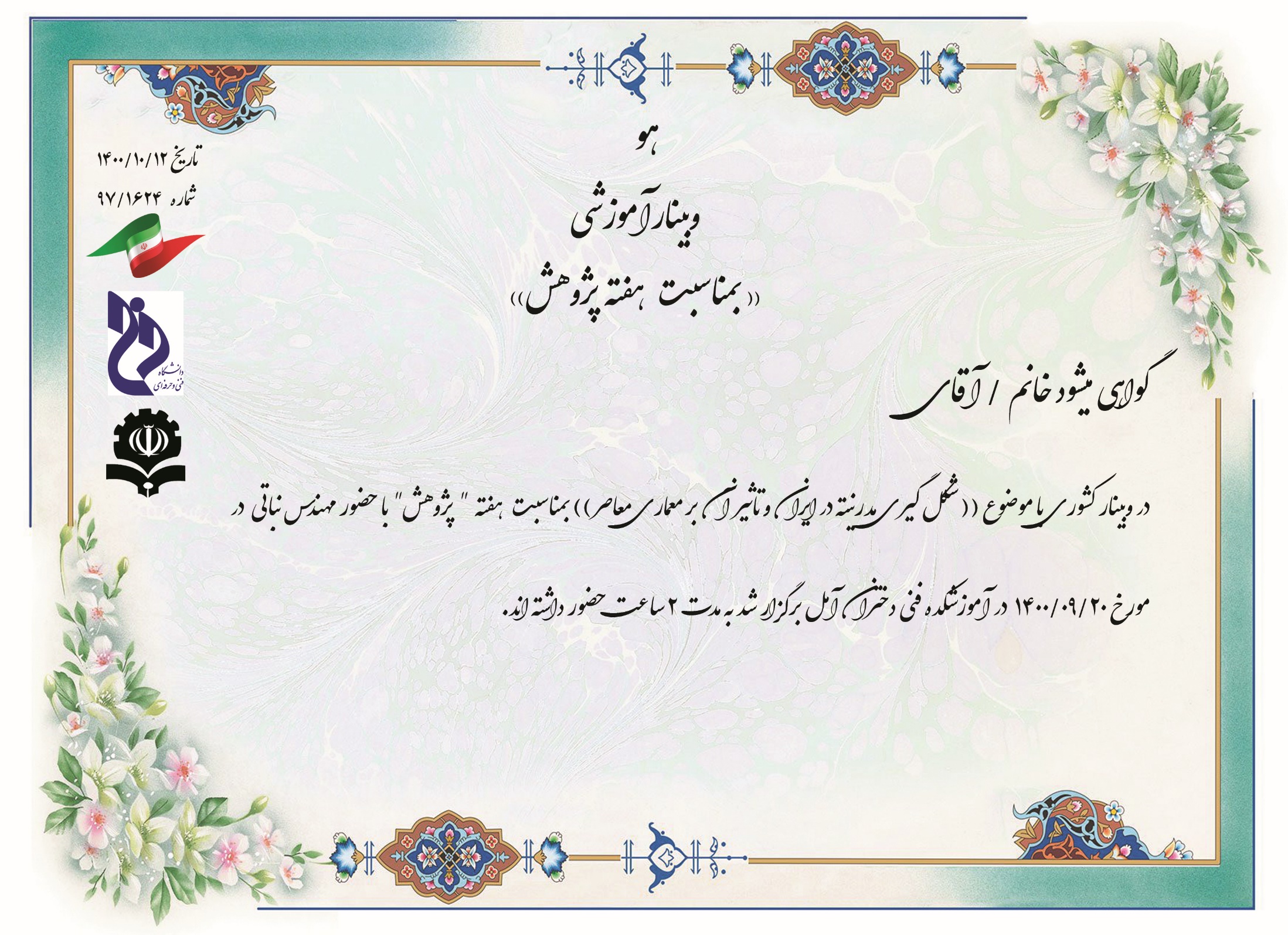 ناصرتورانی
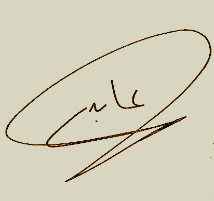 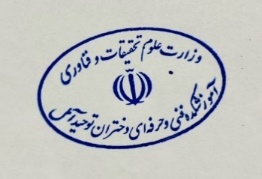 مریم عابدی
رئیس آموزشکده فنی و حرفه ای دختران آمل
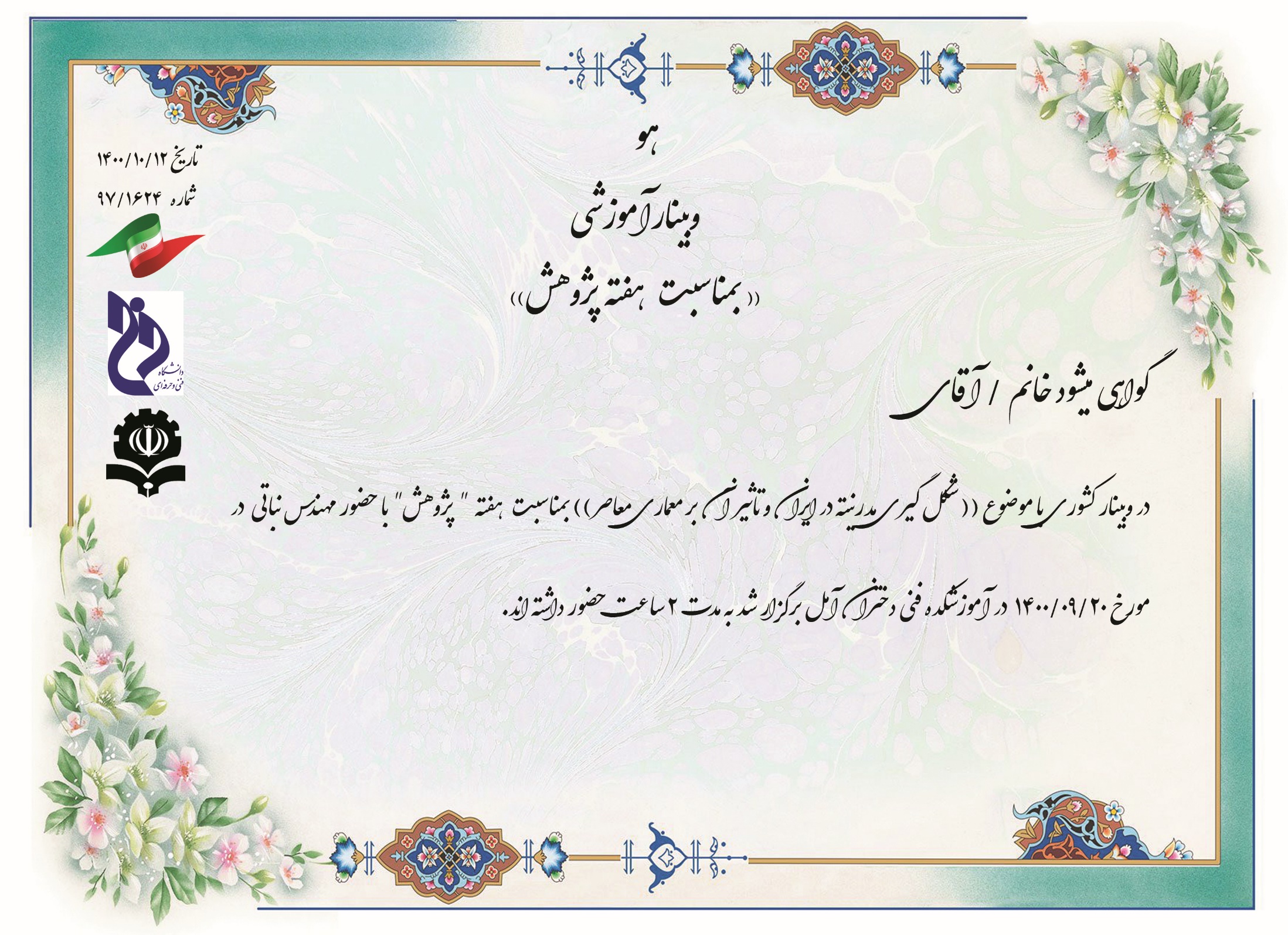 نازنین فخری
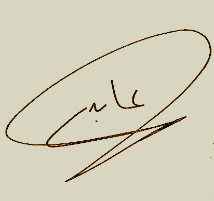 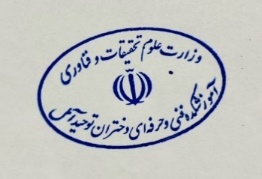 مریم عابدی
رئیس آموزشکده فنی و حرفه ای دختران آمل
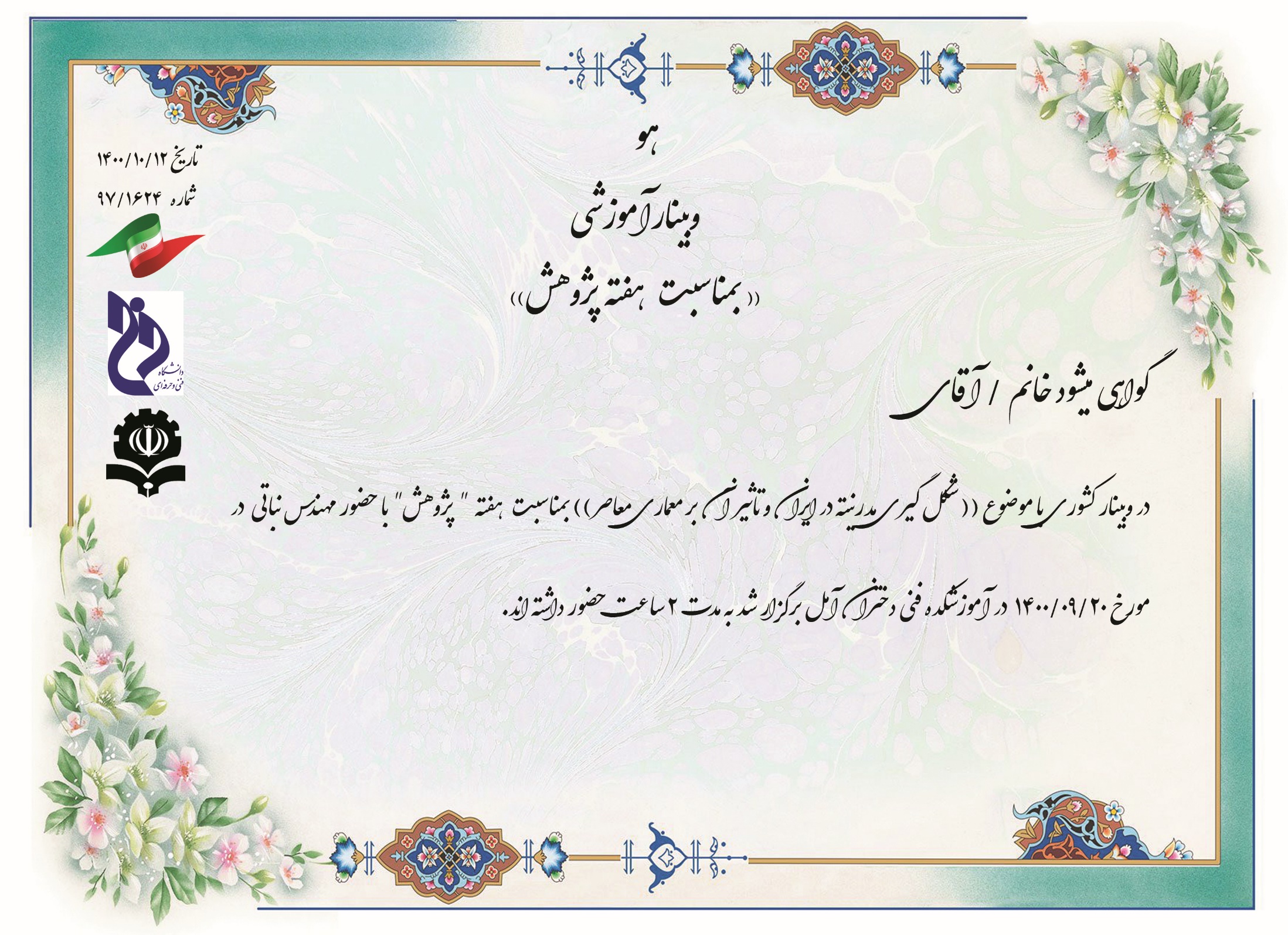 راحله عباسی پلگ آباد
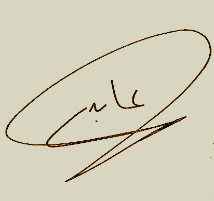 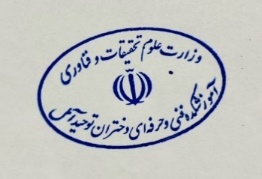 مریم عابدی
رئیس آموزشکده فنی و حرفه ای دختران آمل
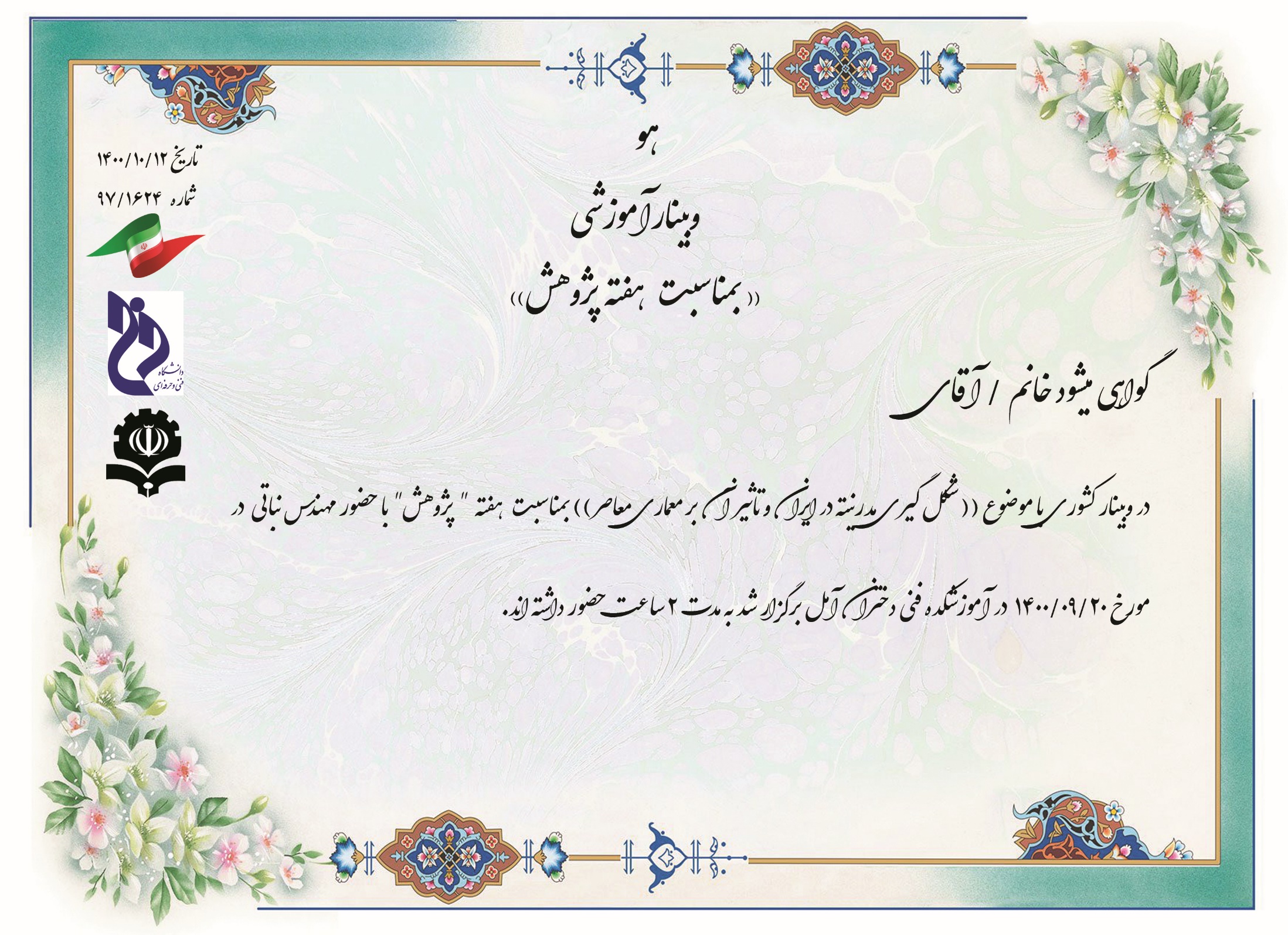 زهرا علوی مقدم
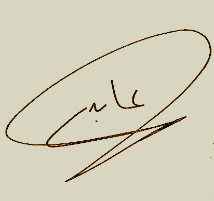 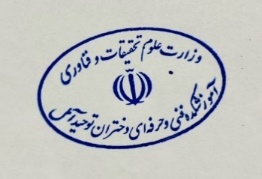 مریم عابدی
رئیس آموزشکده فنی و حرفه ای دختران آمل
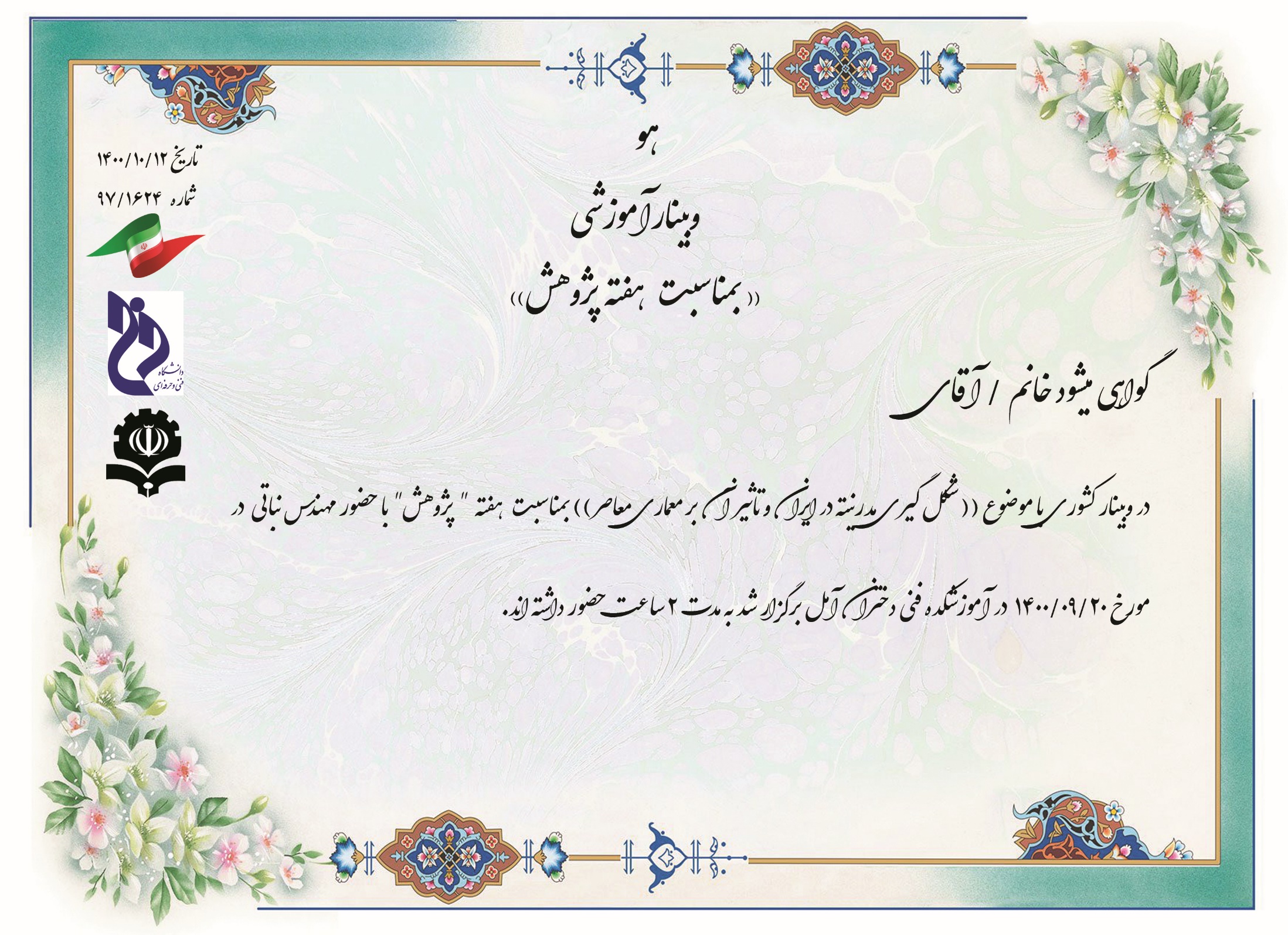 ابراهیم رشیدزاده
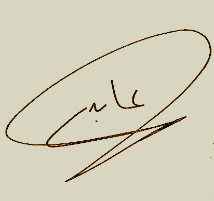 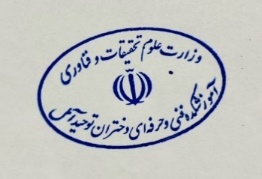 مریم عابدی
رئیس آموزشکده فنی و حرفه ای دختران آمل
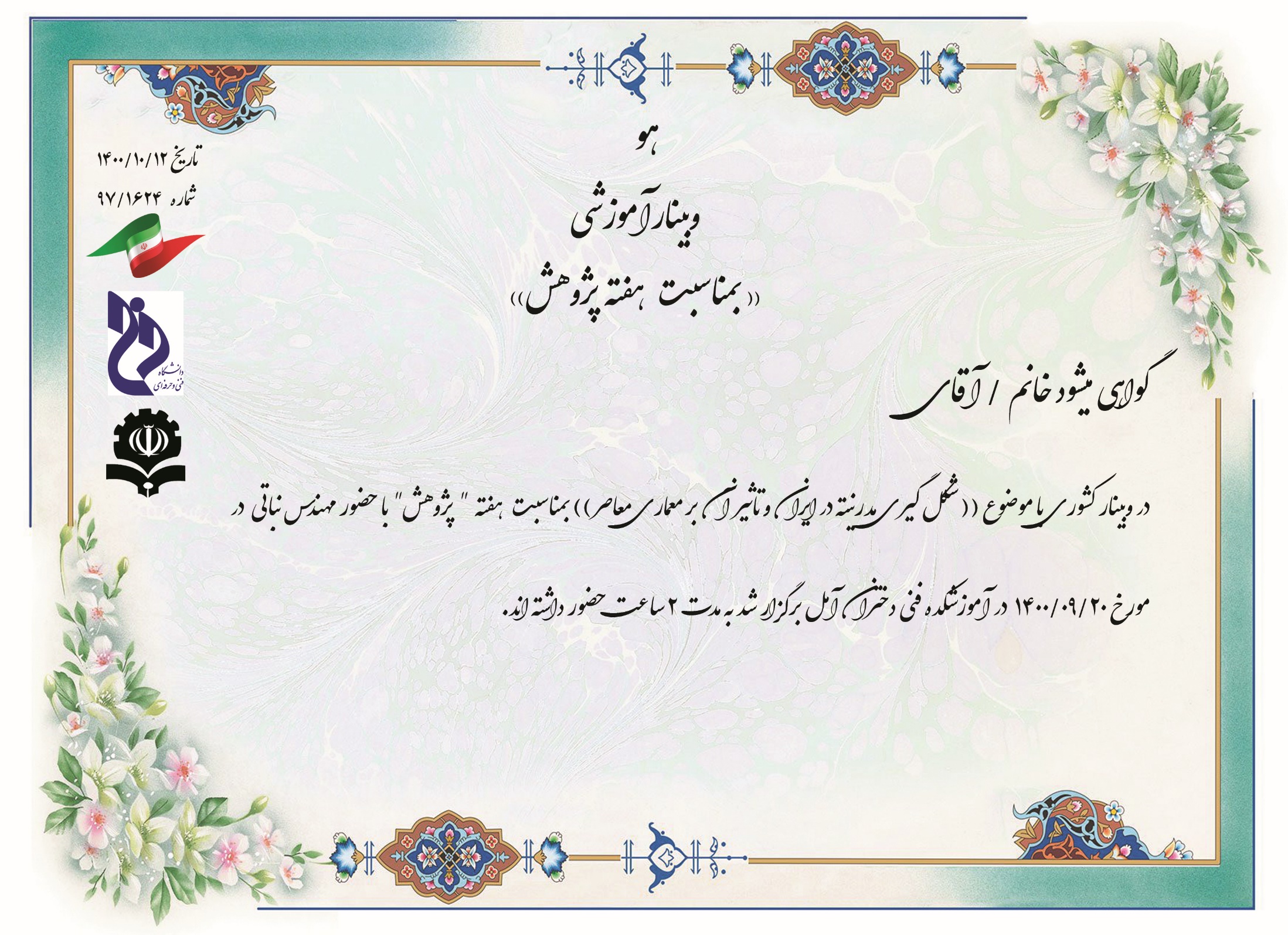 ابراهیم عبادی لمراسکی
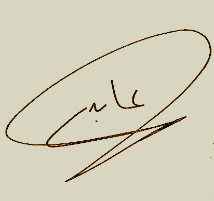 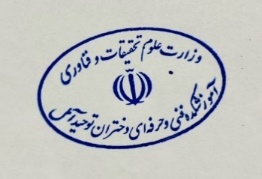 مریم عابدی
رئیس آموزشکده فنی و حرفه ای دختران آمل
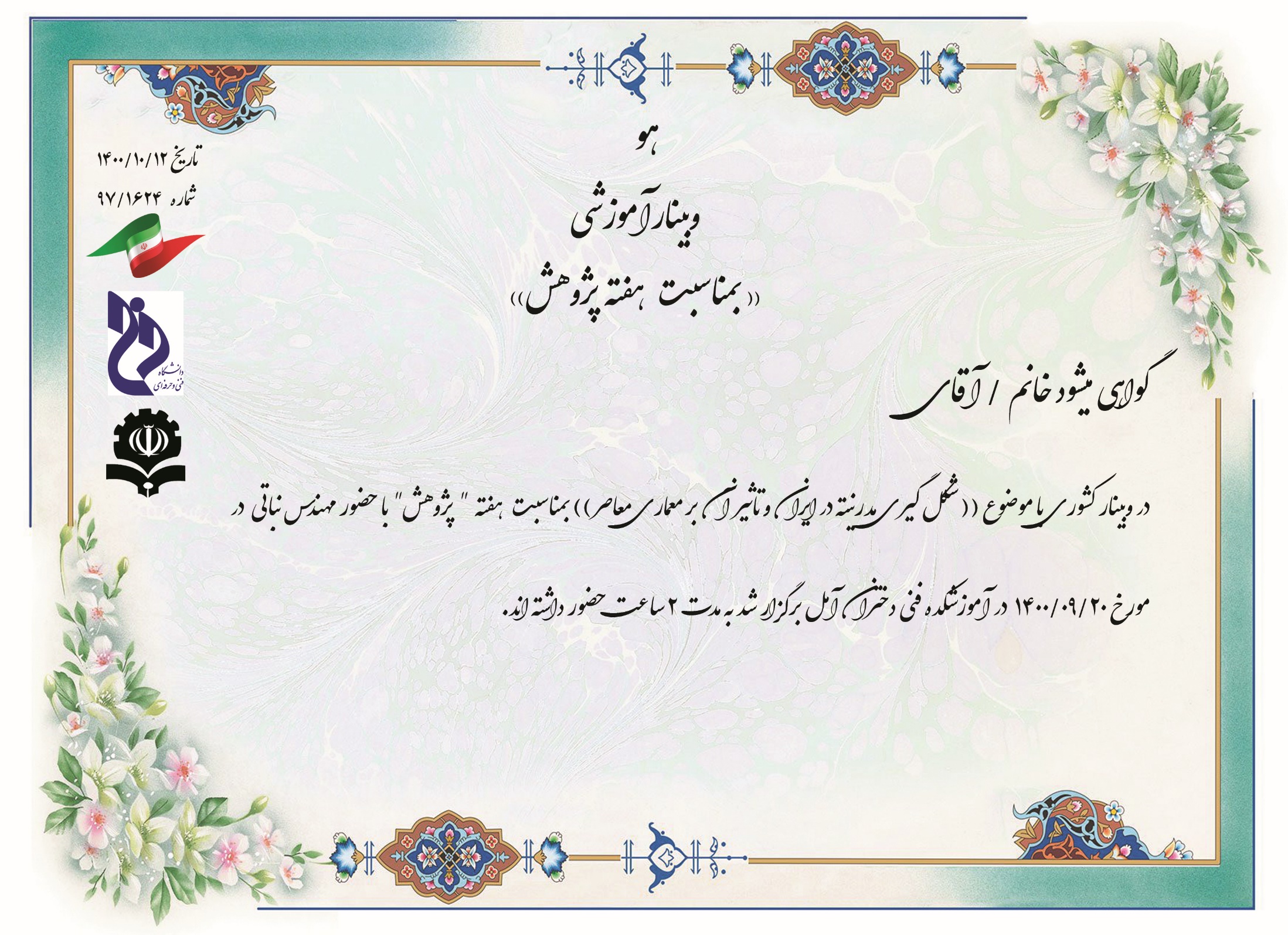 اکرم السادات قنبری
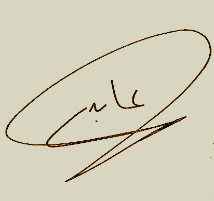 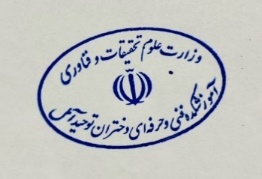 مریم عابدی
رئیس آموزشکده فنی و حرفه ای دختران آمل
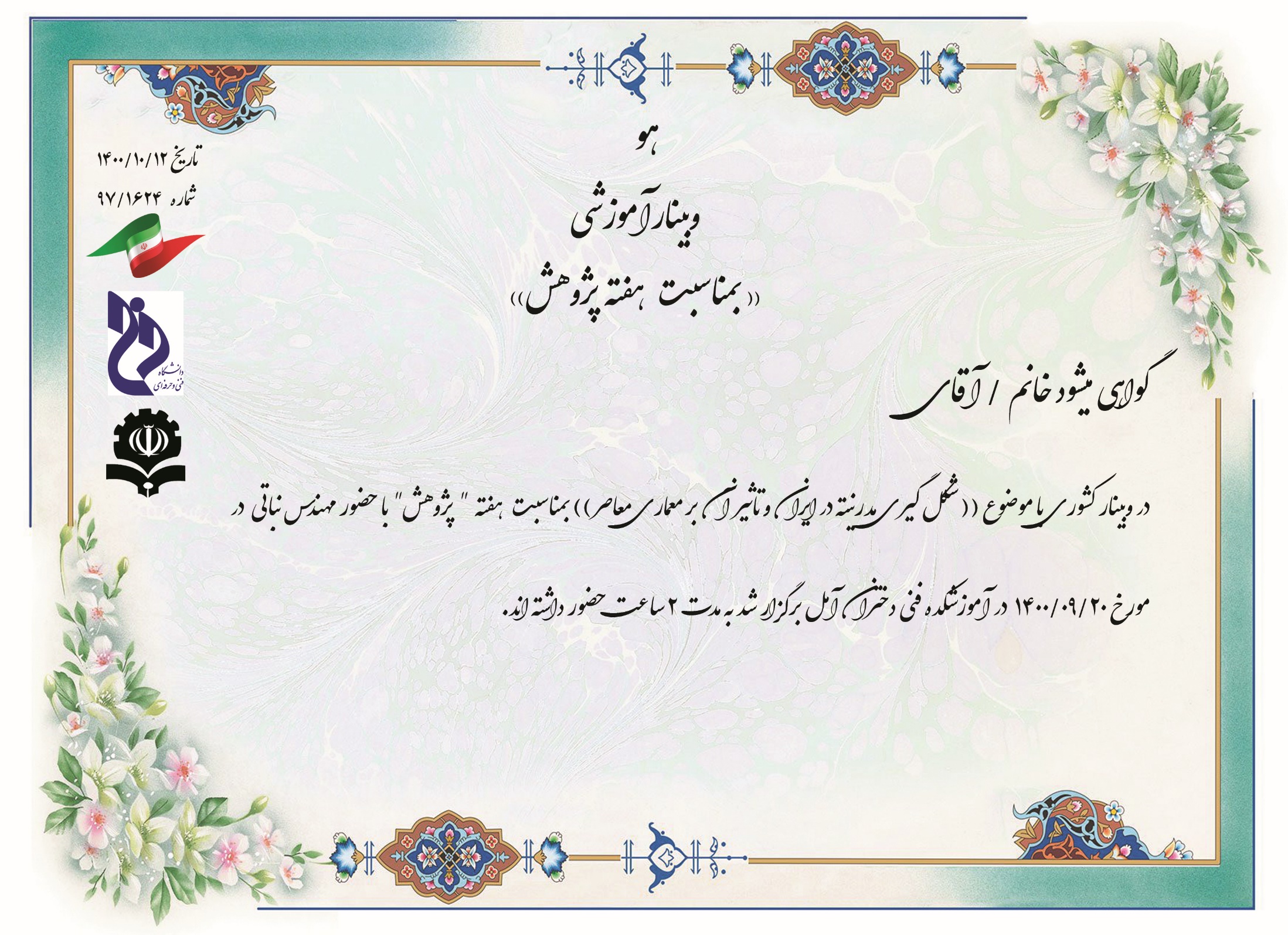 ام البنین جعفری
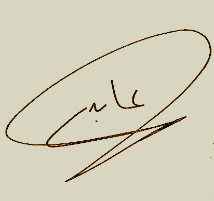 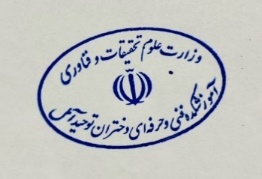 مریم عابدی
رئیس آموزشکده فنی و حرفه ای دختران آمل
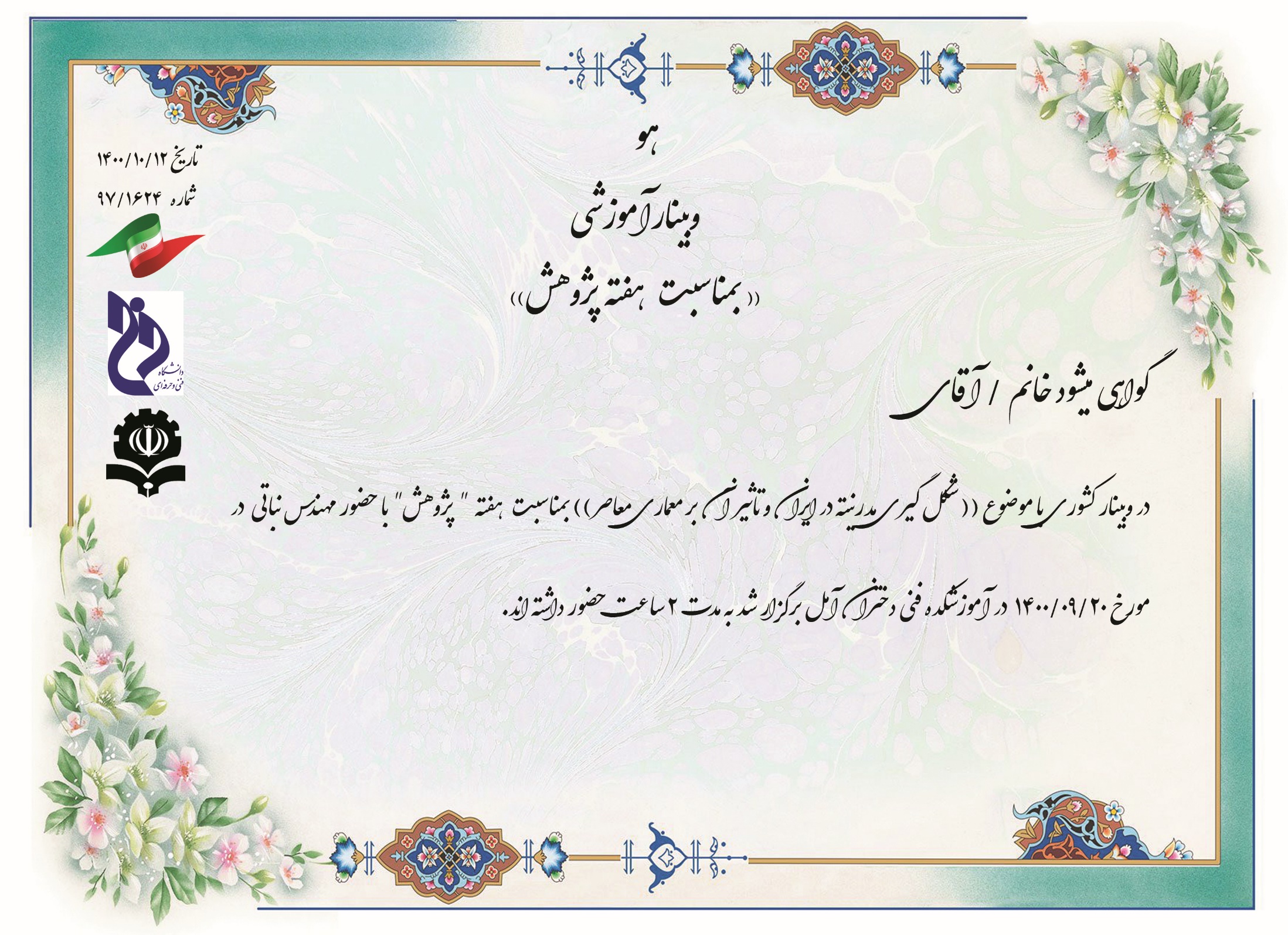 امیرحسین رضوی
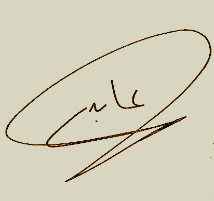 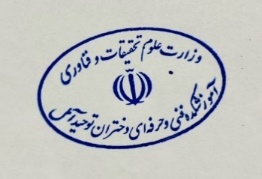 مریم عابدی
رئیس آموزشکده فنی و حرفه ای دختران آمل
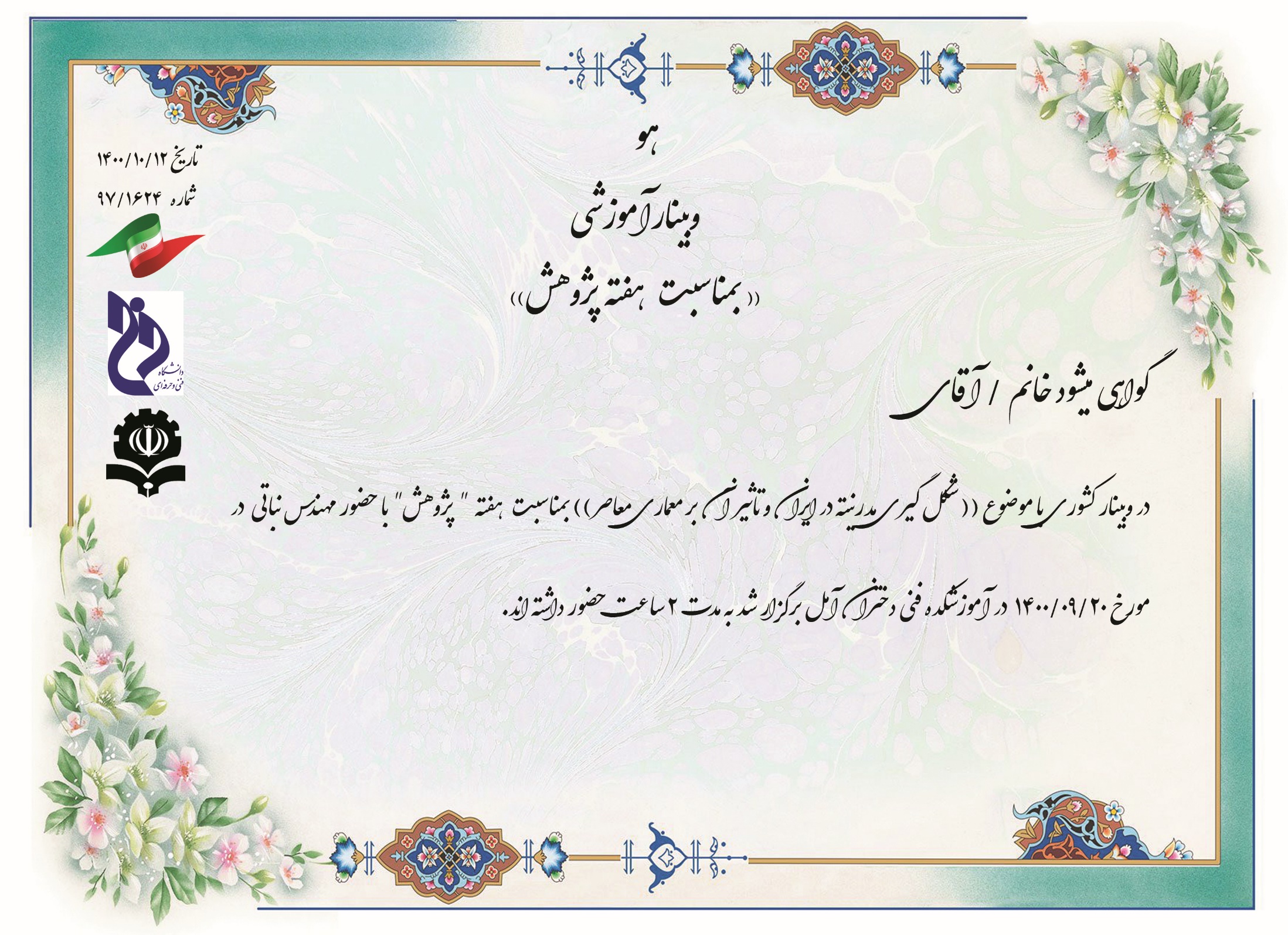 امیرمحمد مرادی
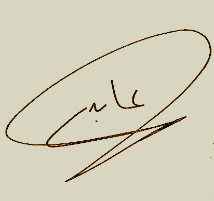 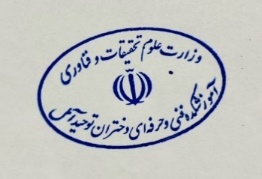 مریم عابدی
رئیس آموزشکده فنی و حرفه ای دختران آمل
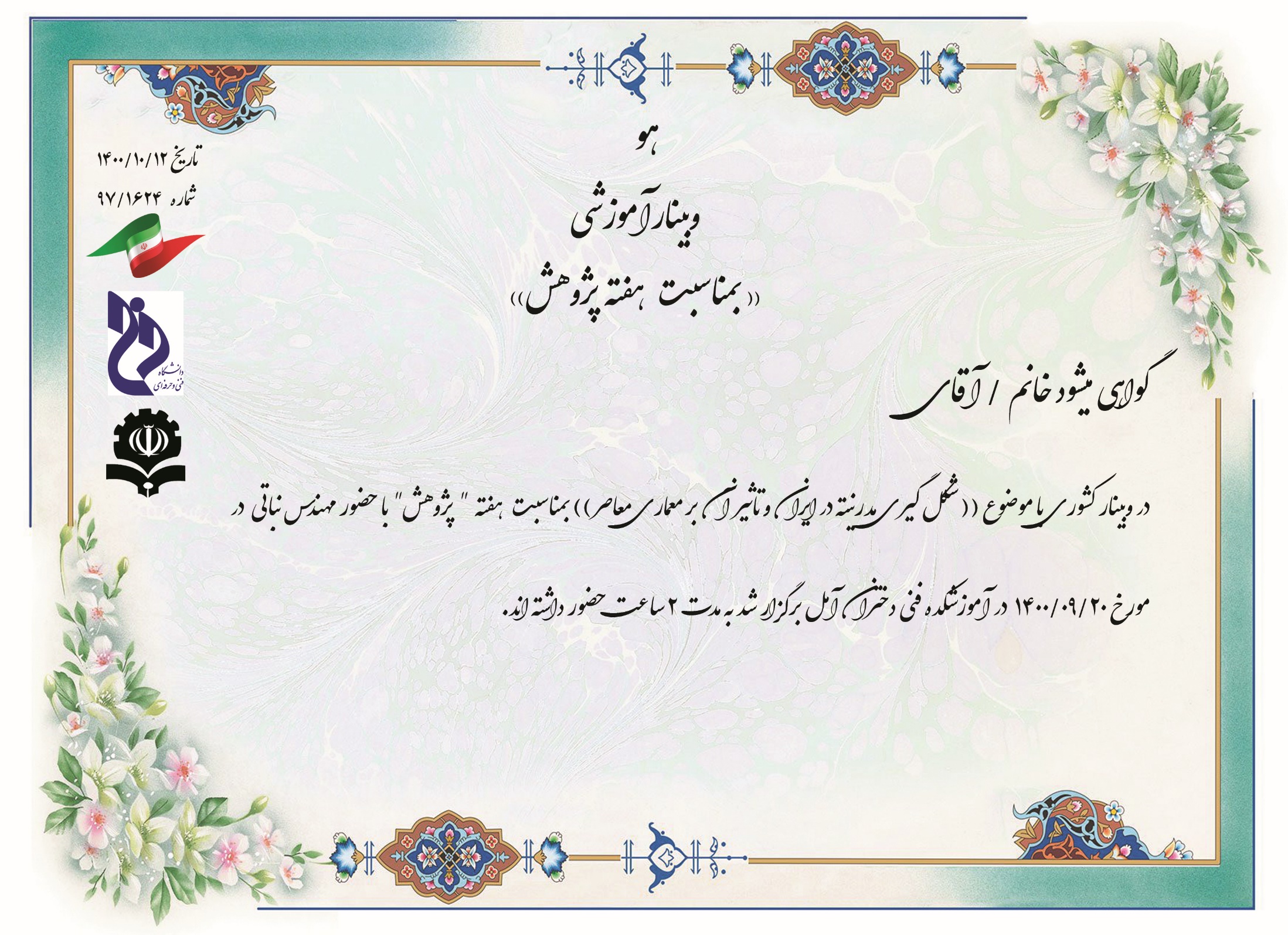 انسیه آذر کمند
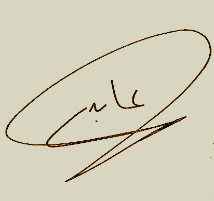 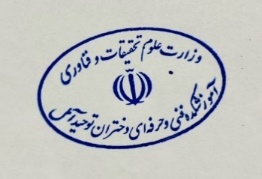 مریم عابدی
رئیس آموزشکده فنی و حرفه ای دختران آمل
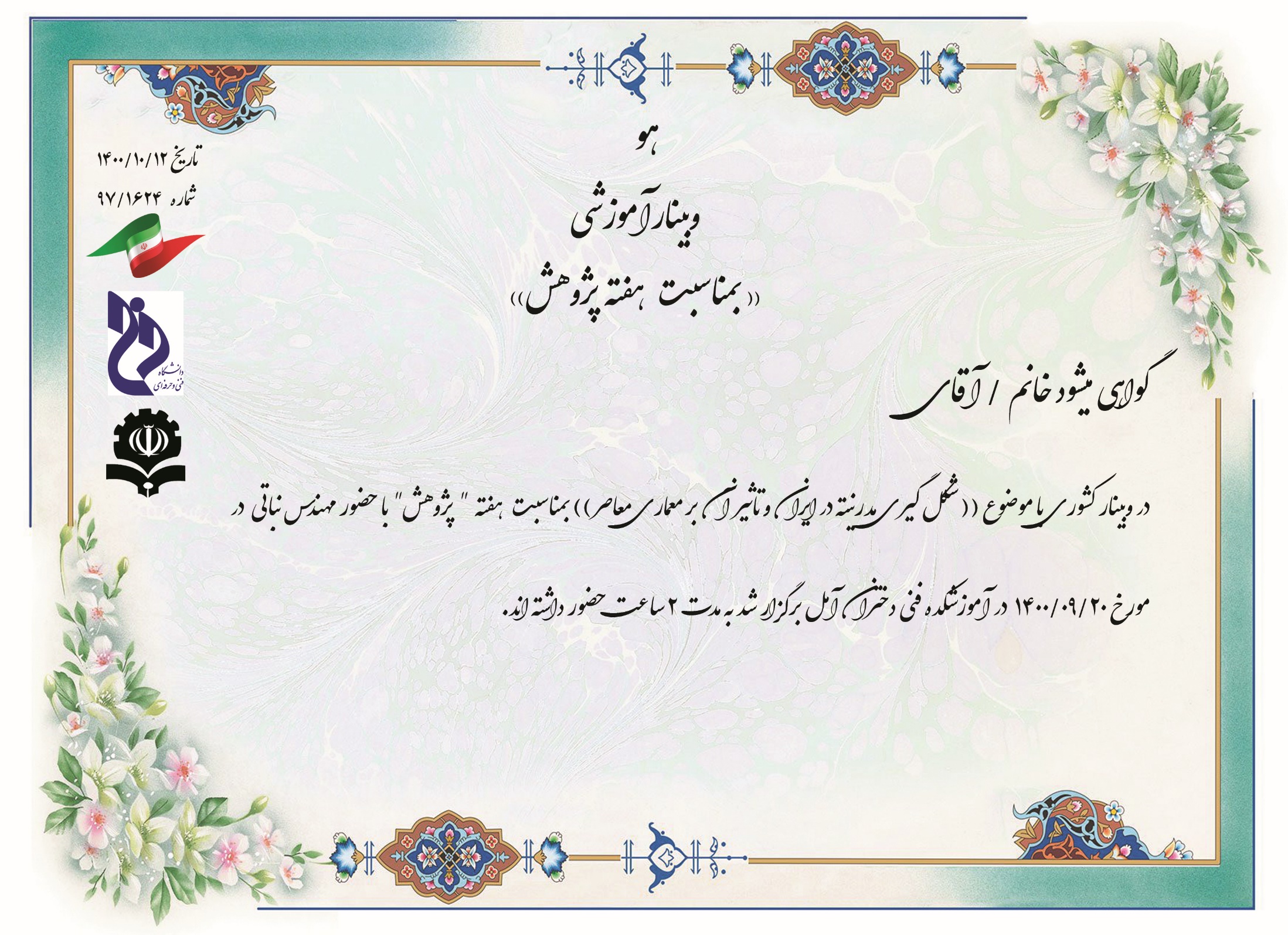 آرش زاهدی
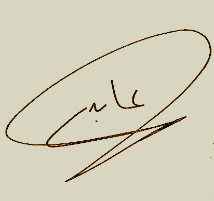 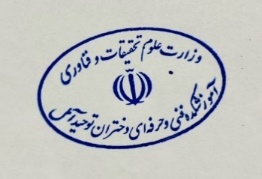 مریم عابدی
رئیس آموزشکده فنی و حرفه ای دختران آمل
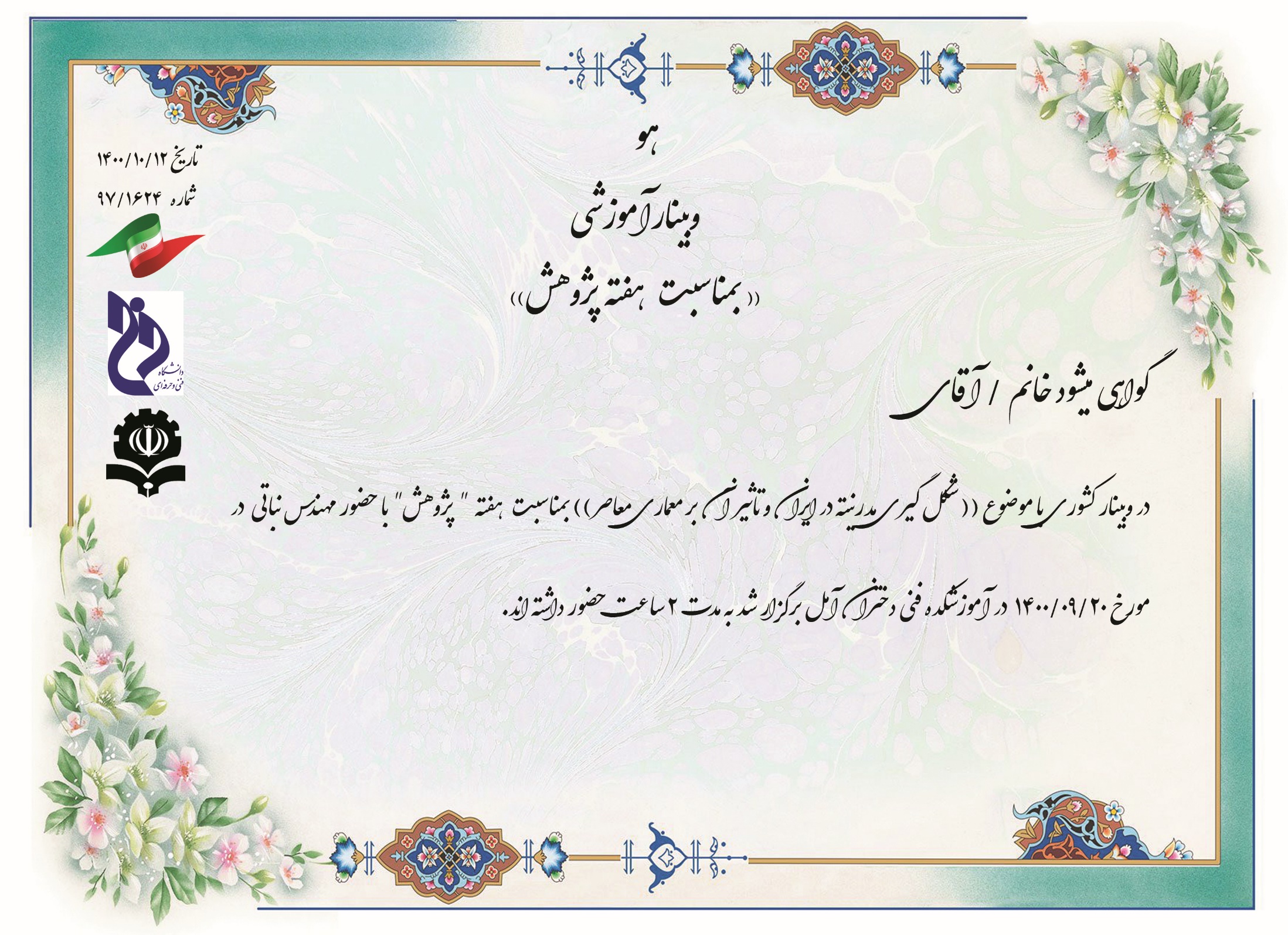 بهار اریمی
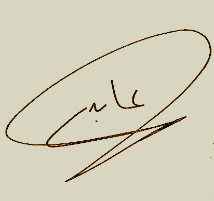 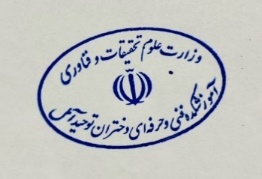 مریم عابدی
رئیس آموزشکده فنی و حرفه ای دختران آمل
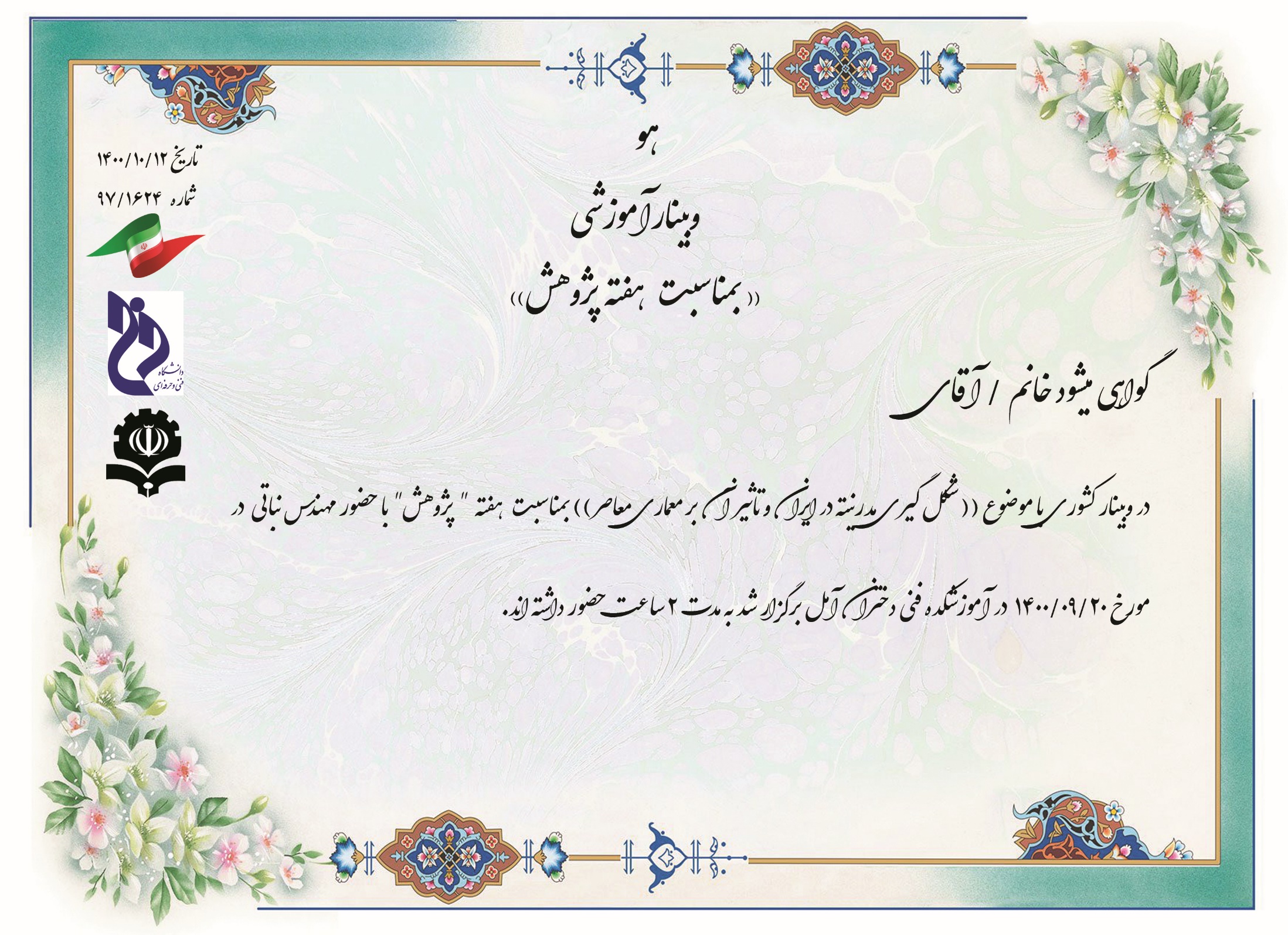 پرهام شکوهی
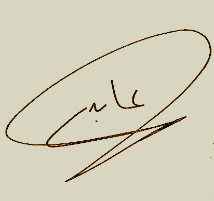 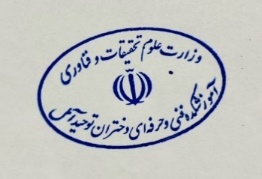 مریم عابدی
رئیس آموزشکده فنی و حرفه ای دختران آمل
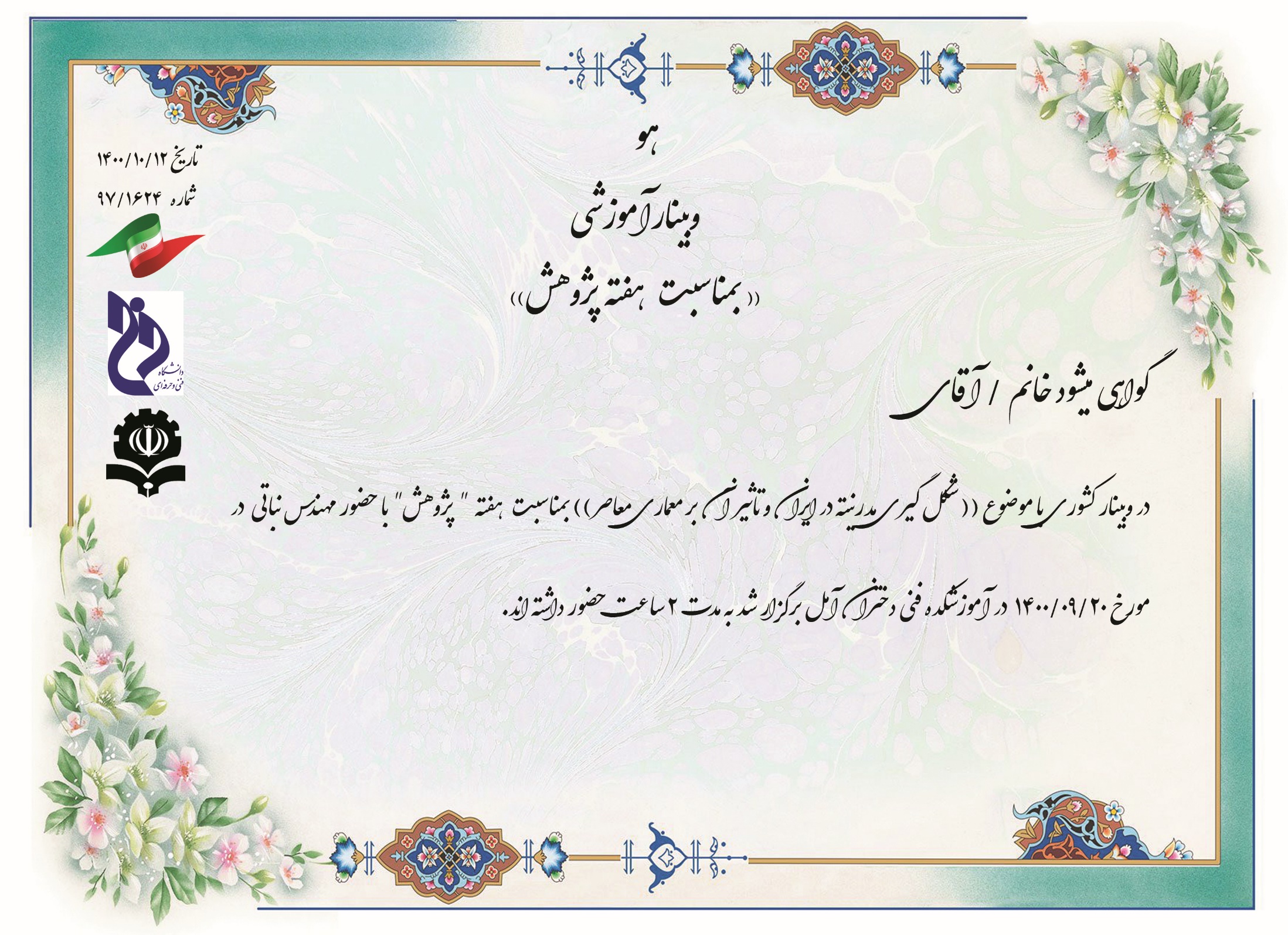 پریسا اکبرزاده
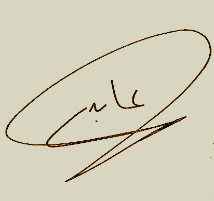 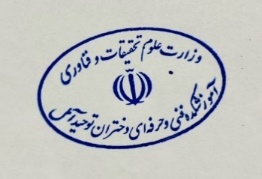 مریم عابدی
رئیس آموزشکده فنی و حرفه ای دختران آمل
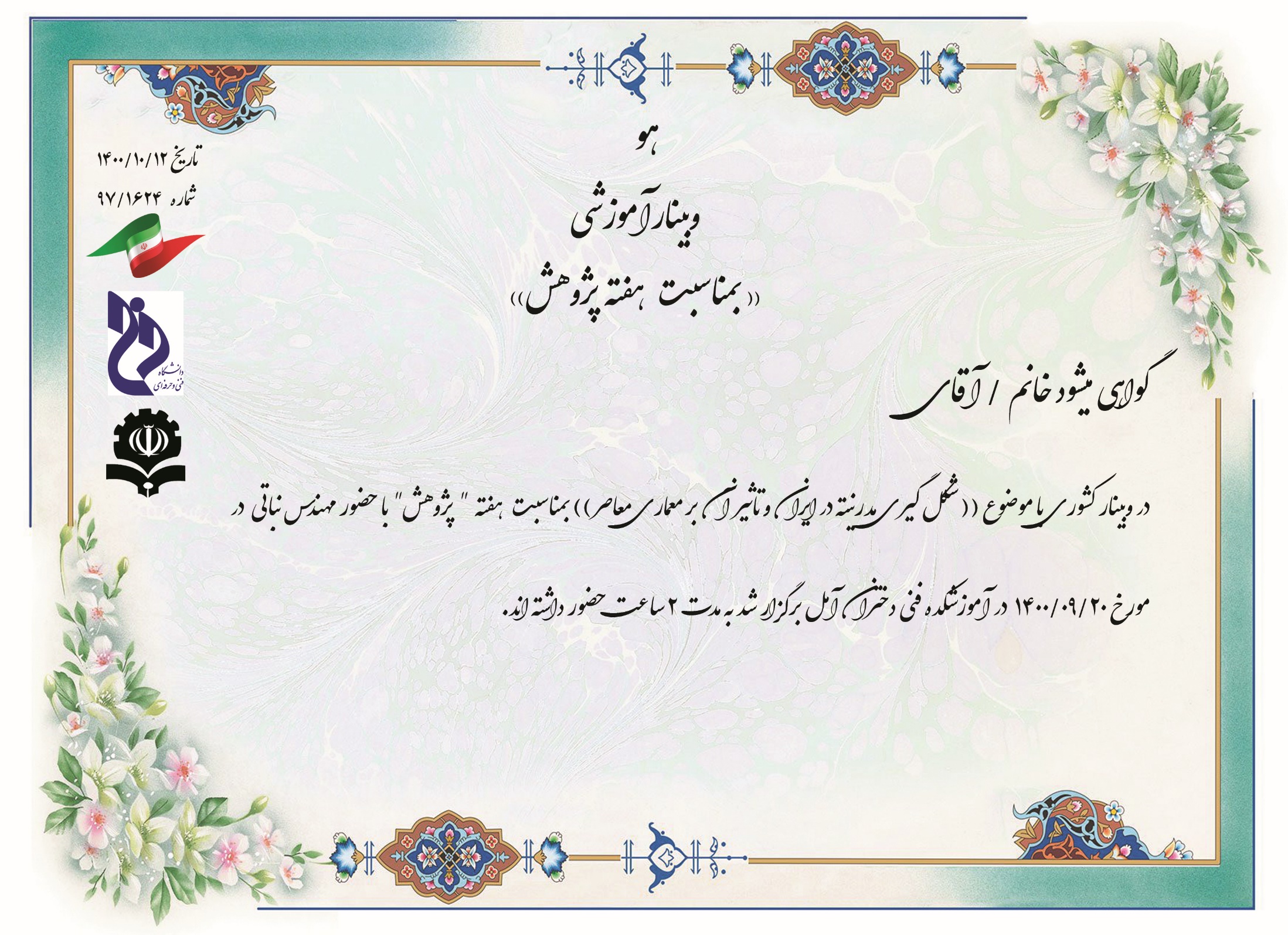 جوادغلامی
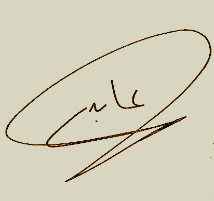 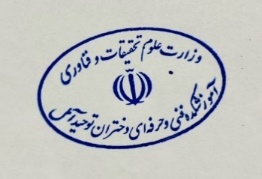 مریم عابدی
رئیس آموزشکده فنی و حرفه ای دختران آمل
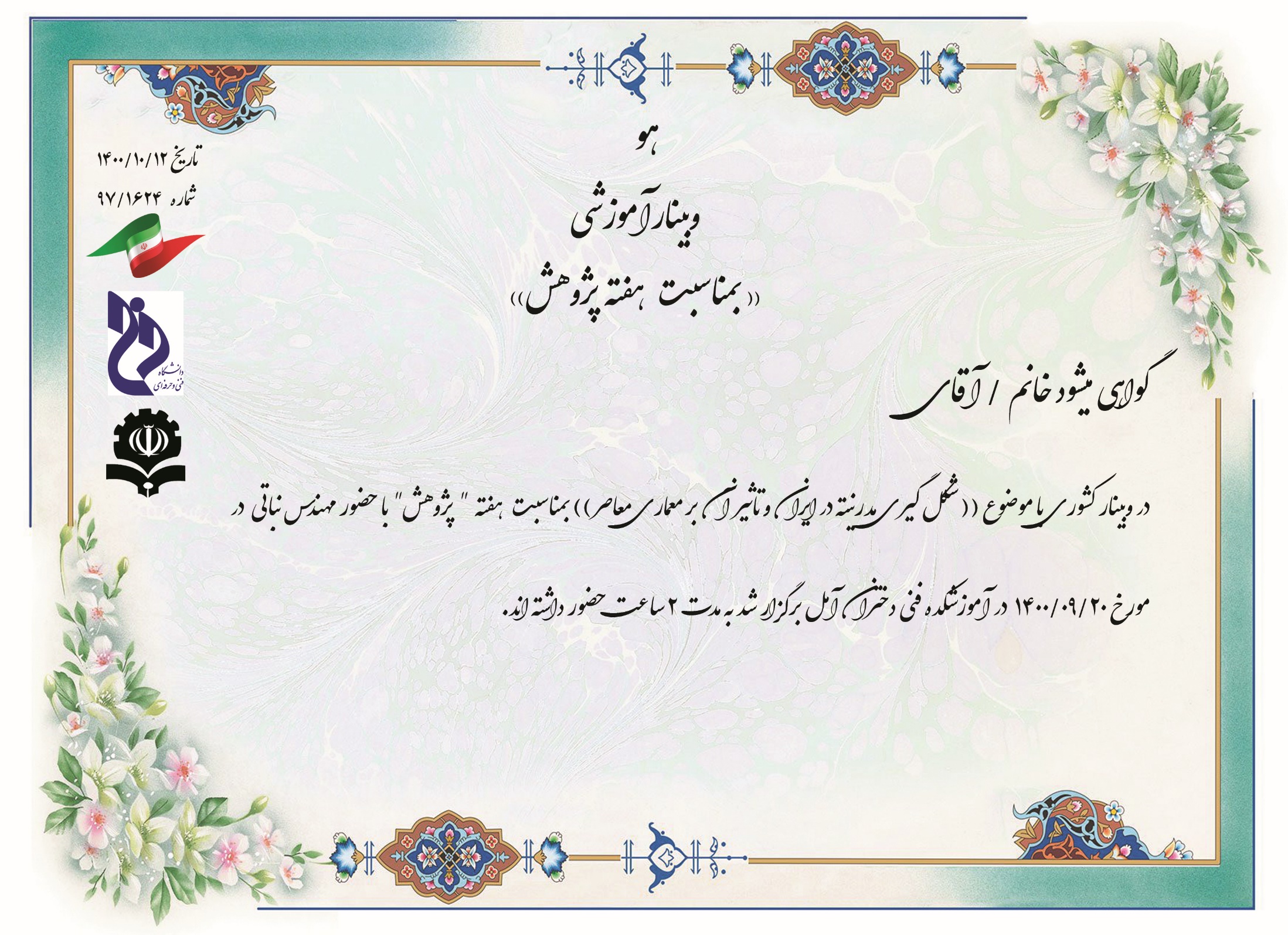 حسین خانی
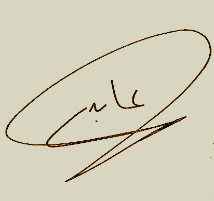 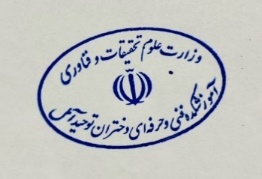 مریم عابدی
رئیس آموزشکده فنی و حرفه ای دختران آمل
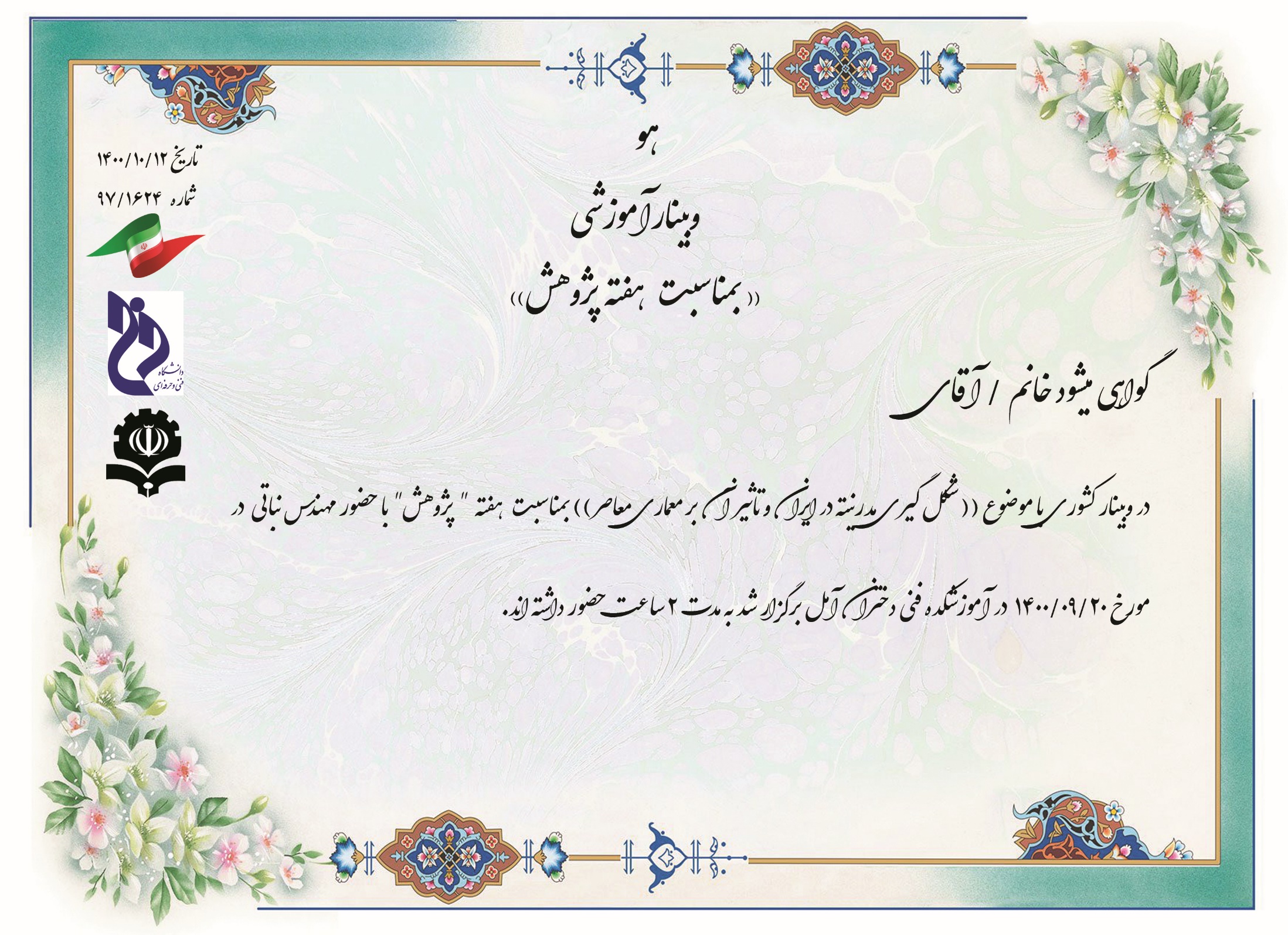 حسین درویشی
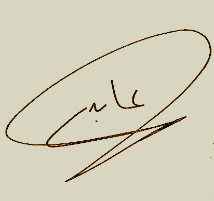 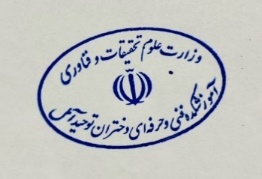 مریم عابدی
رئیس آموزشکده فنی و حرفه ای دختران آمل
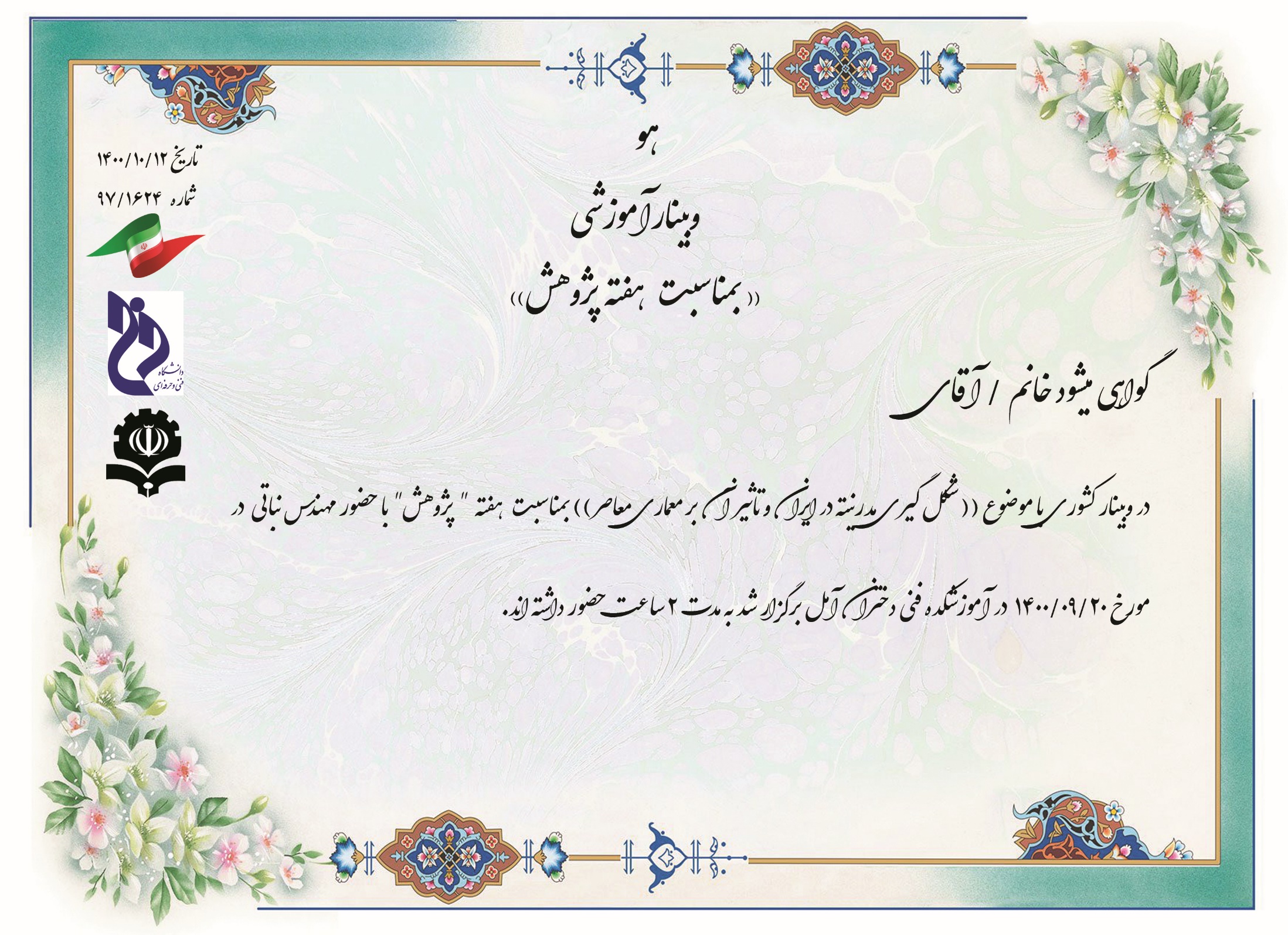 حنانه علیپور
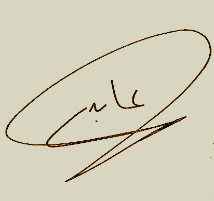 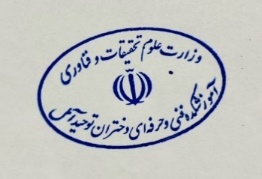 مریم عابدی
رئیس آموزشکده فنی و حرفه ای دختران آمل
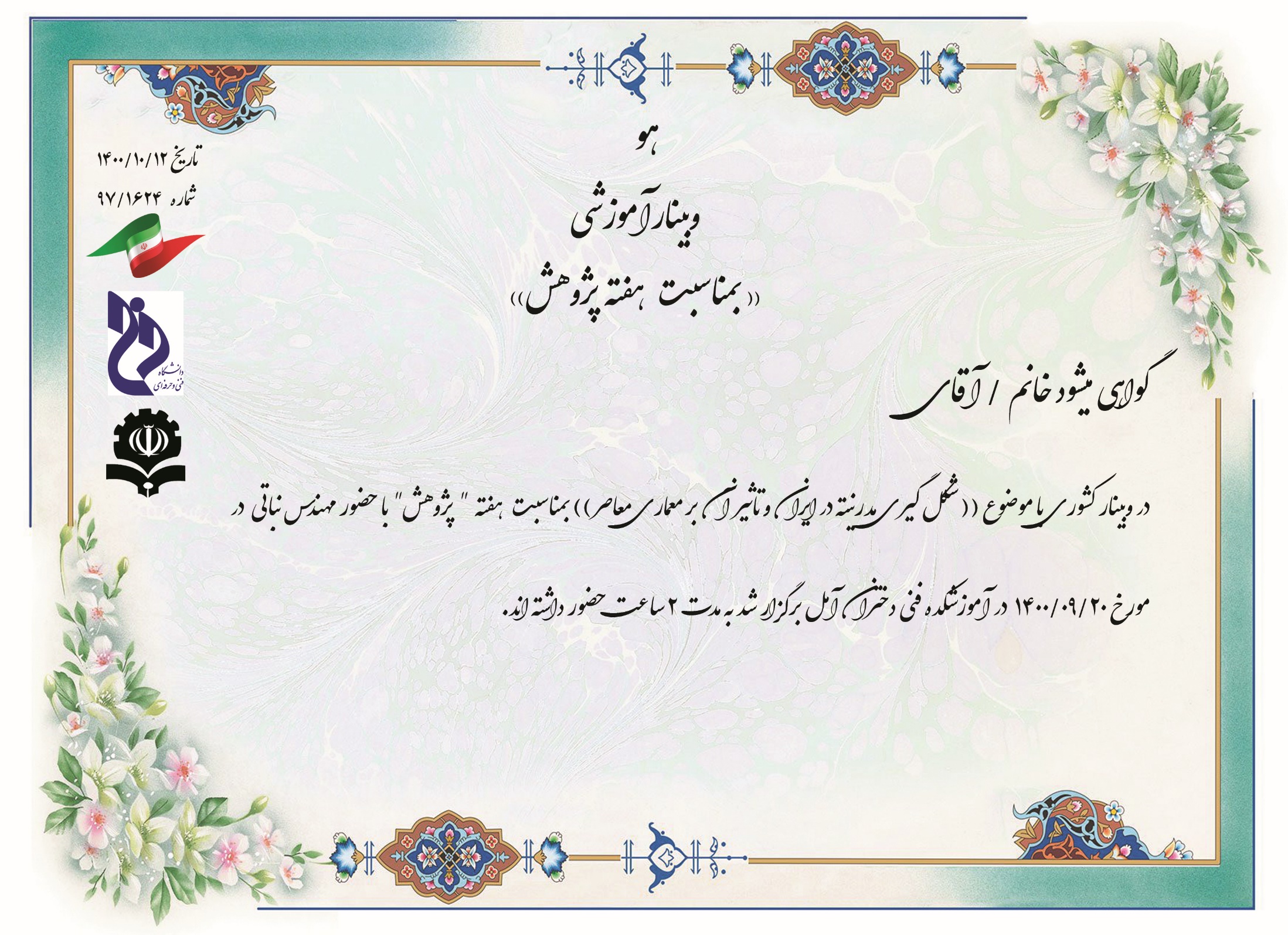 حیدرقاسمی زرین آبادی
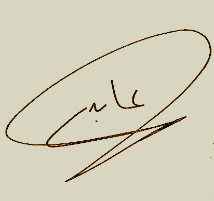 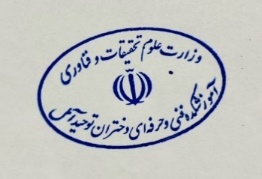 مریم عابدی
رئیس آموزشکده فنی و حرفه ای دختران آمل
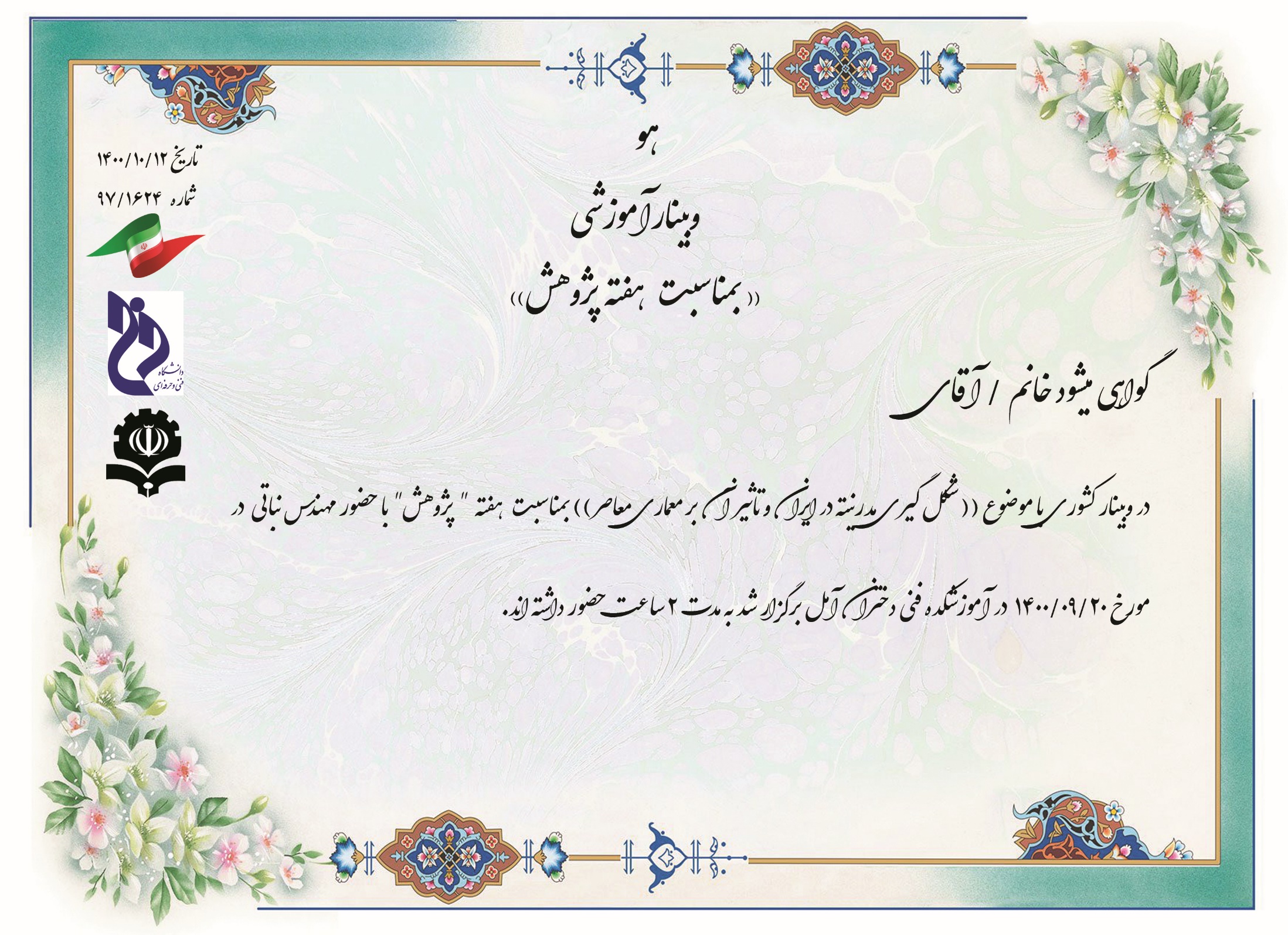 دانیال کوچکپور
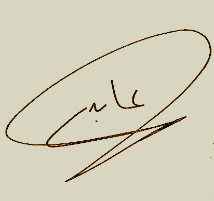 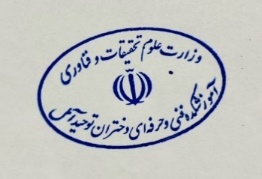 مریم عابدی
رئیس آموزشکده فنی و حرفه ای دختران آمل
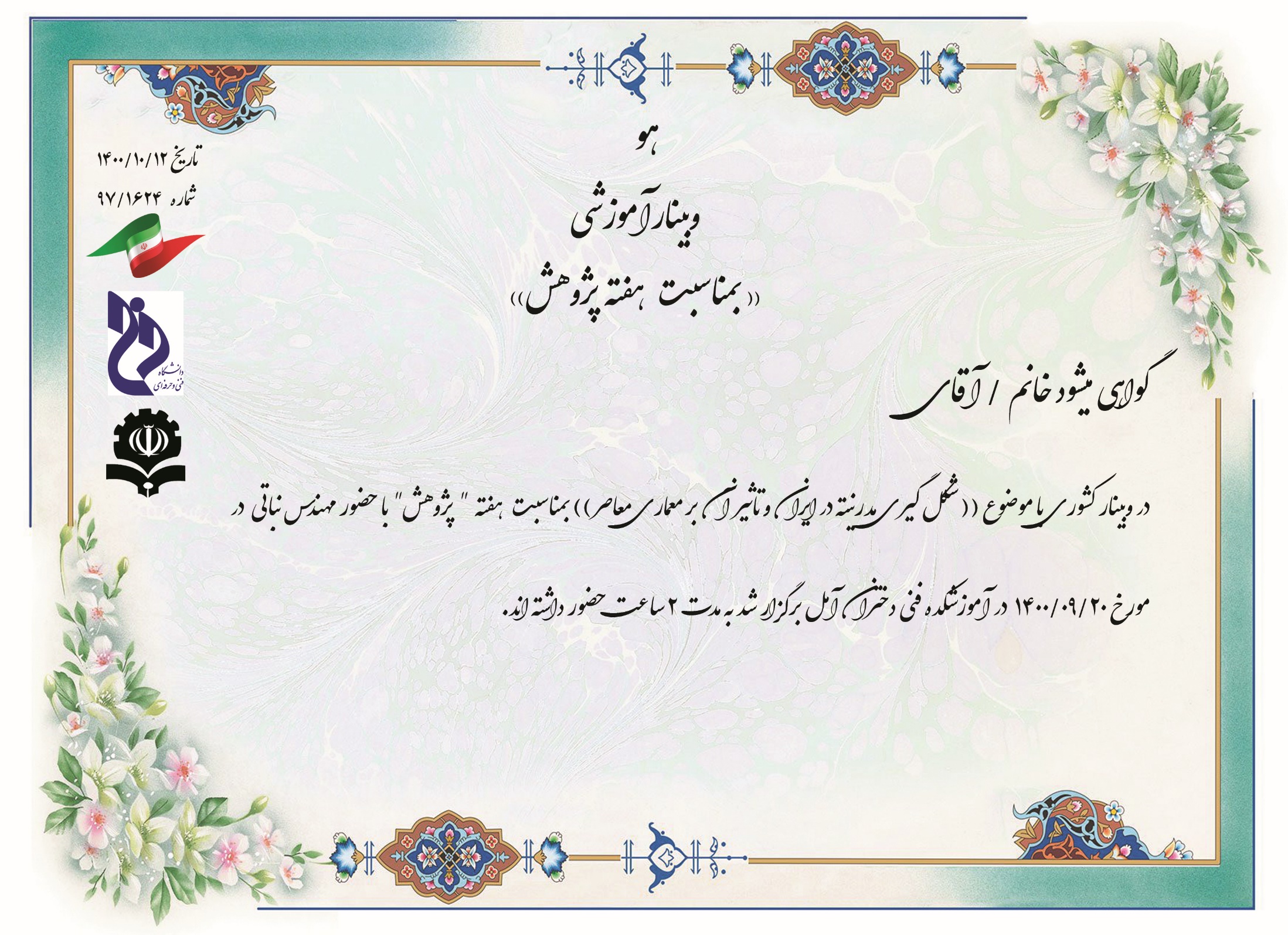 رامین شاه میرزایی
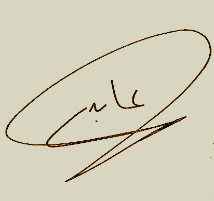 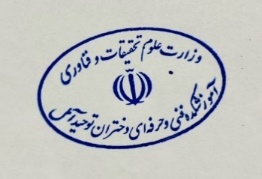 مریم عابدی
رئیس آموزشکده فنی و حرفه ای دختران آمل
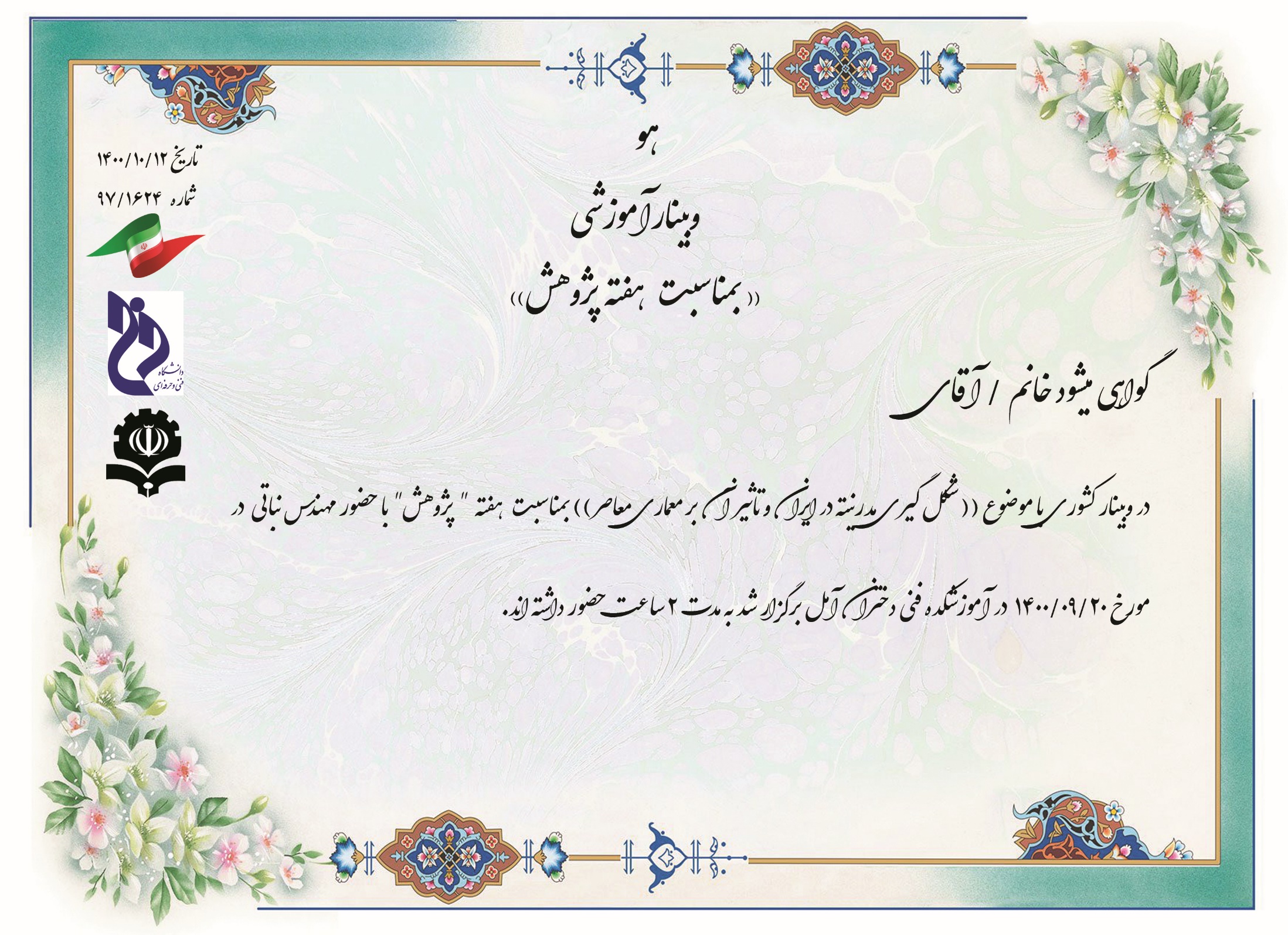 رعنا قائمی
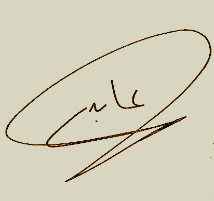 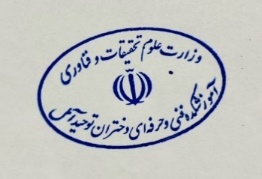 مریم عابدی
رئیس آموزشکده فنی و حرفه ای دختران آمل
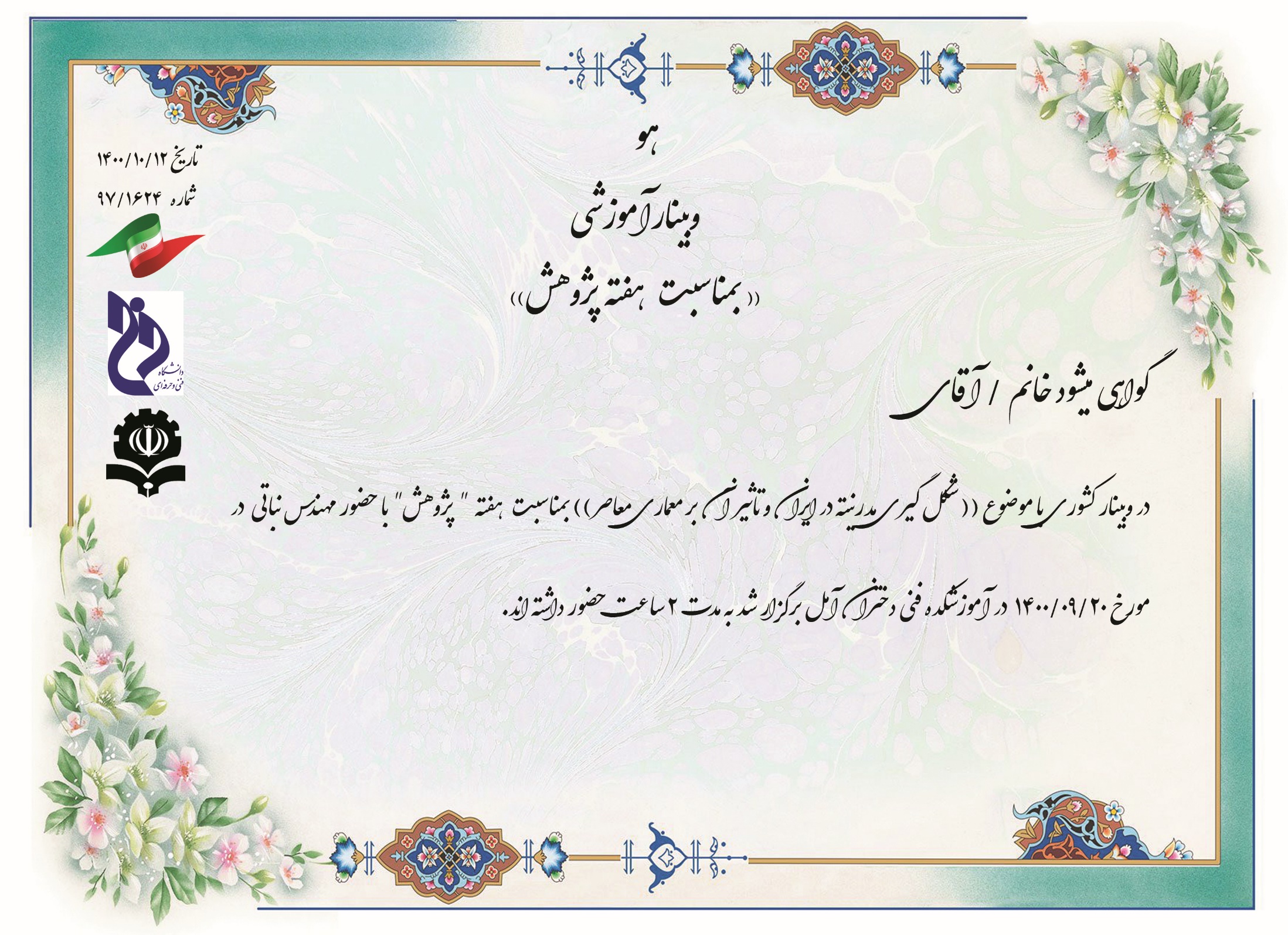 رئوفه اصغری
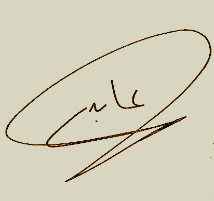 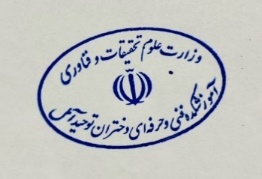 مریم عابدی
رئیس آموزشکده فنی و حرفه ای دختران آمل
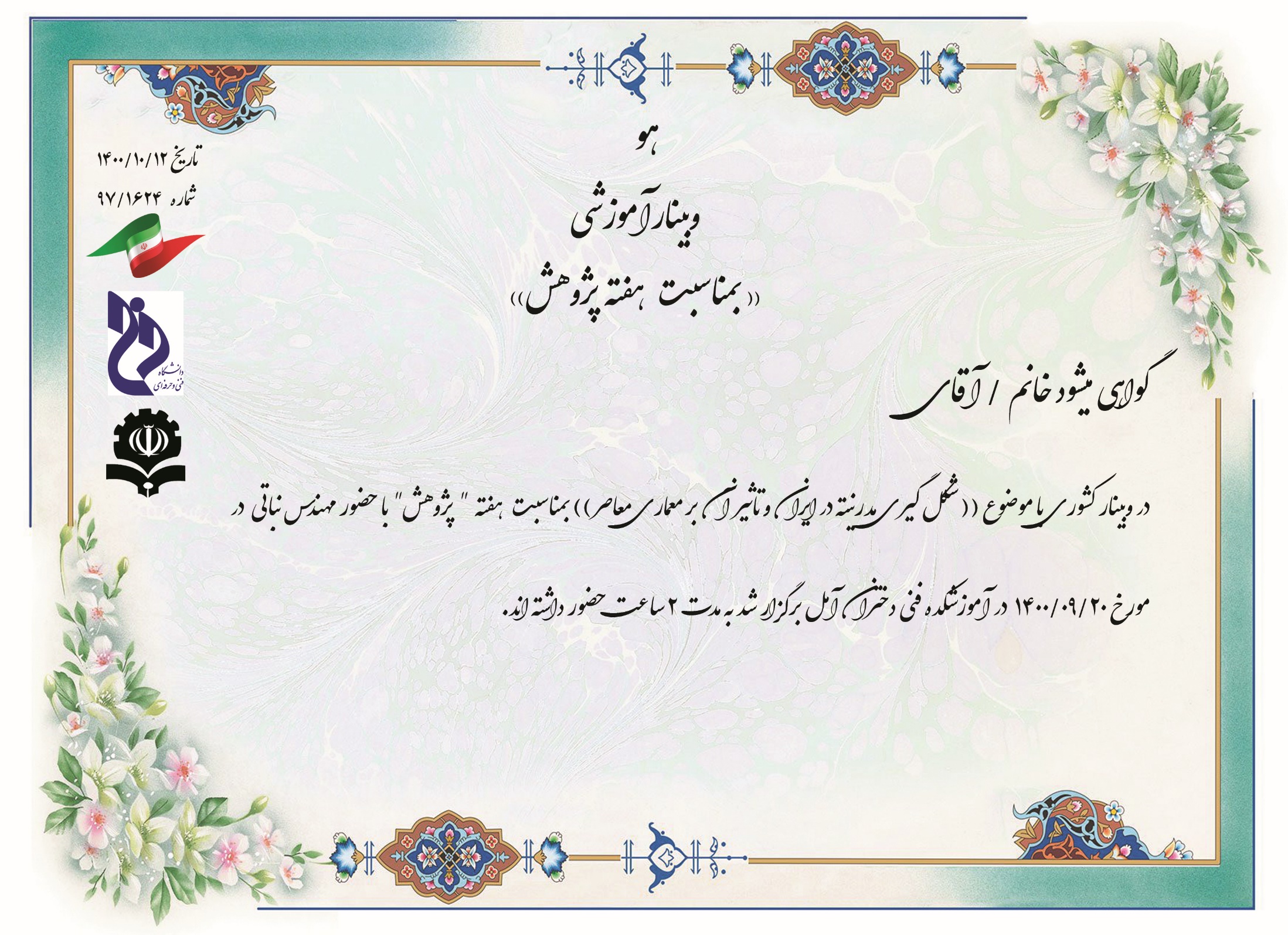 زهراقاسمی
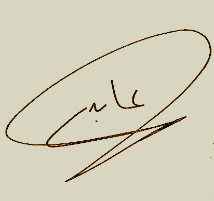 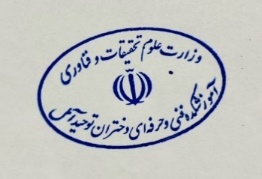 مریم عابدی
رئیس آموزشکده فنی و حرفه ای دختران آمل
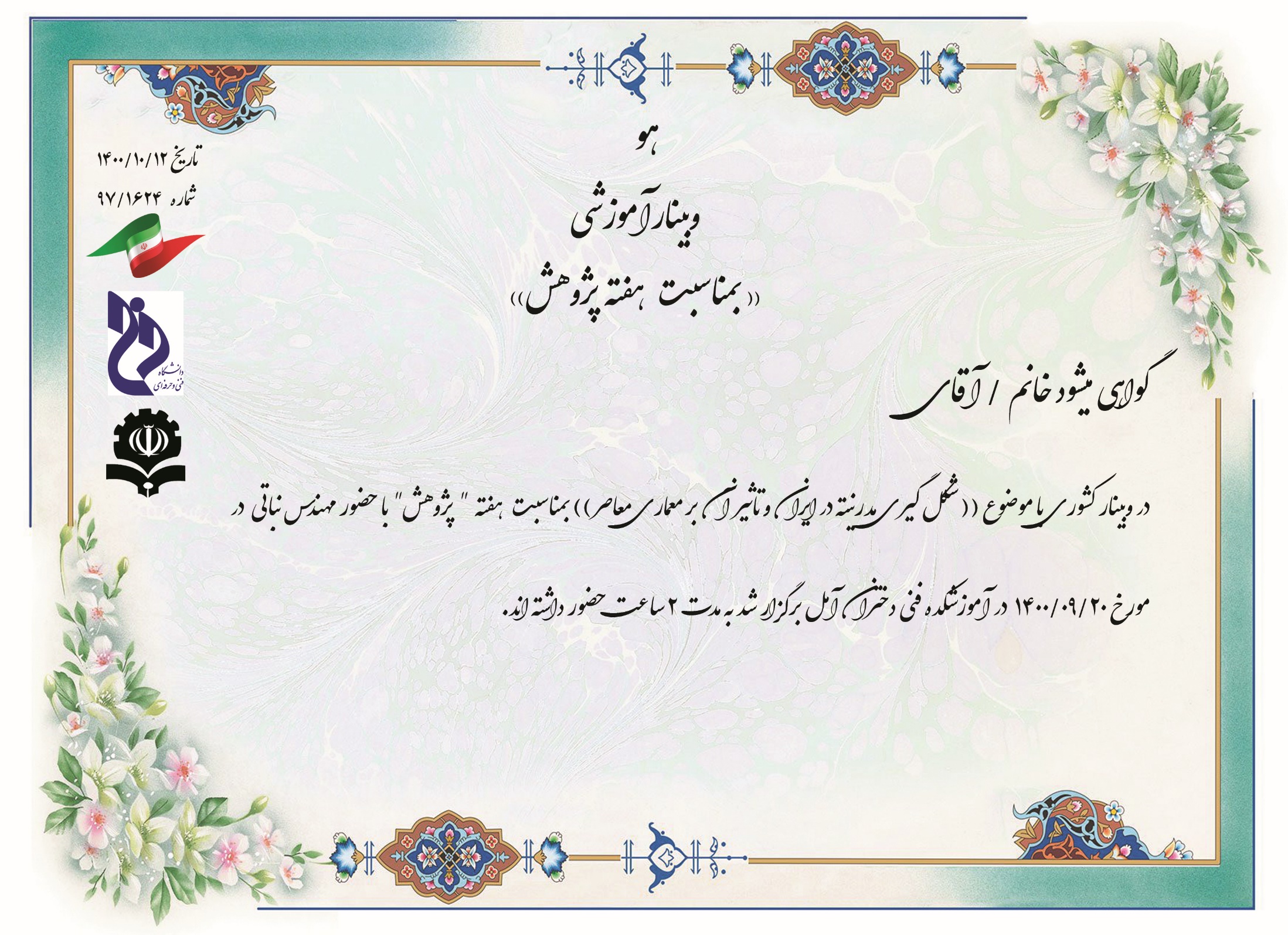 زهرا ملک تویه
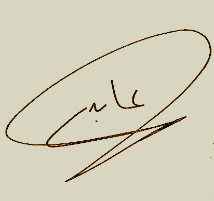 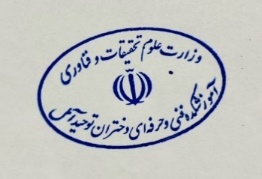 مریم عابدی
رئیس آموزشکده فنی و حرفه ای دختران آمل
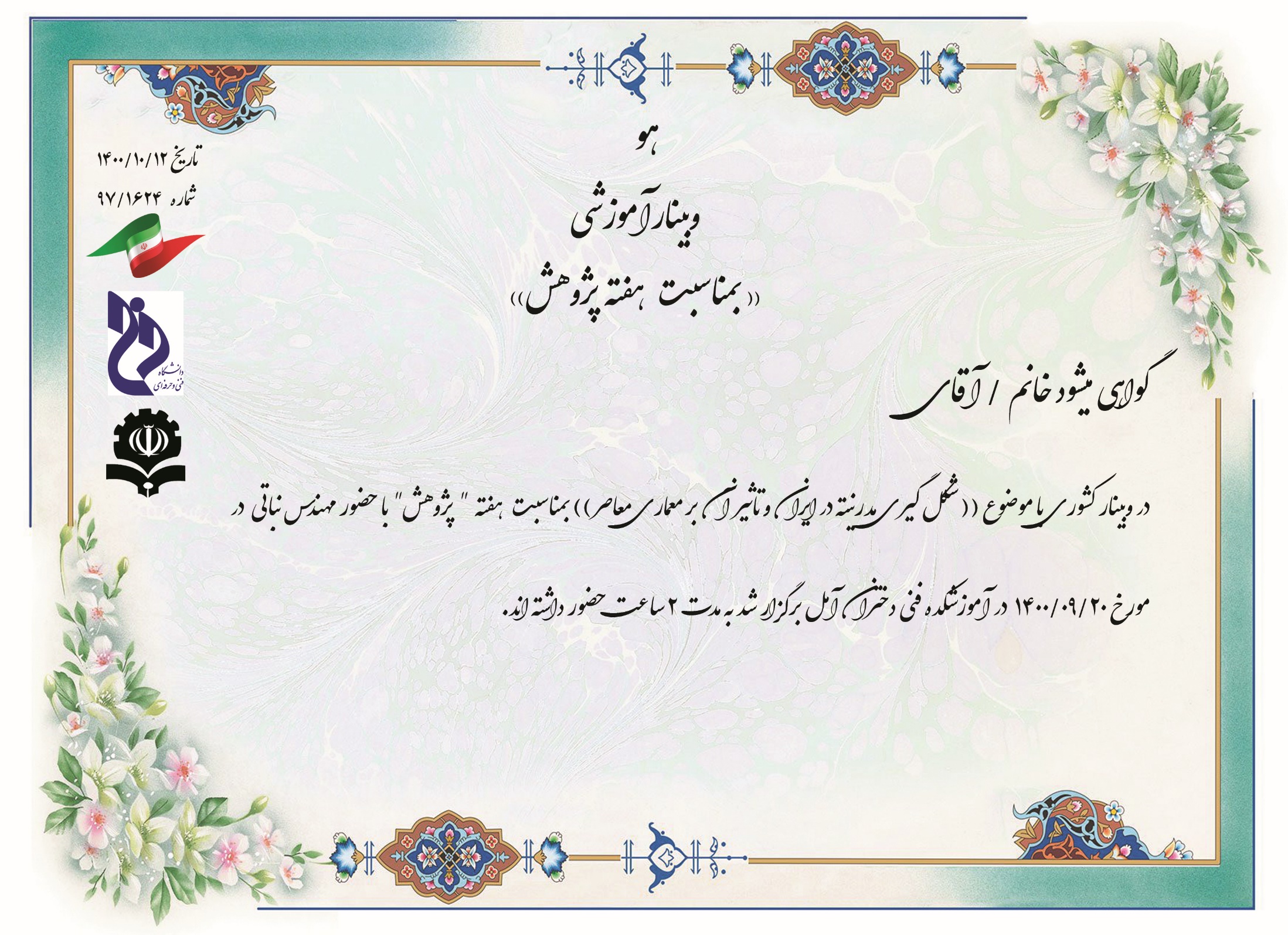 زینب هادیزاده
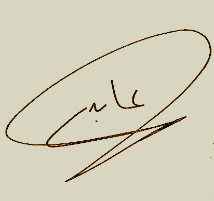 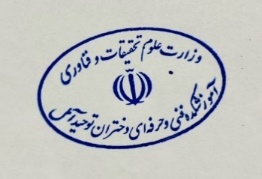 مریم عابدی
رئیس آموزشکده فنی و حرفه ای دختران آمل
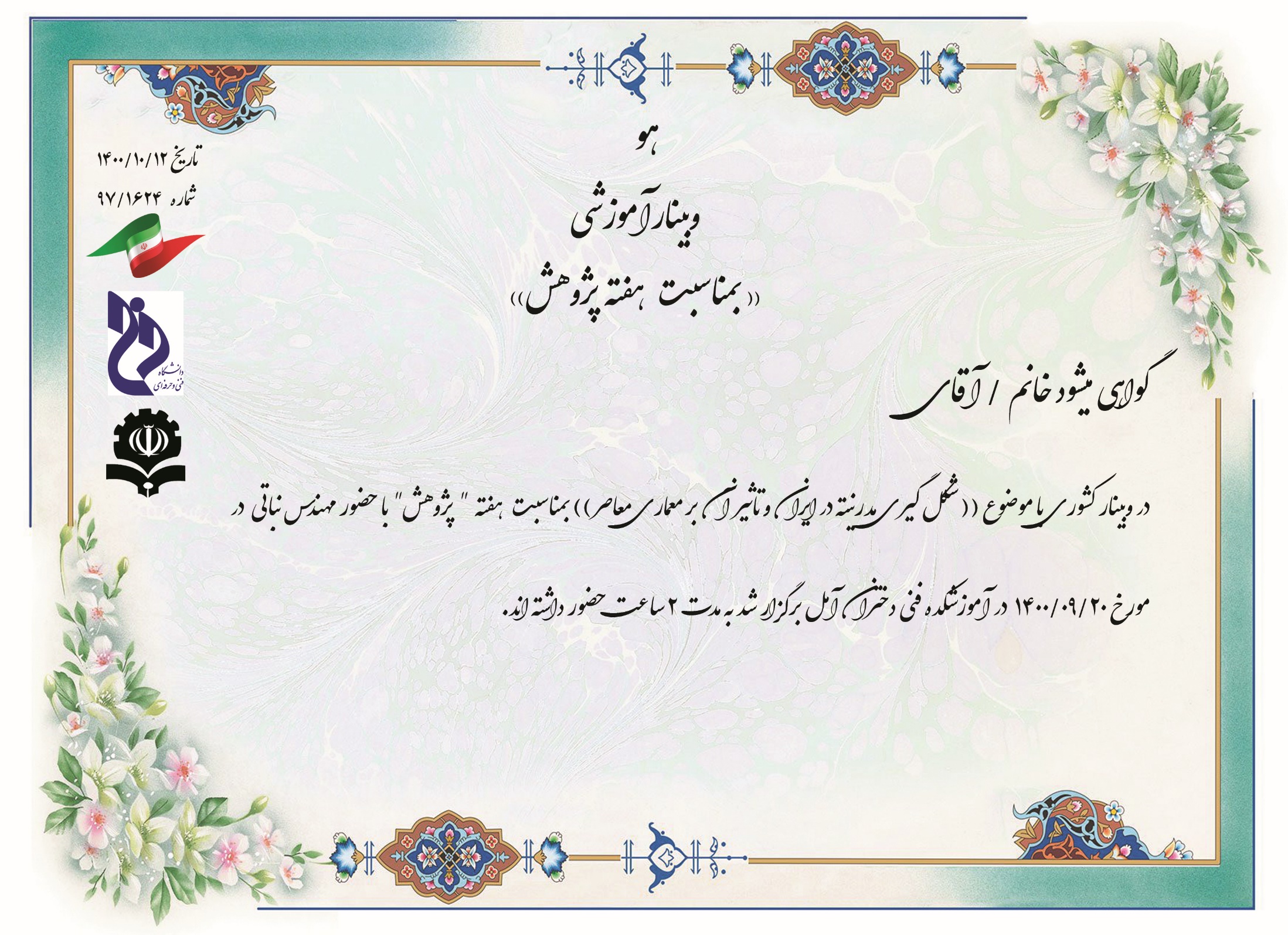 زوار
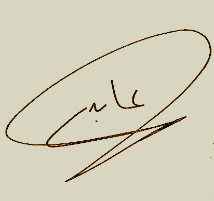 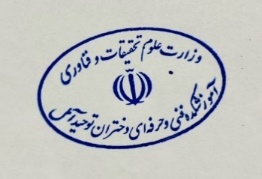 مریم عابدی
رئیس آموزشکده فنی و حرفه ای دختران آمل
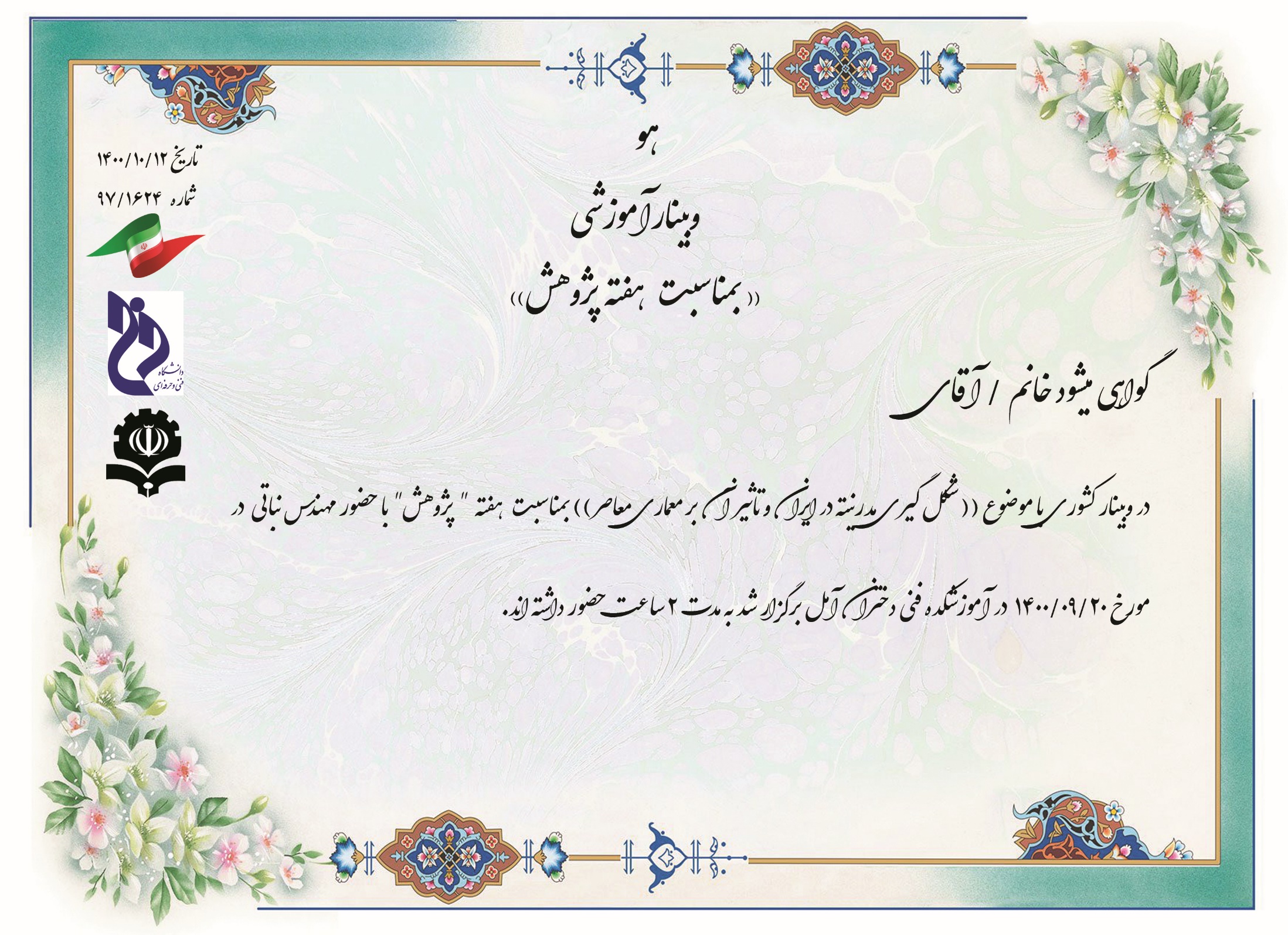 ساداتی
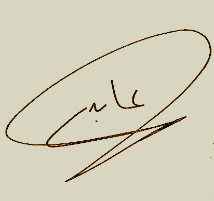 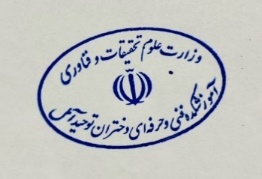 مریم عابدی
رئیس آموزشکده فنی و حرفه ای دختران آمل
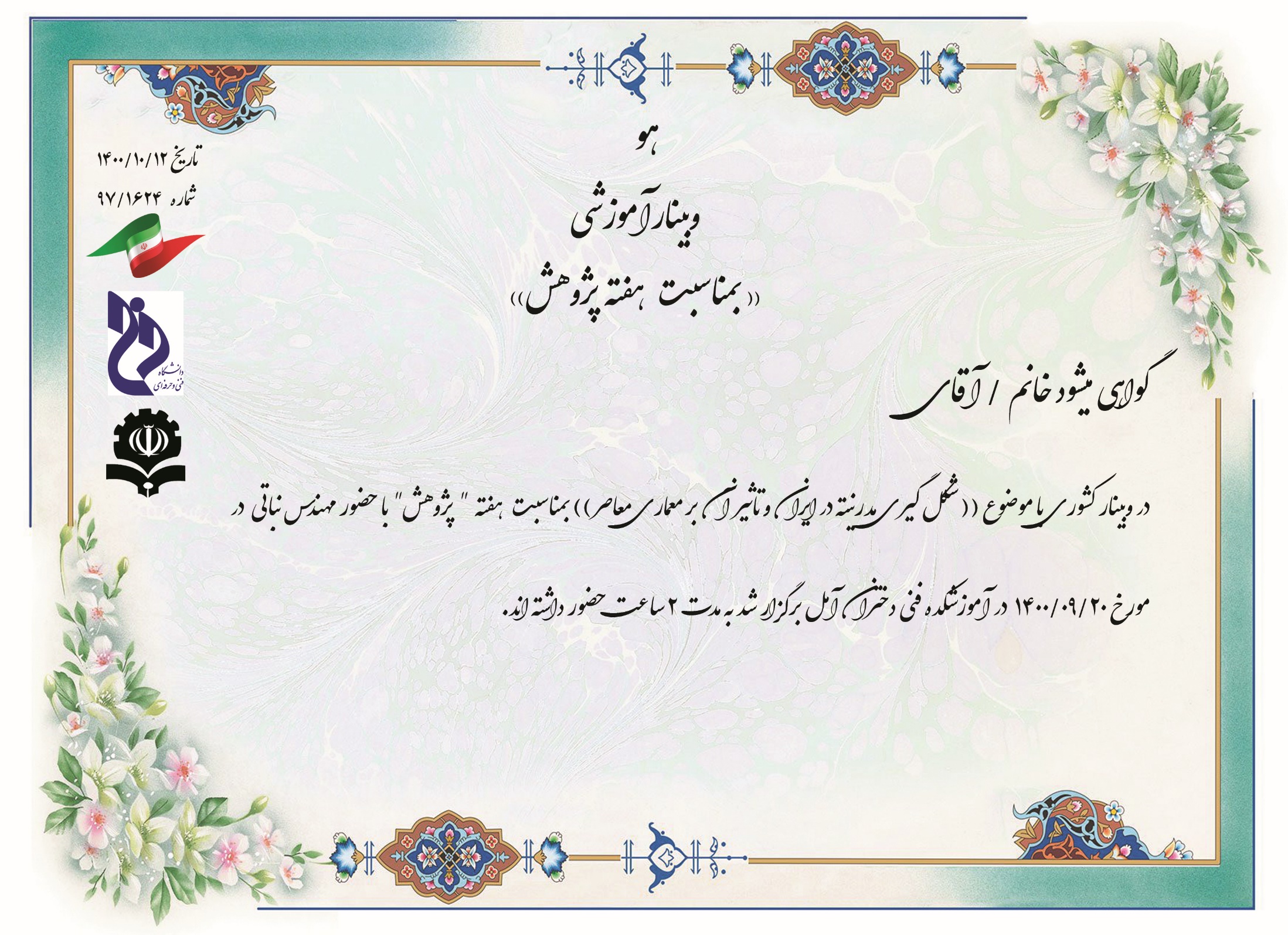 ساره بنی رلد
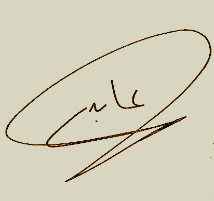 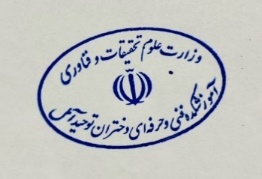 مریم عابدی
رئیس آموزشکده فنی و حرفه ای دختران آمل
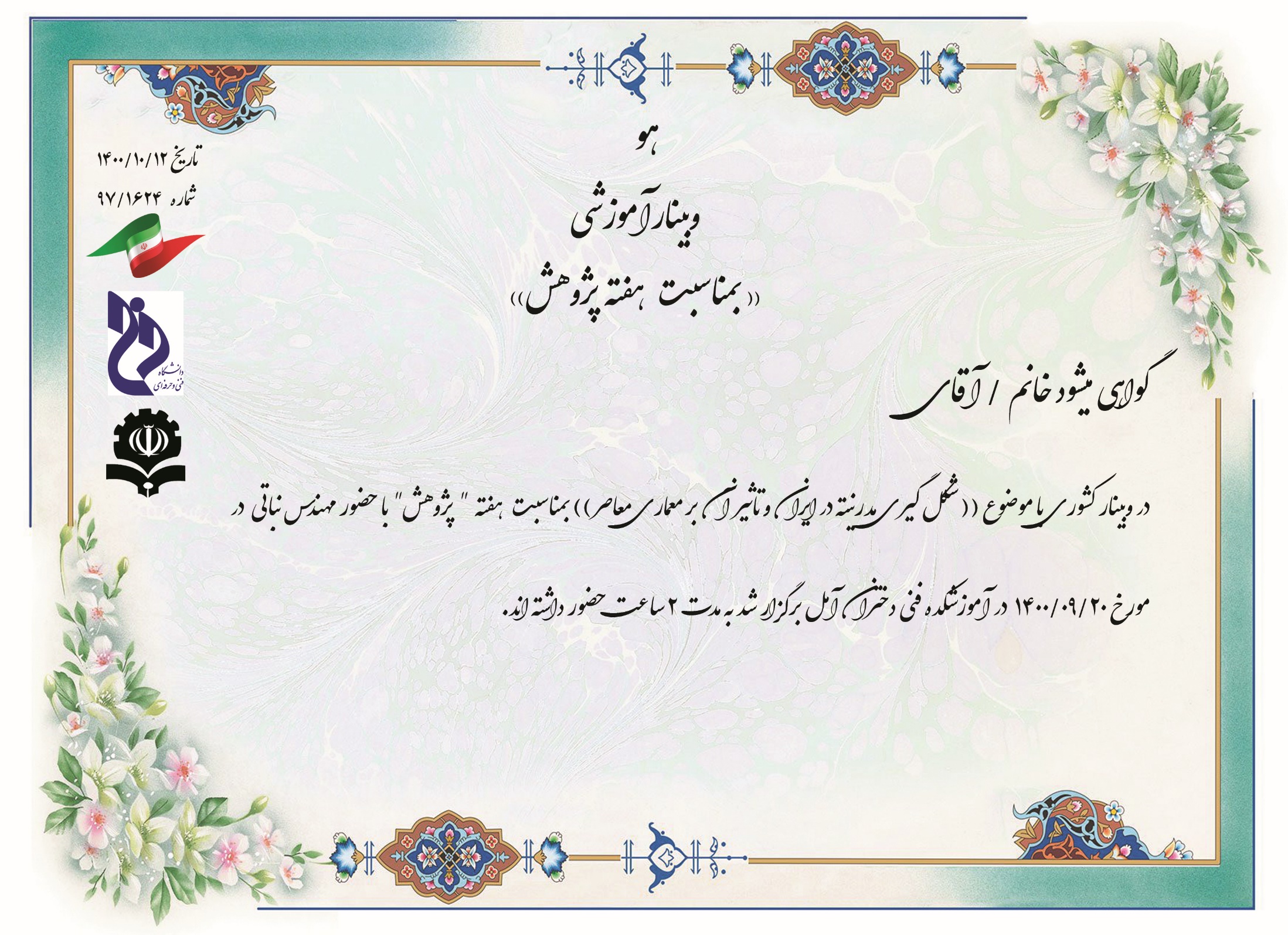 سجاد لطیفی
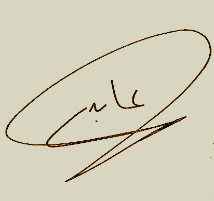 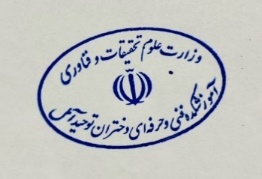 مریم عابدی
رئیس آموزشکده فنی و حرفه ای دختران آمل
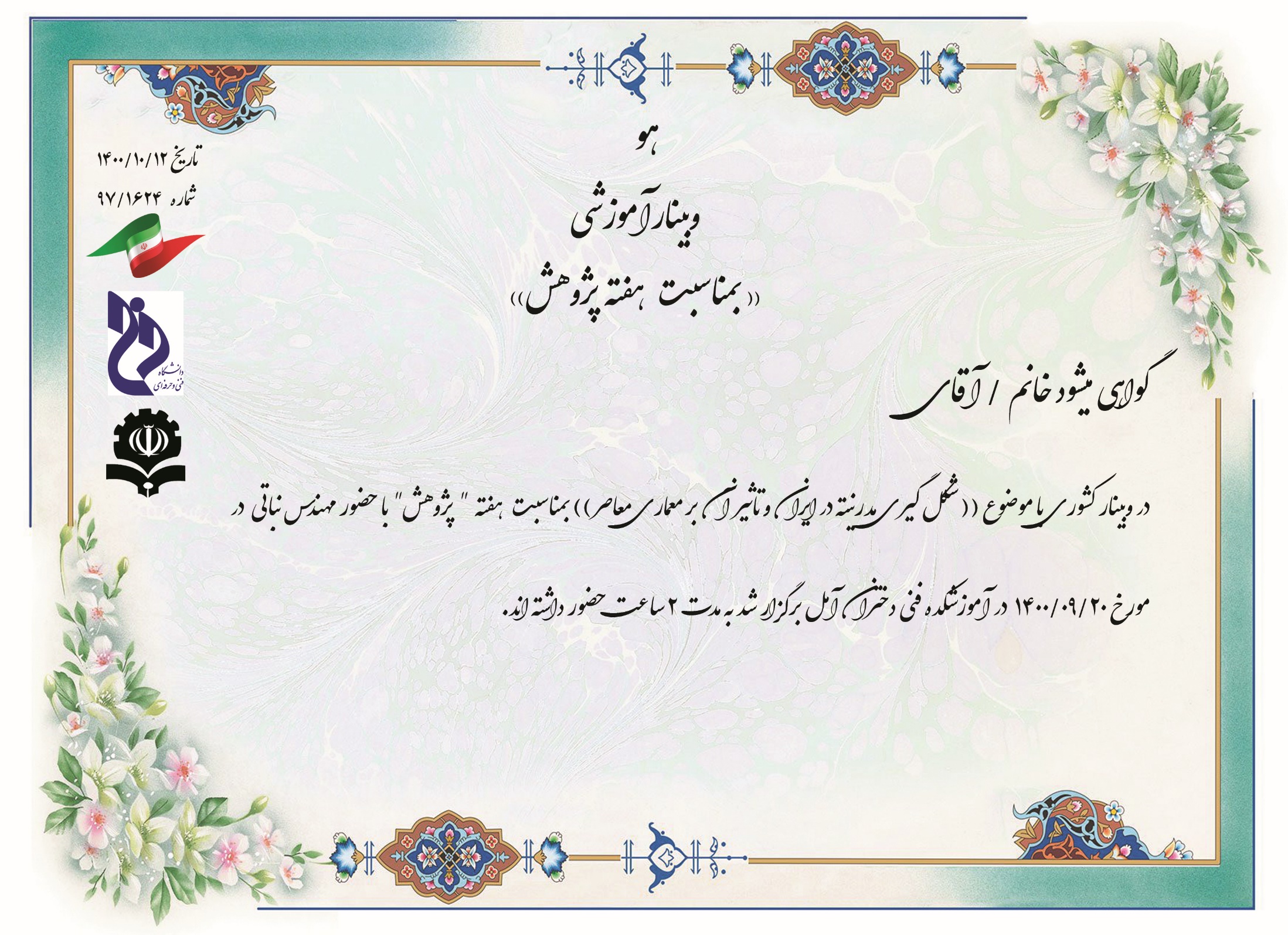 سحر شکیبافر
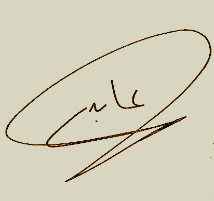 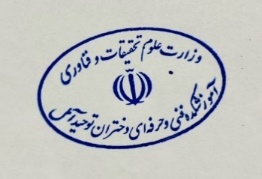 مریم عابدی
رئیس آموزشکده فنی و حرفه ای دختران آمل
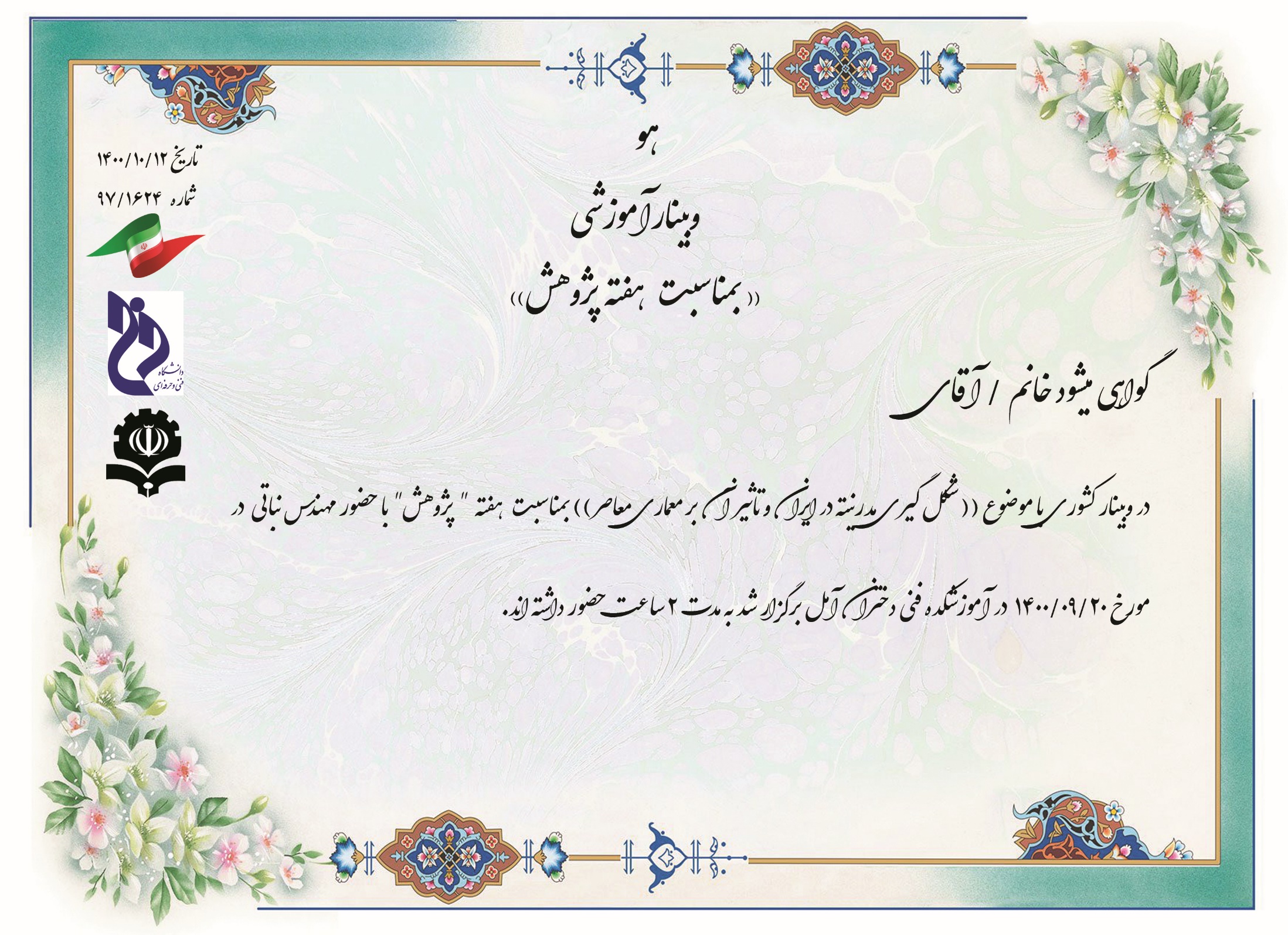 سحر اعتماد
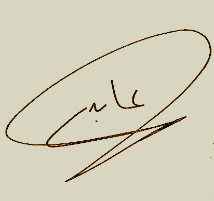 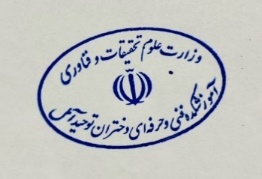 مریم عابدی
رئیس آموزشکده فنی و حرفه ای دختران آمل
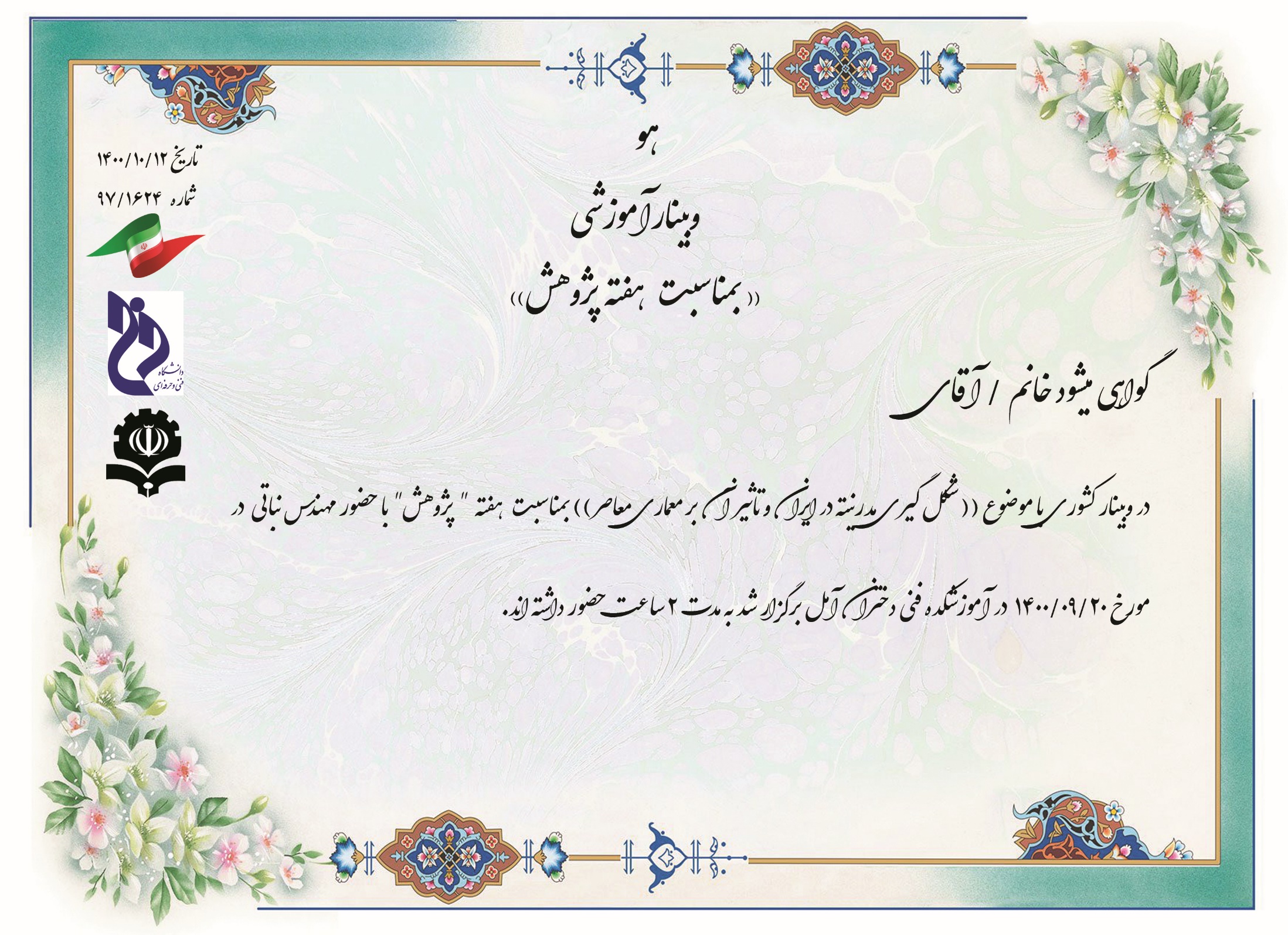 سلامی
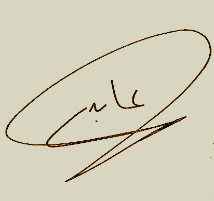 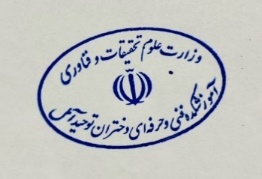 مریم عابدی
رئیس آموزشکده فنی و حرفه ای دختران آمل
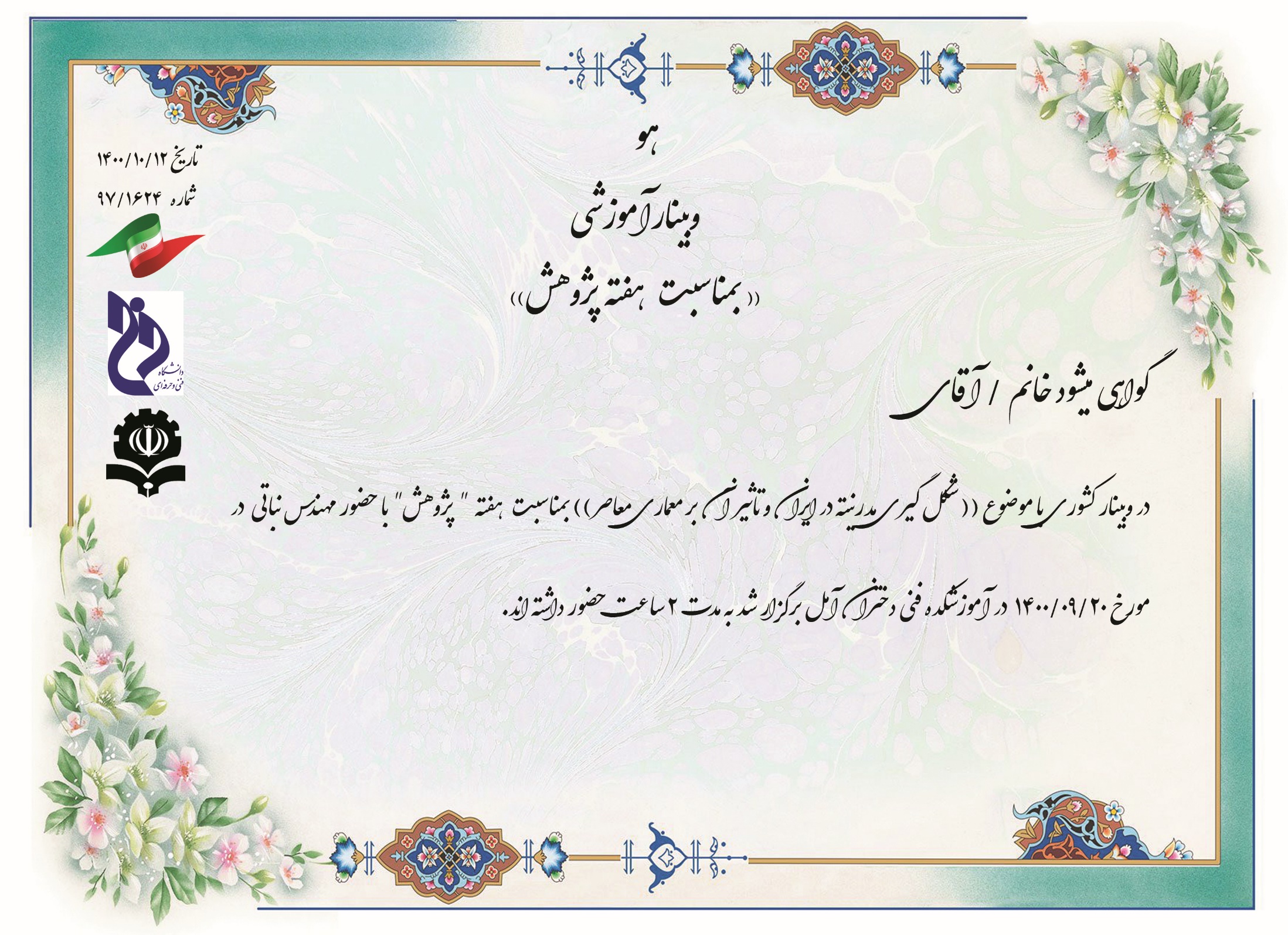 سلیمانی
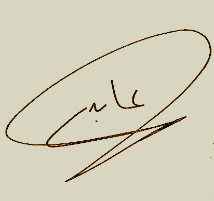 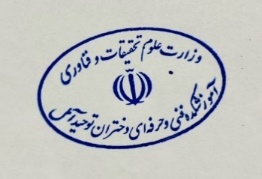 مریم عابدی
رئیس آموزشکده فنی و حرفه ای دختران آمل
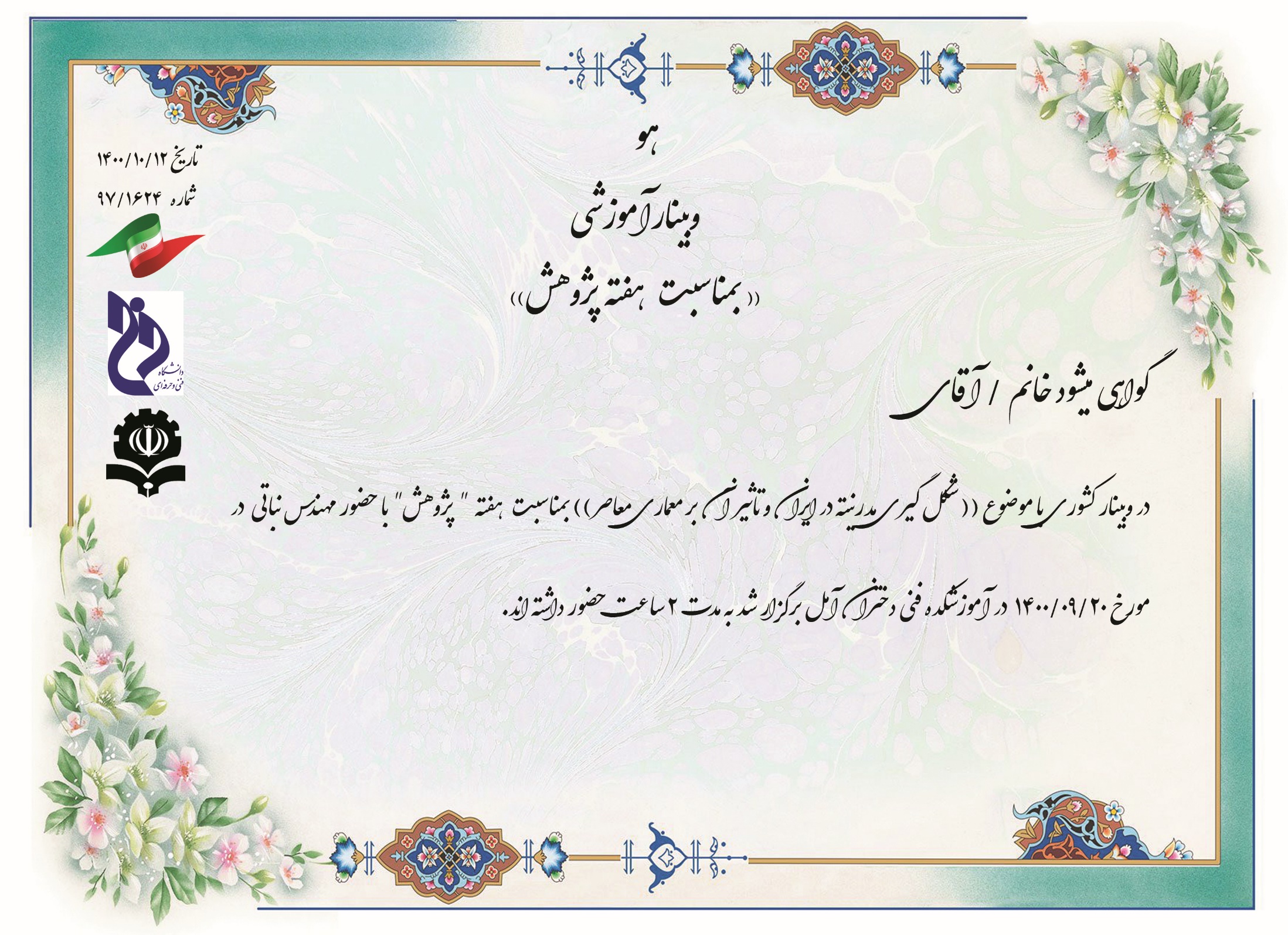 سهاداداش تبار
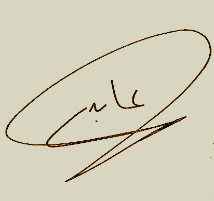 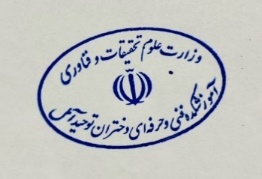 مریم عابدی
رئیس آموزشکده فنی و حرفه ای دختران آمل
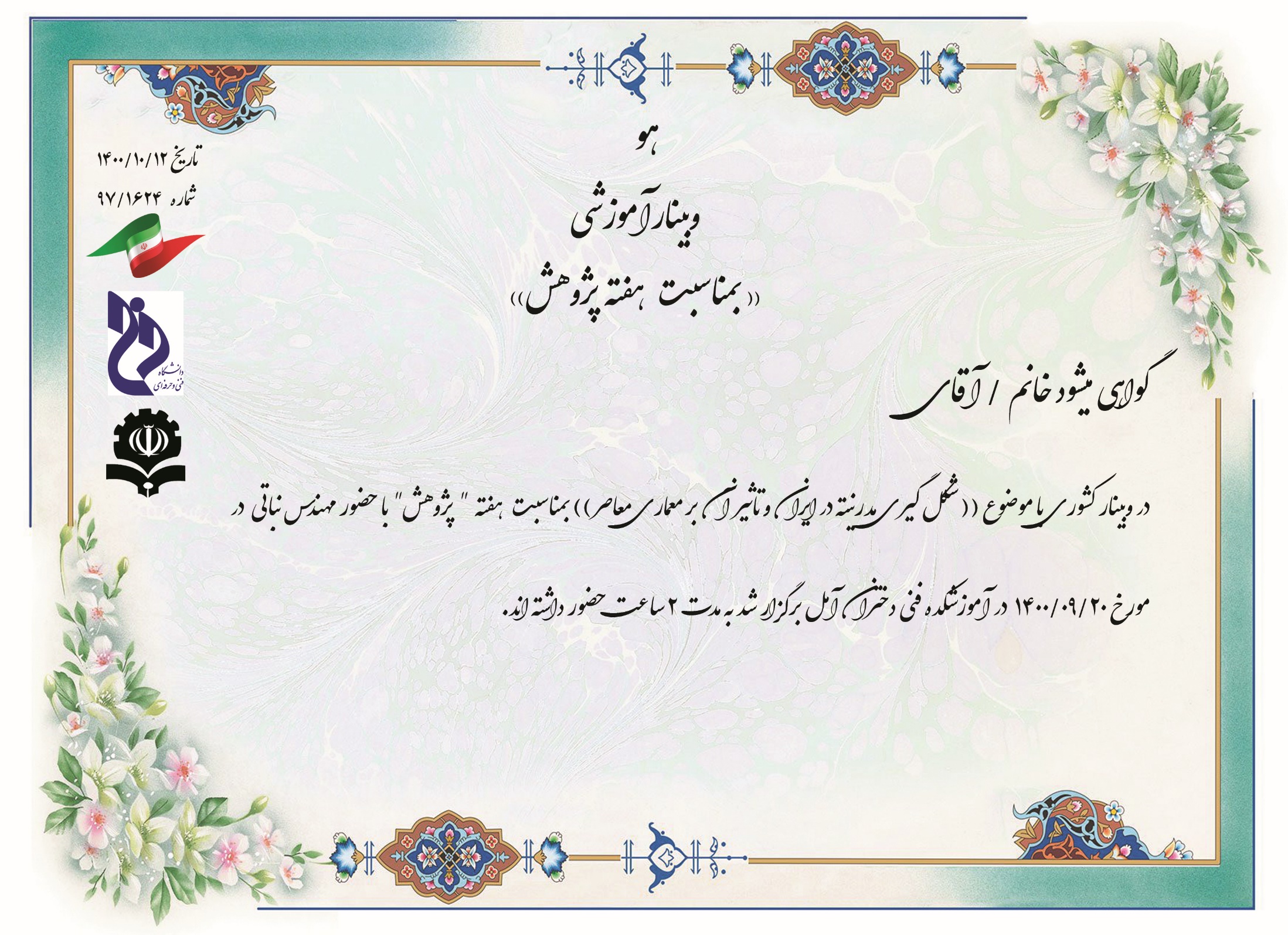 سها سیفی
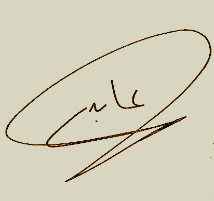 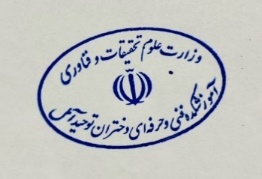 مریم عابدی
رئیس آموزشکده فنی و حرفه ای دختران آمل
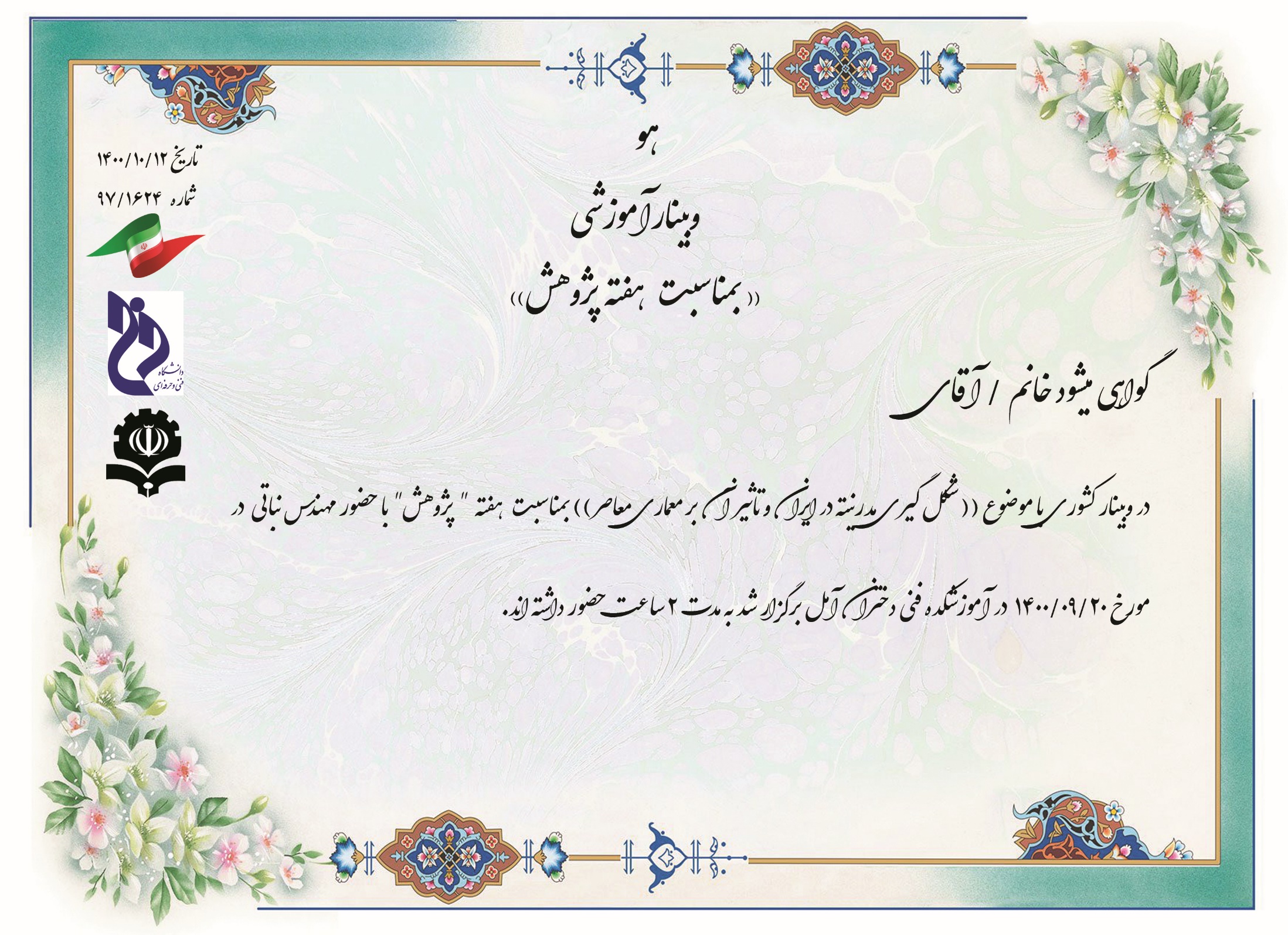 سوگند اطاقلو
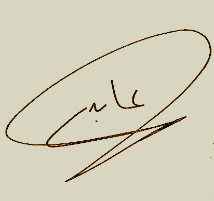 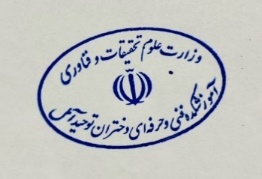 مریم عابدی
رئیس آموزشکده فنی و حرفه ای دختران آمل
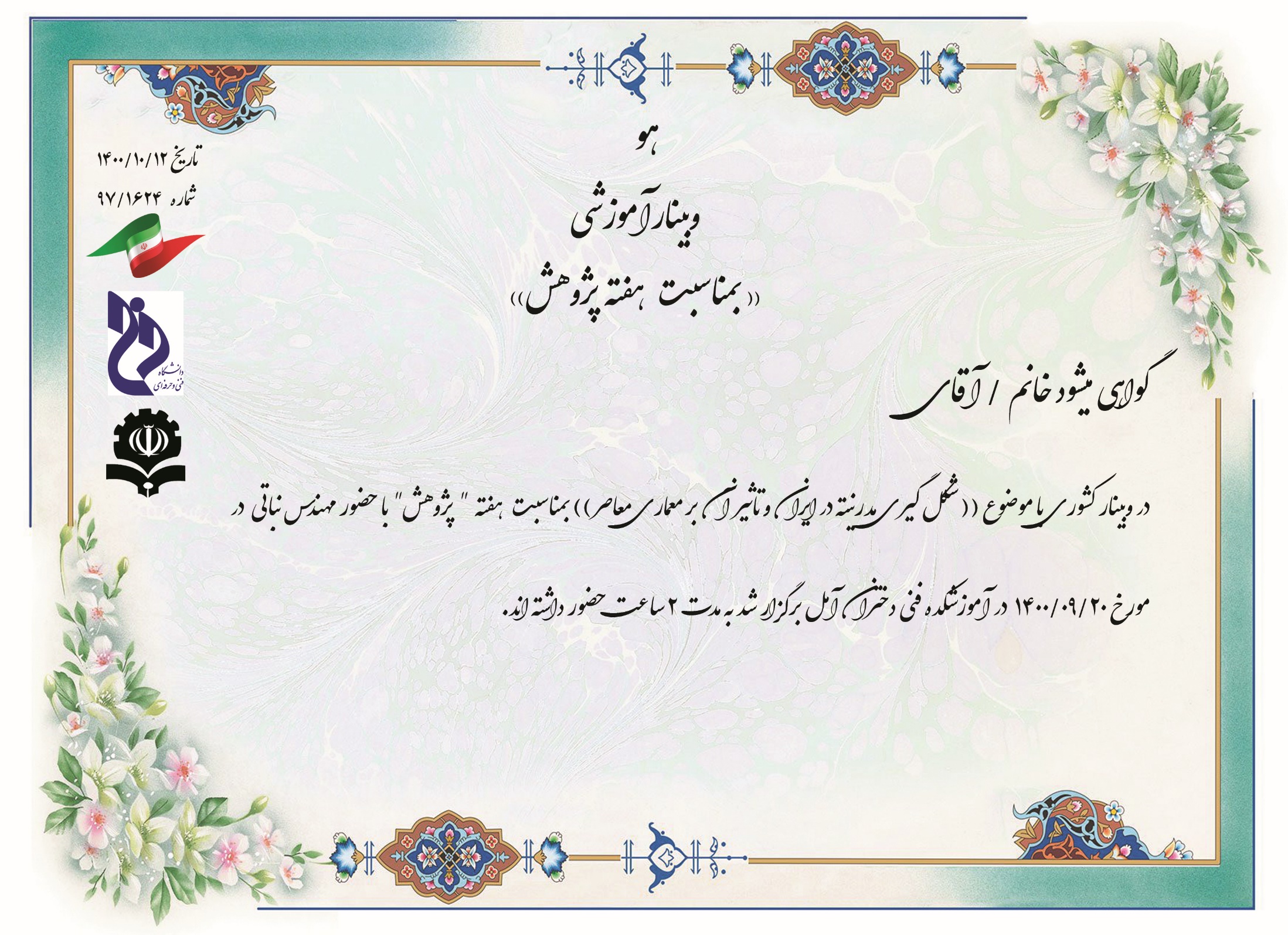 سید قاسم علوی
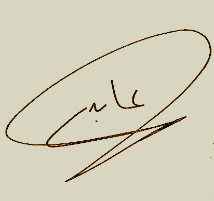 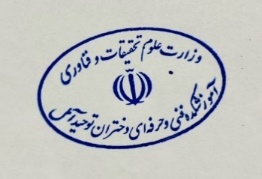 مریم عابدی
رئیس آموزشکده فنی و حرفه ای دختران آمل
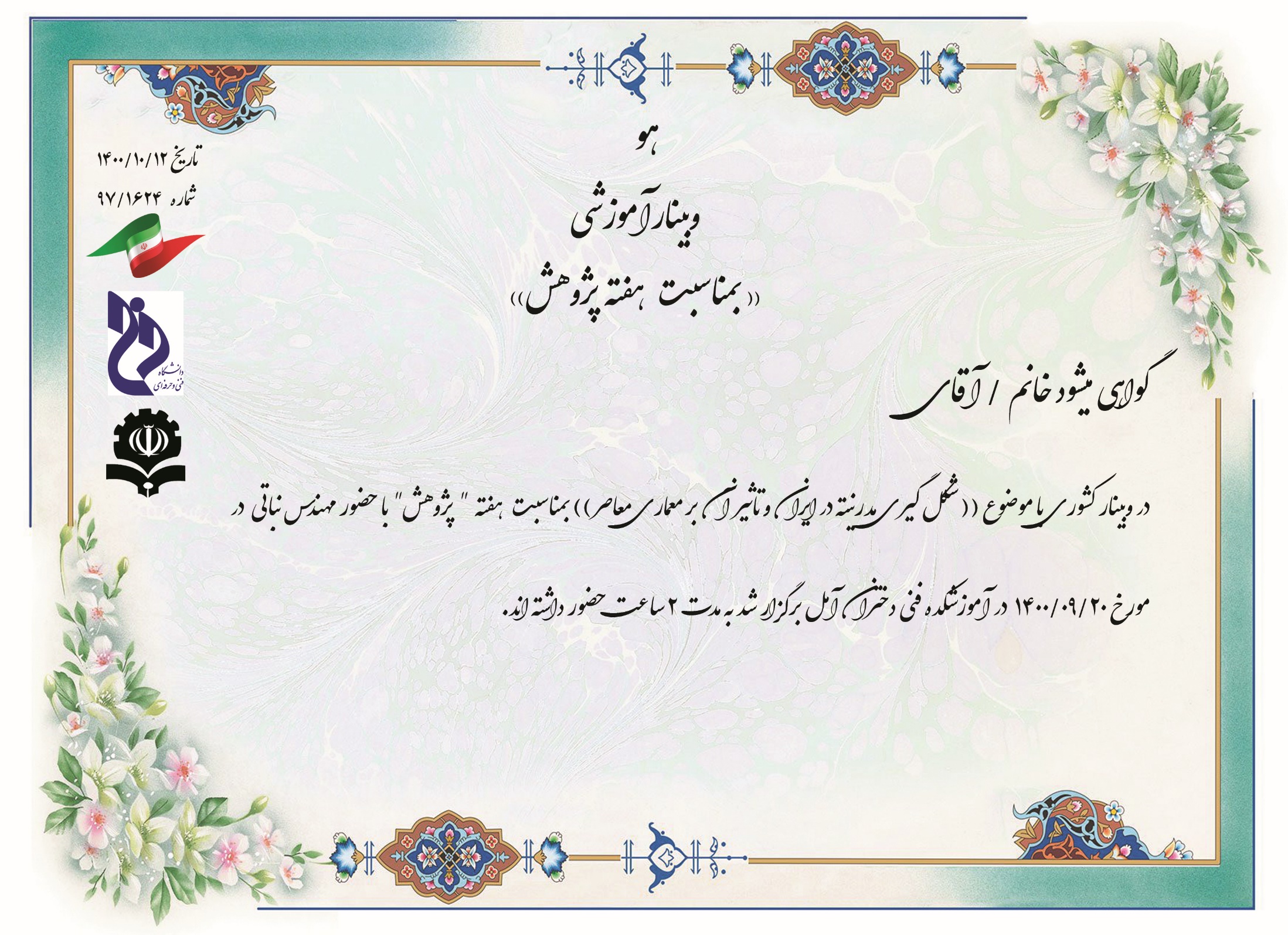 سید کاظم یوسفی
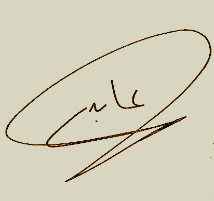 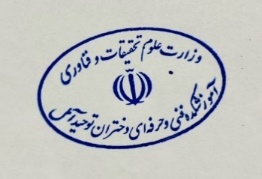 مریم عابدی
رئیس آموزشکده فنی و حرفه ای دختران آمل
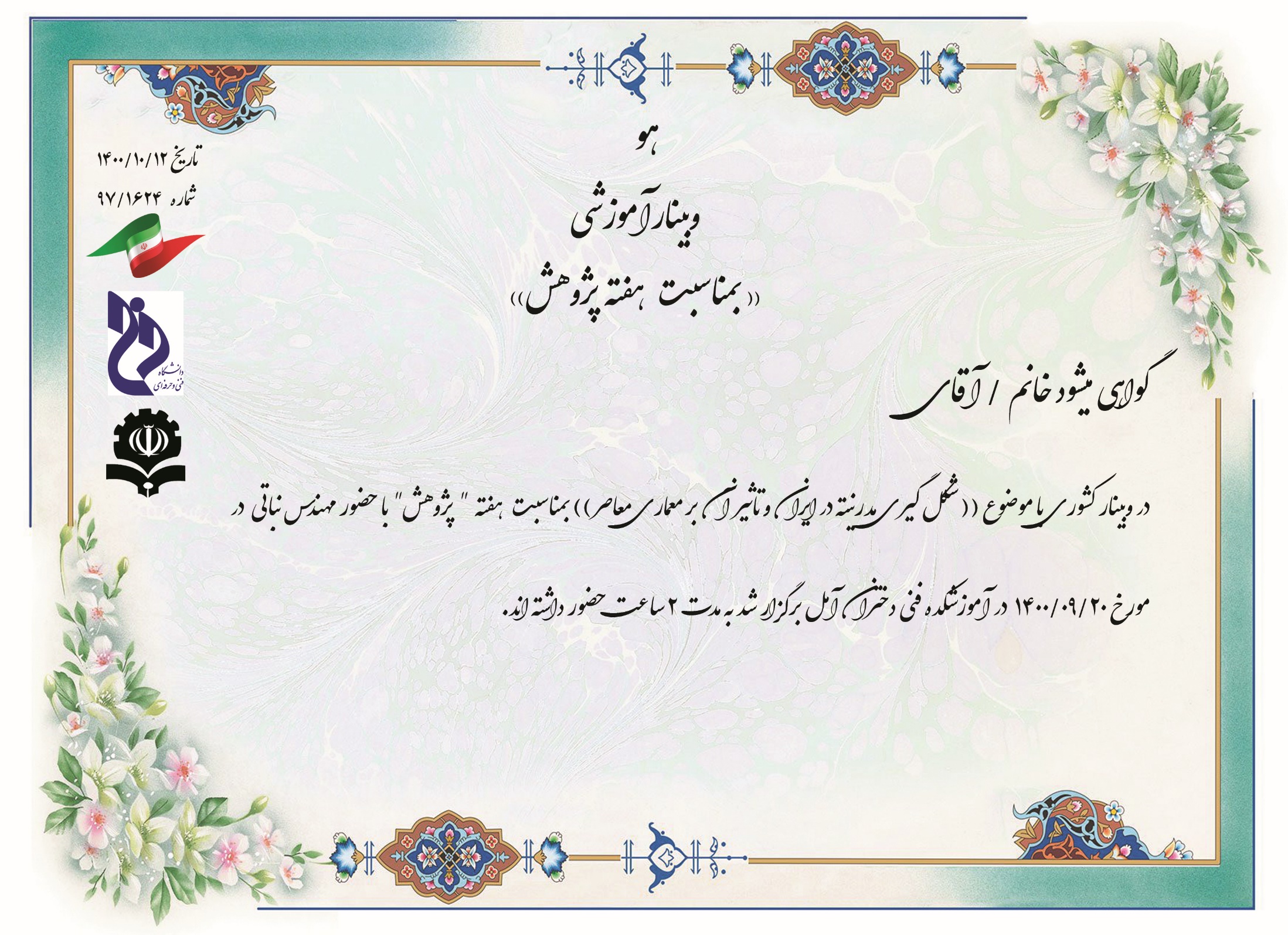 سید جلال جعفری
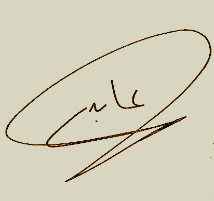 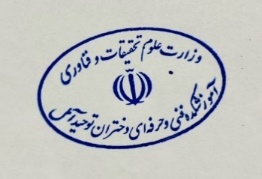 مریم عابدی
رئیس آموزشکده فنی و حرفه ای دختران آمل
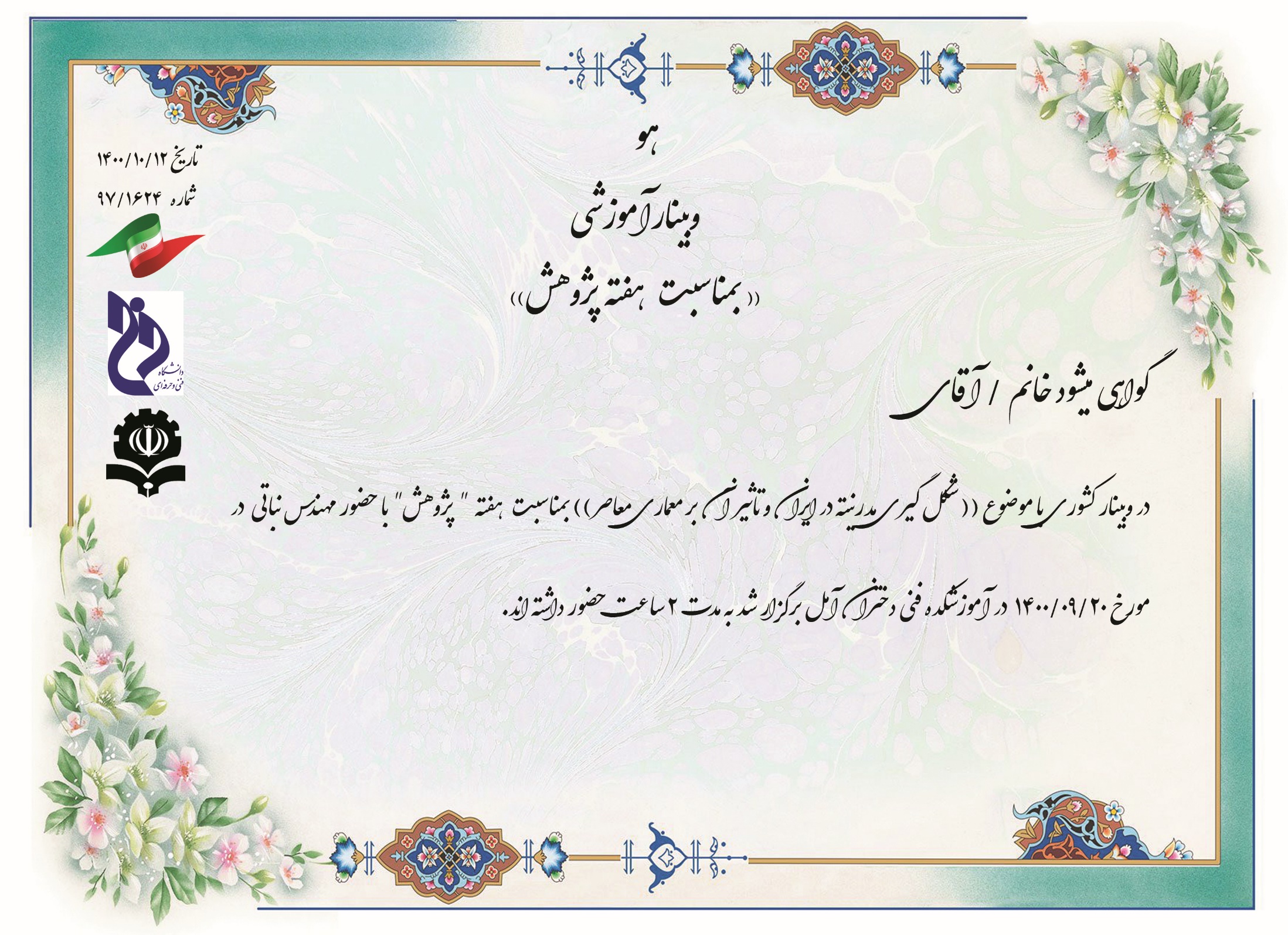 سیدحسن عمادی
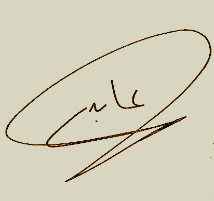 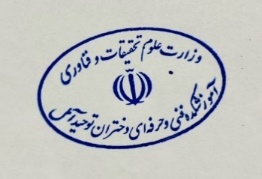 مریم عابدی
رئیس آموزشکده فنی و حرفه ای دختران آمل
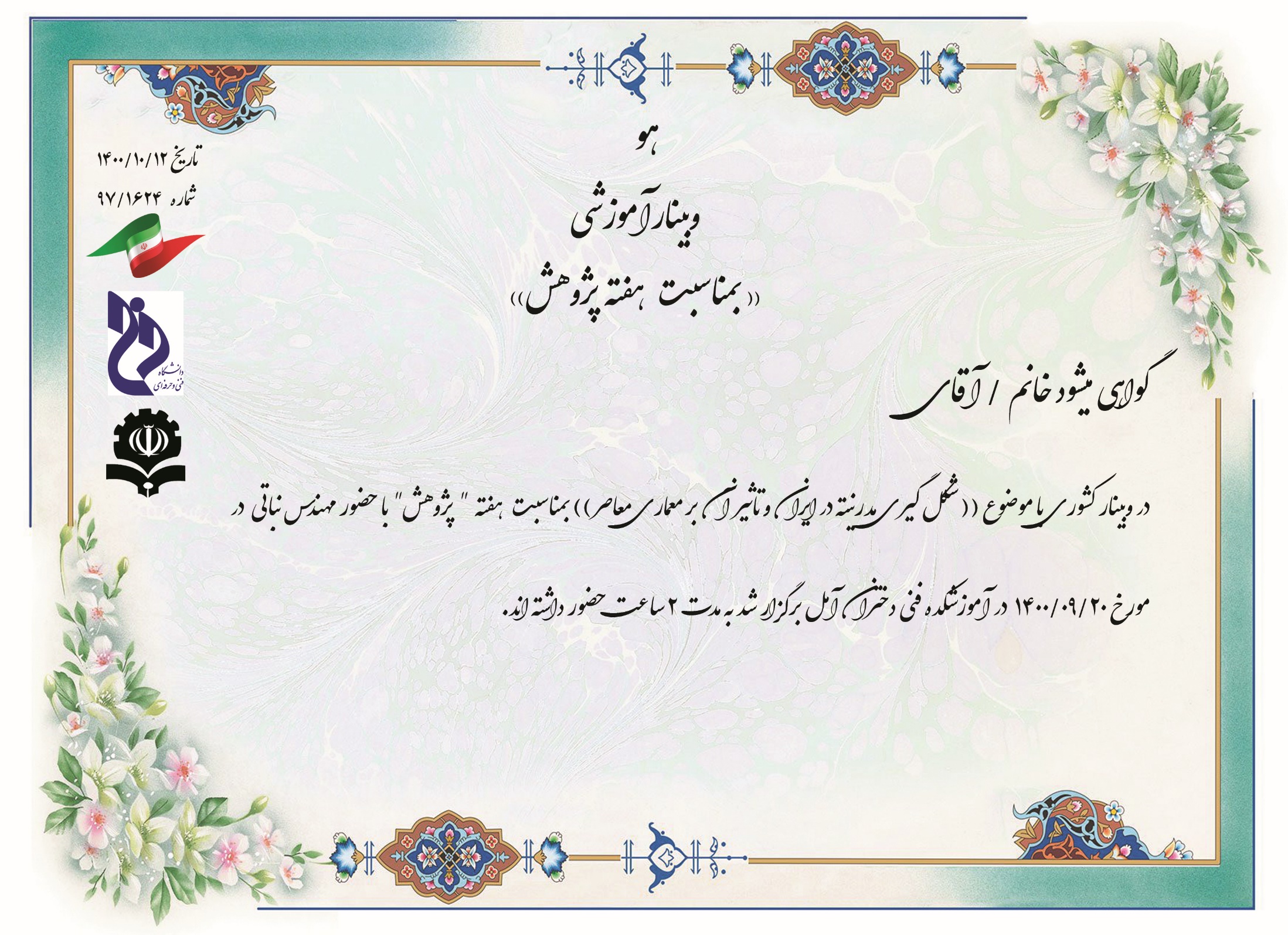 سیده زهرا برارنیا اطاقسرا
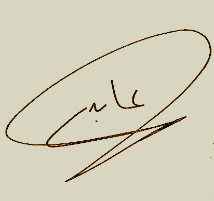 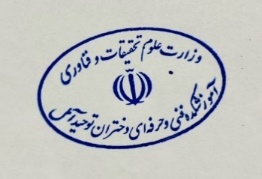 مریم عابدی
رئیس آموزشکده فنی و حرفه ای دختران آمل
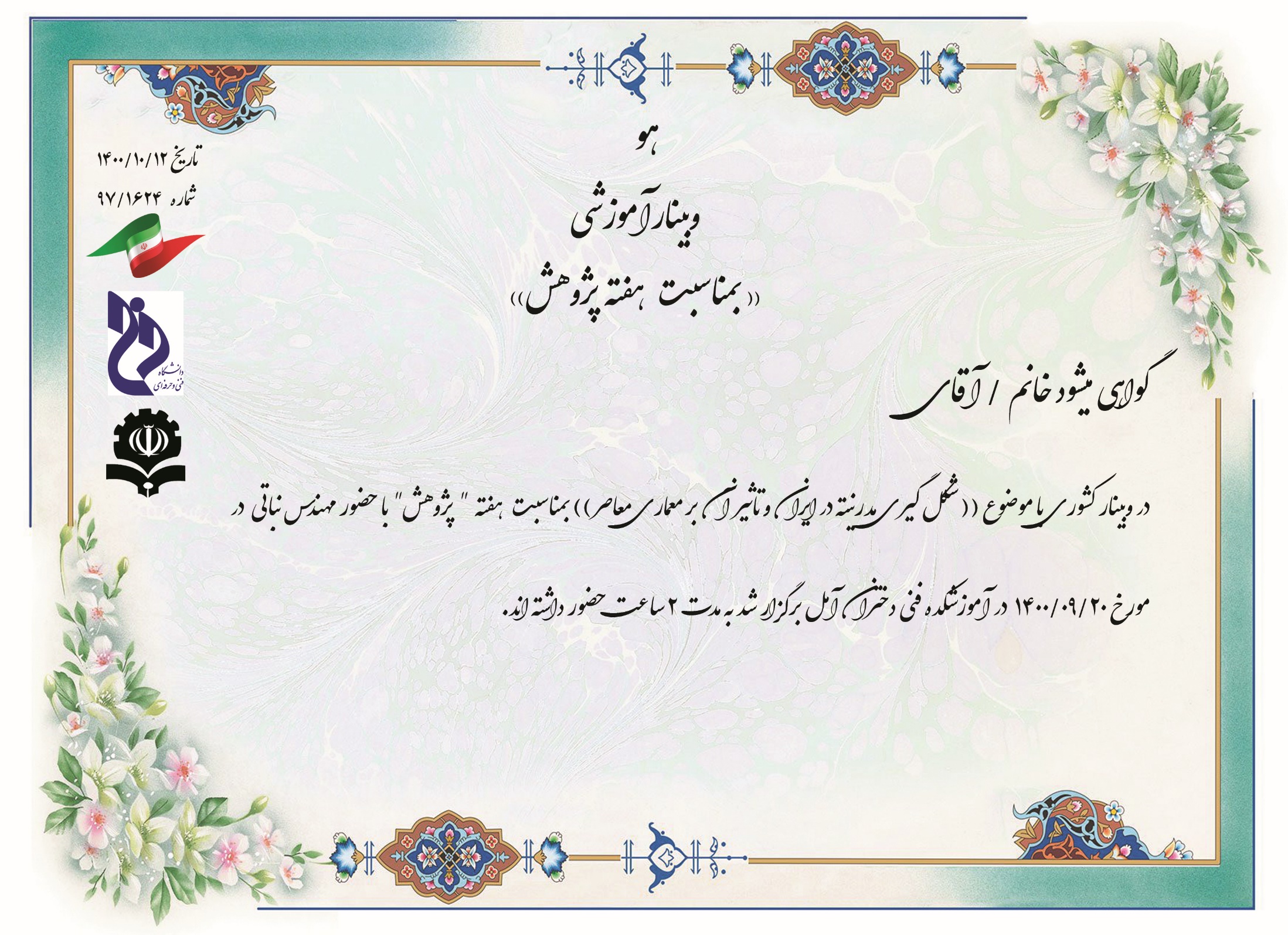 سیده فاطمه زهرا رحیمی
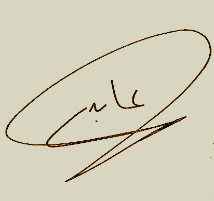 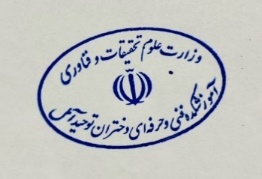 مریم عابدی
رئیس آموزشکده فنی و حرفه ای دختران آمل
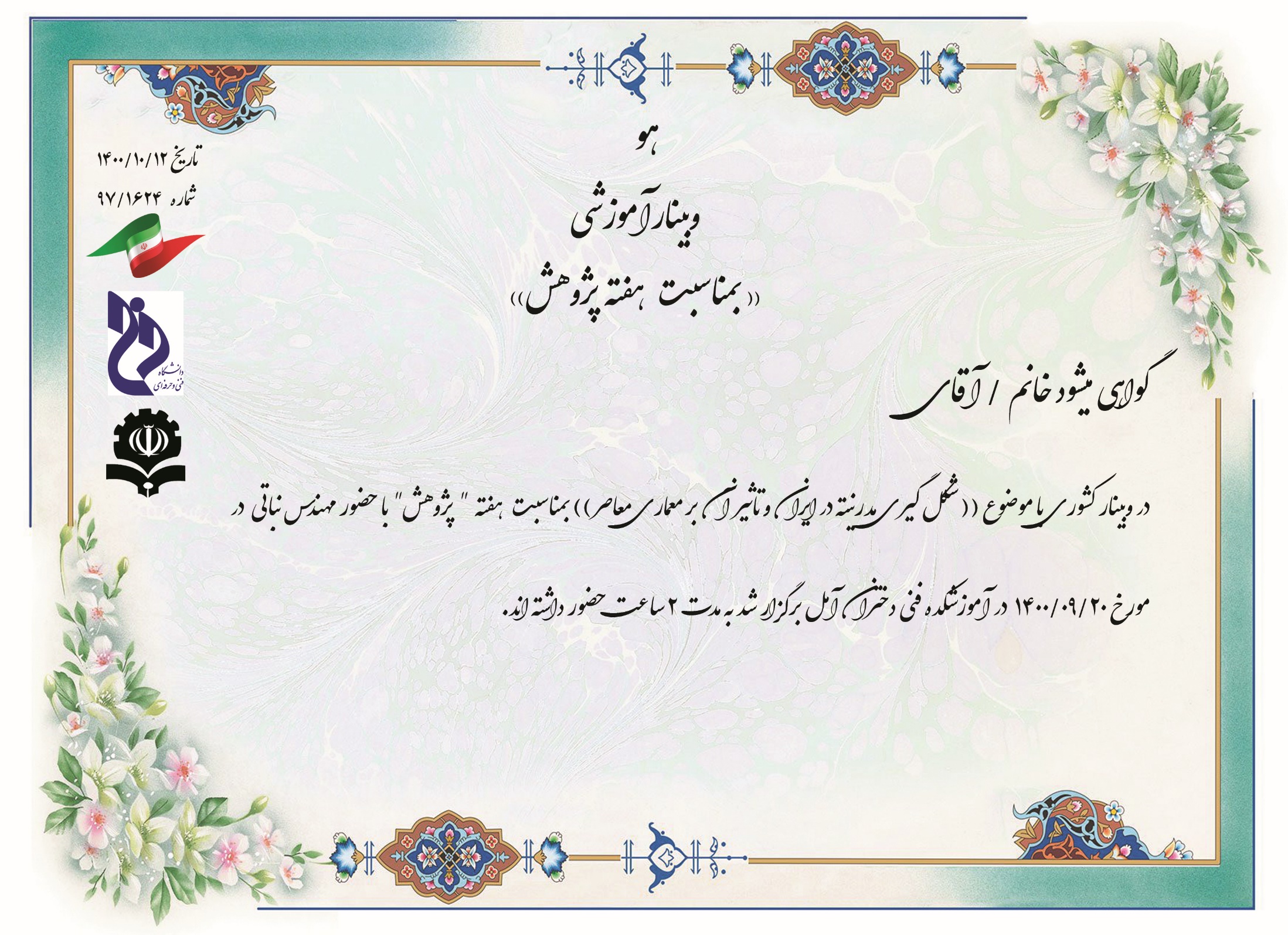 سیده مریم انتظاری
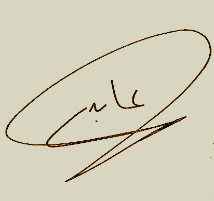 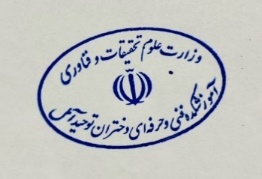 مریم عابدی
رئیس آموزشکده فنی و حرفه ای دختران آمل
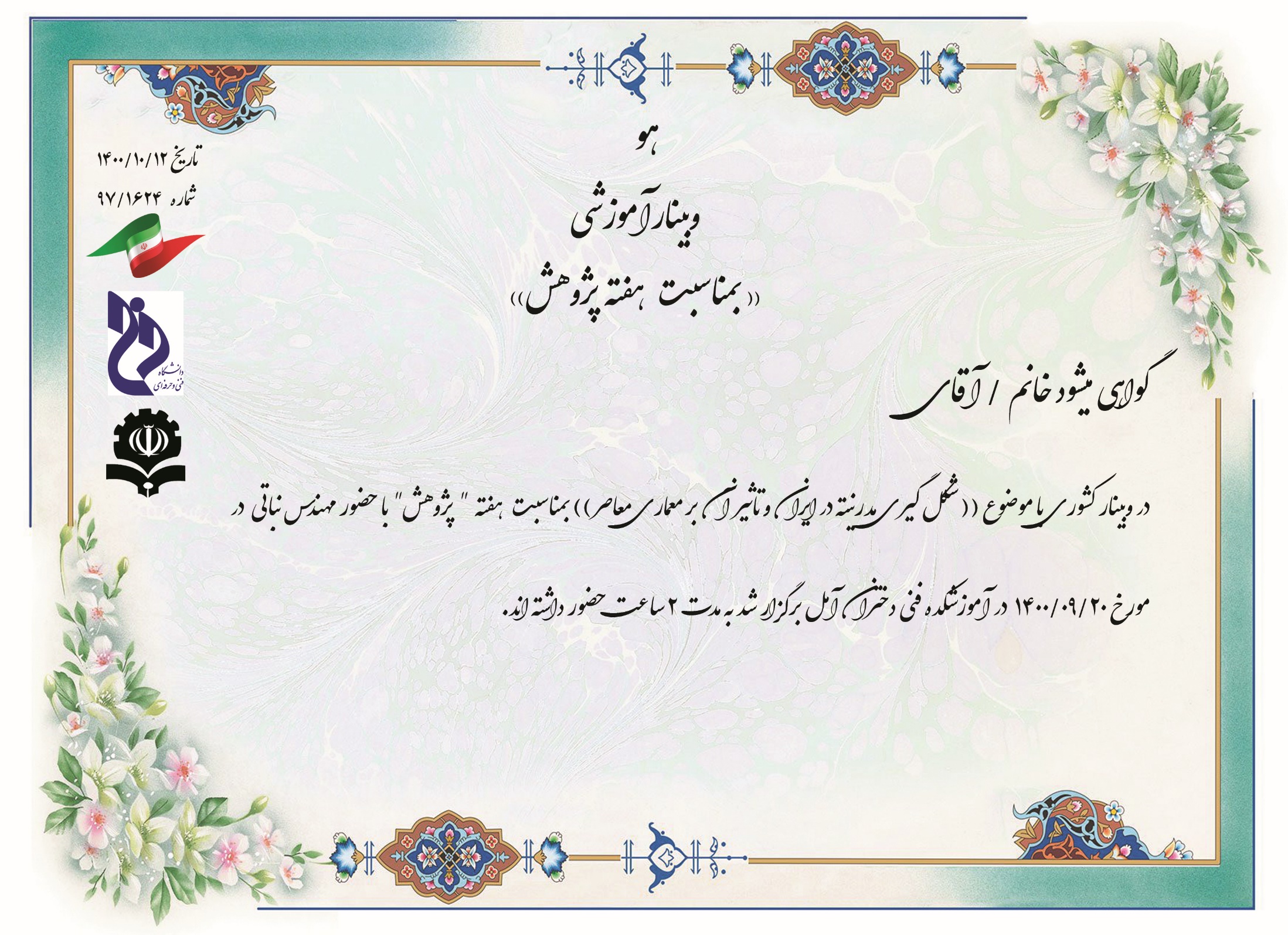 عسل علایی
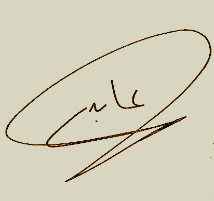 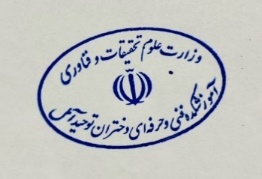 مریم عابدی
رئیس آموزشکده فنی و حرفه ای دختران آمل
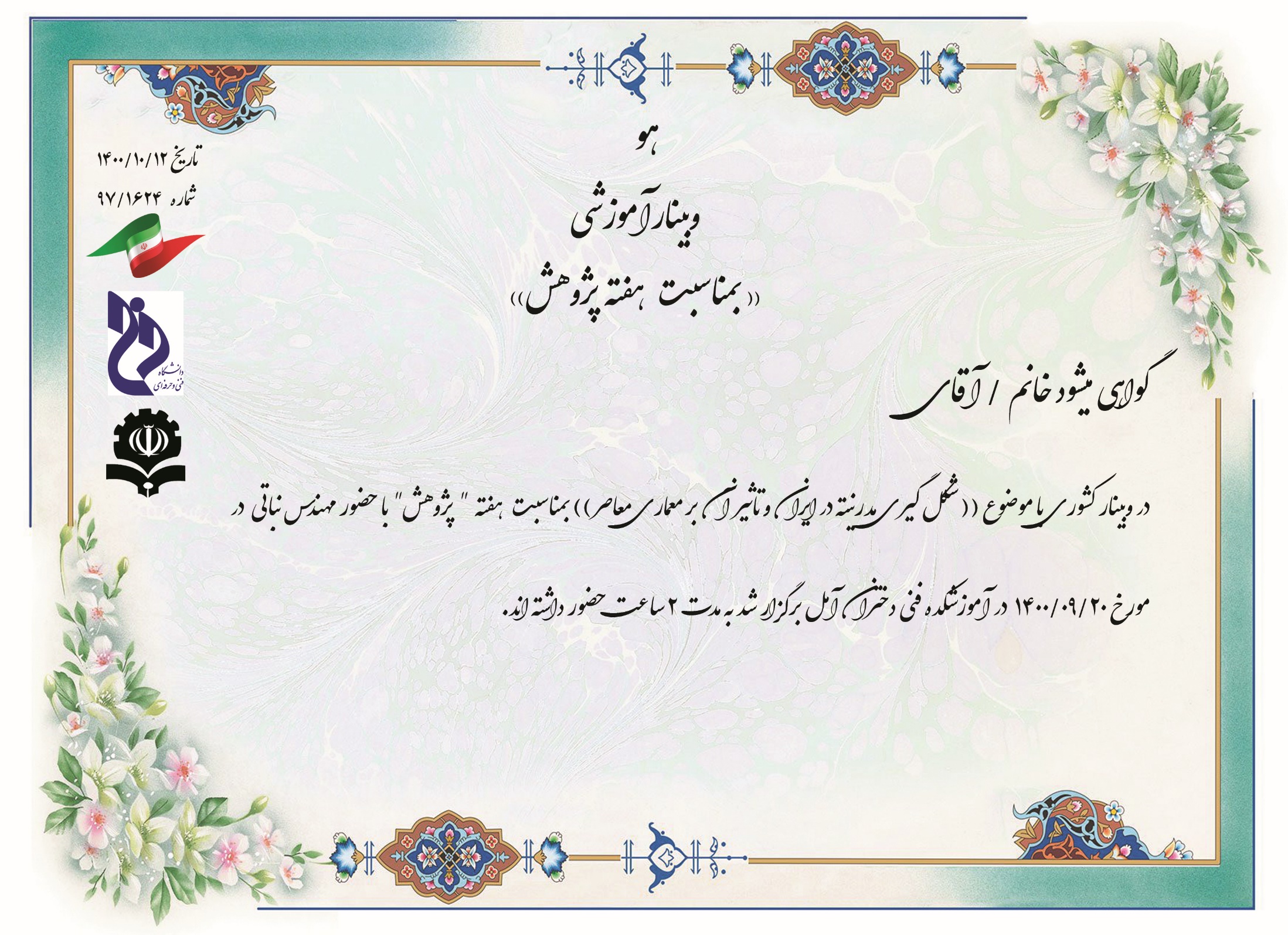 عقاید کاشی
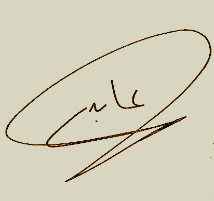 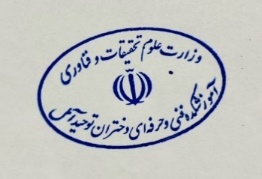 مریم عابدی
رئیس آموزشکده فنی و حرفه ای دختران آمل
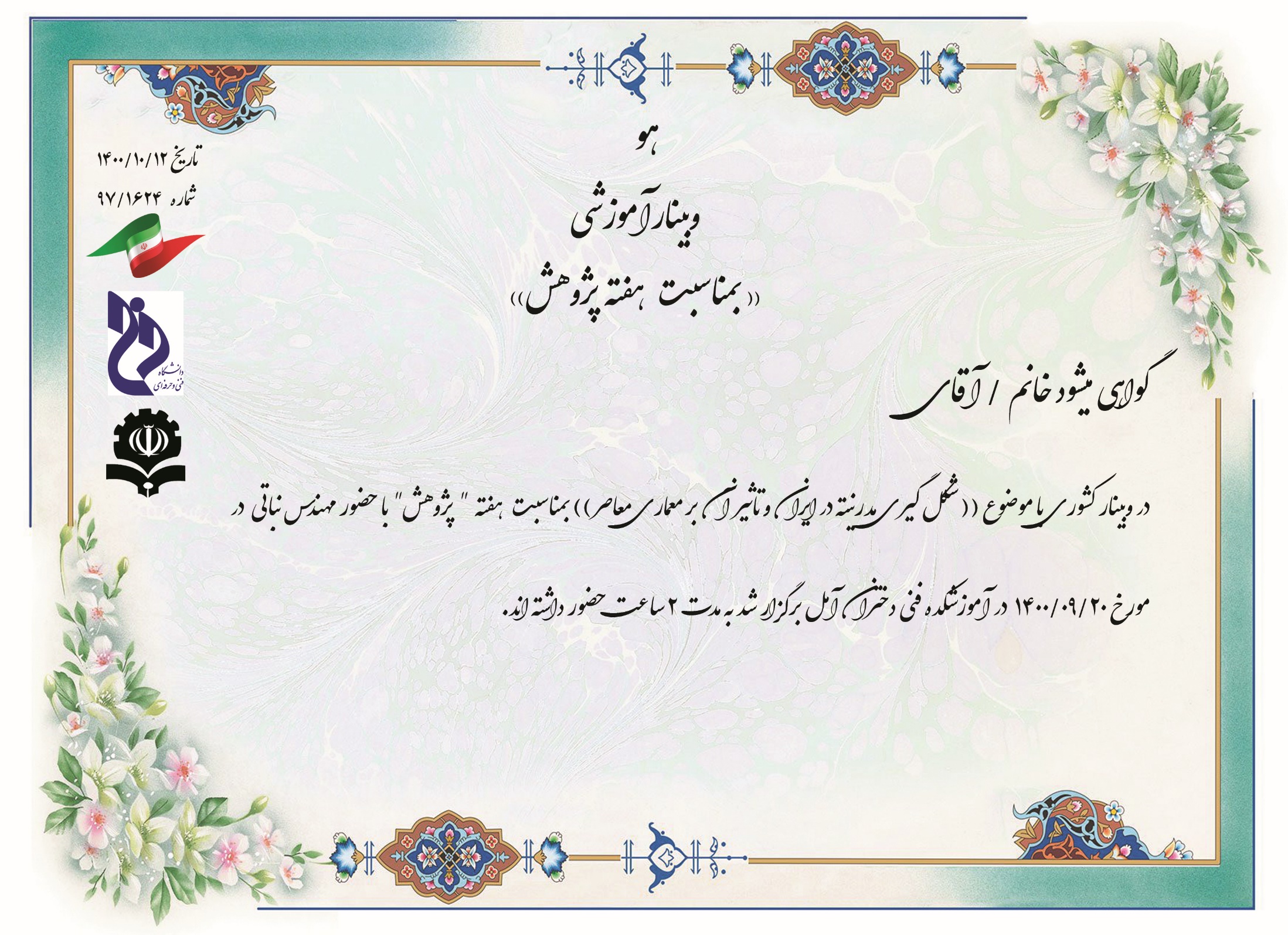 غزاله احسانی
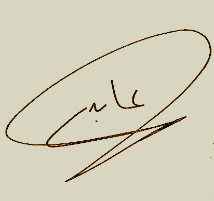 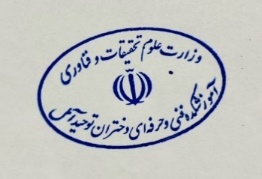 مریم عابدی
رئیس آموزشکده فنی و حرفه ای دختران آمل
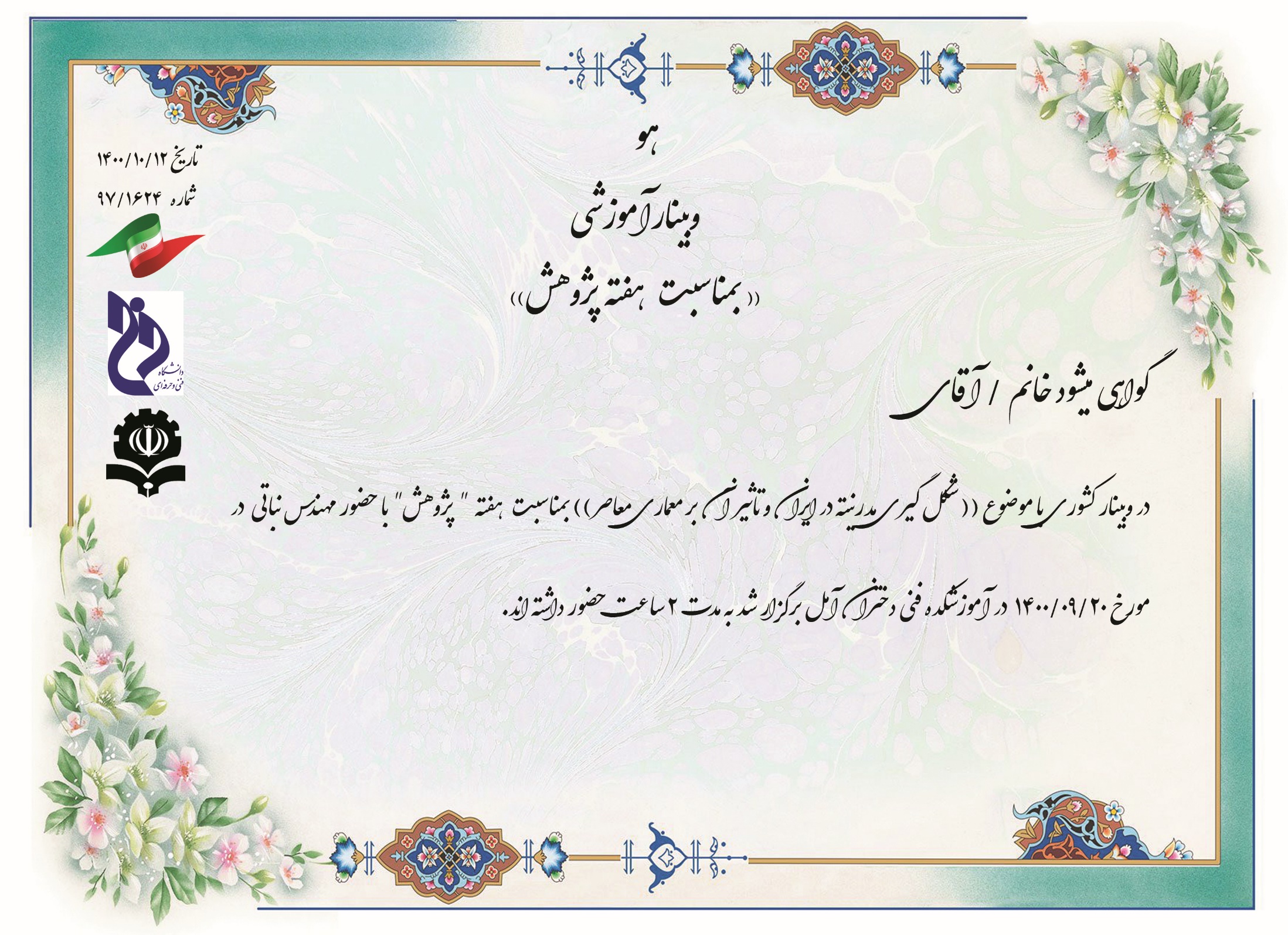 فاطمه باقری
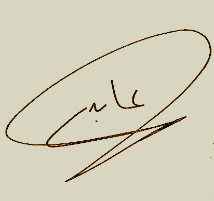 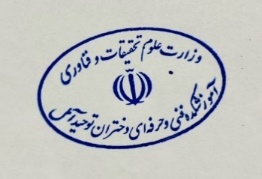 مریم عابدی
رئیس آموزشکده فنی و حرفه ای دختران آمل
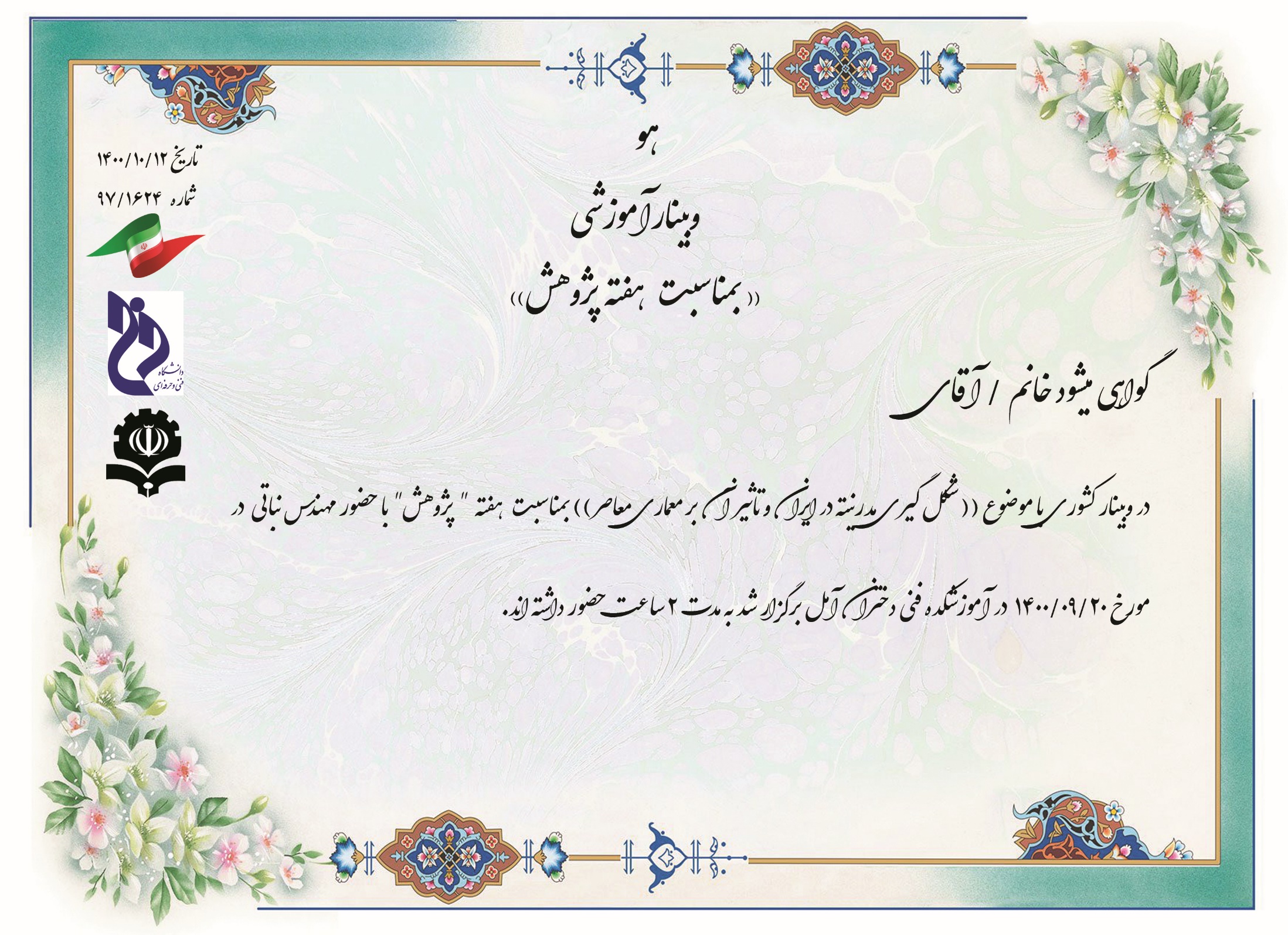 فاطمه زهرا علی تبار
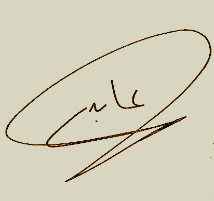 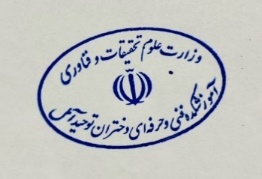 مریم عابدی
رئیس آموزشکده فنی و حرفه ای دختران آمل
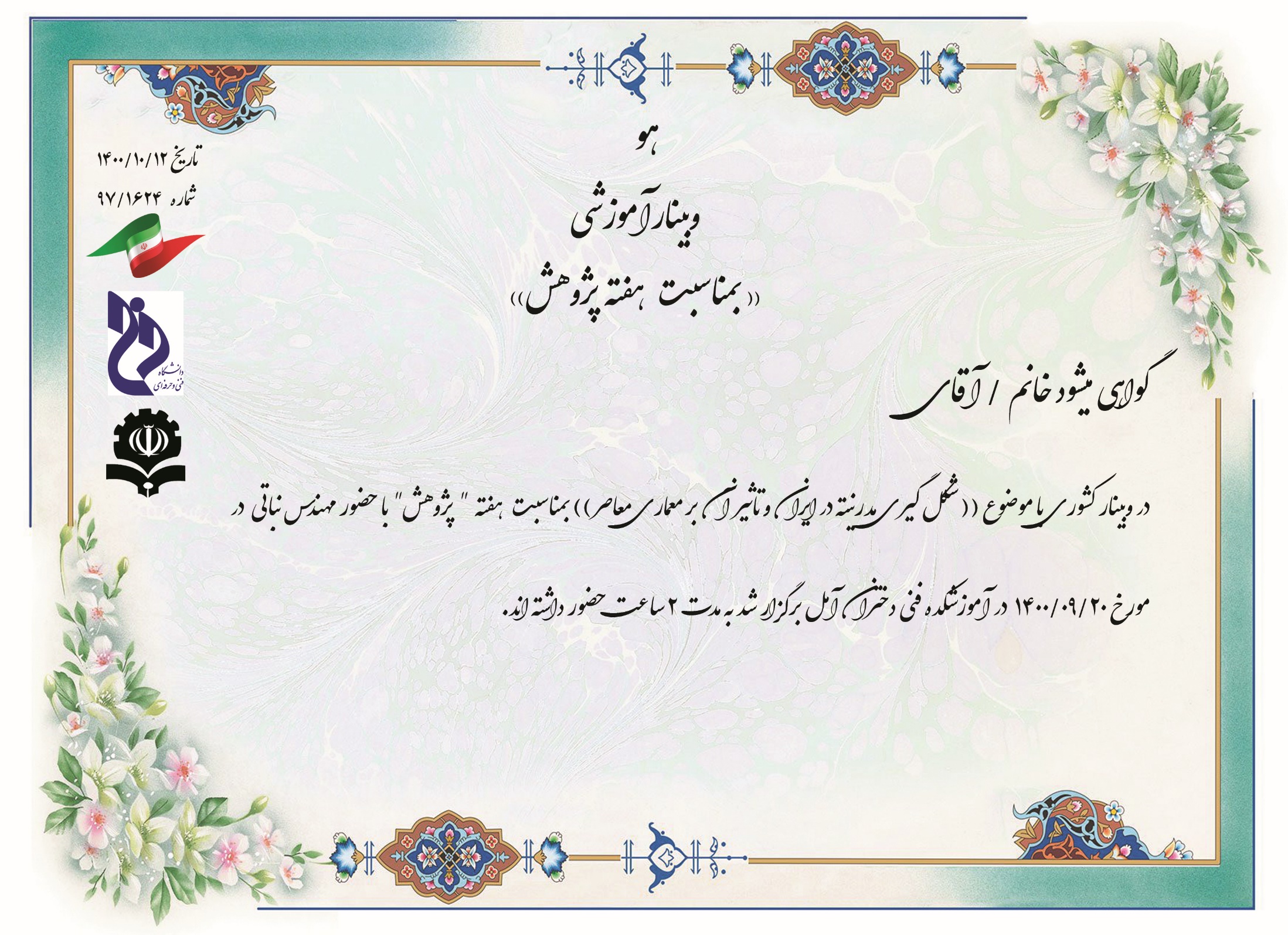 فاطمه زهرا مستشرق
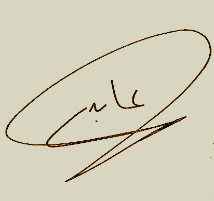 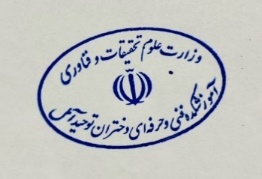 مریم عابدی
رئیس آموزشکده فنی و حرفه ای دختران آمل
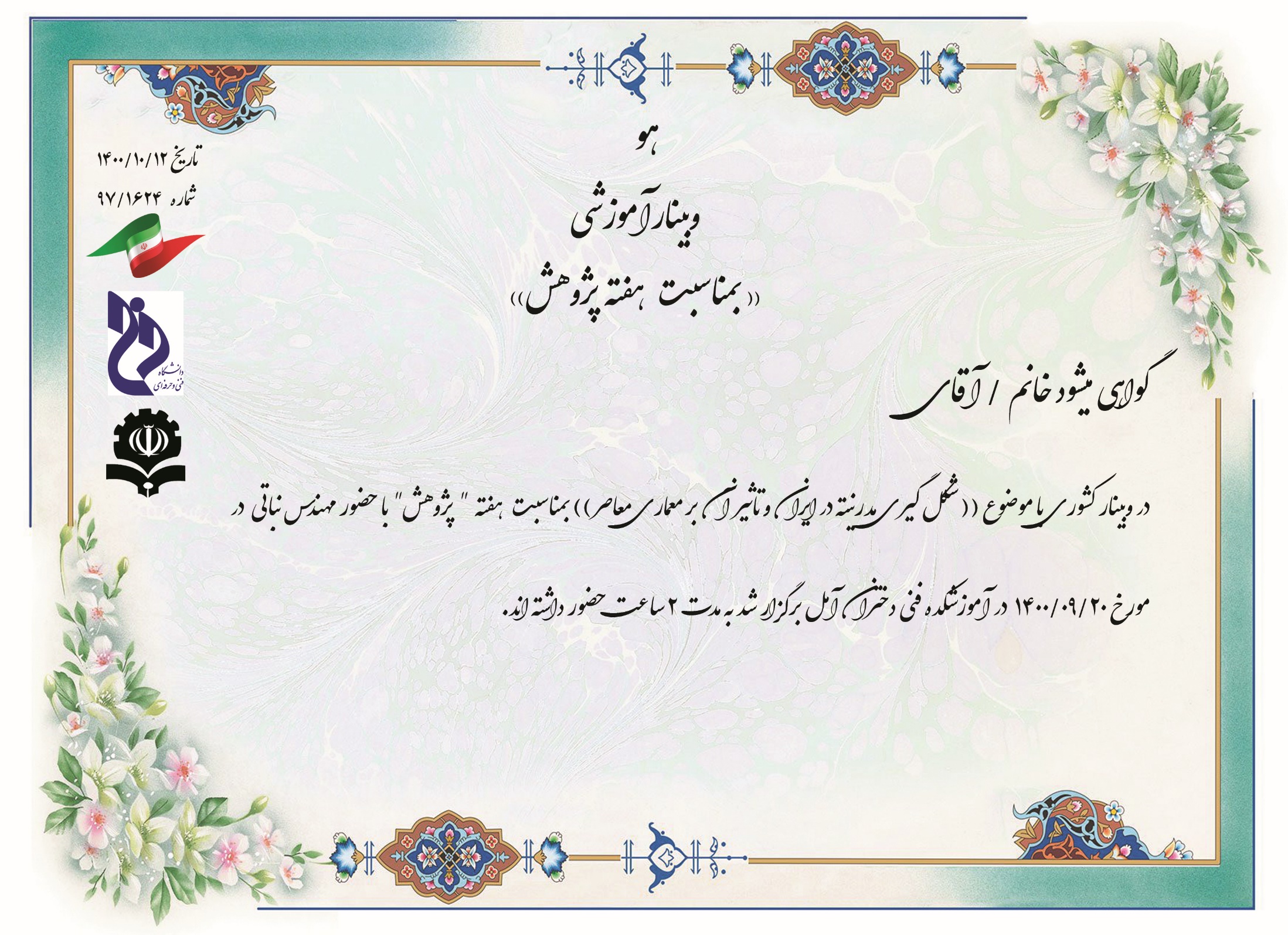 فاطمه شرفی
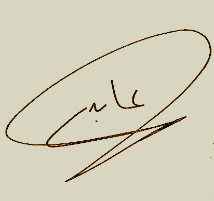 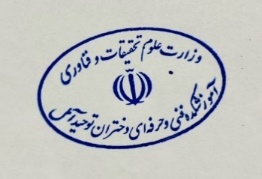 مریم عابدی
رئیس آموزشکده فنی و حرفه ای دختران آمل
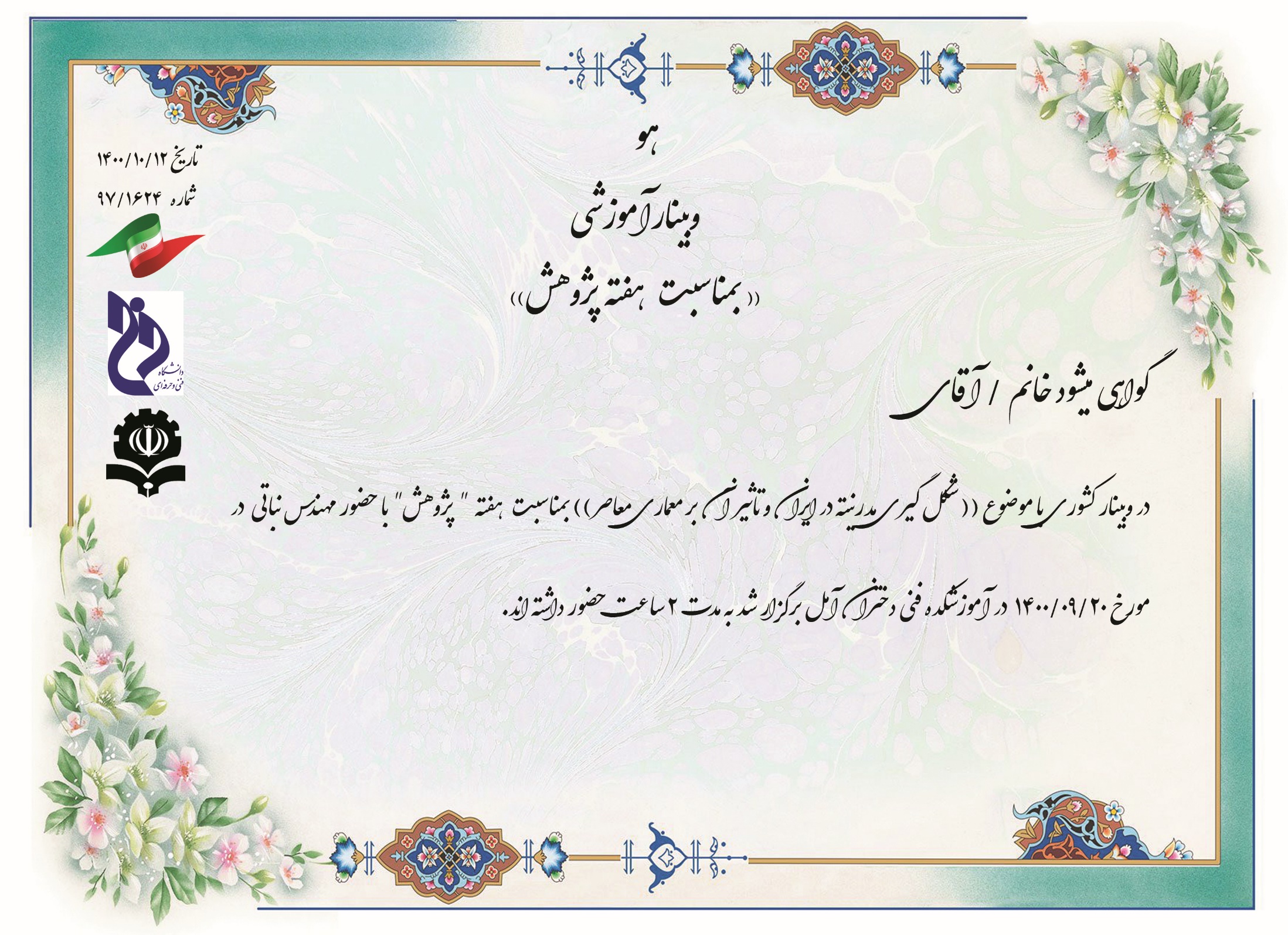 فاطمه شفیعی
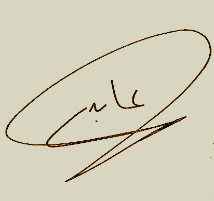 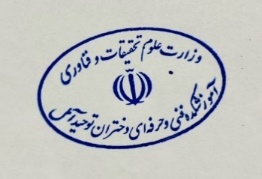 مریم عابدی
رئیس آموزشکده فنی و حرفه ای دختران آمل
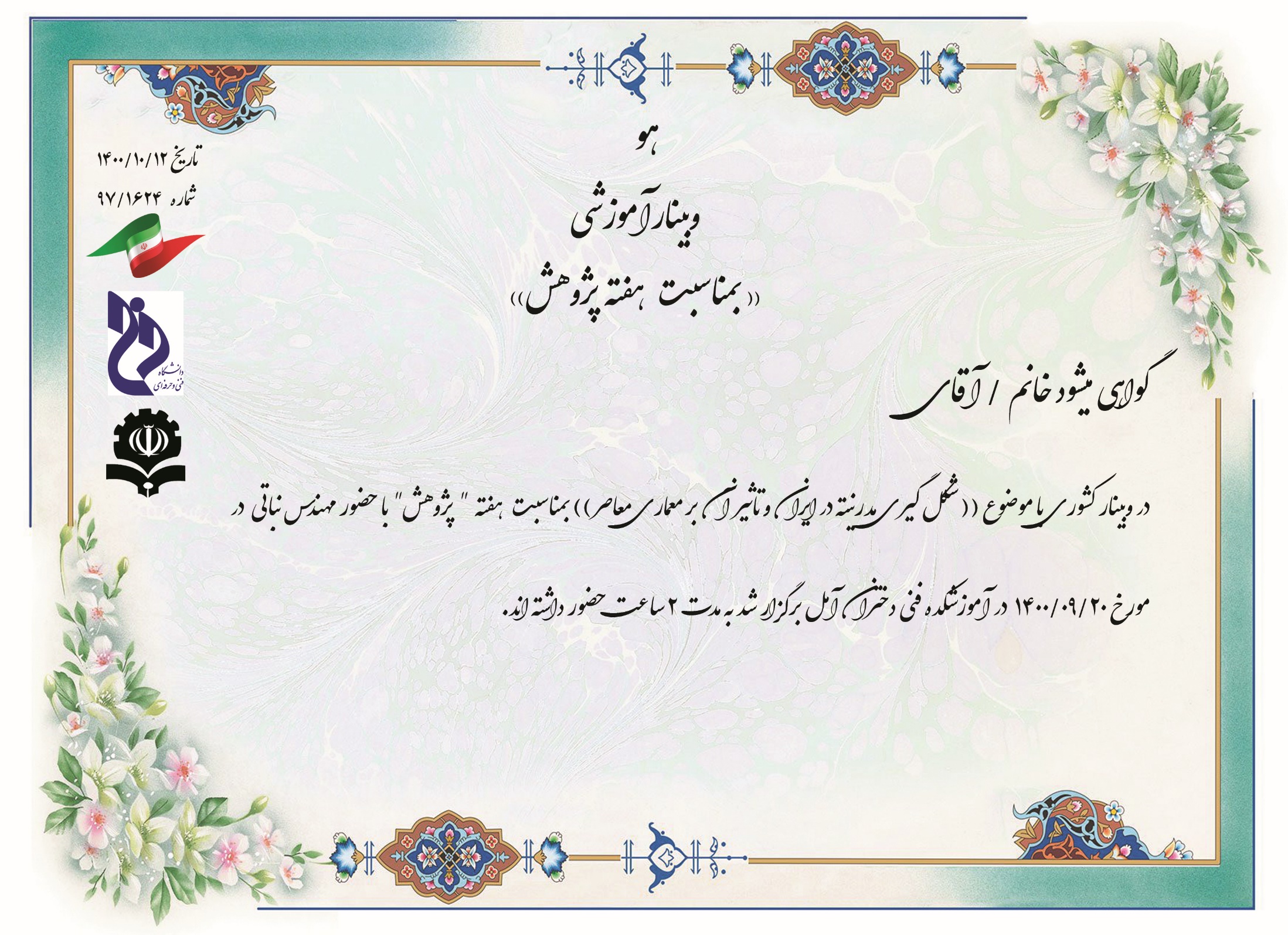 فاطمه علایی
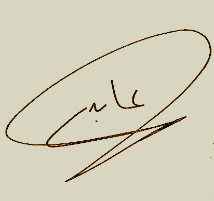 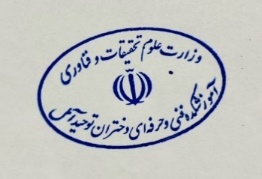 مریم عابدی
رئیس آموزشکده فنی و حرفه ای دختران آمل
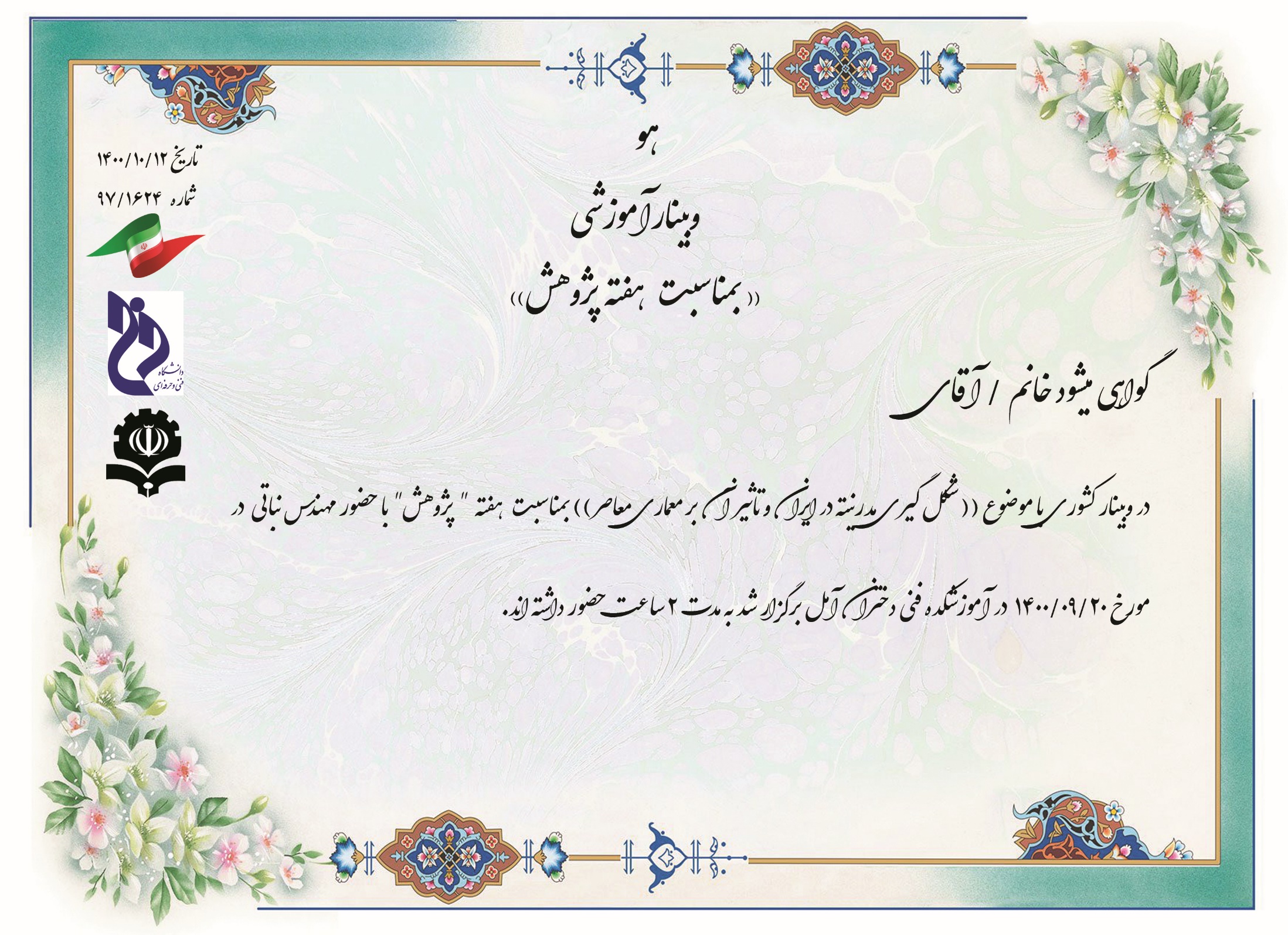 فاطمه علیمرادی
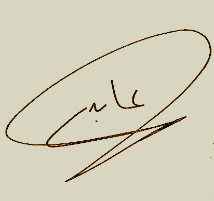 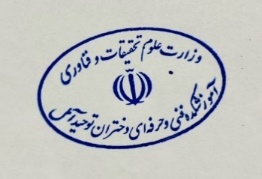 مریم عابدی
رئیس آموزشکده فنی و حرفه ای دختران آمل
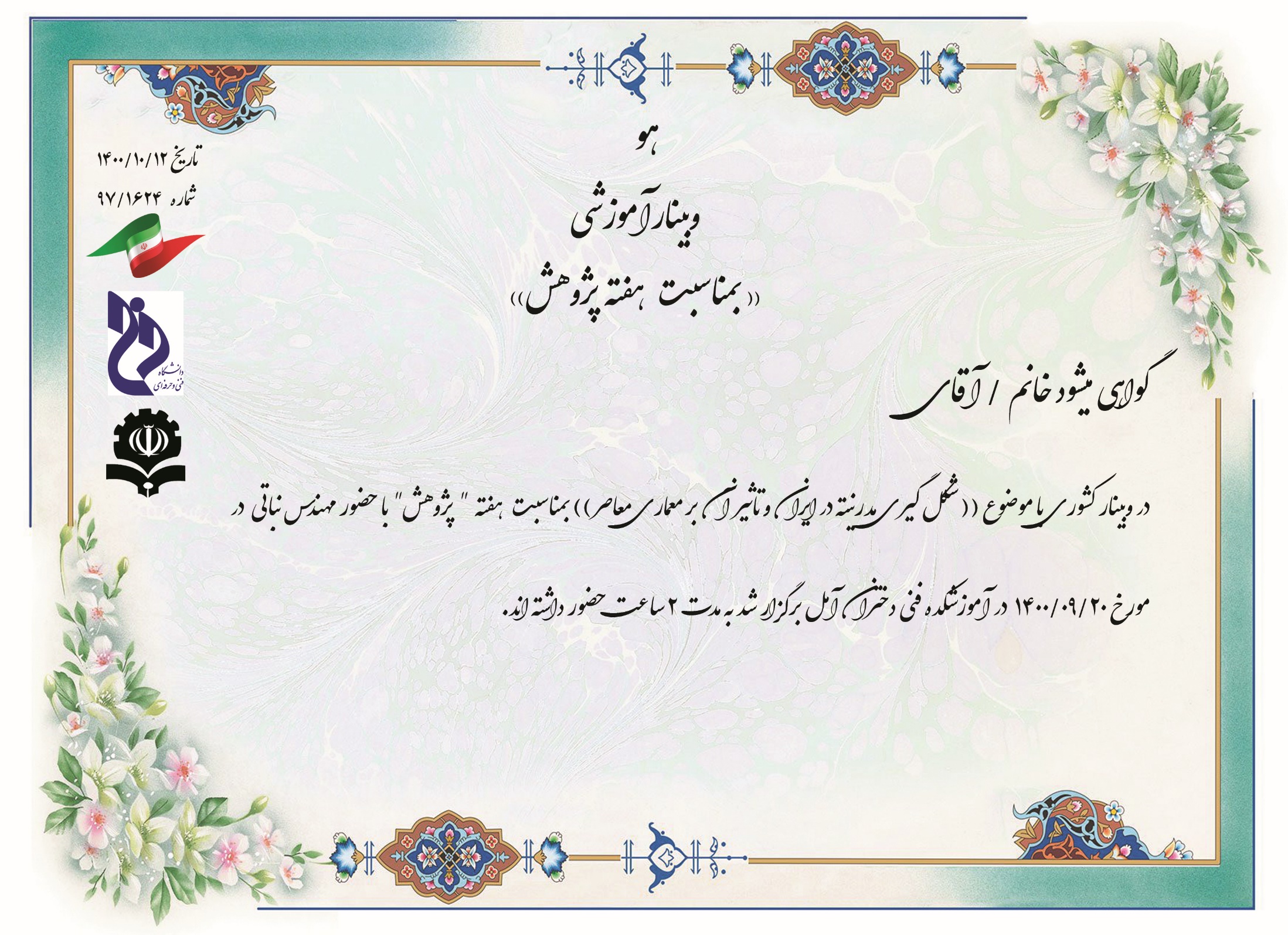 فاطمه قنبری
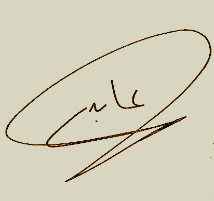 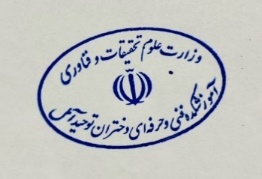 مریم عابدی
رئیس آموزشکده فنی و حرفه ای دختران آمل
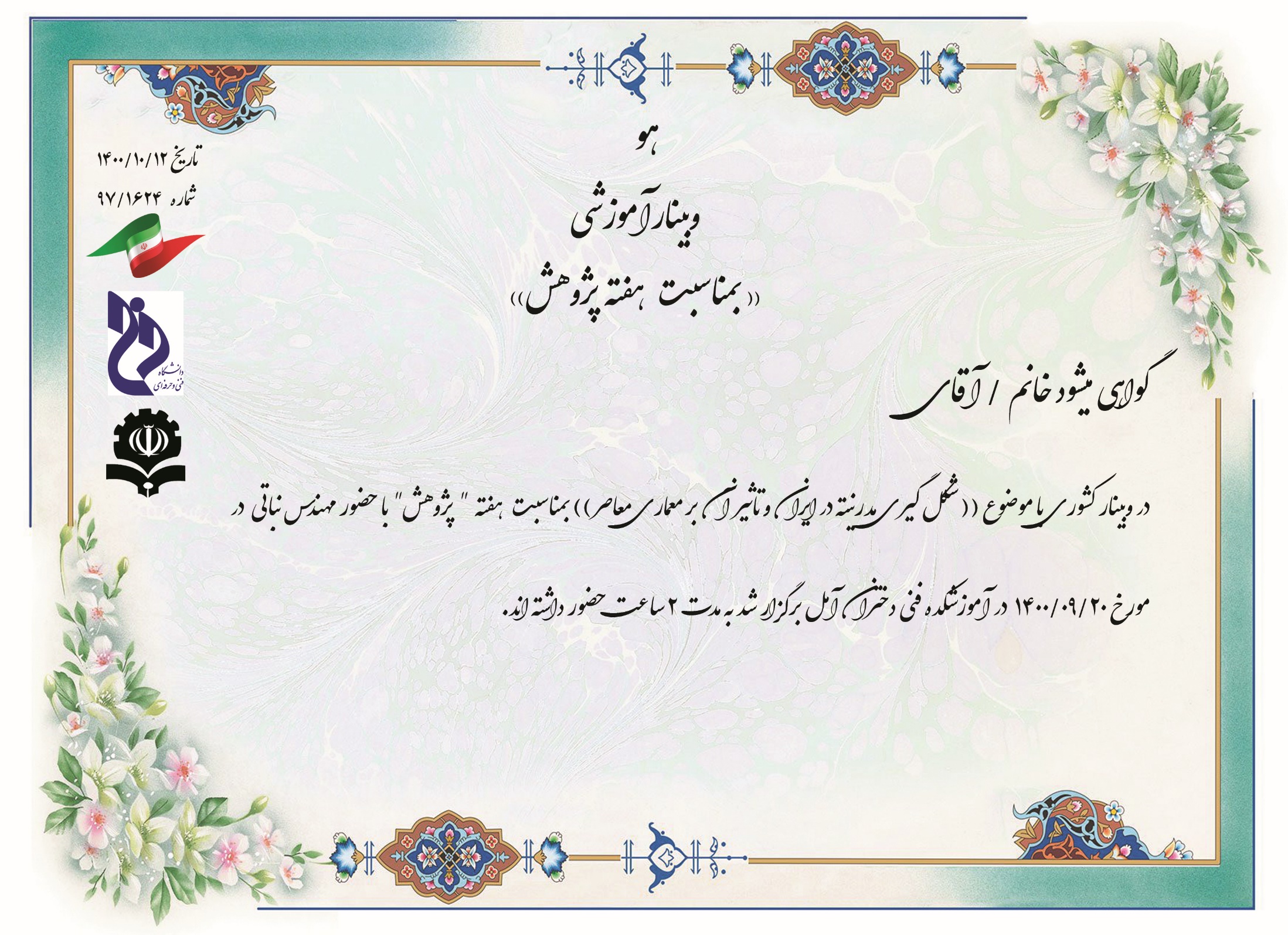 فاطمه کاکو لاریمی
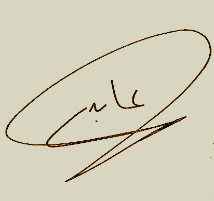 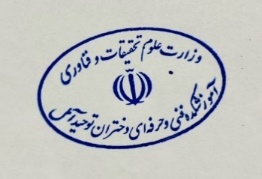 مریم عابدی
رئیس آموزشکده فنی و حرفه ای دختران آمل
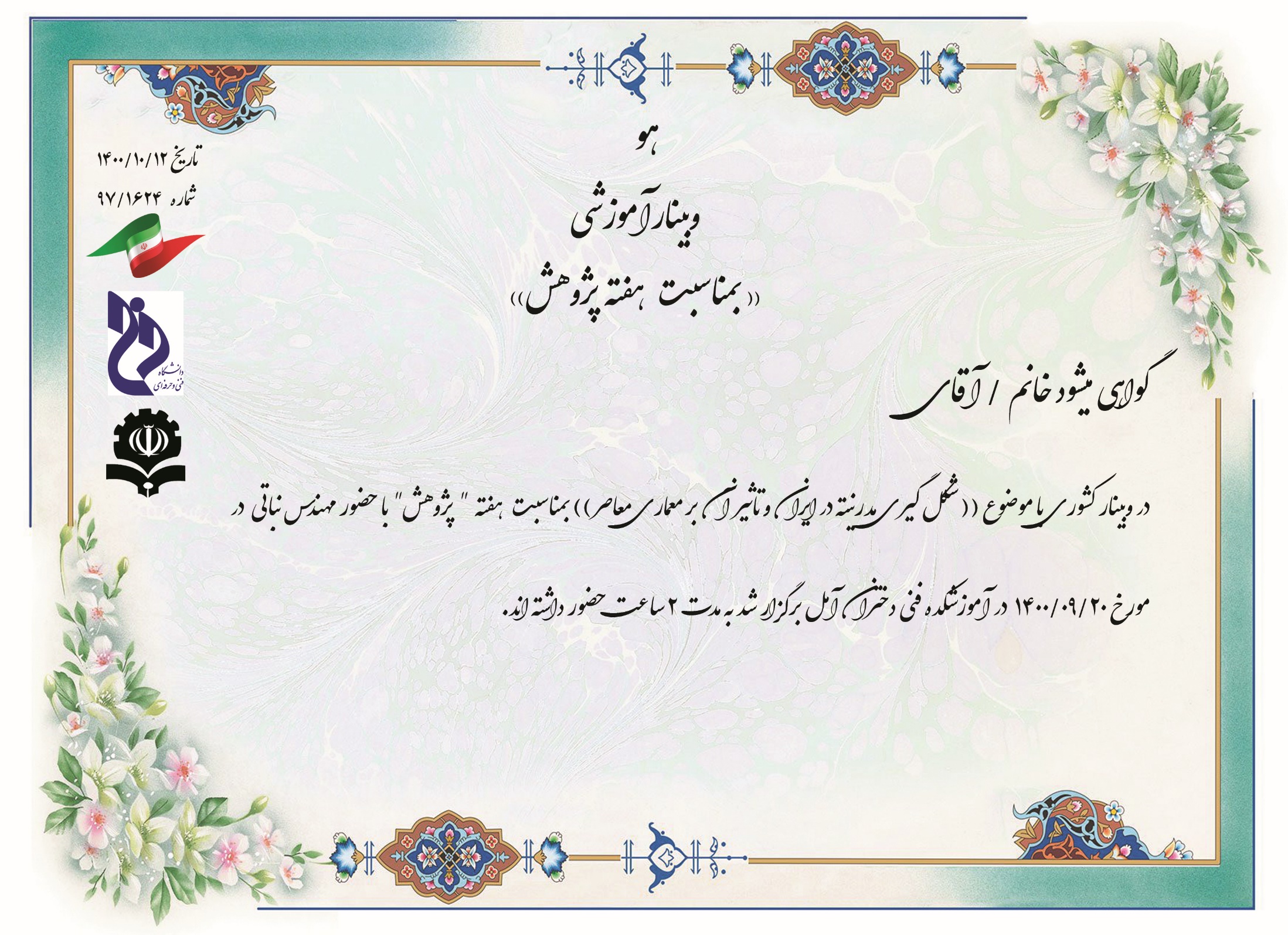 فاطمه معافی
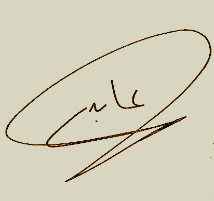 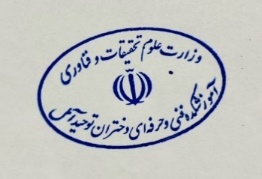 مریم عابدی
رئیس آموزشکده فنی و حرفه ای دختران آمل
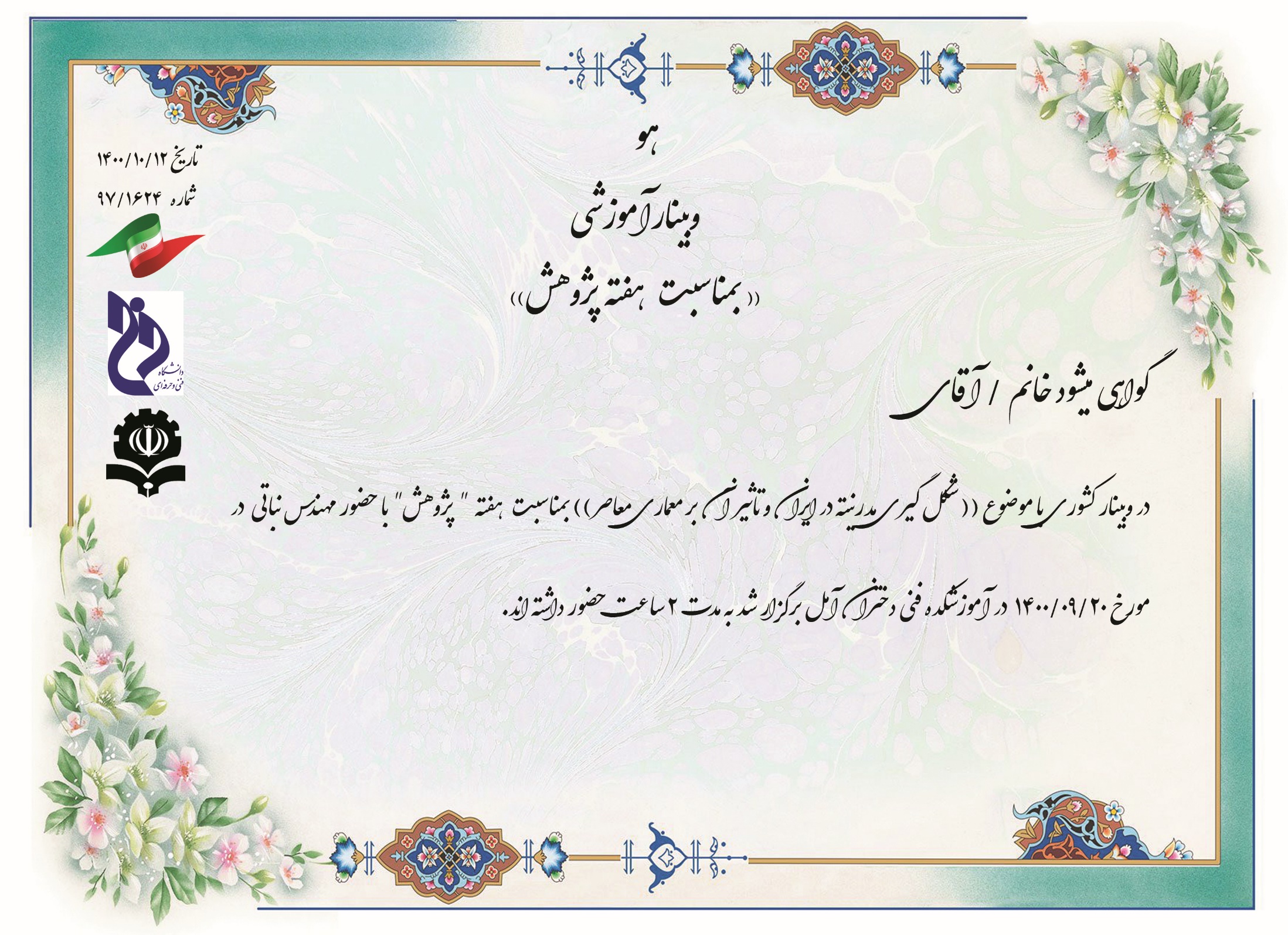 فاطمه هادیزاده
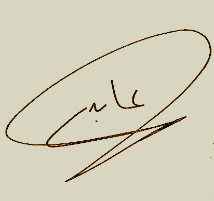 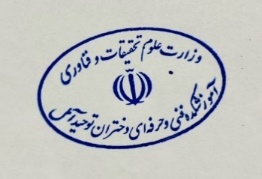 مریم عابدی
رئیس آموزشکده فنی و حرفه ای دختران آمل
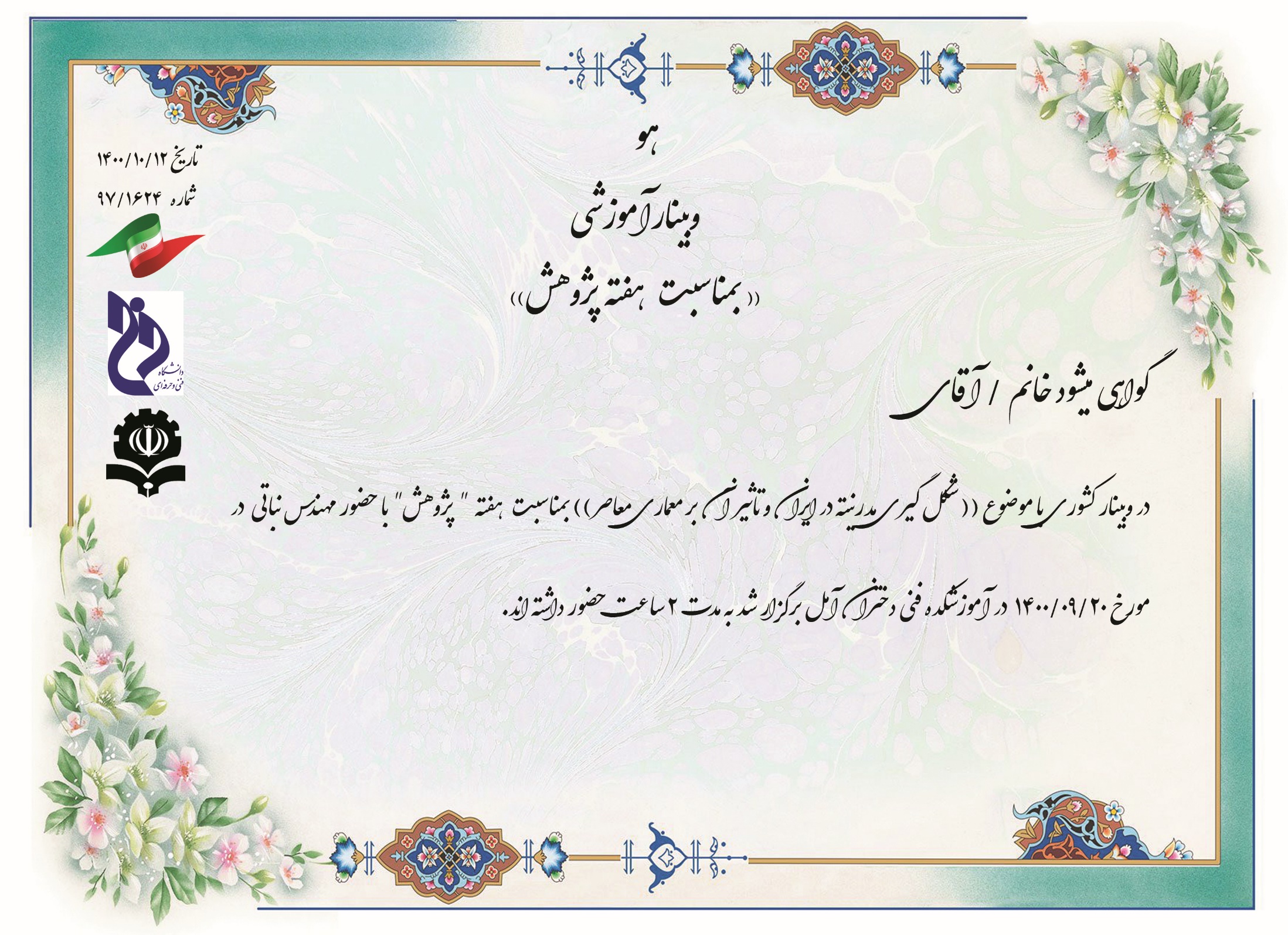 فاطمه هلالی
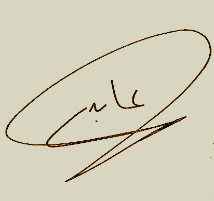 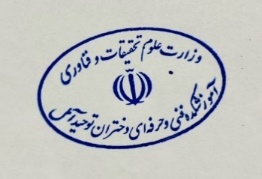 مریم عابدی
رئیس آموزشکده فنی و حرفه ای دختران آمل
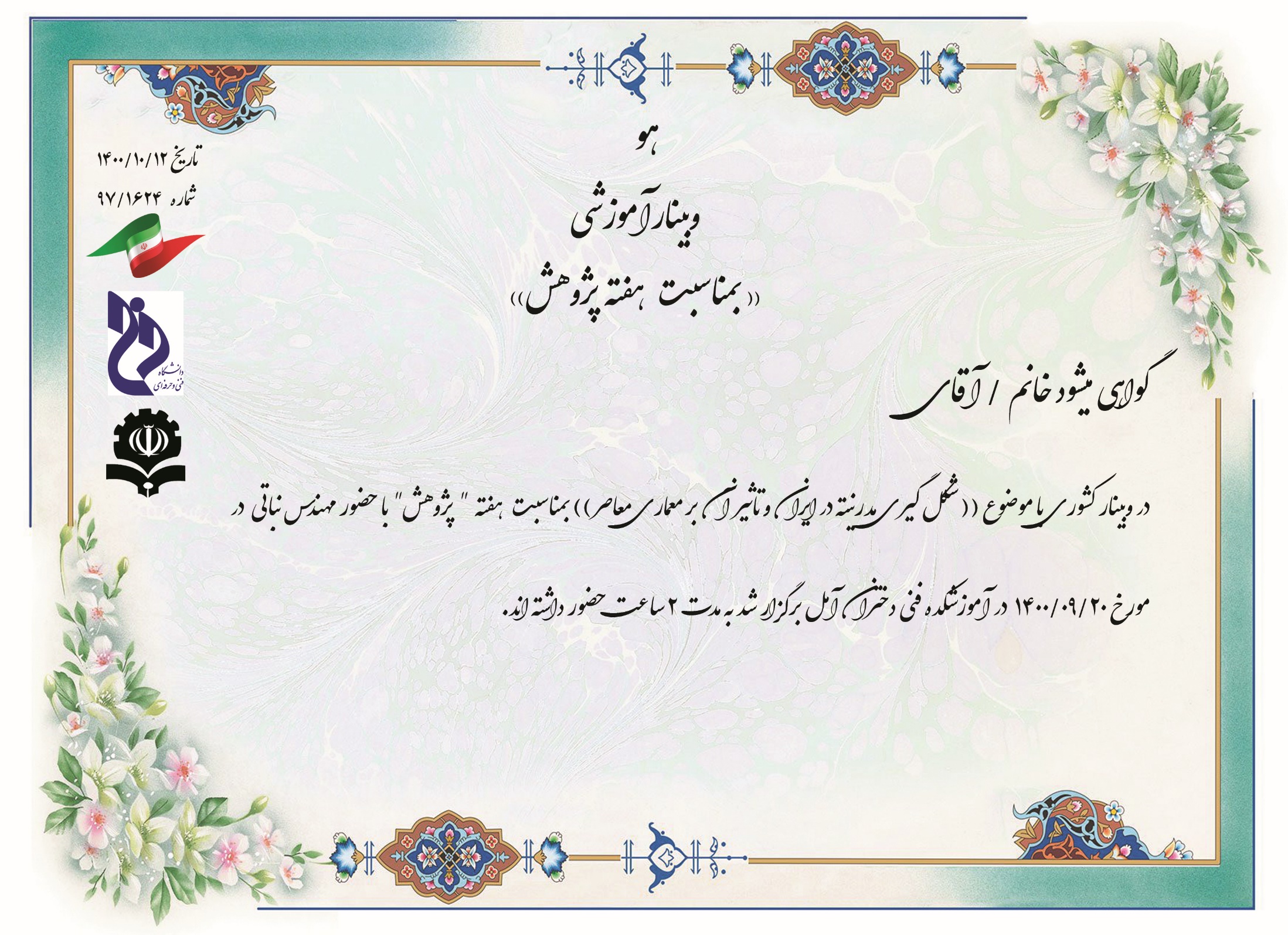 فائزه آقا علیان
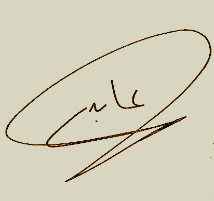 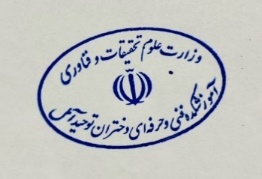 مریم عابدی
رئیس آموزشکده فنی و حرفه ای دختران آمل
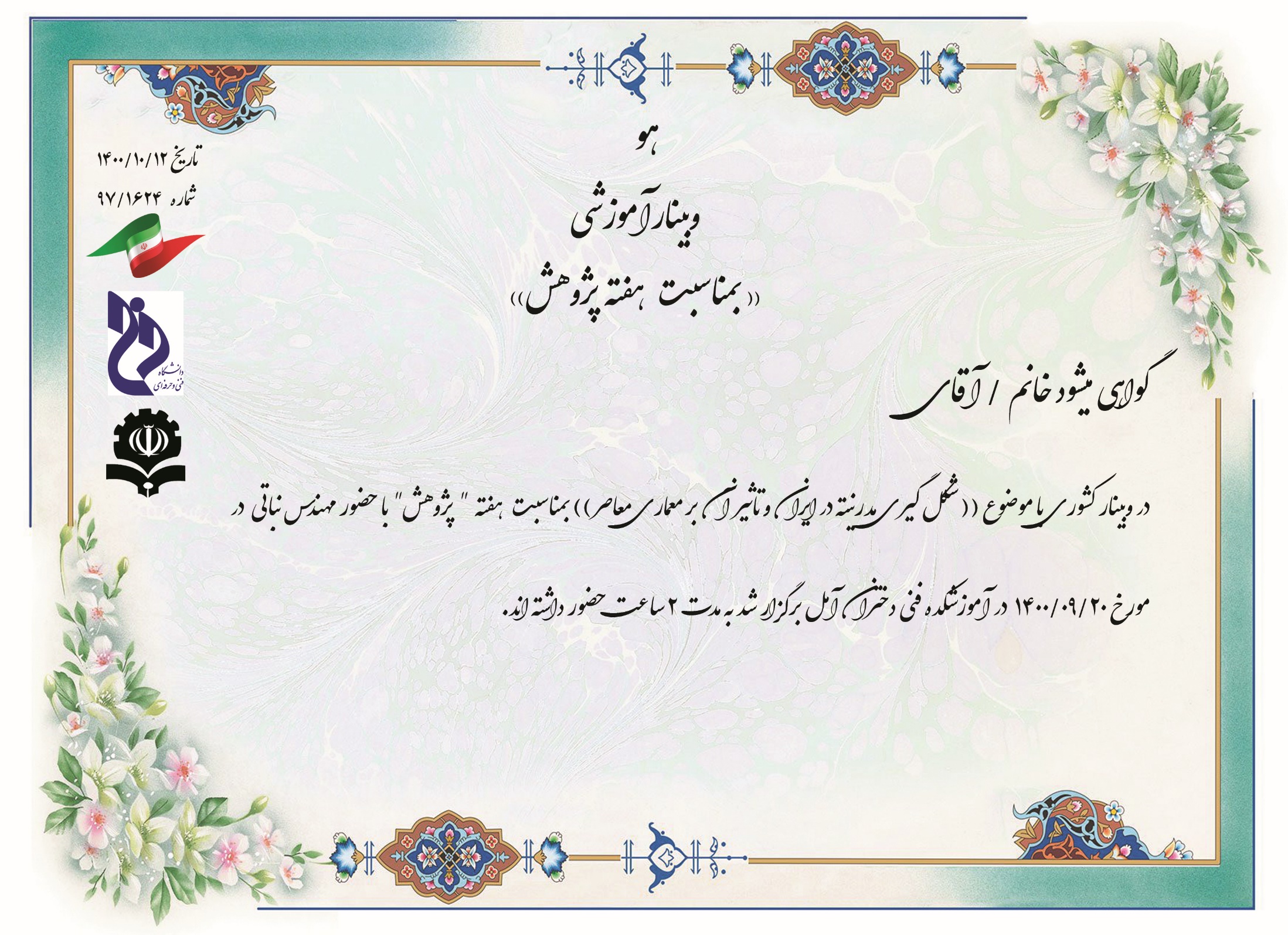 فرزانه عرب پور
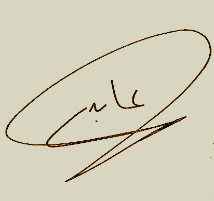 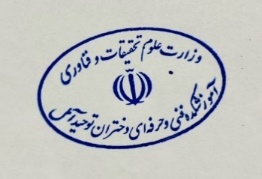 مریم عابدی
رئیس آموزشکده فنی و حرفه ای دختران آمل
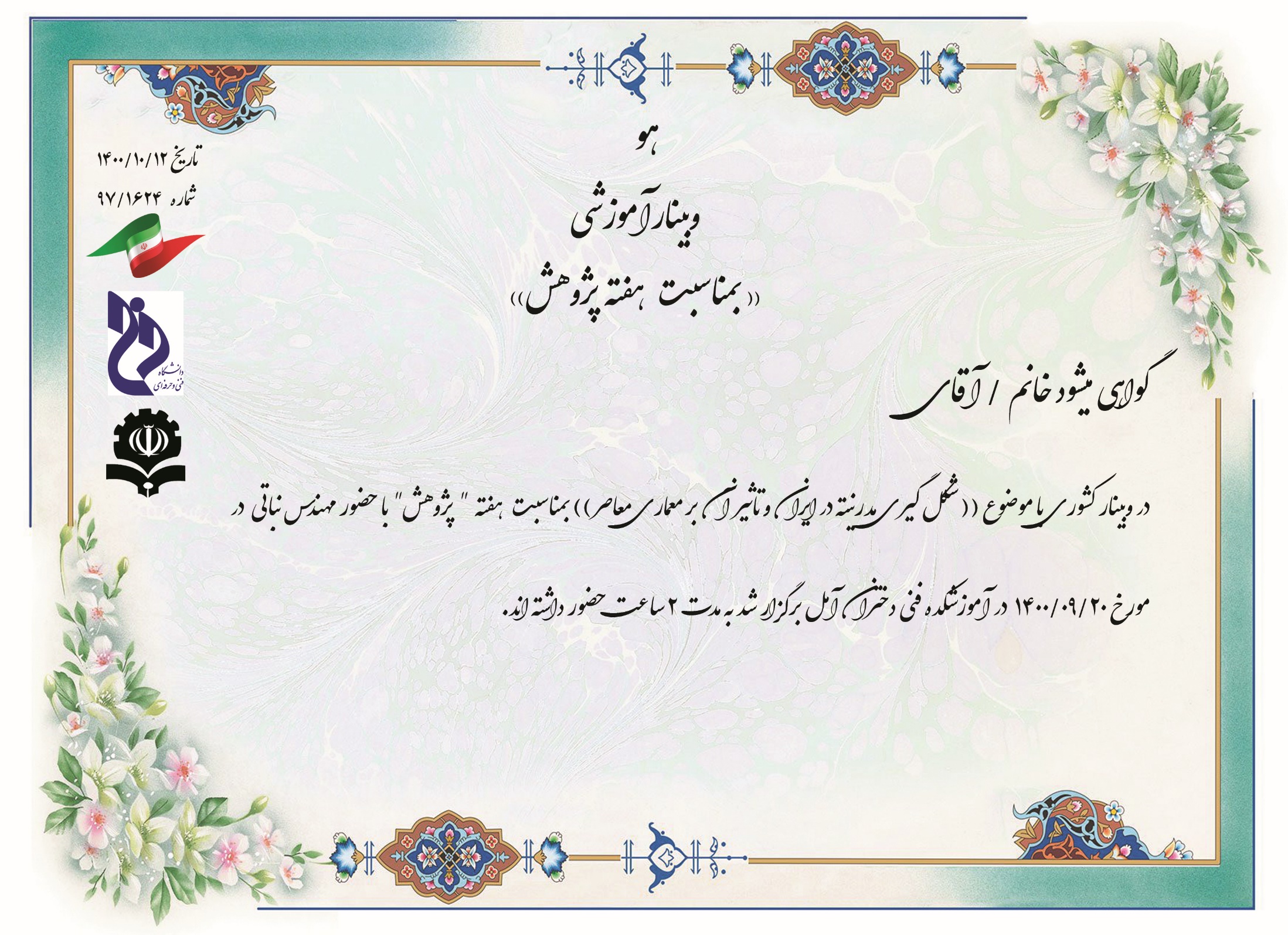 کلانتری
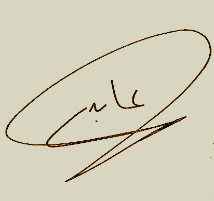 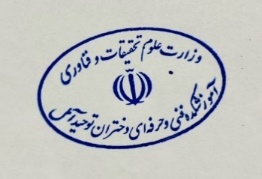 مریم عابدی
رئیس آموزشکده فنی و حرفه ای دختران آمل
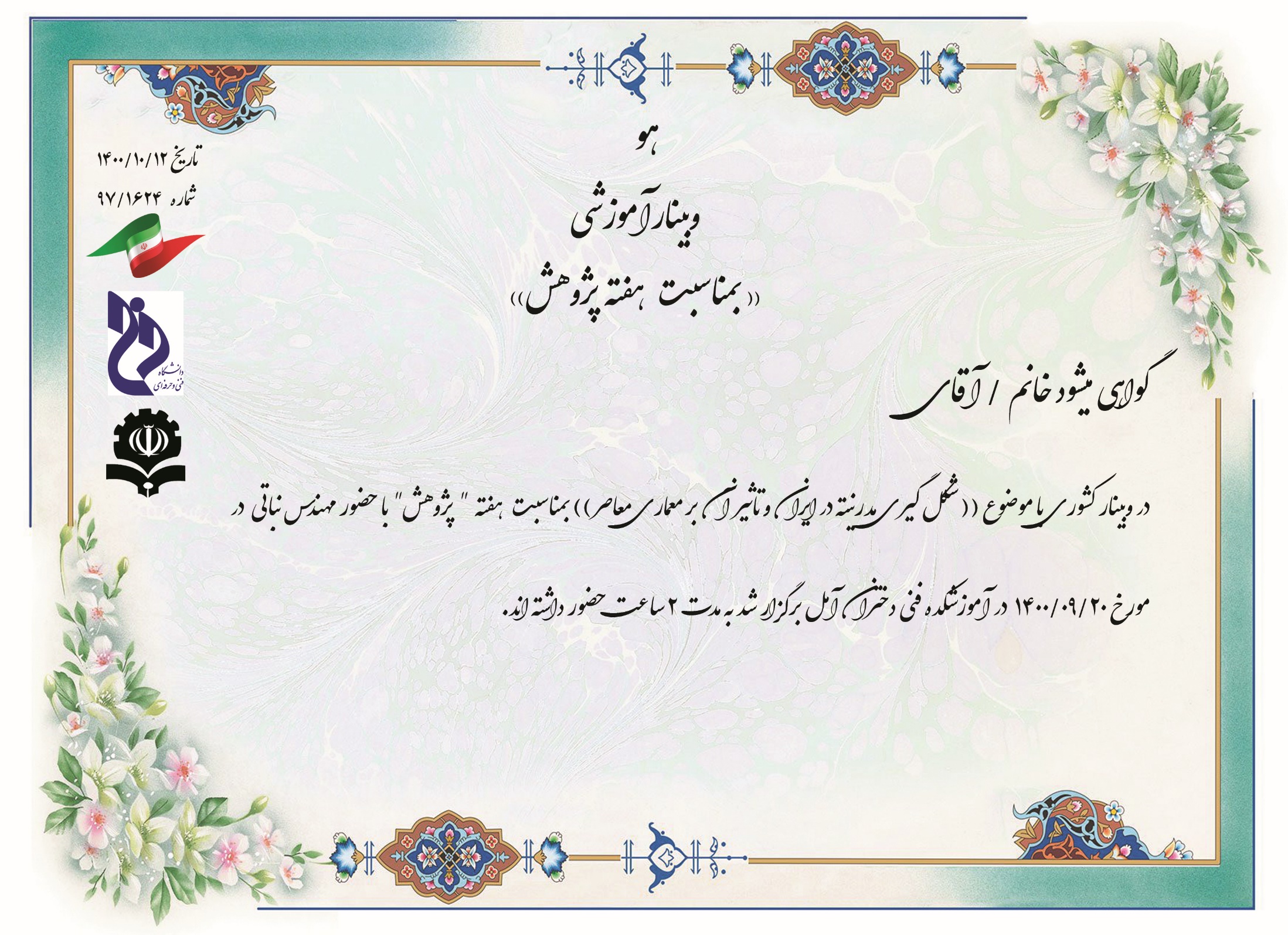 لادن رستمی
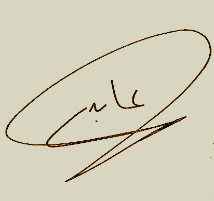 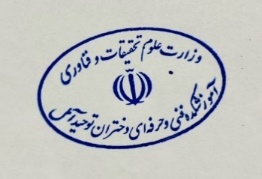 مریم عابدی
رئیس آموزشکده فنی و حرفه ای دختران آمل
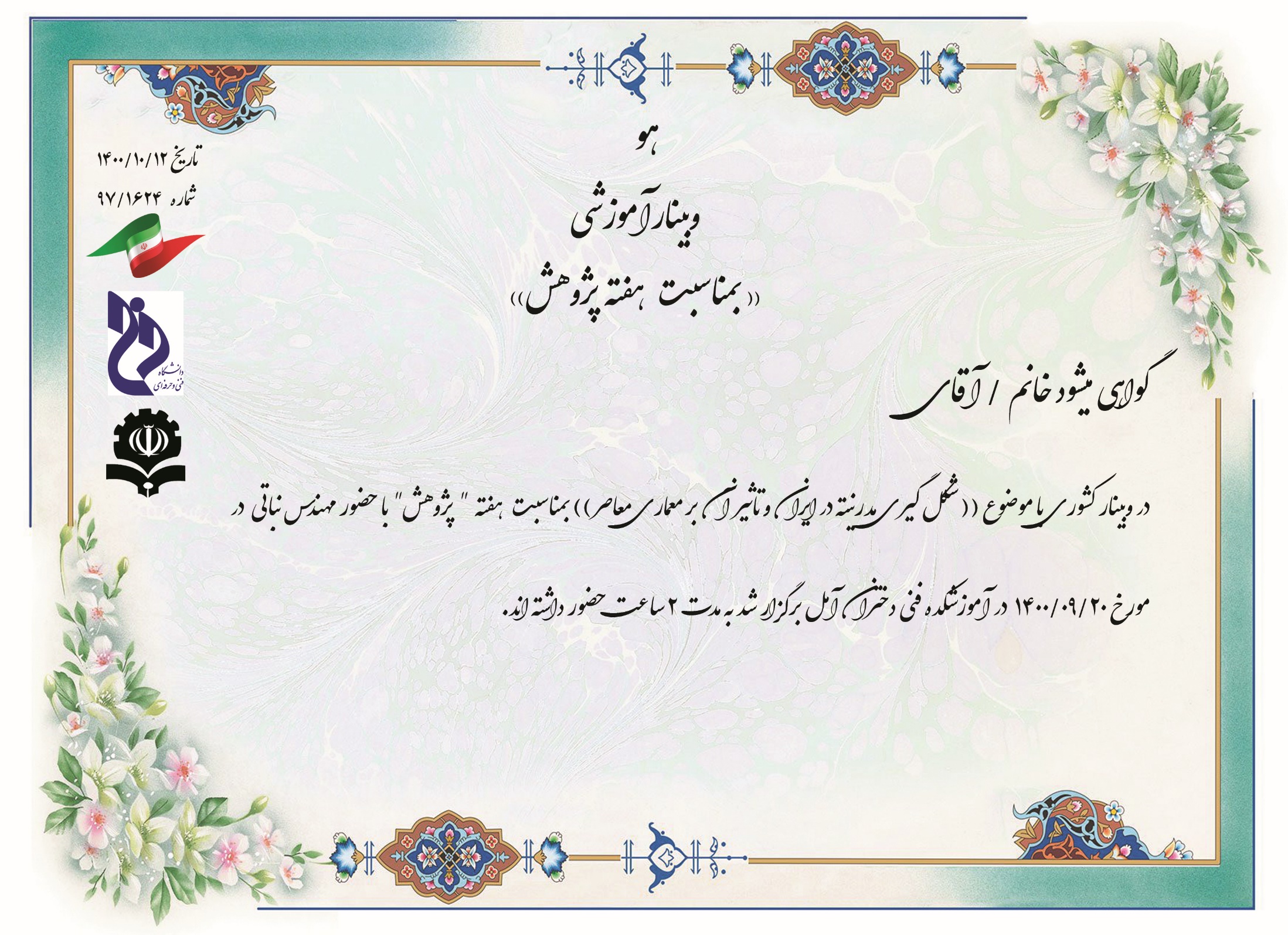 مبین اتشران
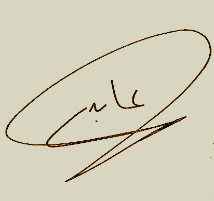 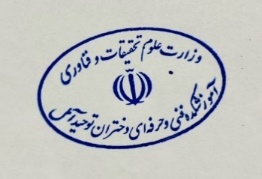 مریم عابدی
رئیس آموزشکده فنی و حرفه ای دختران آمل
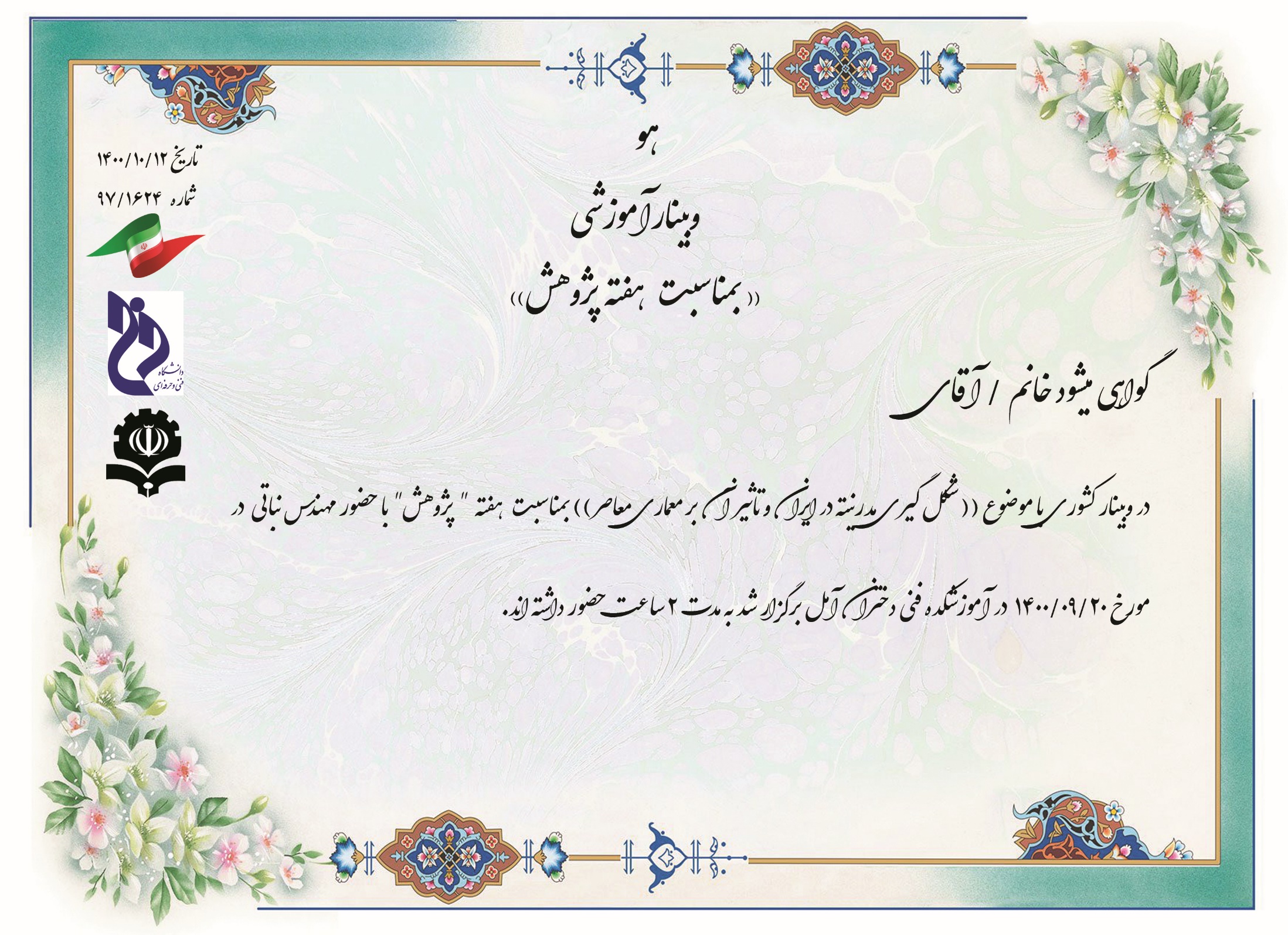 مجید یعقوبی قره تپه
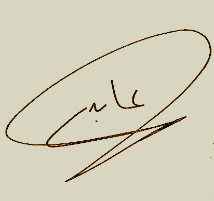 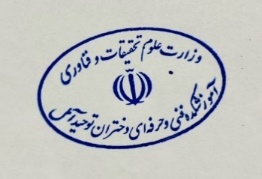 مریم عابدی
رئیس آموزشکده فنی و حرفه ای دختران آمل
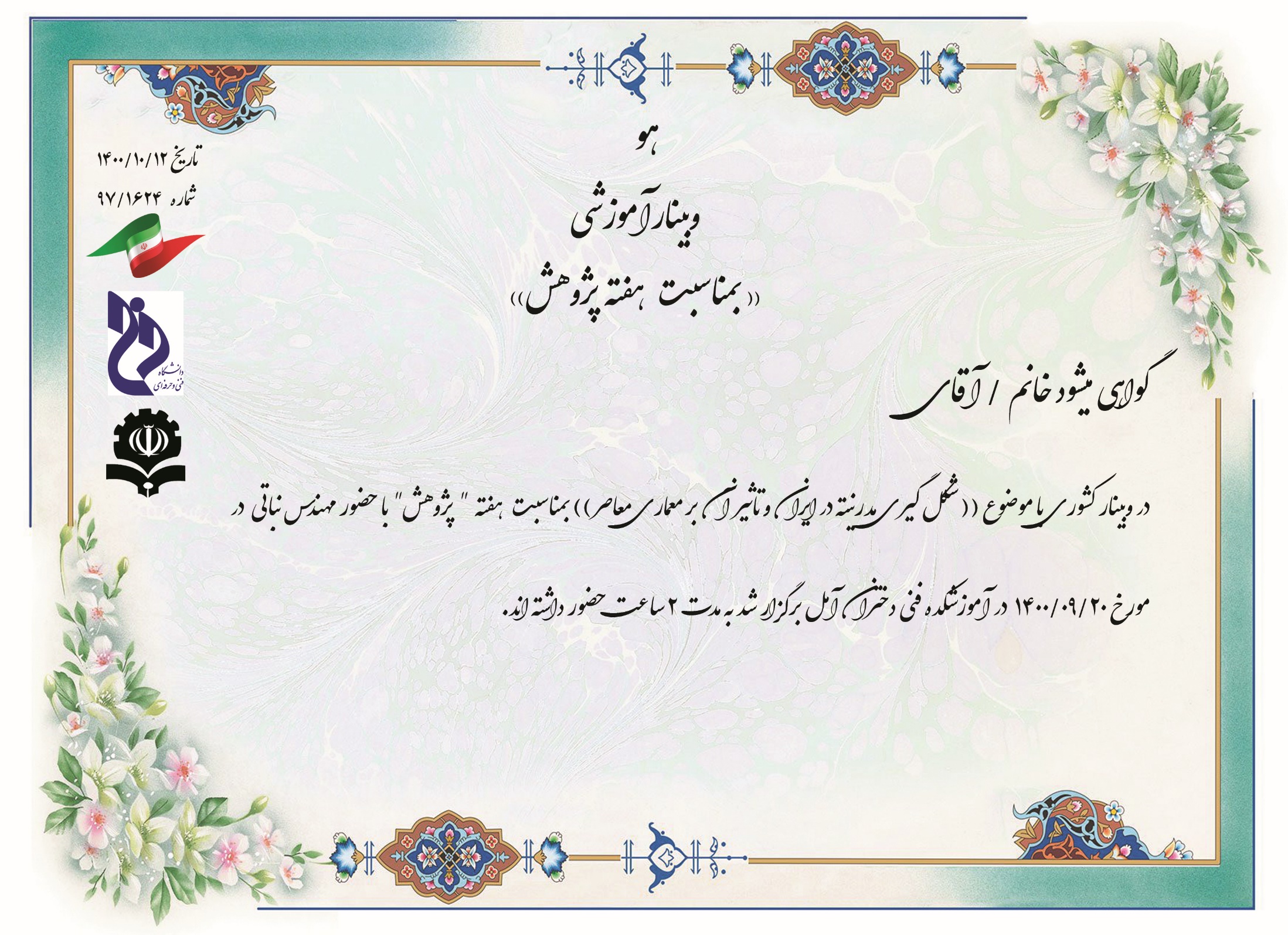 گلشاهی
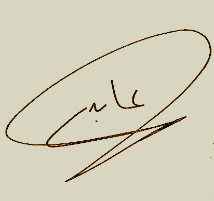 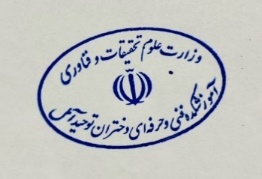 مریم عابدی
رئیس آموزشکده فنی و حرفه ای دختران آمل
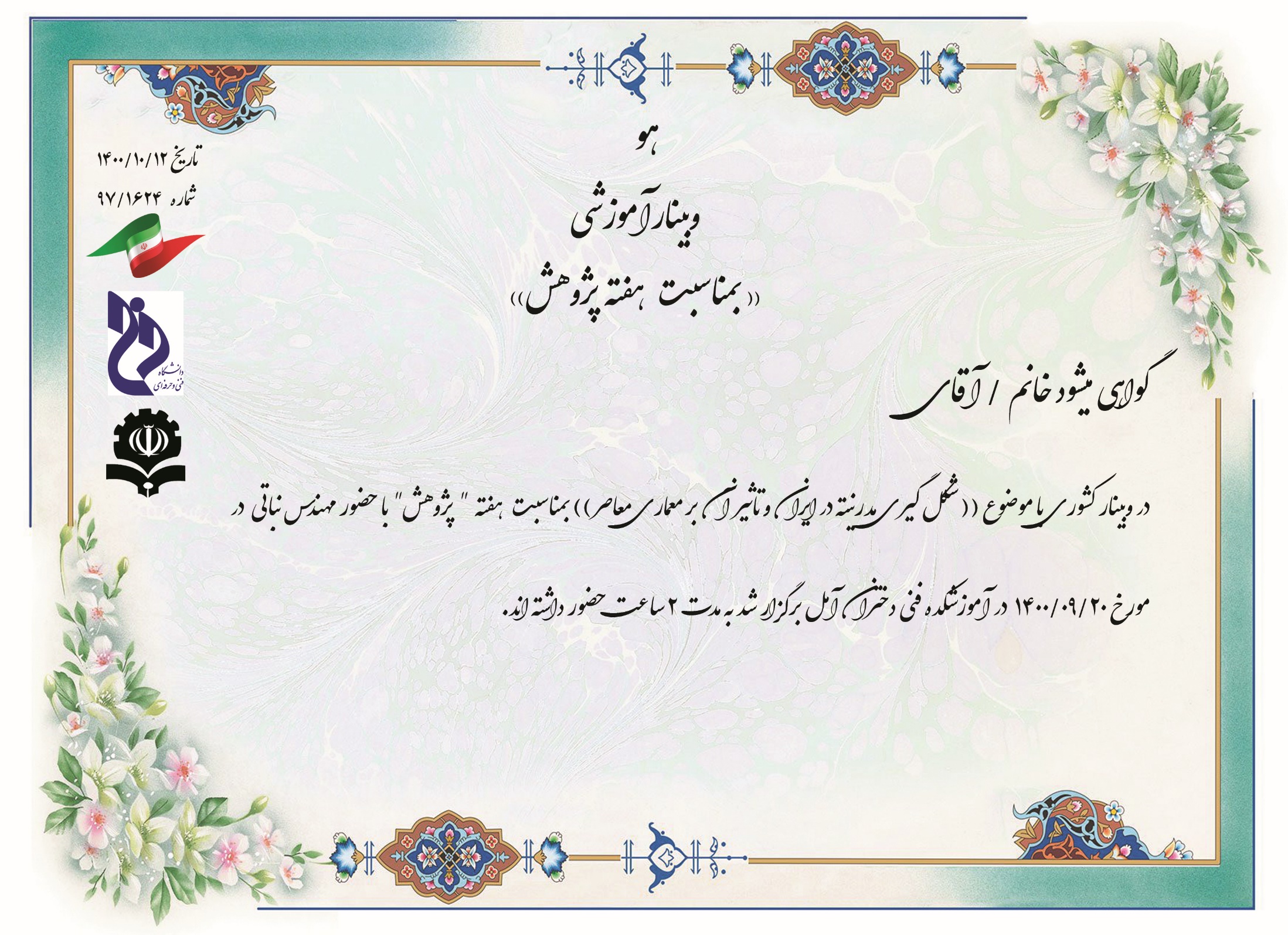 محمد خوجه دیزجی تبریز
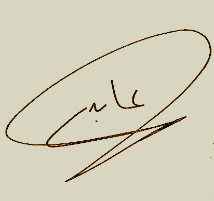 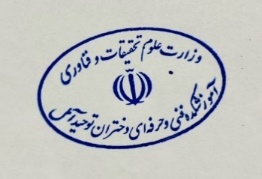 مریم عابدی
رئیس آموزشکده فنی و حرفه ای دختران آمل
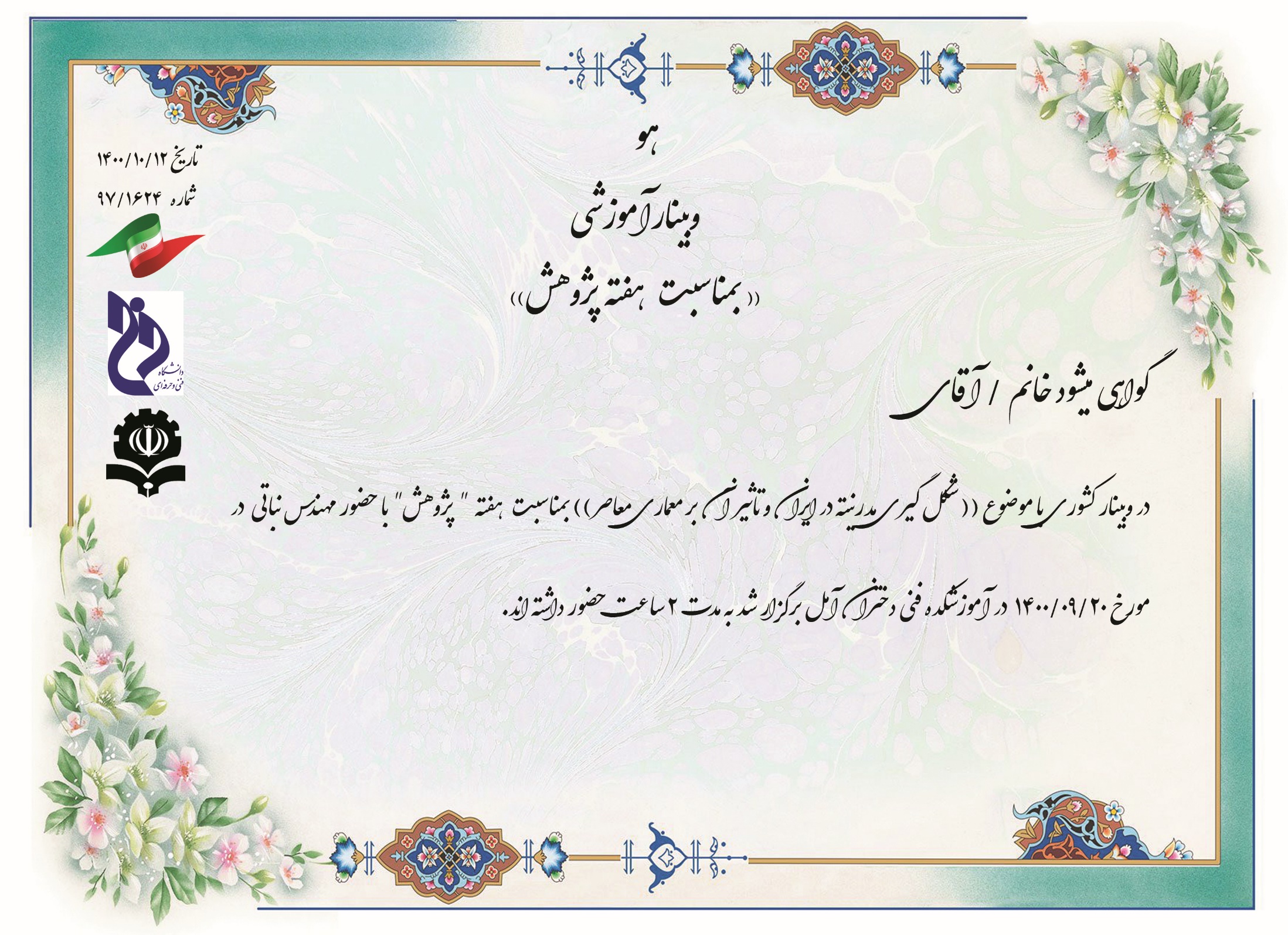 محمد صادق
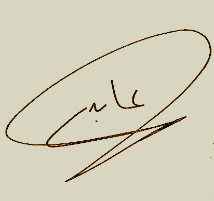 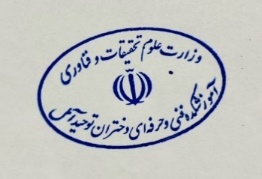 مریم عابدی
رئیس آموزشکده فنی و حرفه ای دختران آمل
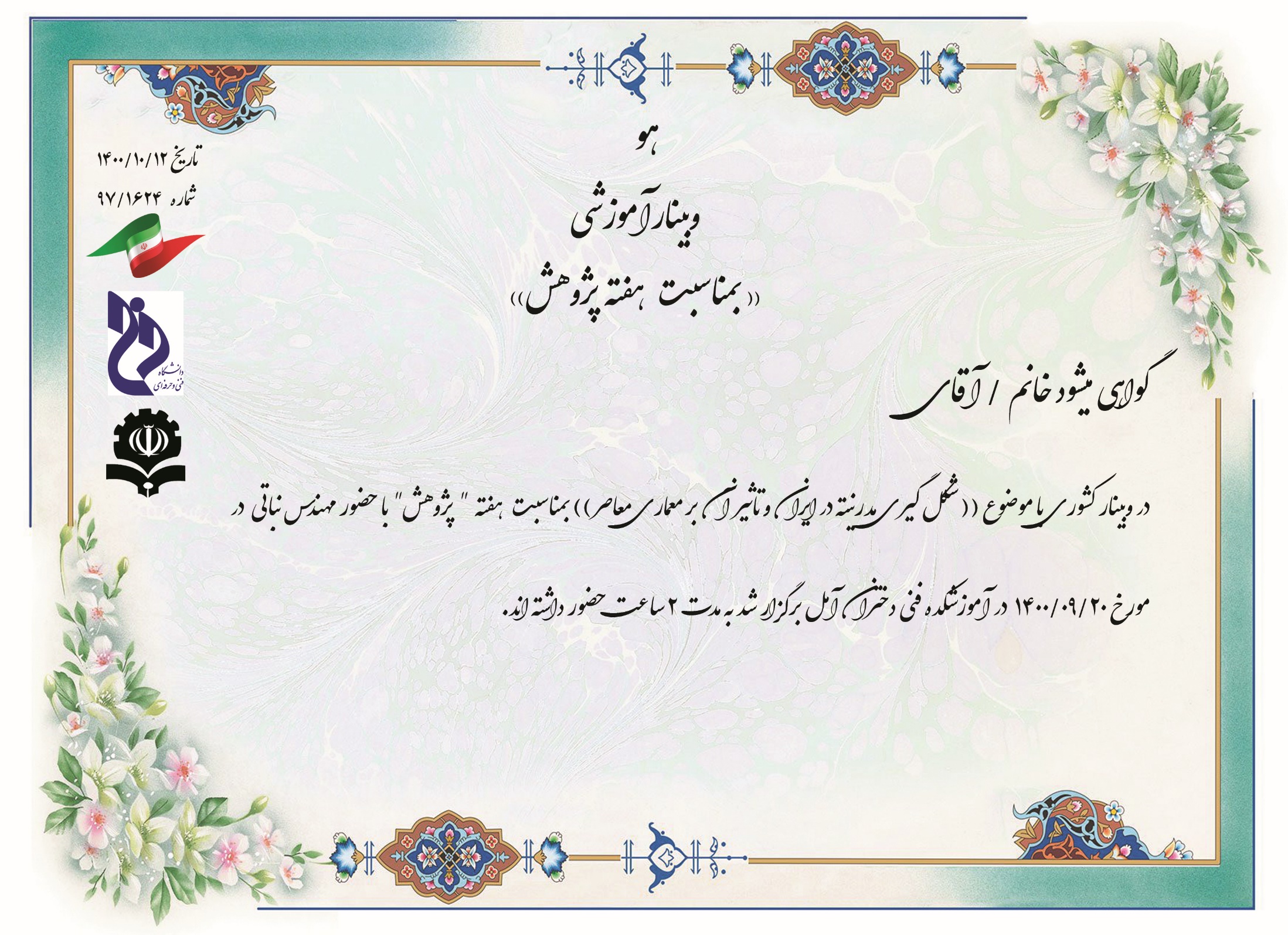 محمد کتابی
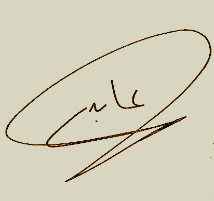 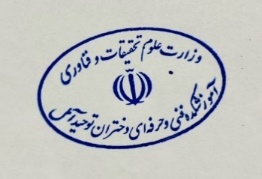 مریم عابدی
رئیس آموزشکده فنی و حرفه ای دختران آمل
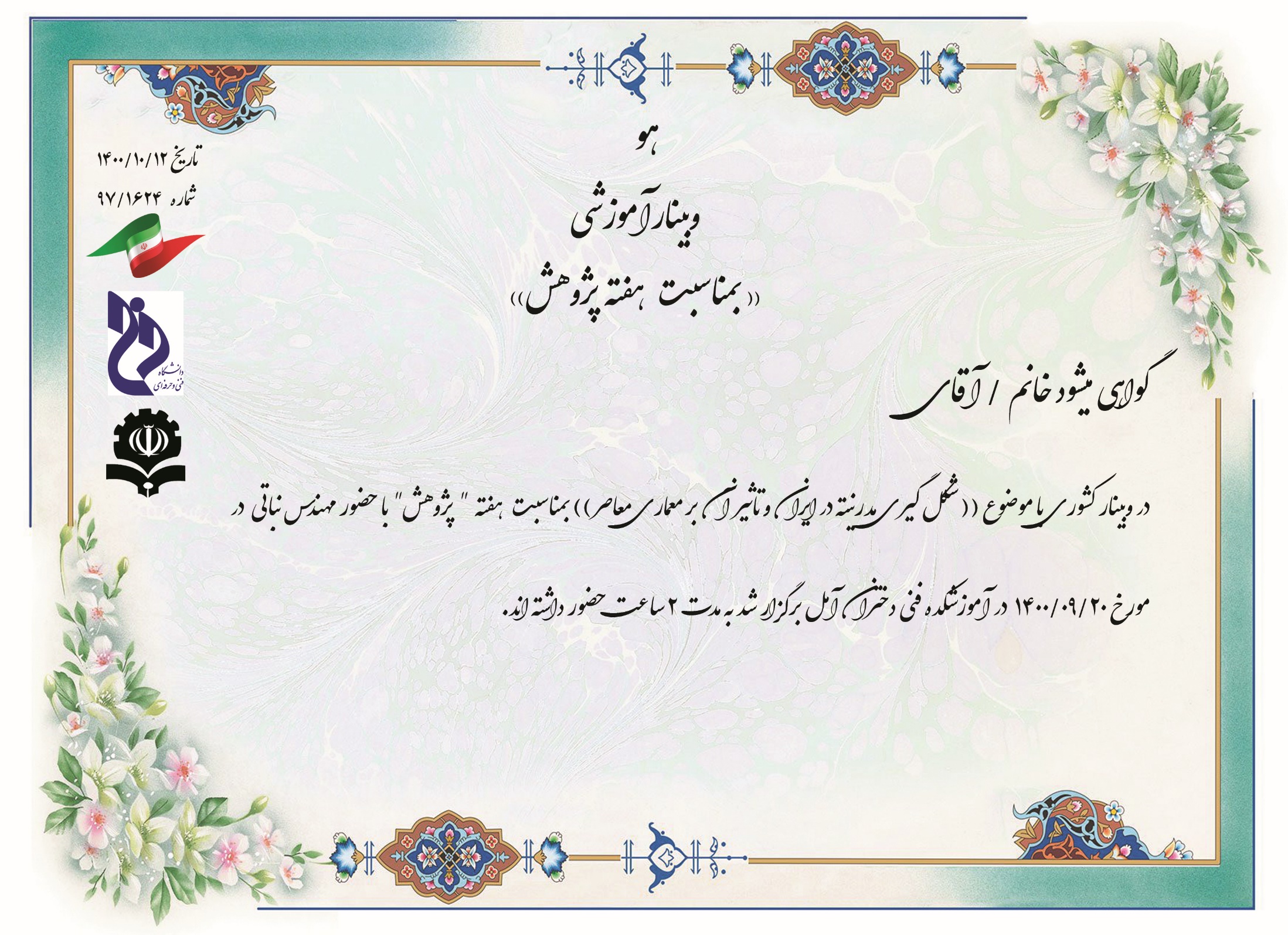 محمد باقررهامی
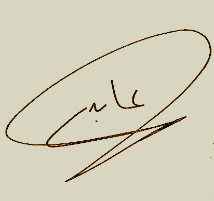 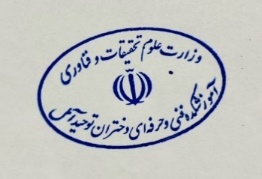 مریم عابدی
رئیس آموزشکده فنی و حرفه ای دختران آمل
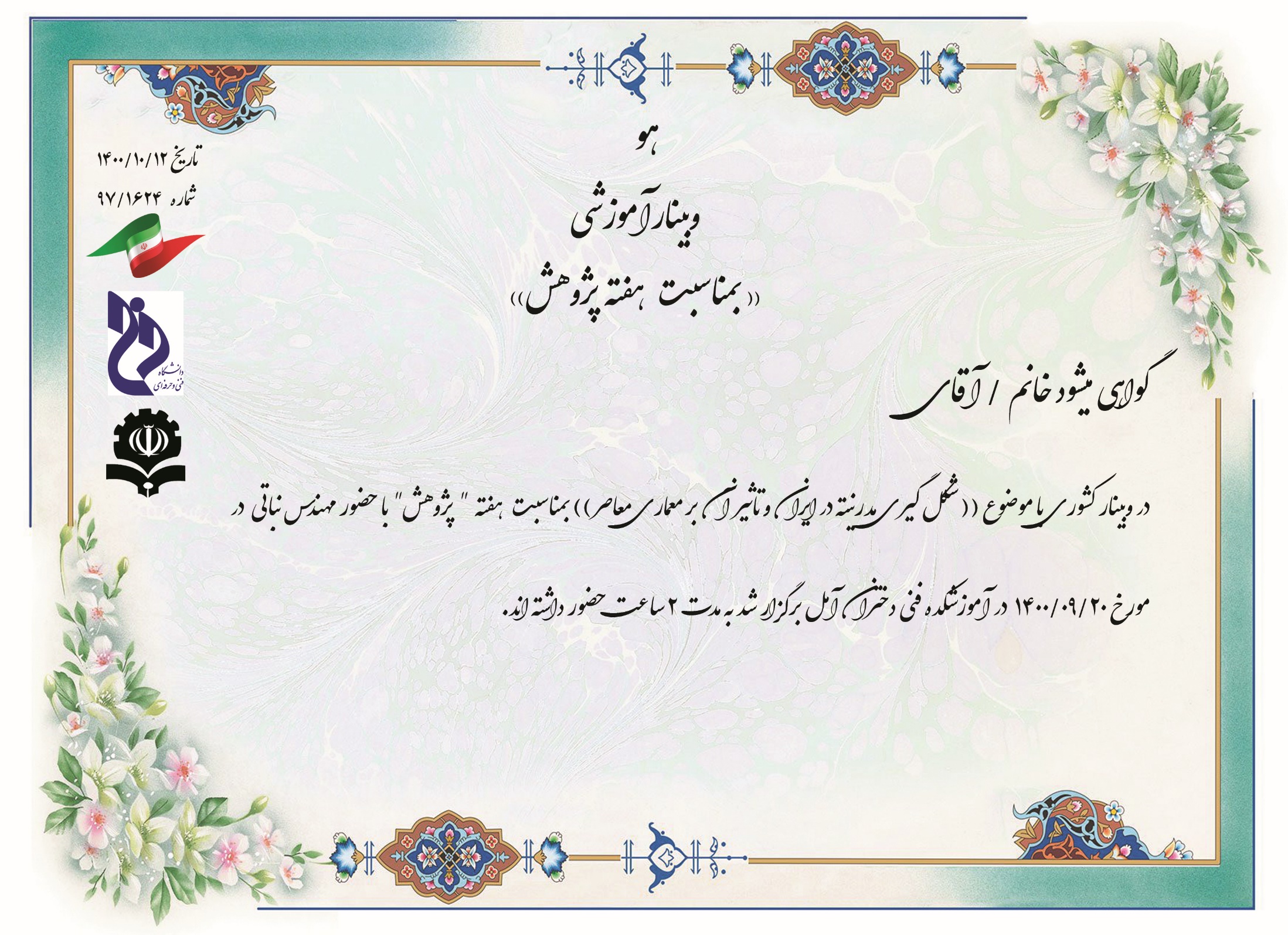 مریم حسینی
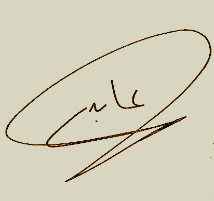 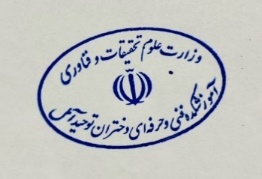 مریم عابدی
رئیس آموزشکده فنی و حرفه ای دختران آمل
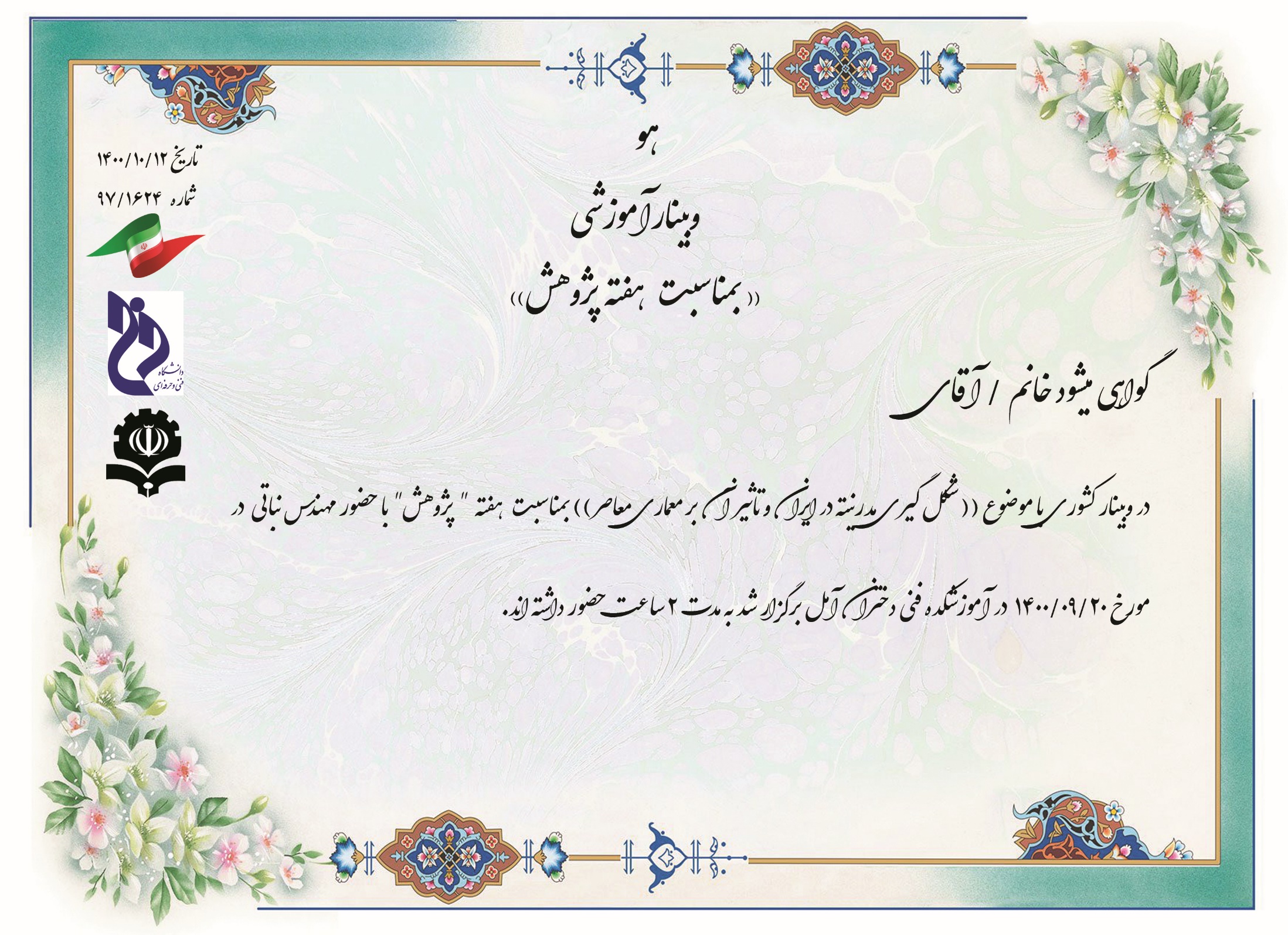 مریم دباغیان
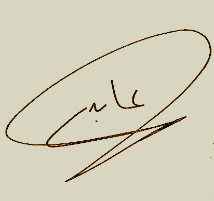 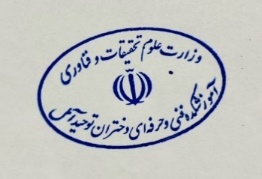 مریم عابدی
رئیس آموزشکده فنی و حرفه ای دختران آمل
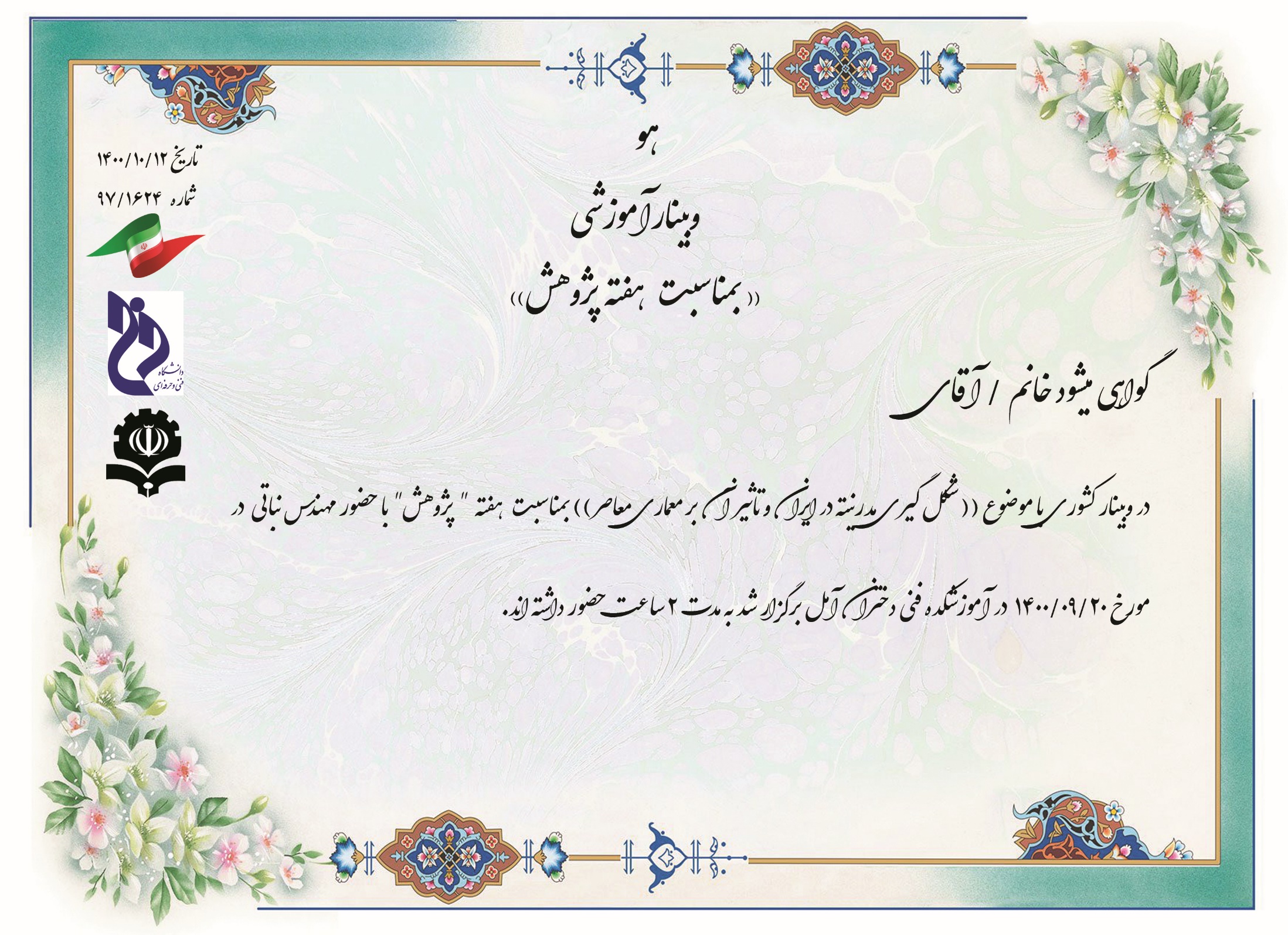 ملکی دلارستاقی
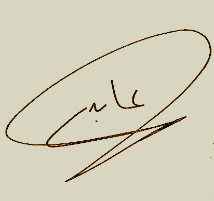 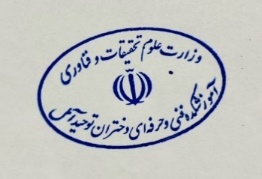 مریم عابدی
رئیس آموزشکده فنی و حرفه ای دختران آمل
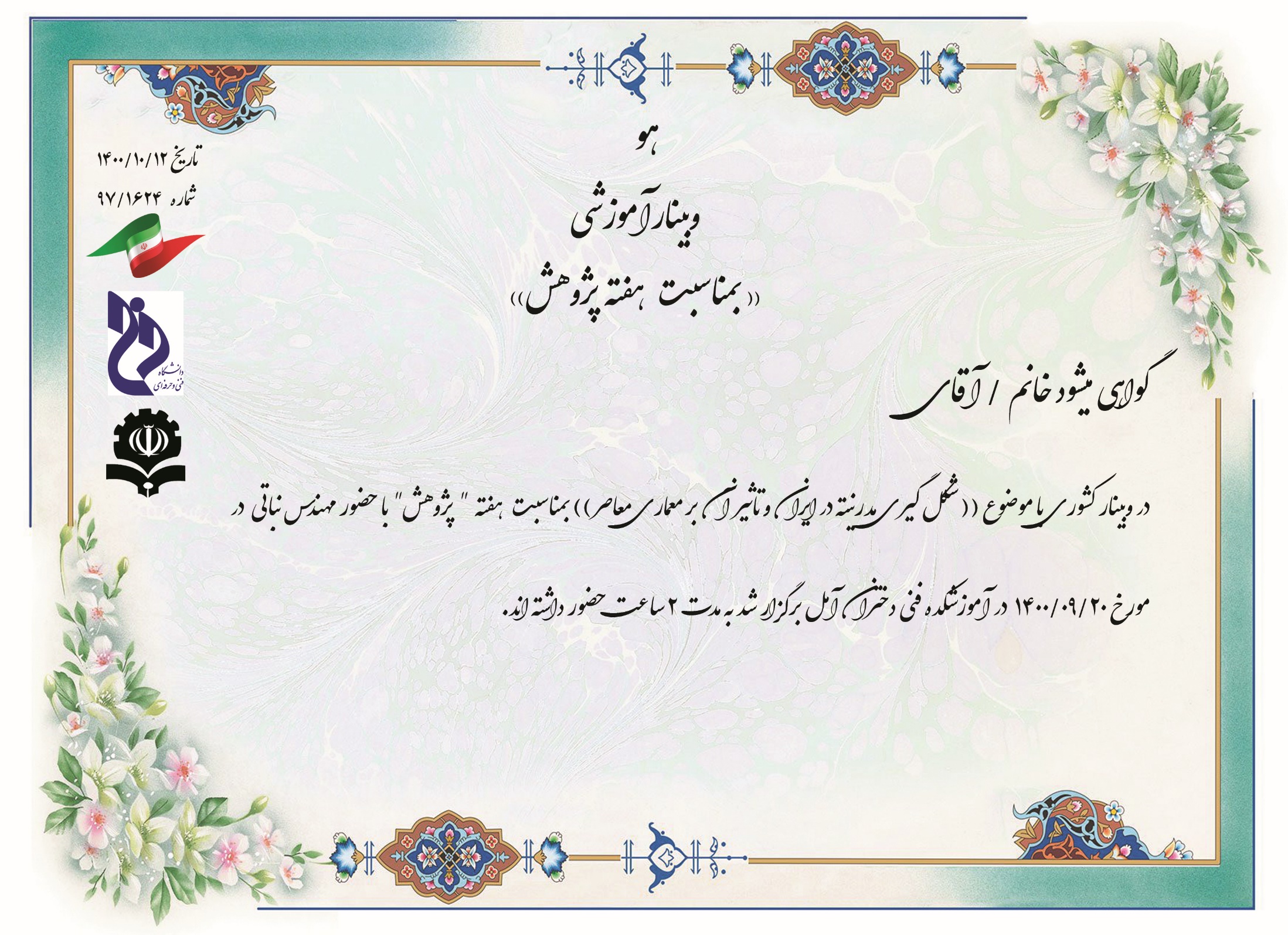 مهسا نیک بخت
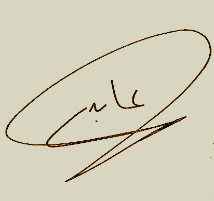 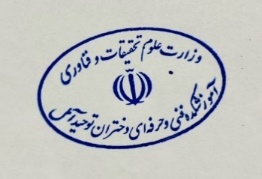 مریم عابدی
رئیس آموزشکده فنی و حرفه ای دختران آمل
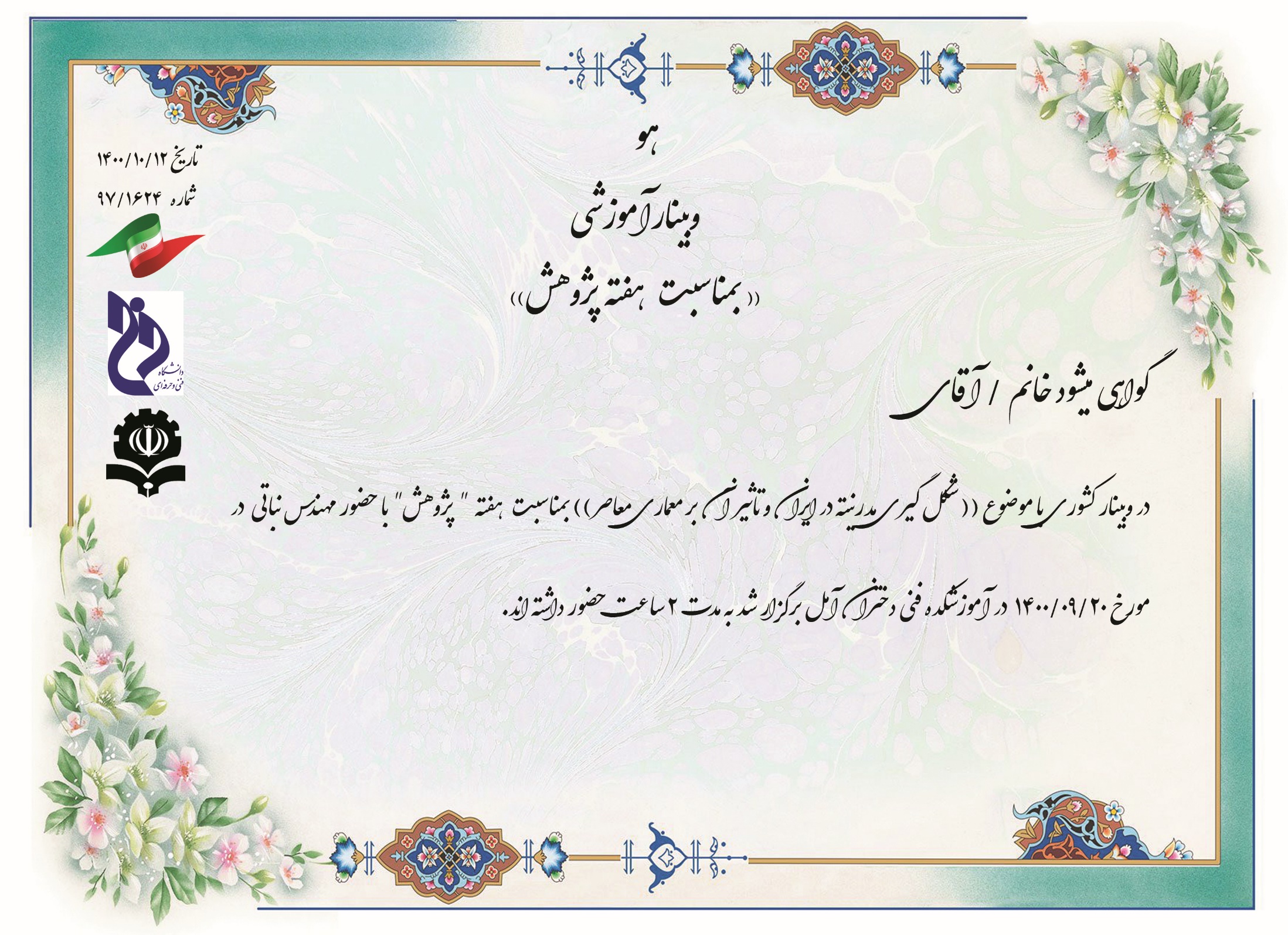 موسوی
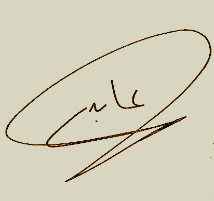 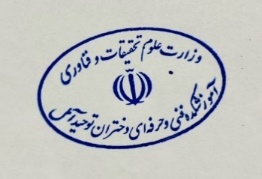 مریم عابدی
رئیس آموزشکده فنی و حرفه ای دختران آمل
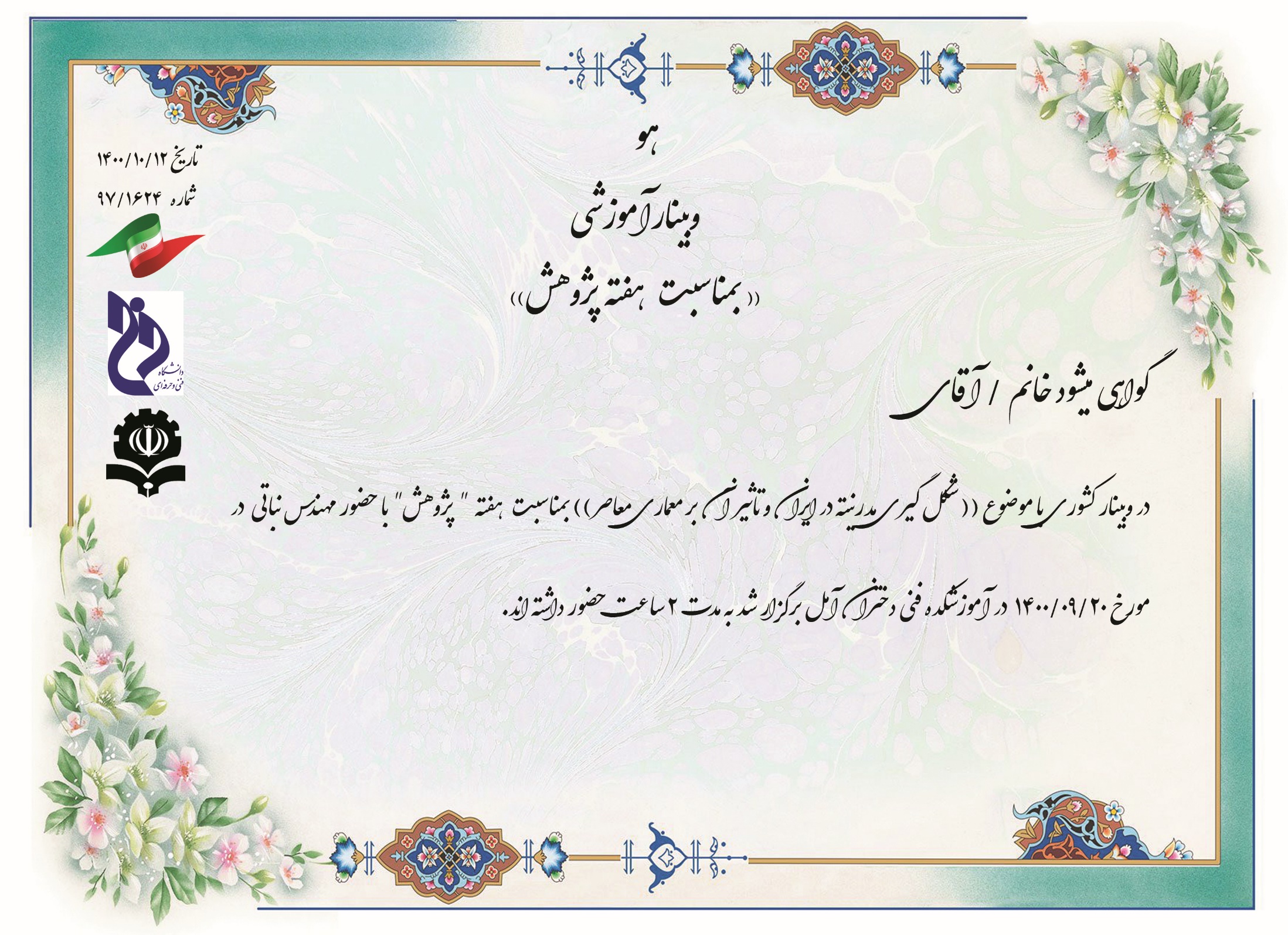 نازنین طبری
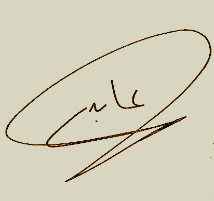 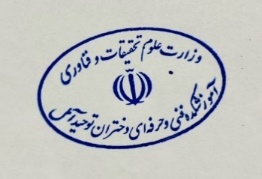 مریم عابدی
رئیس آموزشکده فنی و حرفه ای دختران آمل
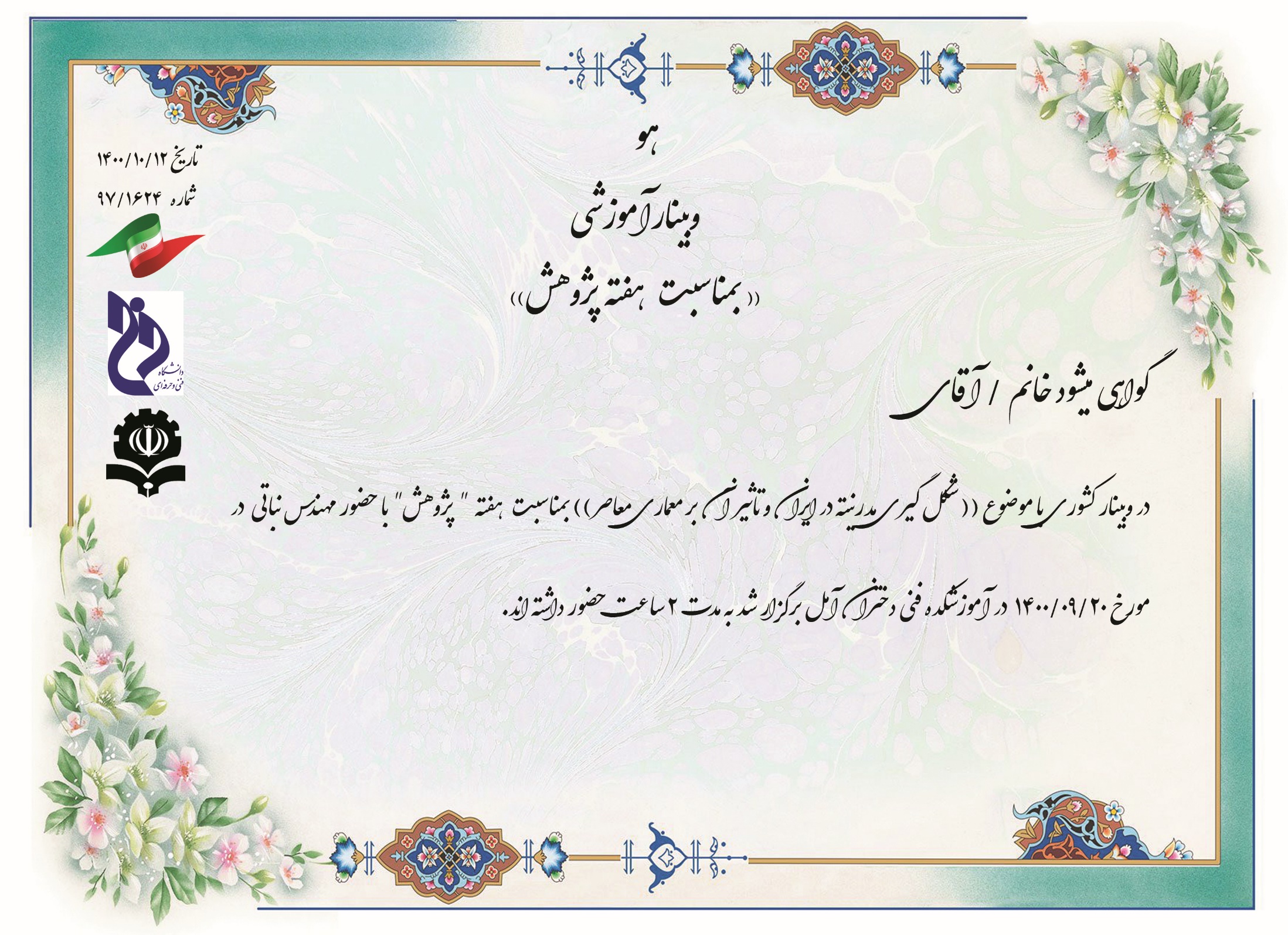 ندا زاهدی
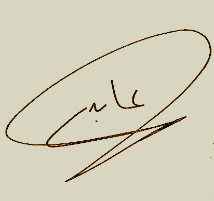 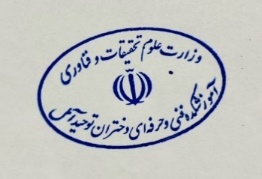 مریم عابدی
رئیس آموزشکده فنی و حرفه ای دختران آمل
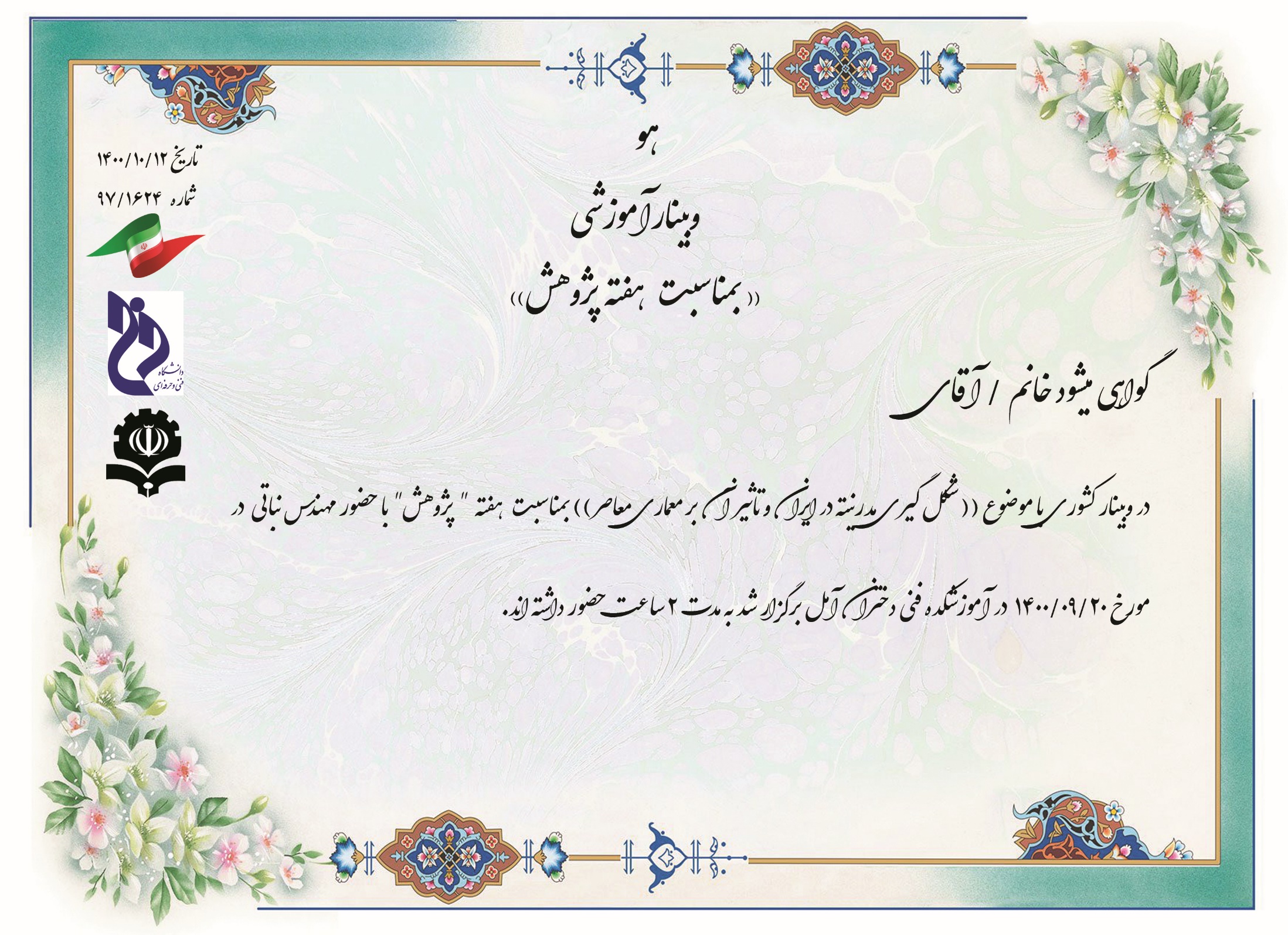 نرگس شیرزادفر
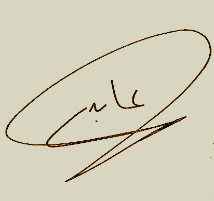 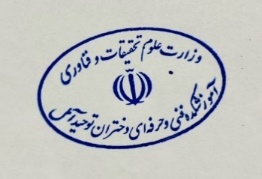 مریم عابدی
رئیس آموزشکده فنی و حرفه ای دختران آمل
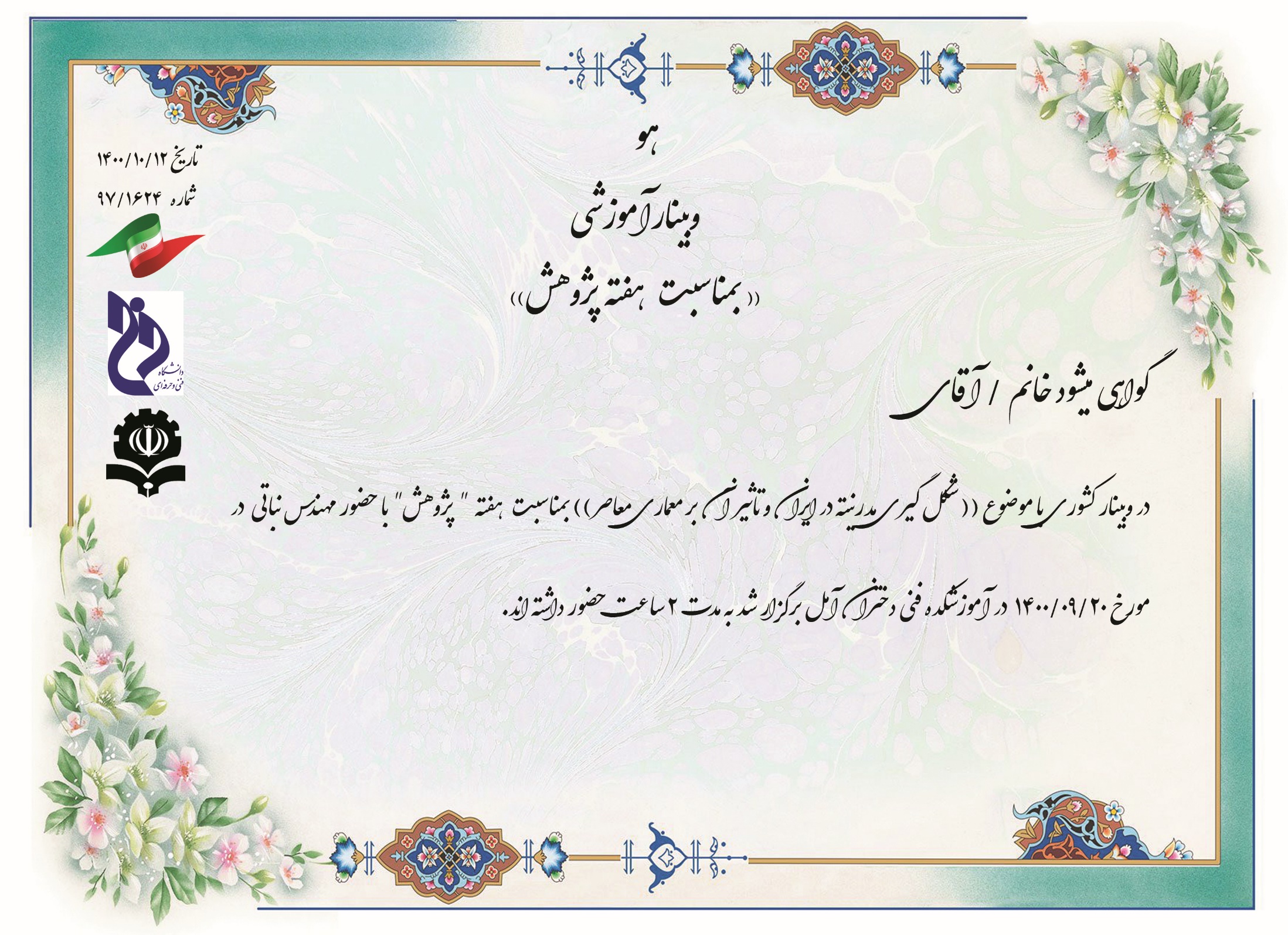 نسرین گنجینه
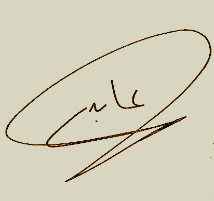 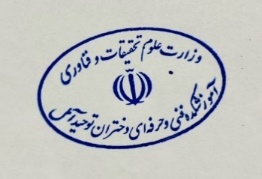 مریم عابدی
رئیس آموزشکده فنی و حرفه ای دختران آمل
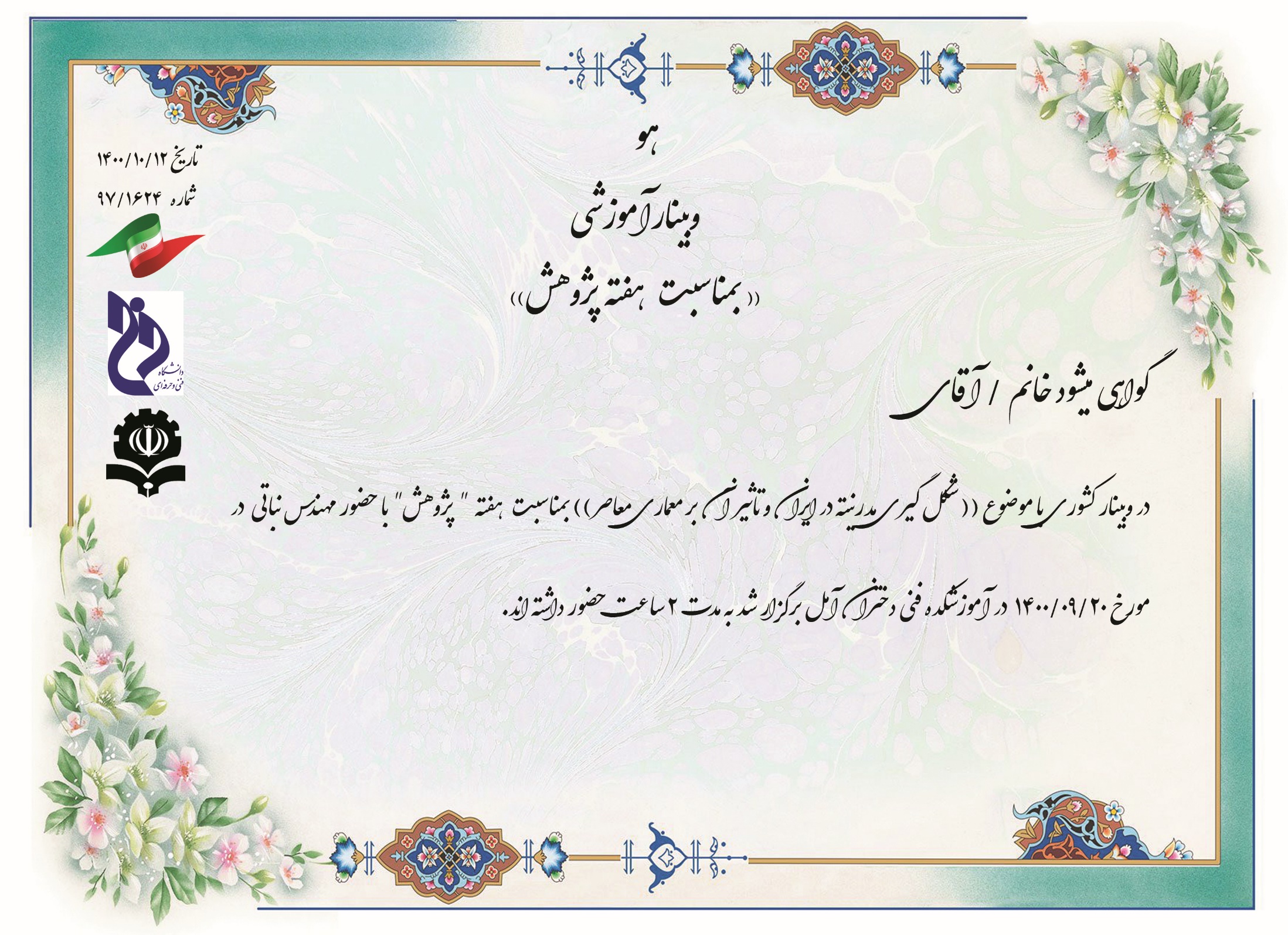 هانا یوسف پور
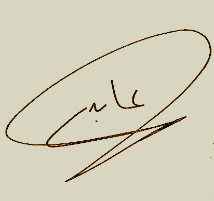 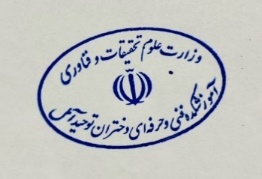 مریم عابدی
رئیس آموزشکده فنی و حرفه ای دختران آمل
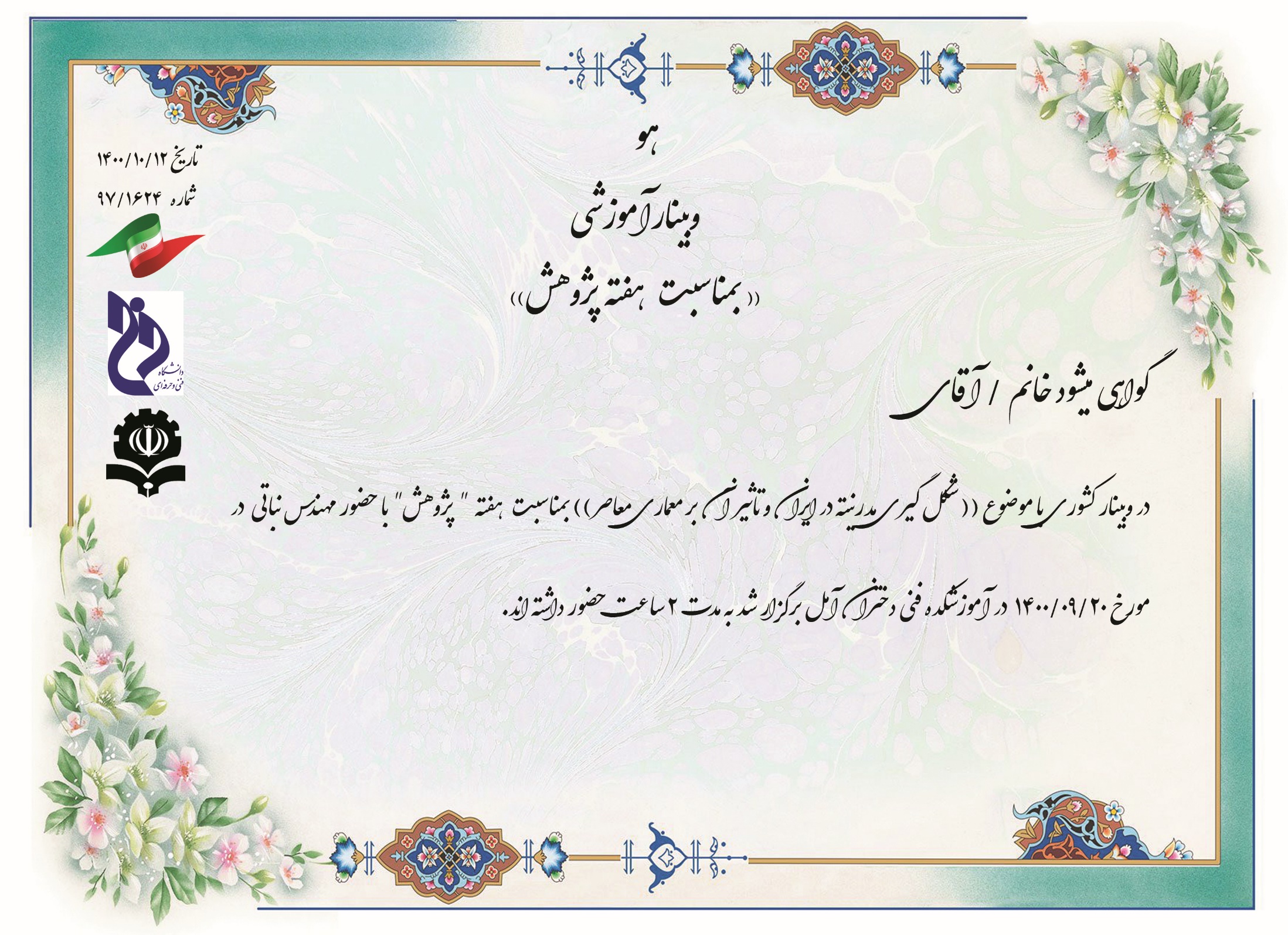 هنگامه متانی
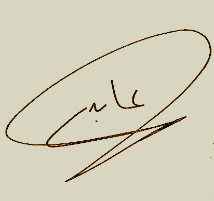 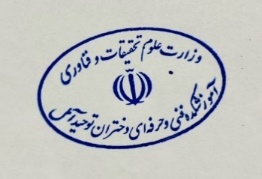 مریم عابدی
رئیس آموزشکده فنی و حرفه ای دختران آمل
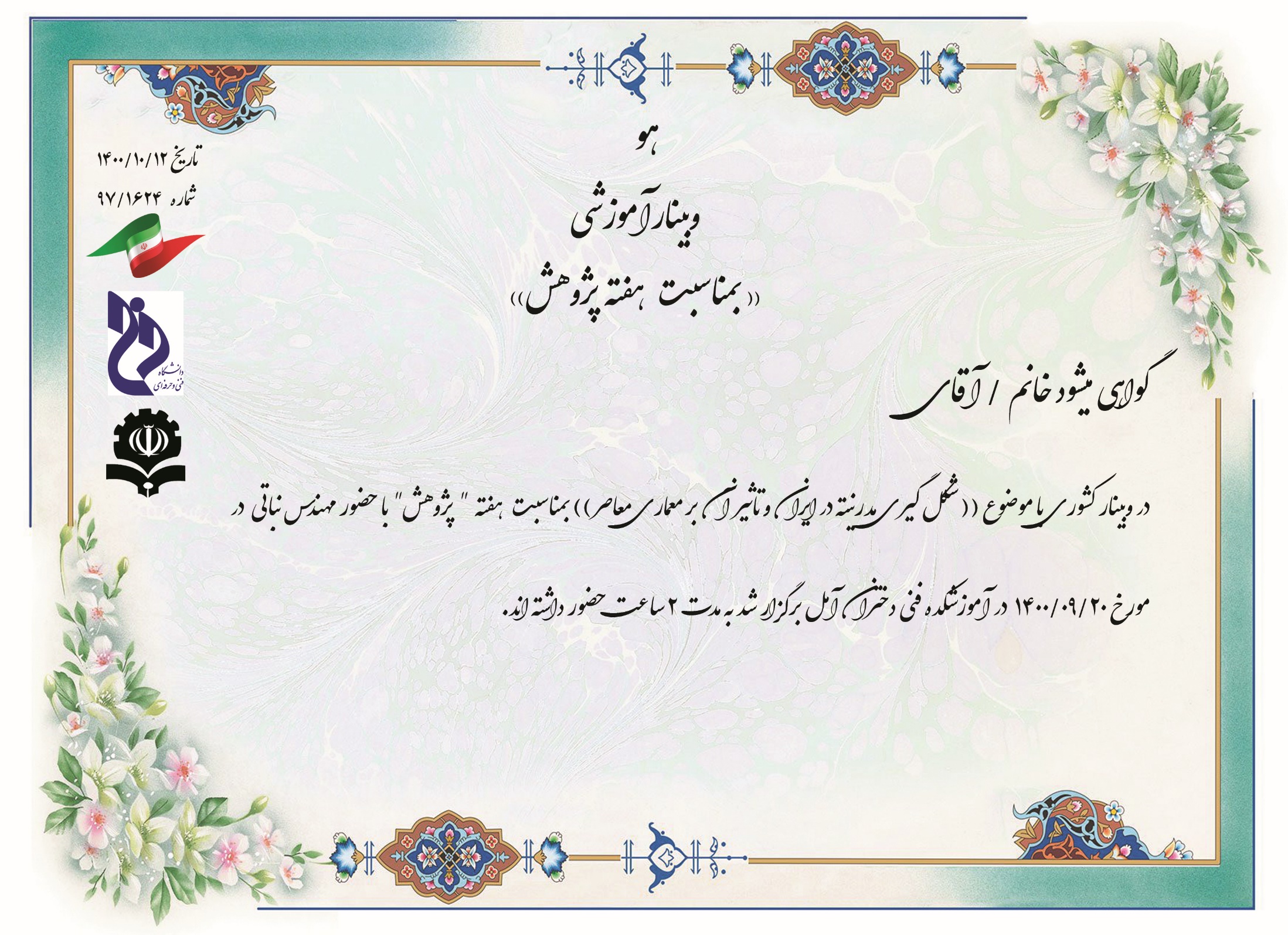 یگانه کریمی
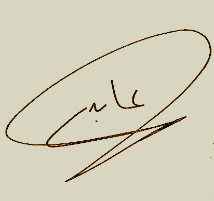 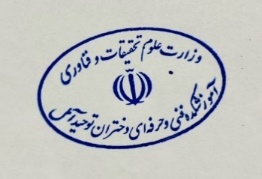 مریم عابدی
رئیس آموزشکده فنی و حرفه ای دختران آمل
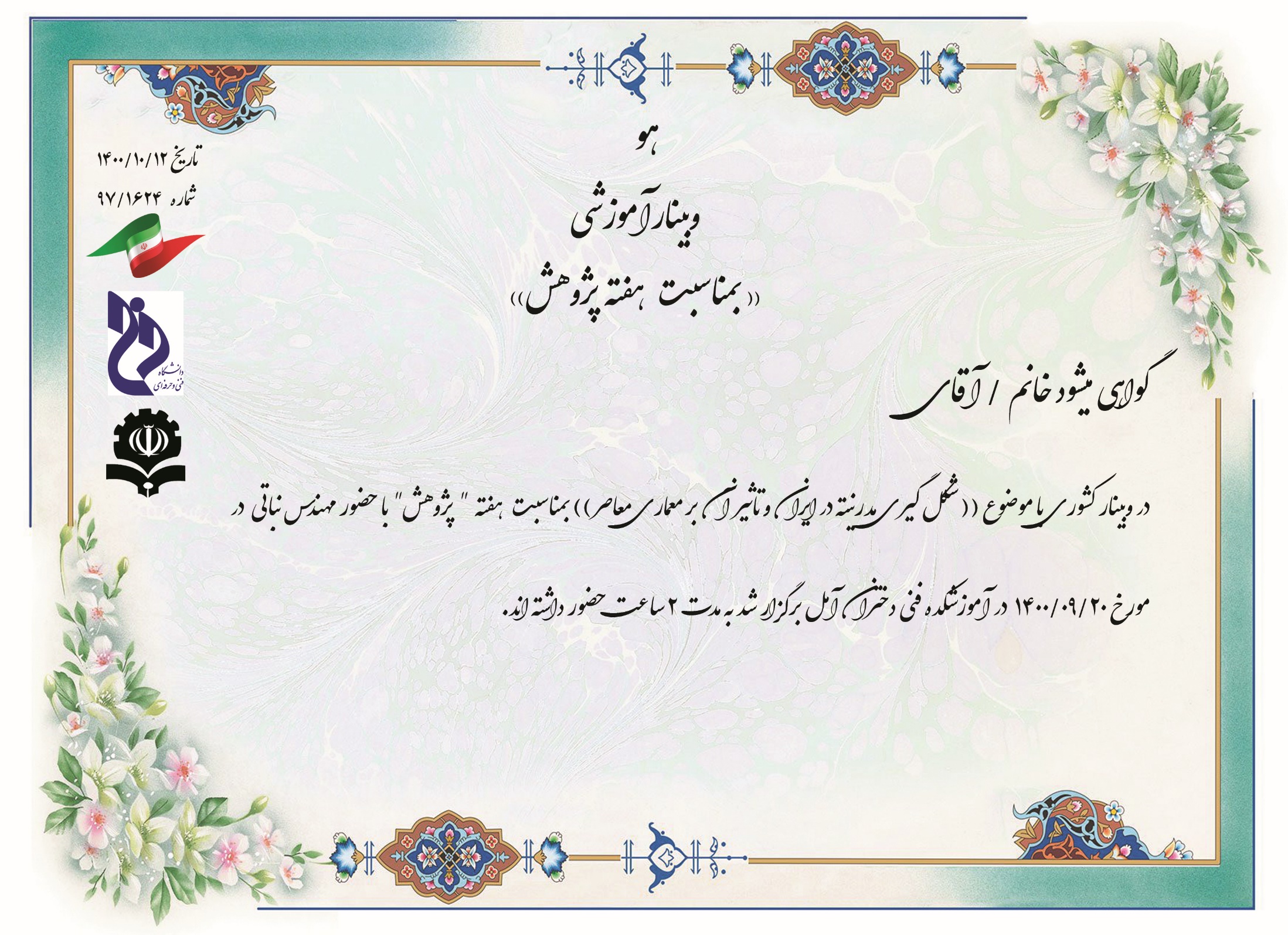 دوستعلی دهقان چاچکامی
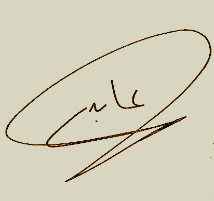 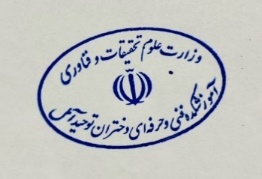 مریم عابدی
رئیس آموزشکده فنی و حرفه ای دختران آمل
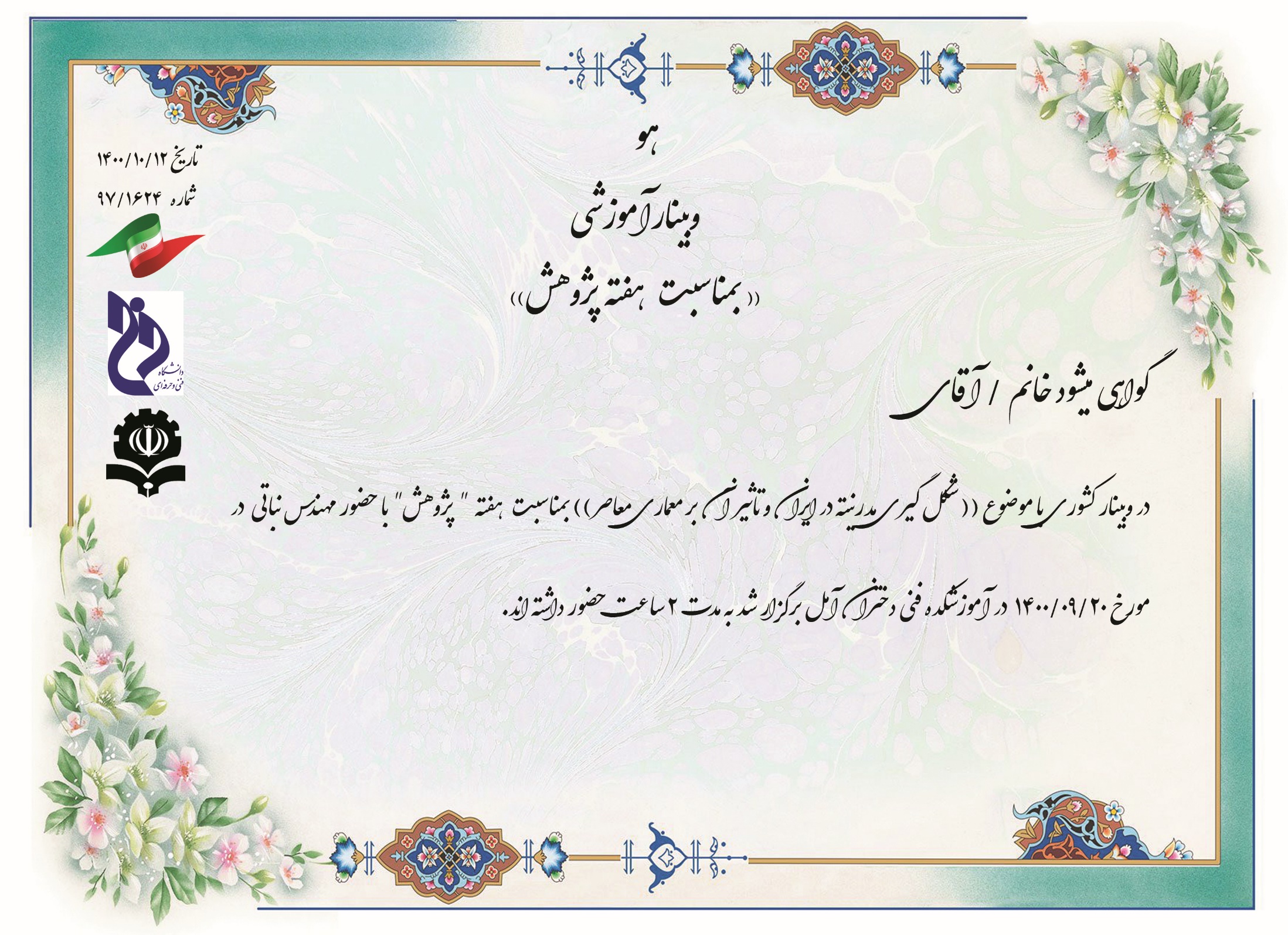 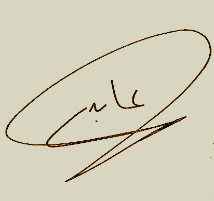 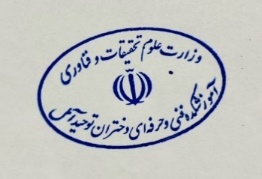 مریم عابدی
رئیس آموزشکده فنی و حرفه ای دختران آمل
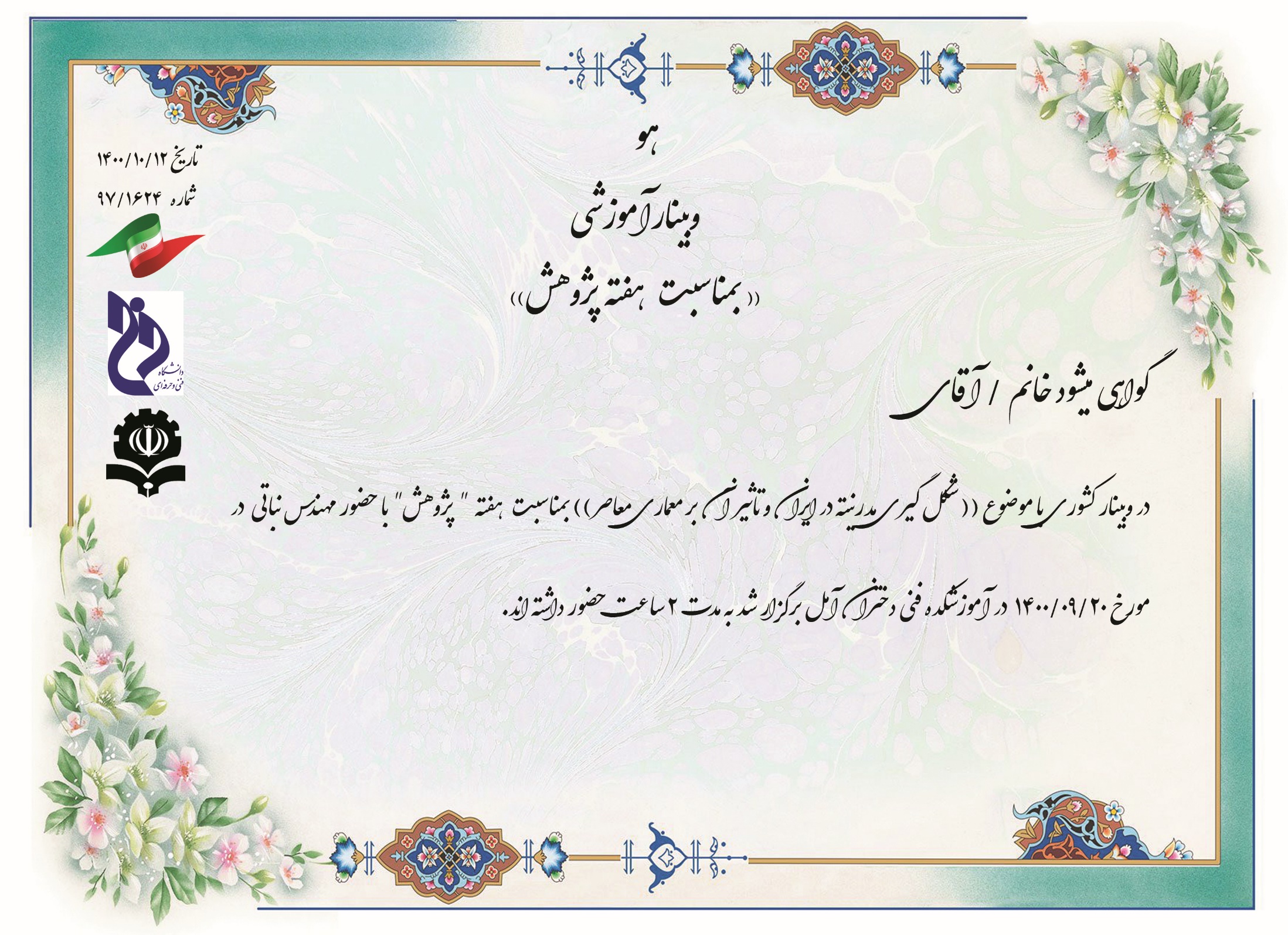 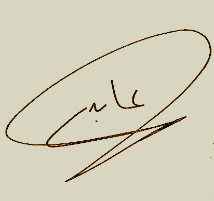 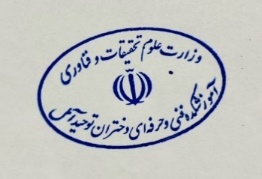 مریم عابدی
رئیس آموزشکده فنی و حرفه ای دختران آمل
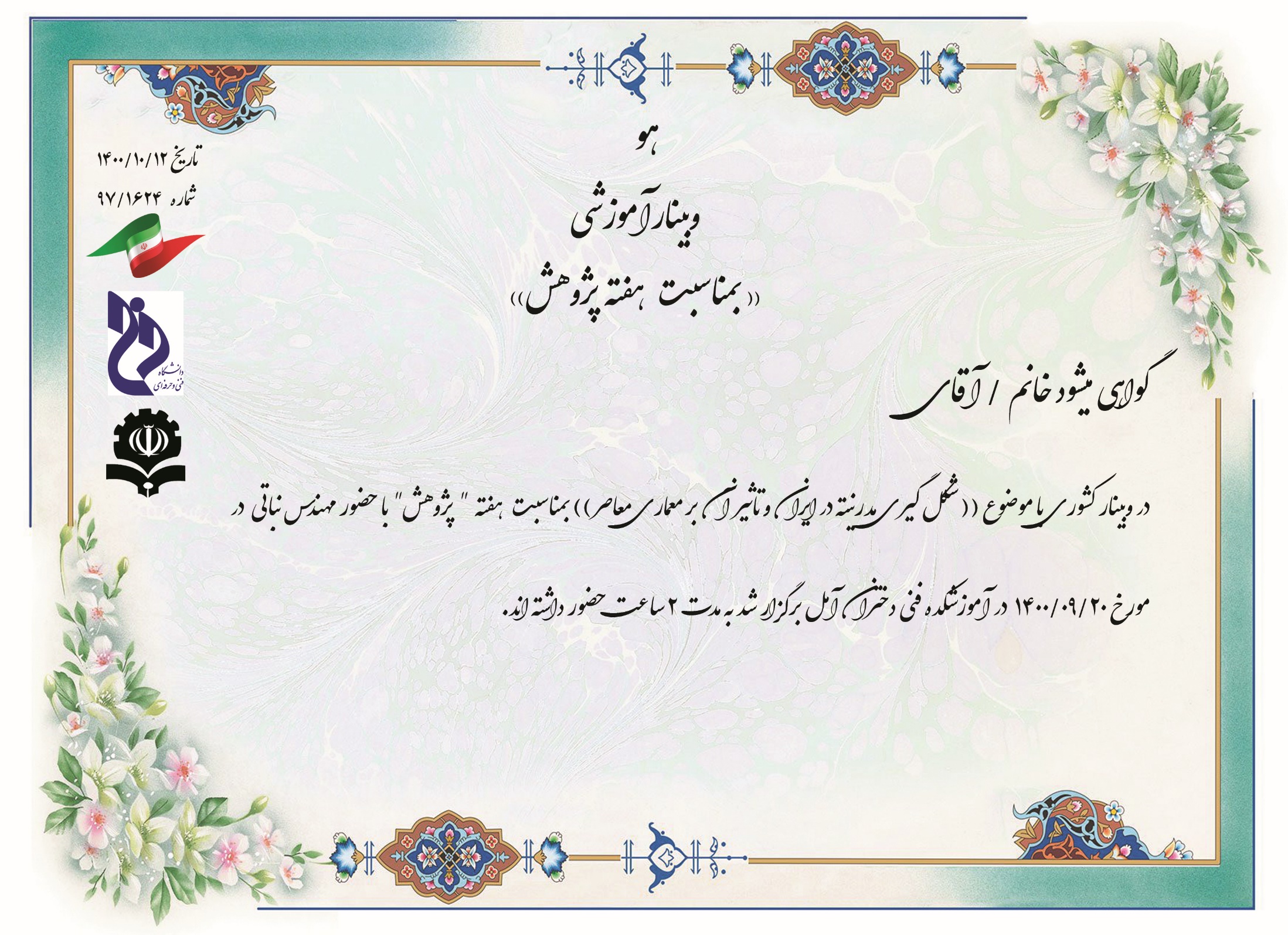 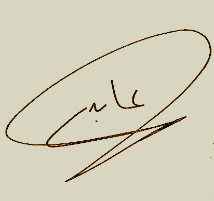 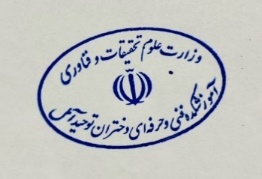 مریم عابدی
رئیس آموزشکده فنی و حرفه ای دختران آمل
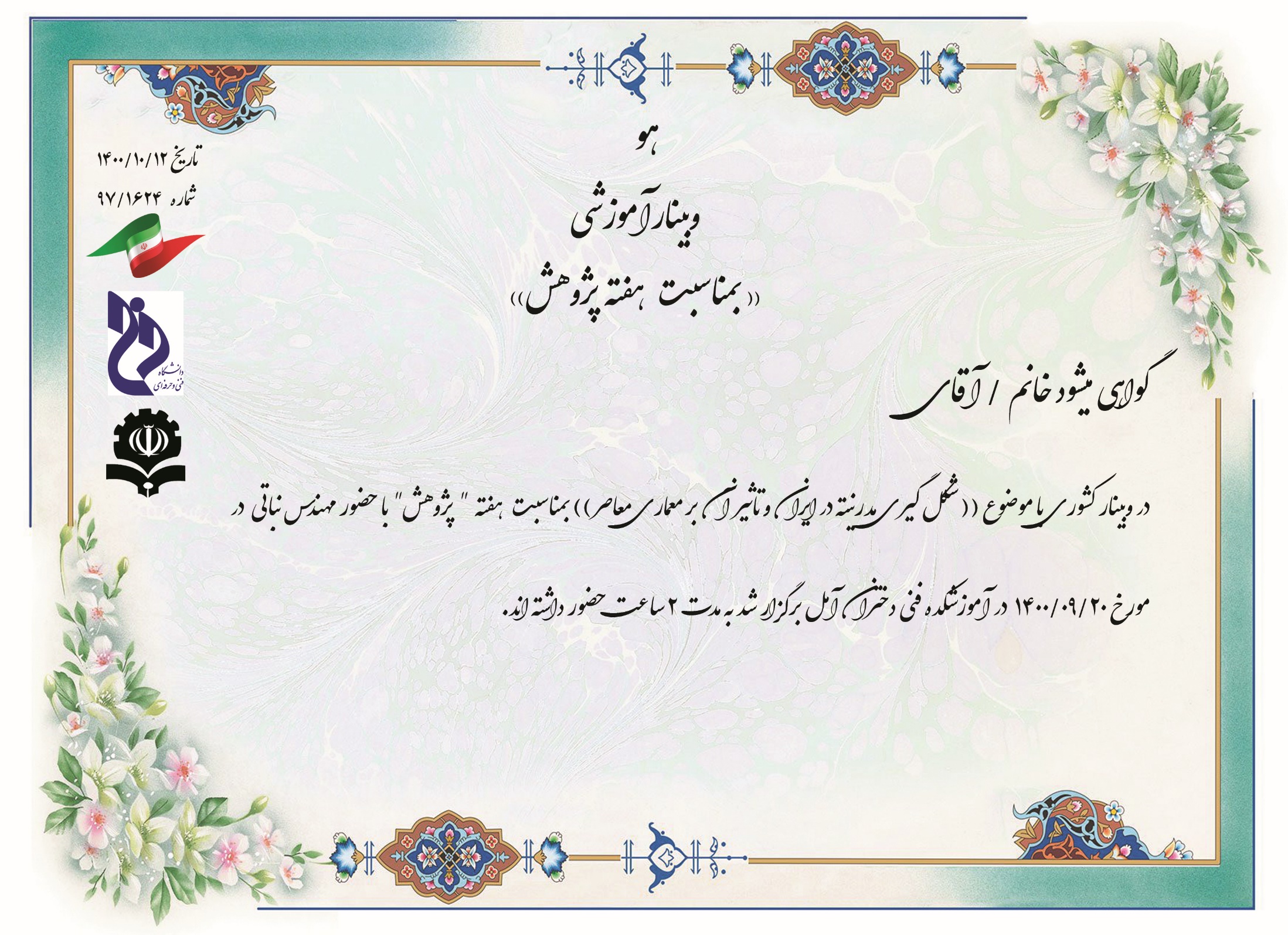 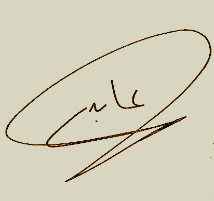 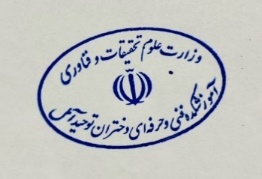 مریم عابدی
رئیس آموزشکده فنی و حرفه ای دختران آمل
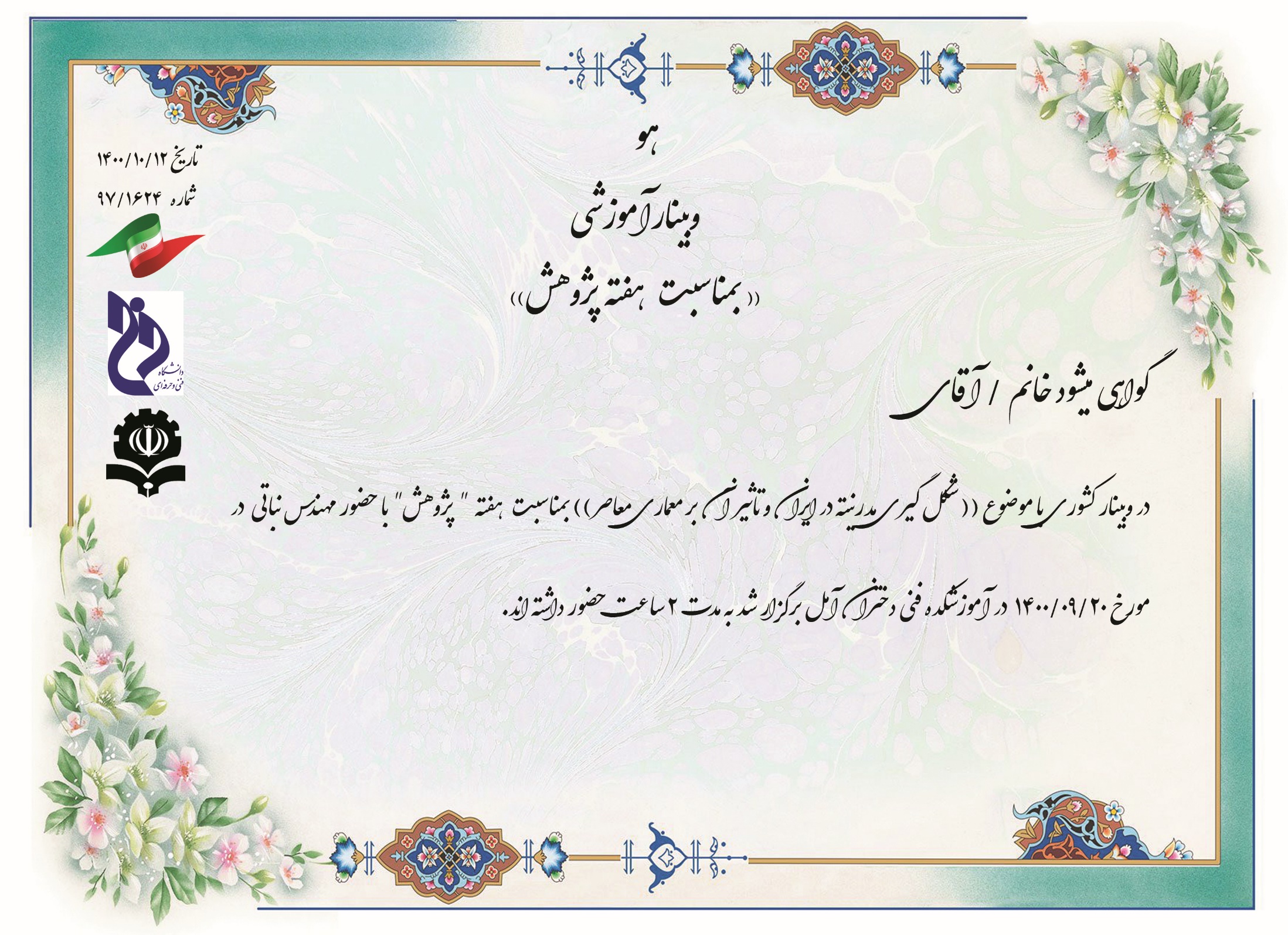 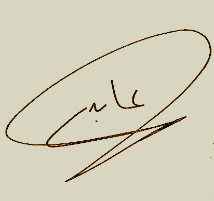 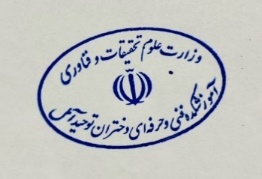 مریم عابدی
رئیس آموزشکده فنی و حرفه ای دختران آمل
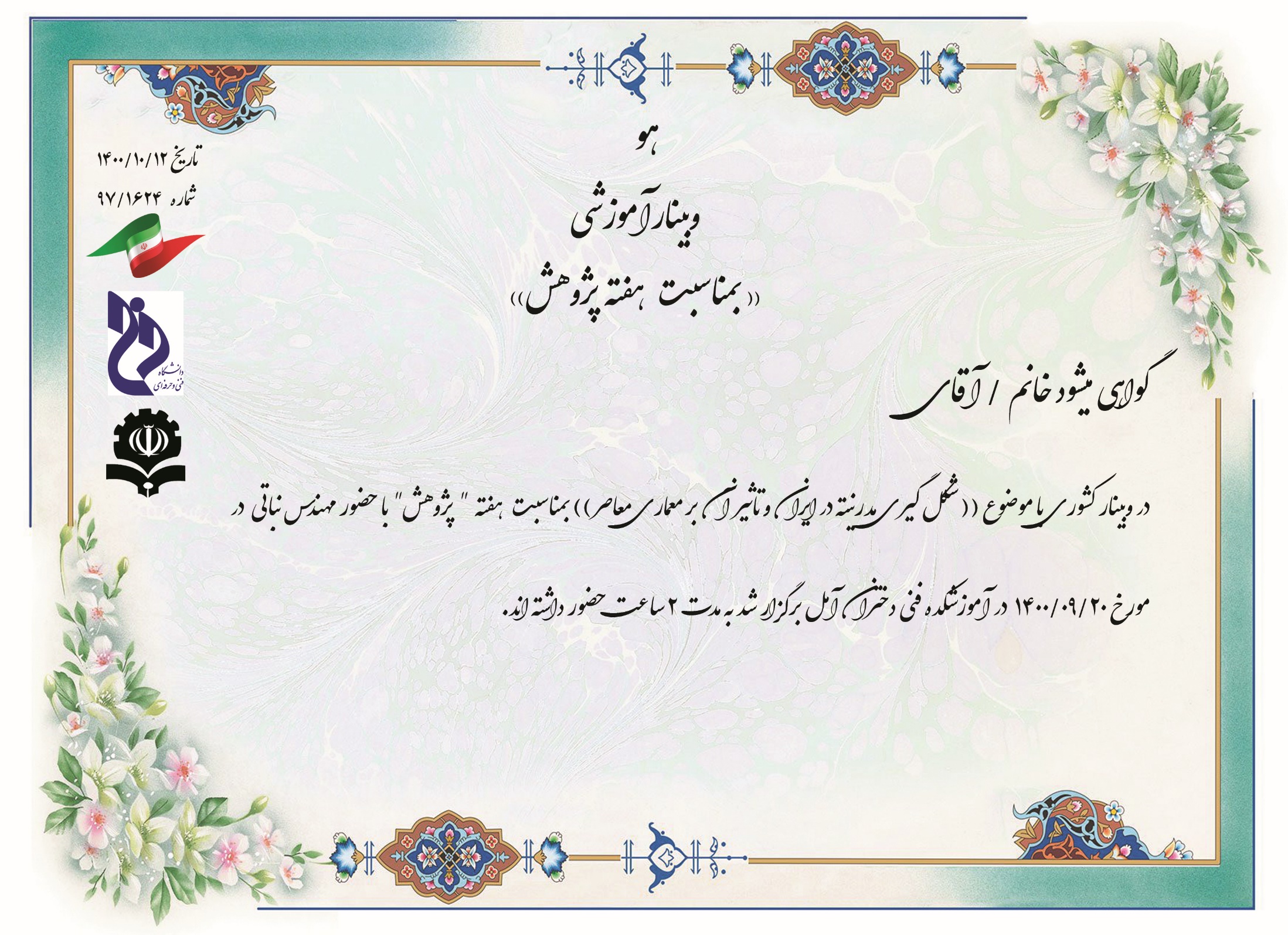 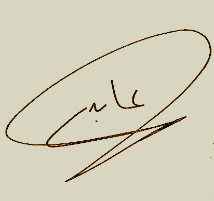 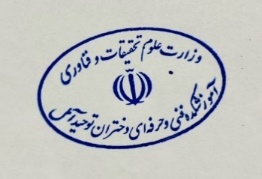 مریم عابدی
رئیس آموزشکده فنی و حرفه ای دختران آمل
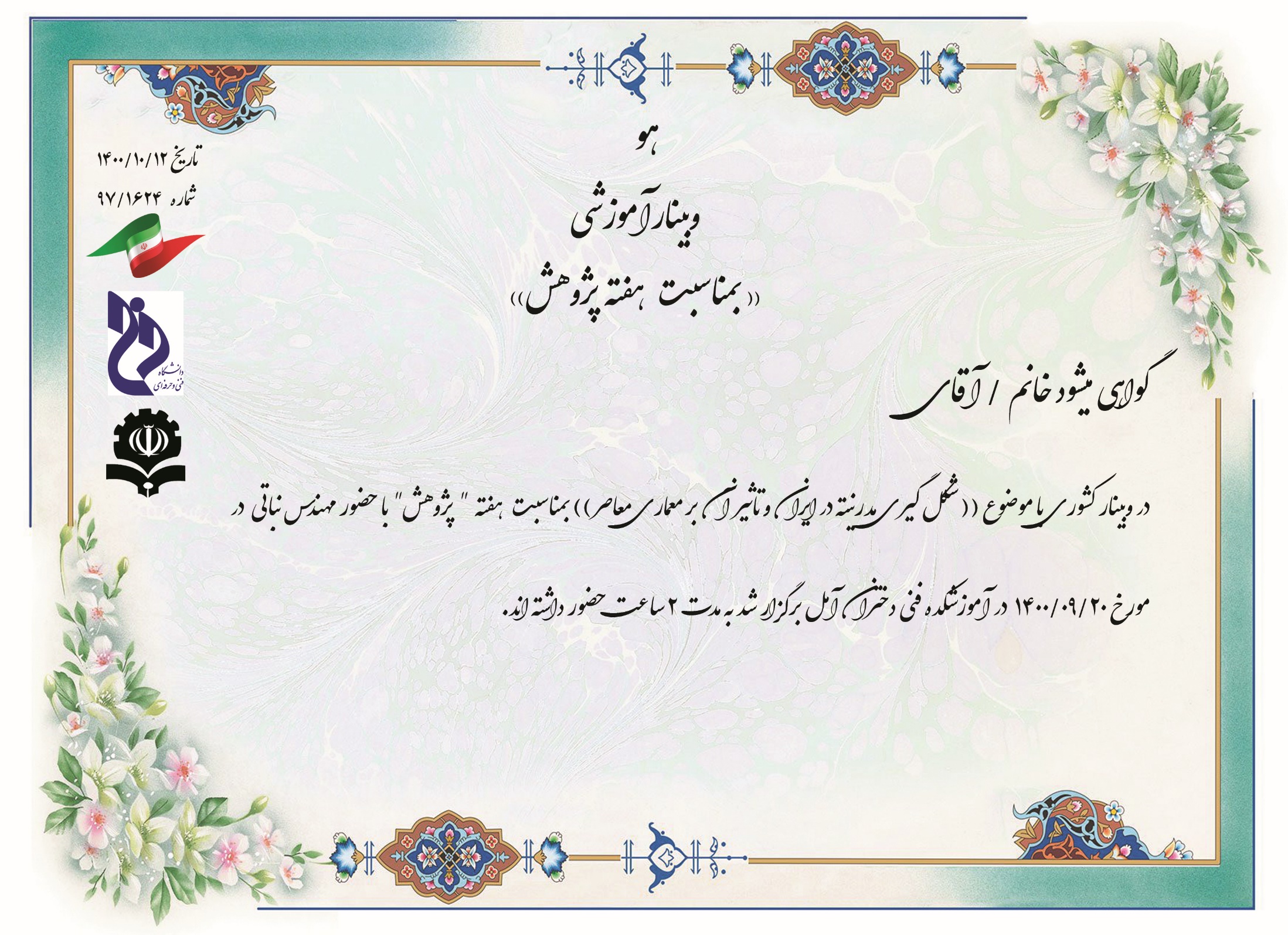 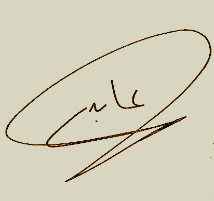 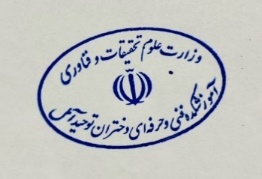 مریم عابدی
رئیس آموزشکده فنی و حرفه ای دختران آمل
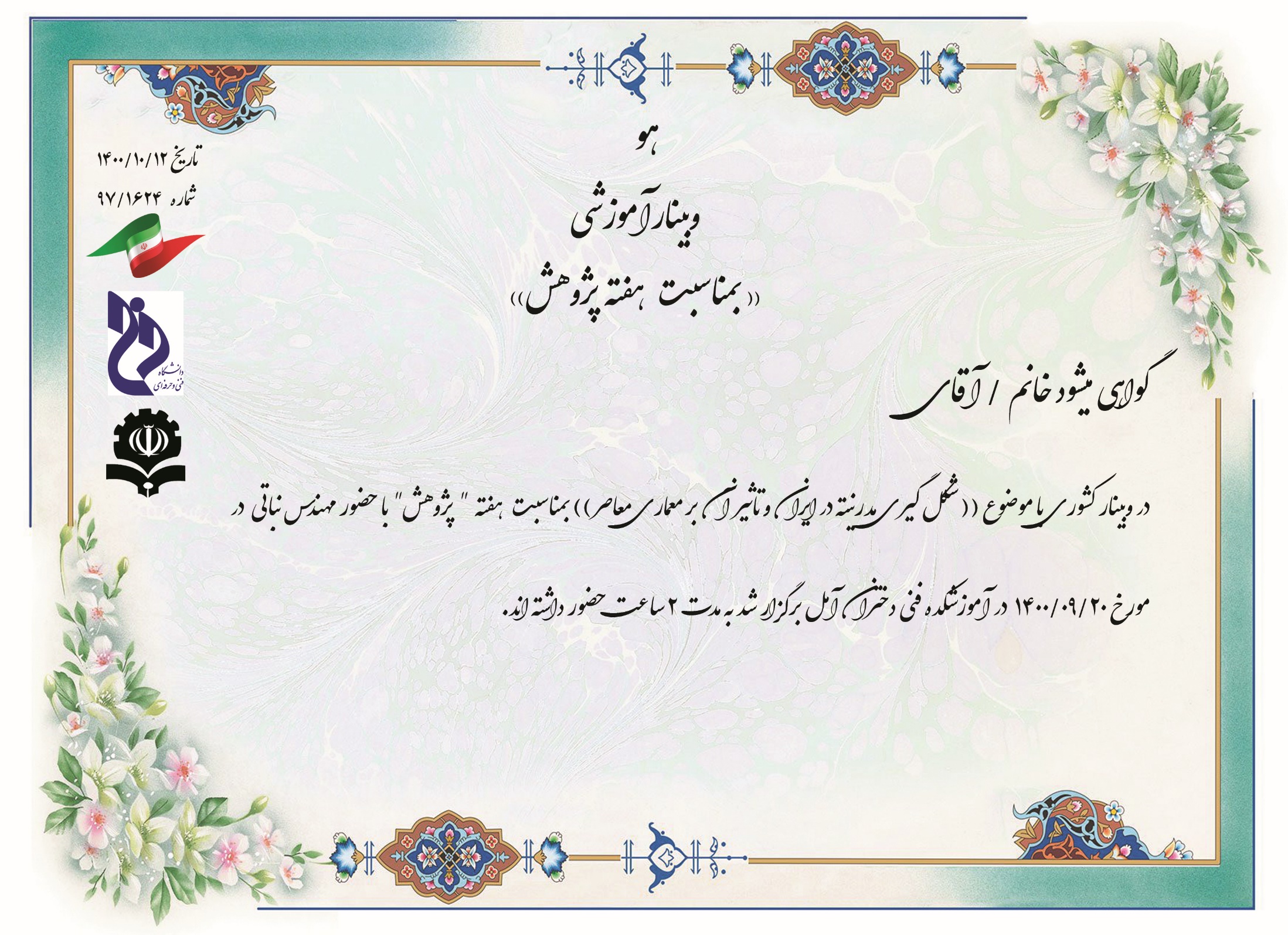 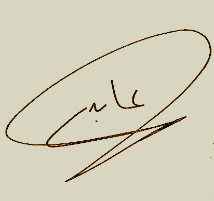 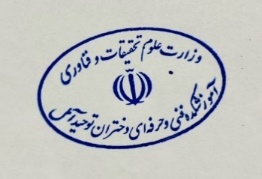 مریم عابدی
رئیس آموزشکده فنی و حرفه ای دختران آمل
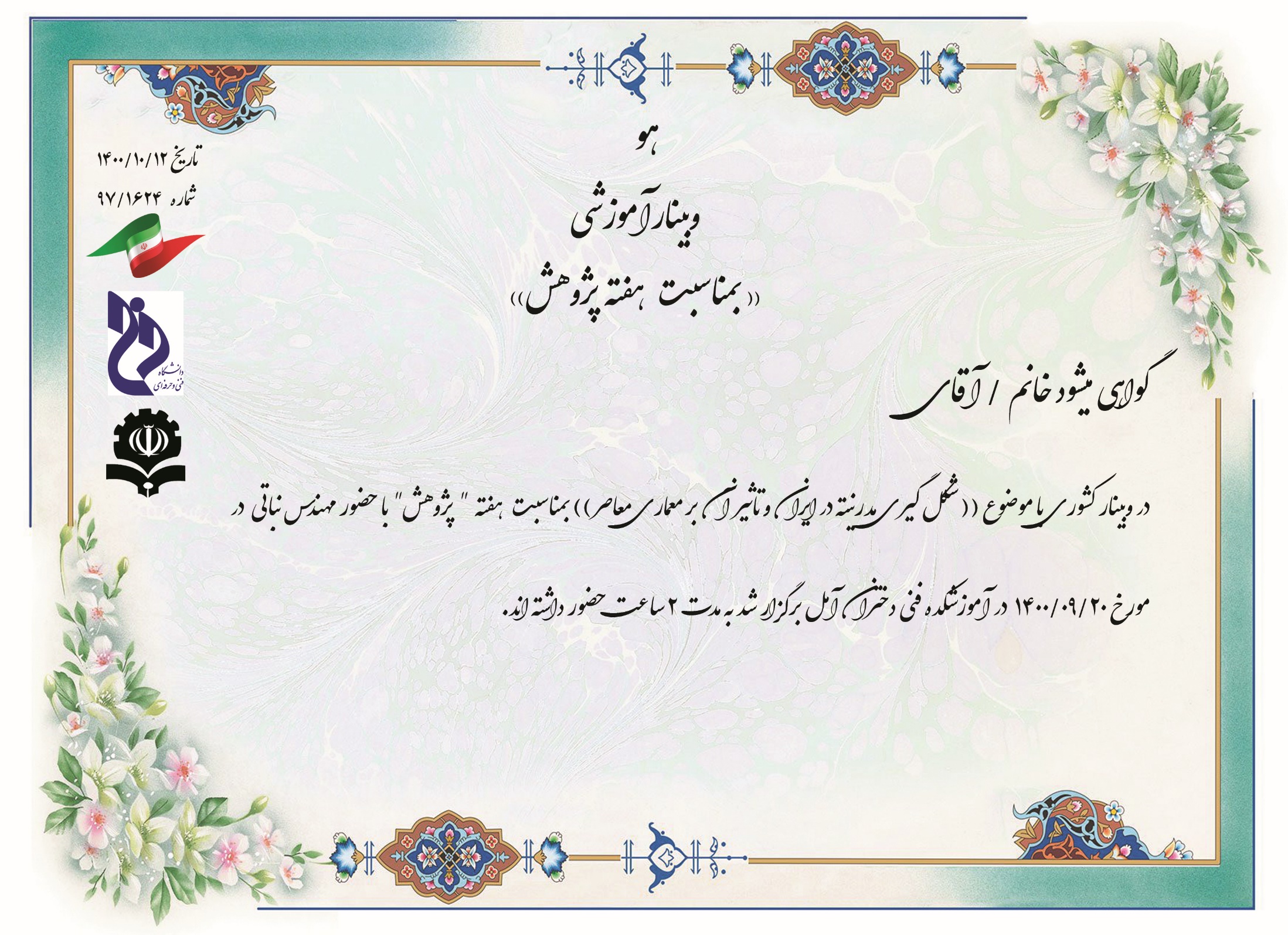 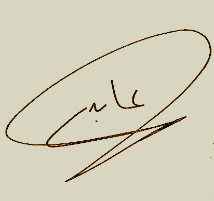 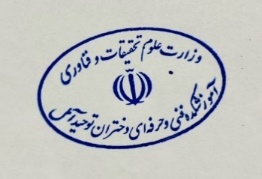 مریم عابدی
رئیس آموزشکده فنی و حرفه ای دختران آمل
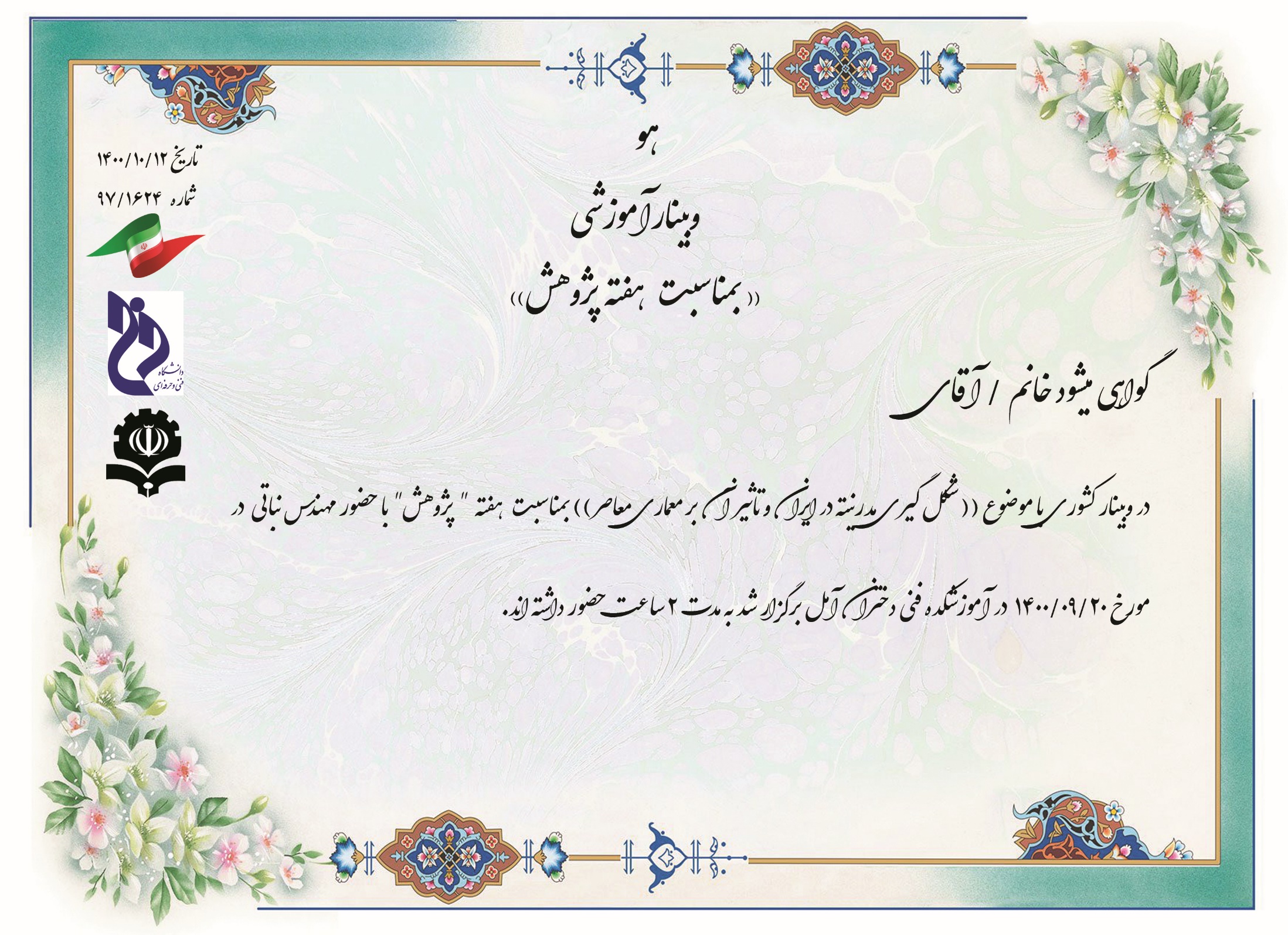 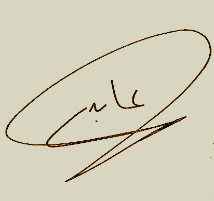 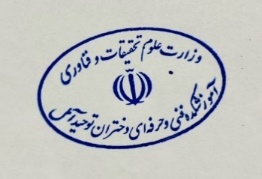 مریم عابدی
رئیس آموزشکده فنی و حرفه ای دختران آمل
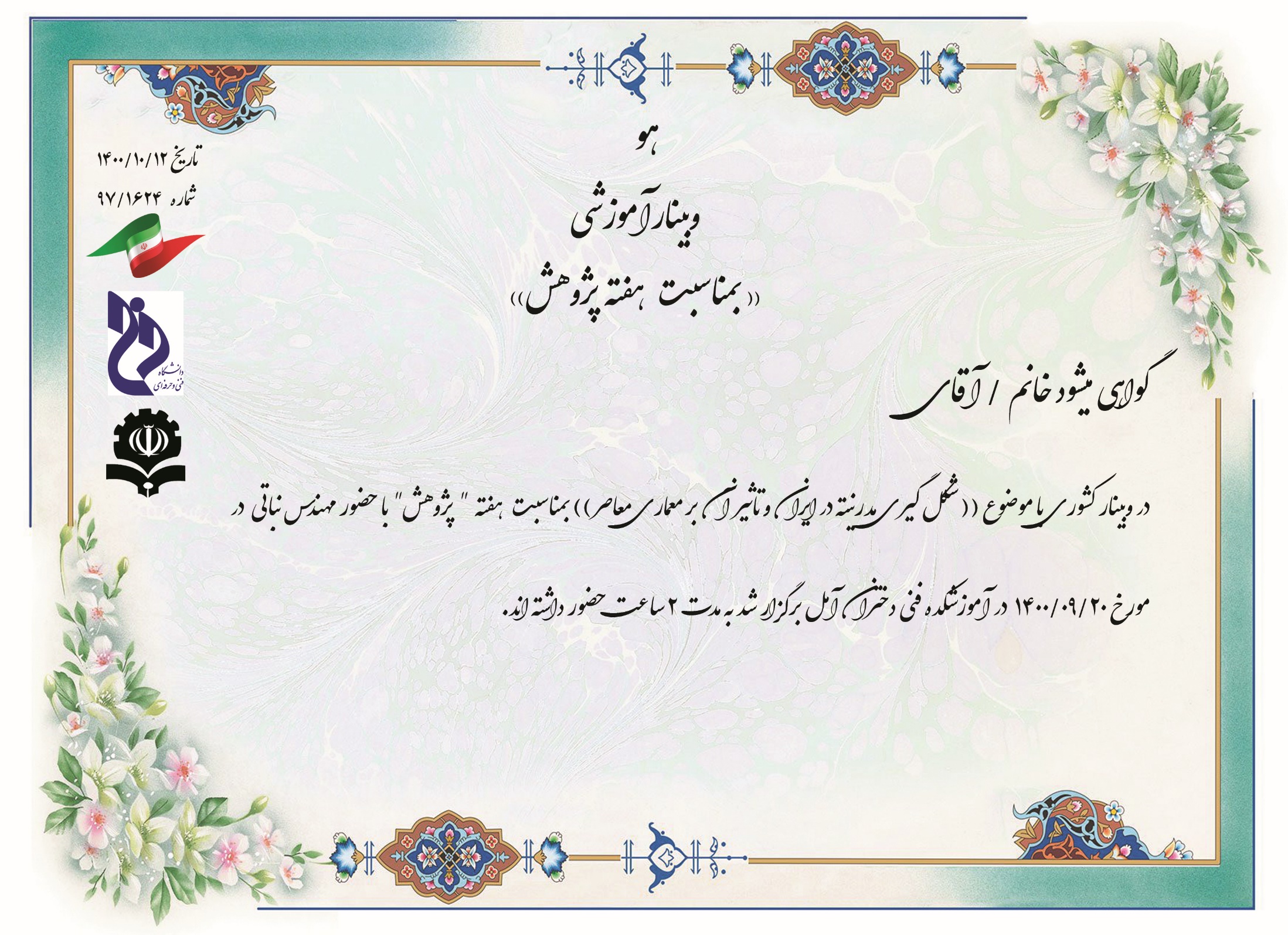 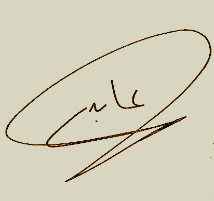 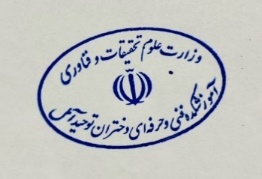 مریم عابدی
رئیس آموزشکده فنی و حرفه ای دختران آمل
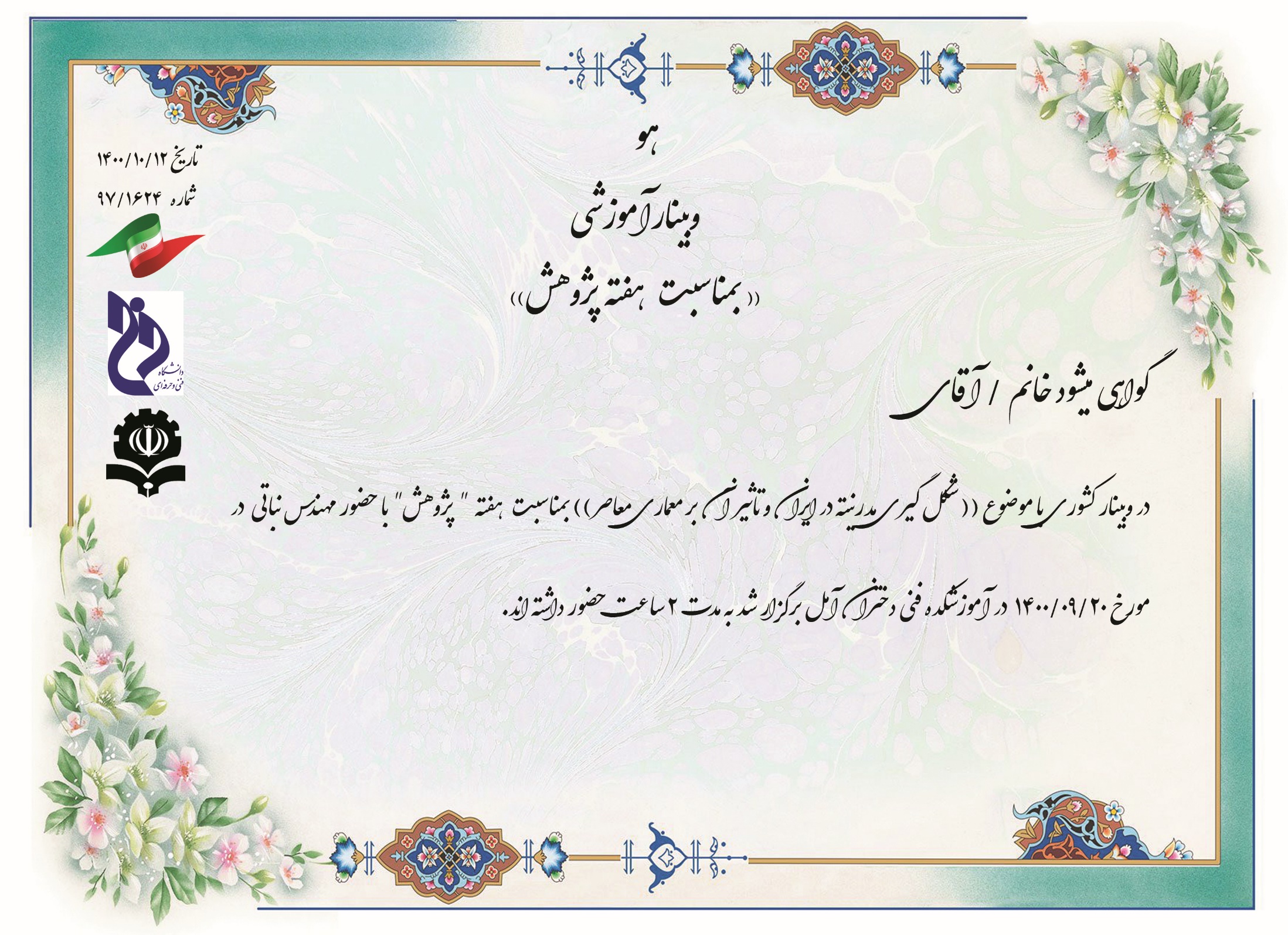 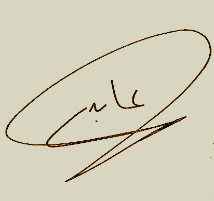 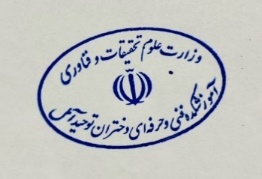 مریم عابدی
رئیس آموزشکده فنی و حرفه ای دختران آمل
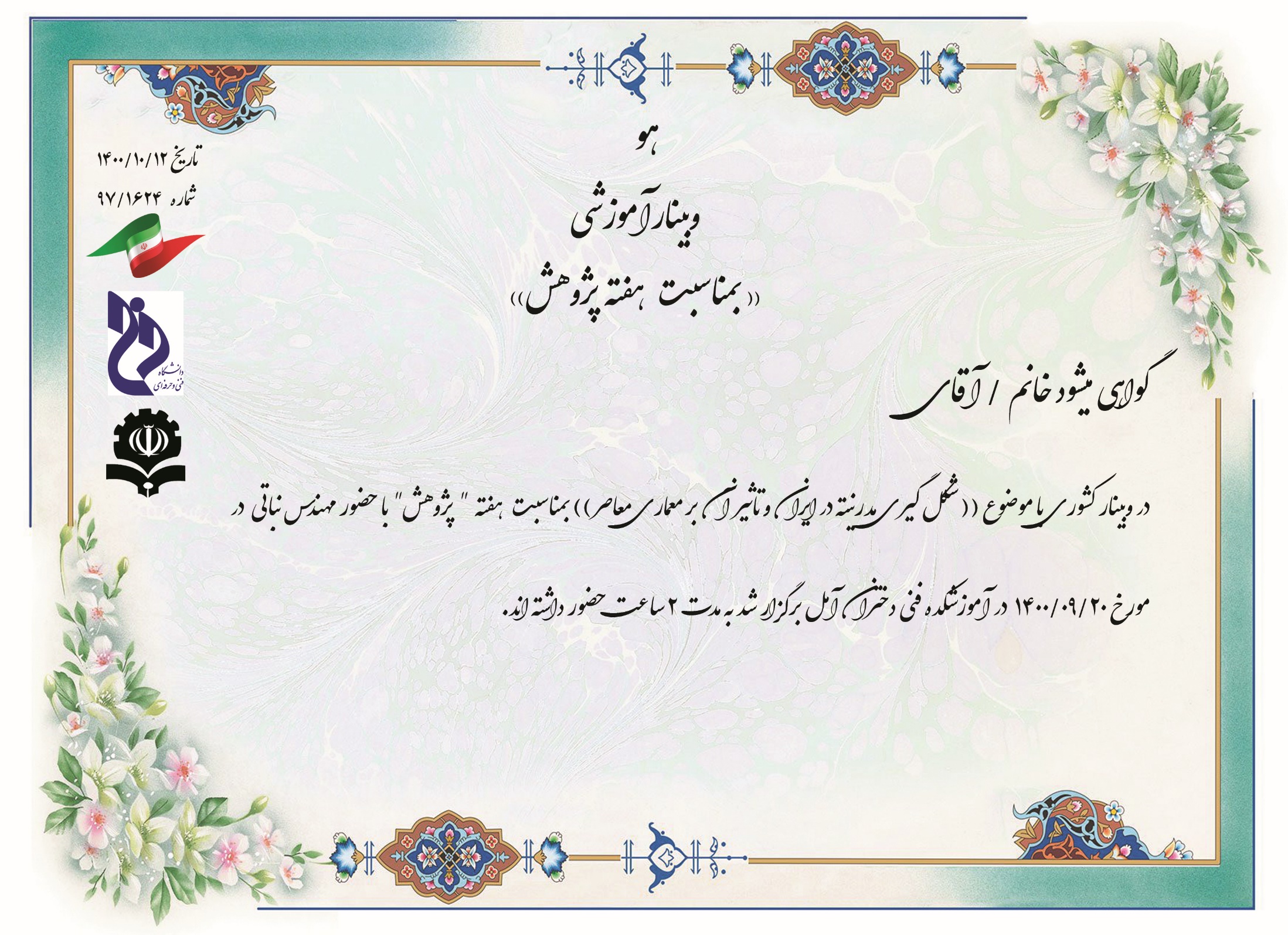 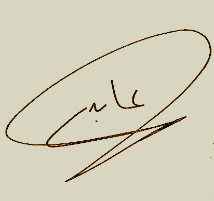 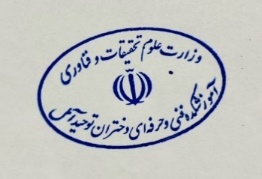 مریم عابدی
رئیس آموزشکده فنی و حرفه ای دختران آمل
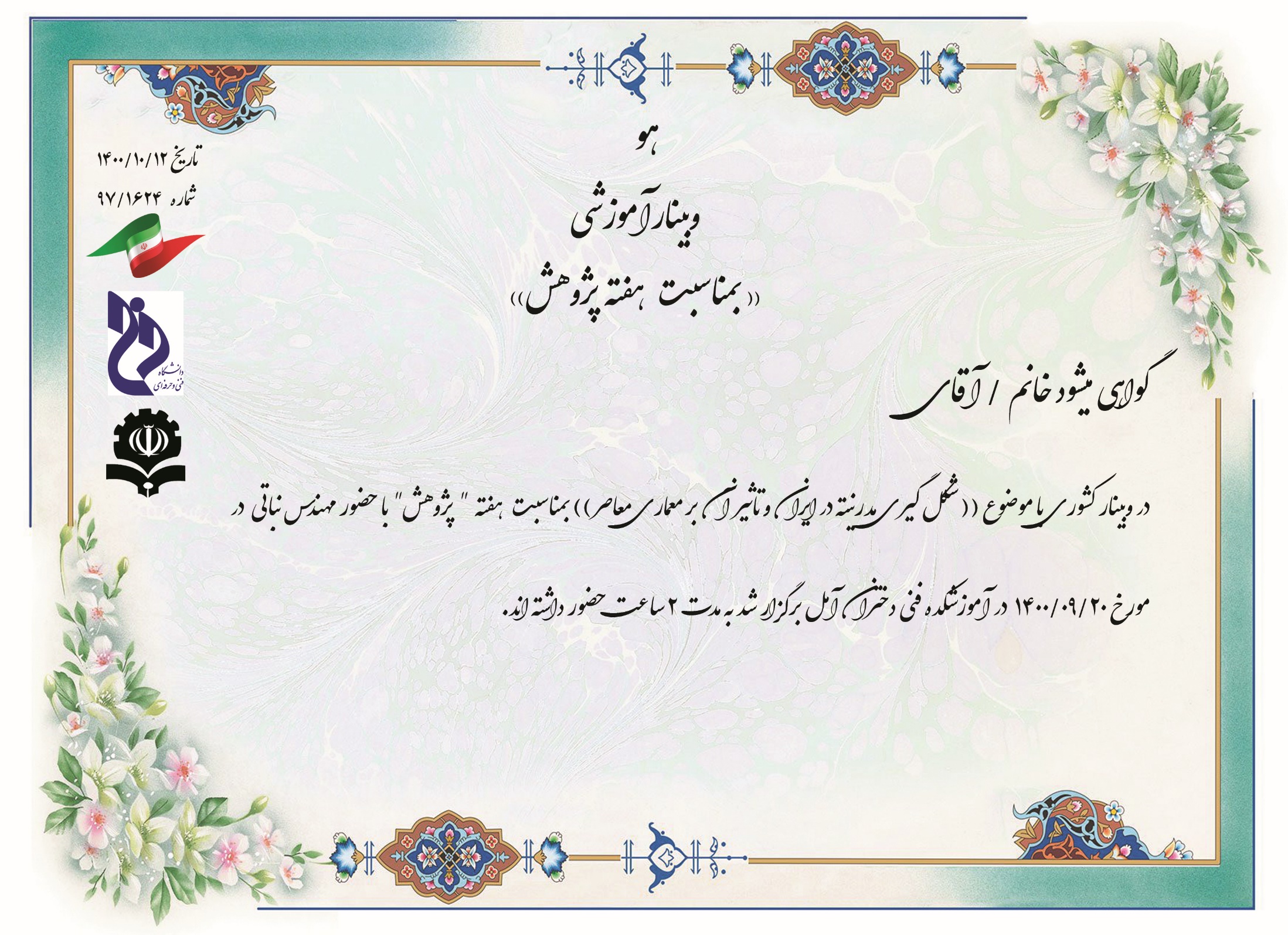 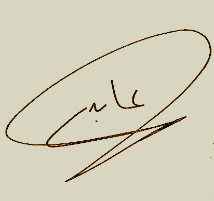 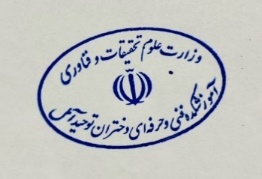 مریم عابدی
رئیس آموزشکده فنی و حرفه ای دختران آمل
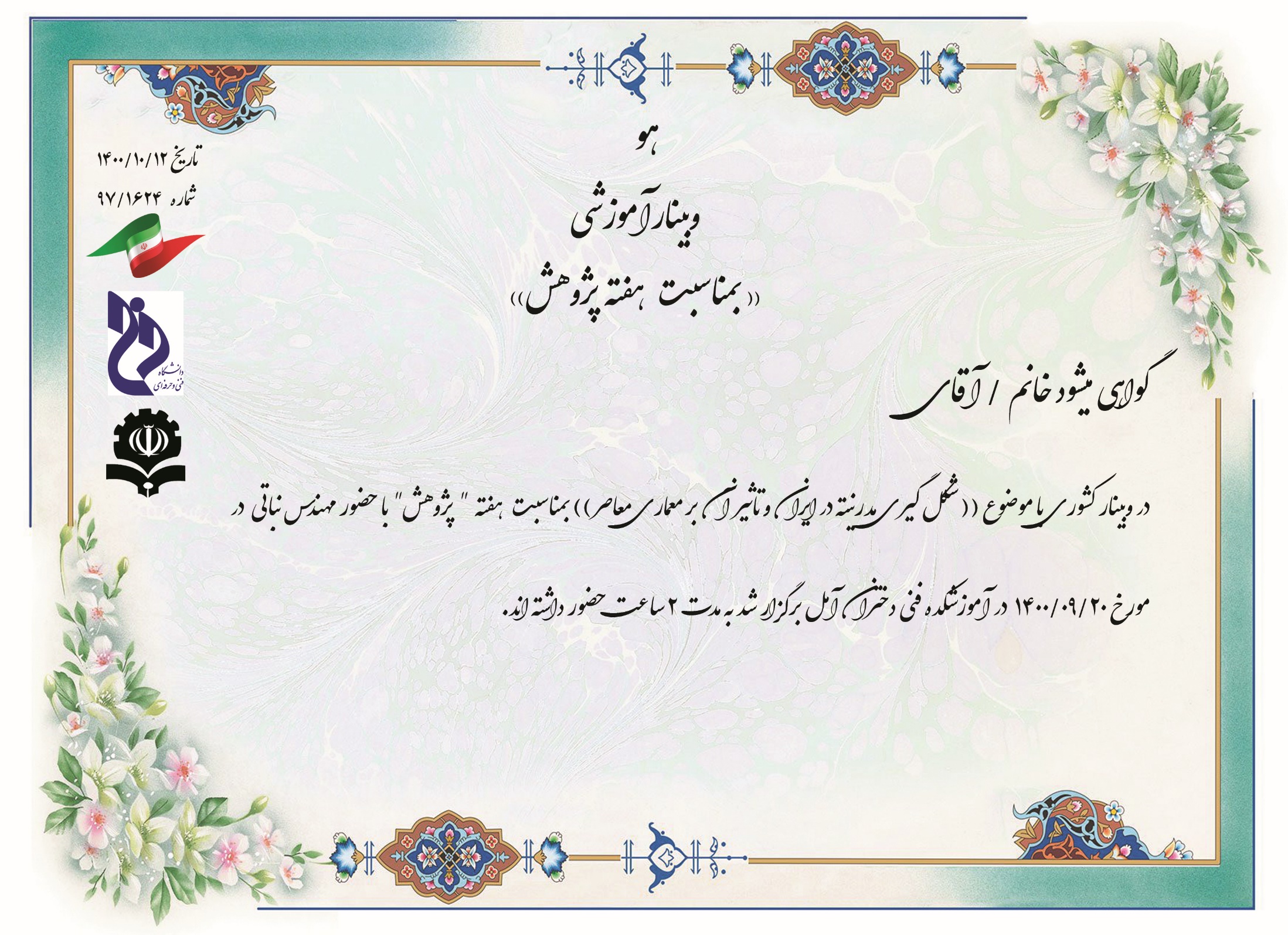 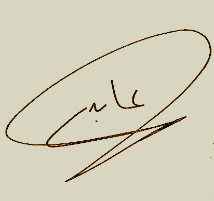 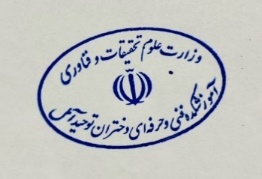 مریم عابدی
رئیس آموزشکده فنی و حرفه ای دختران آمل
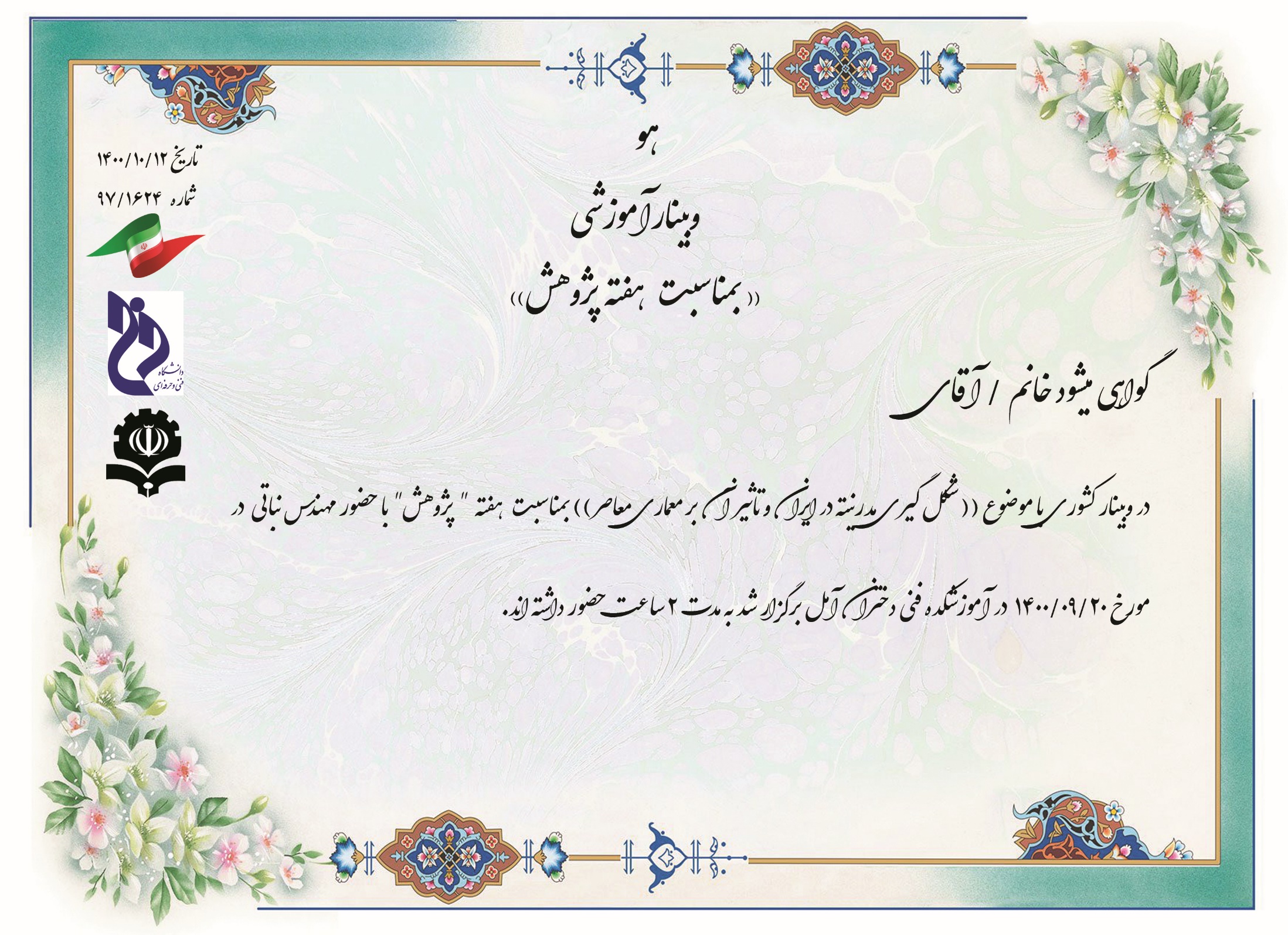 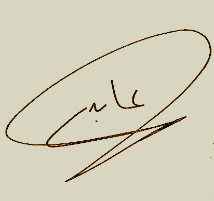 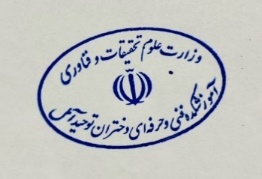 مریم عابدی
رئیس آموزشکده فنی و حرفه ای دختران آمل
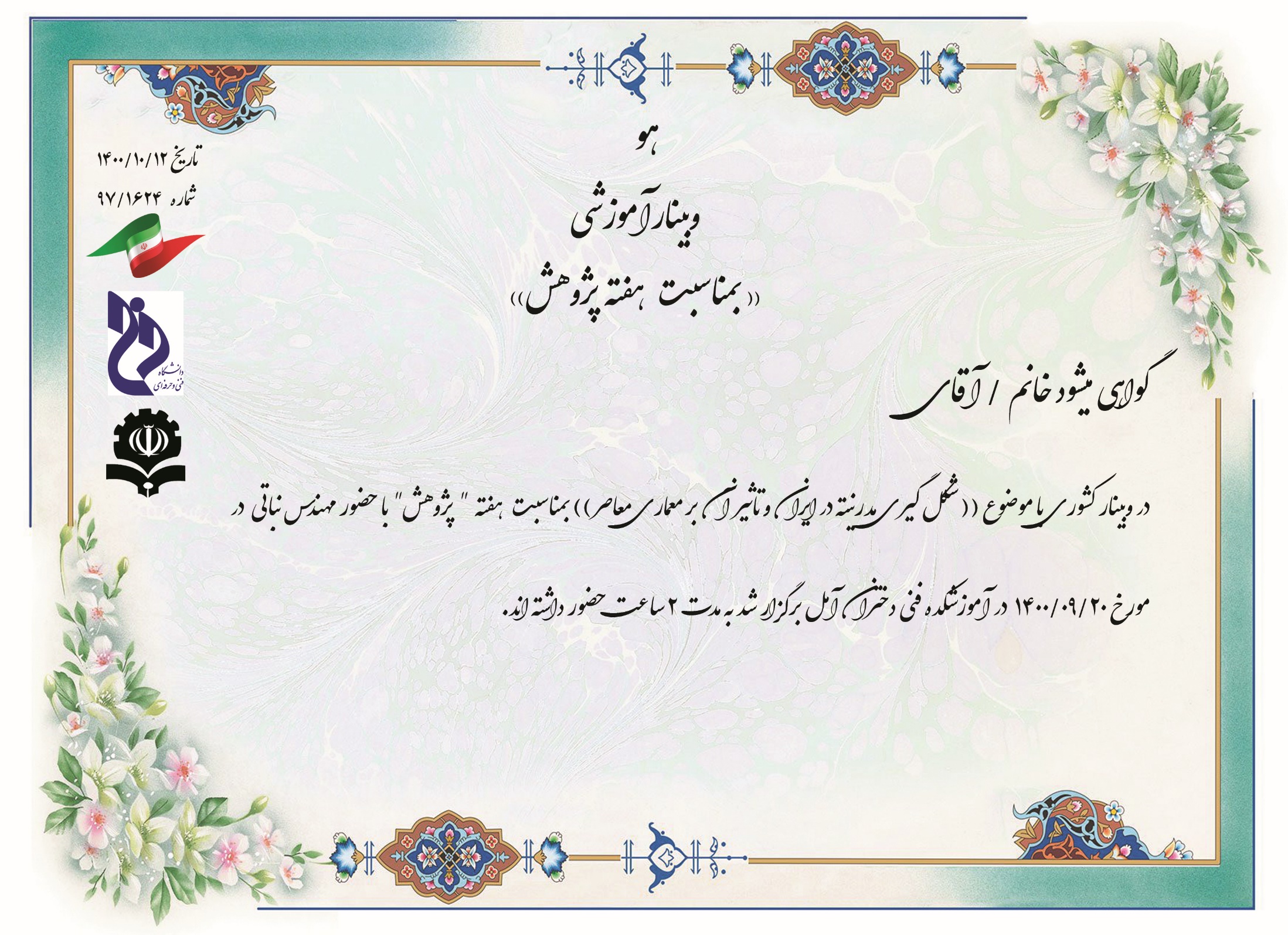 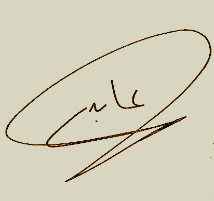 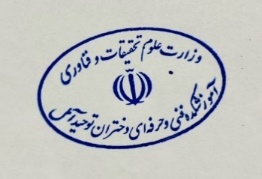 مریم عابدی
رئیس آموزشکده فنی و حرفه ای دختران آمل
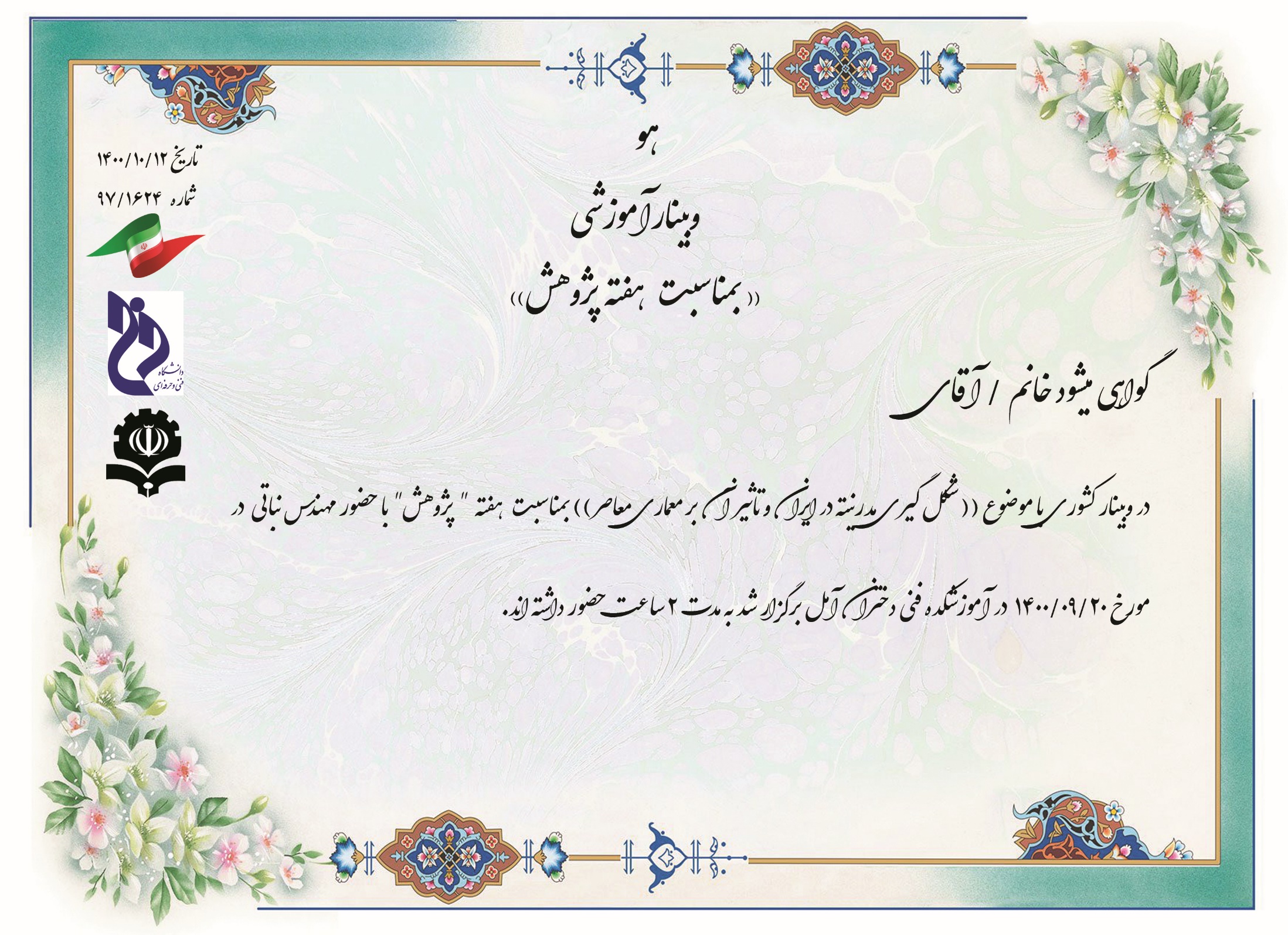 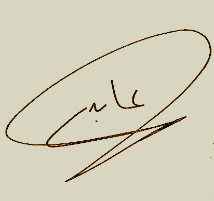 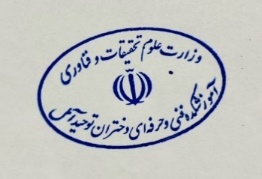 مریم عابدی
رئیس آموزشکده فنی و حرفه ای دختران آمل
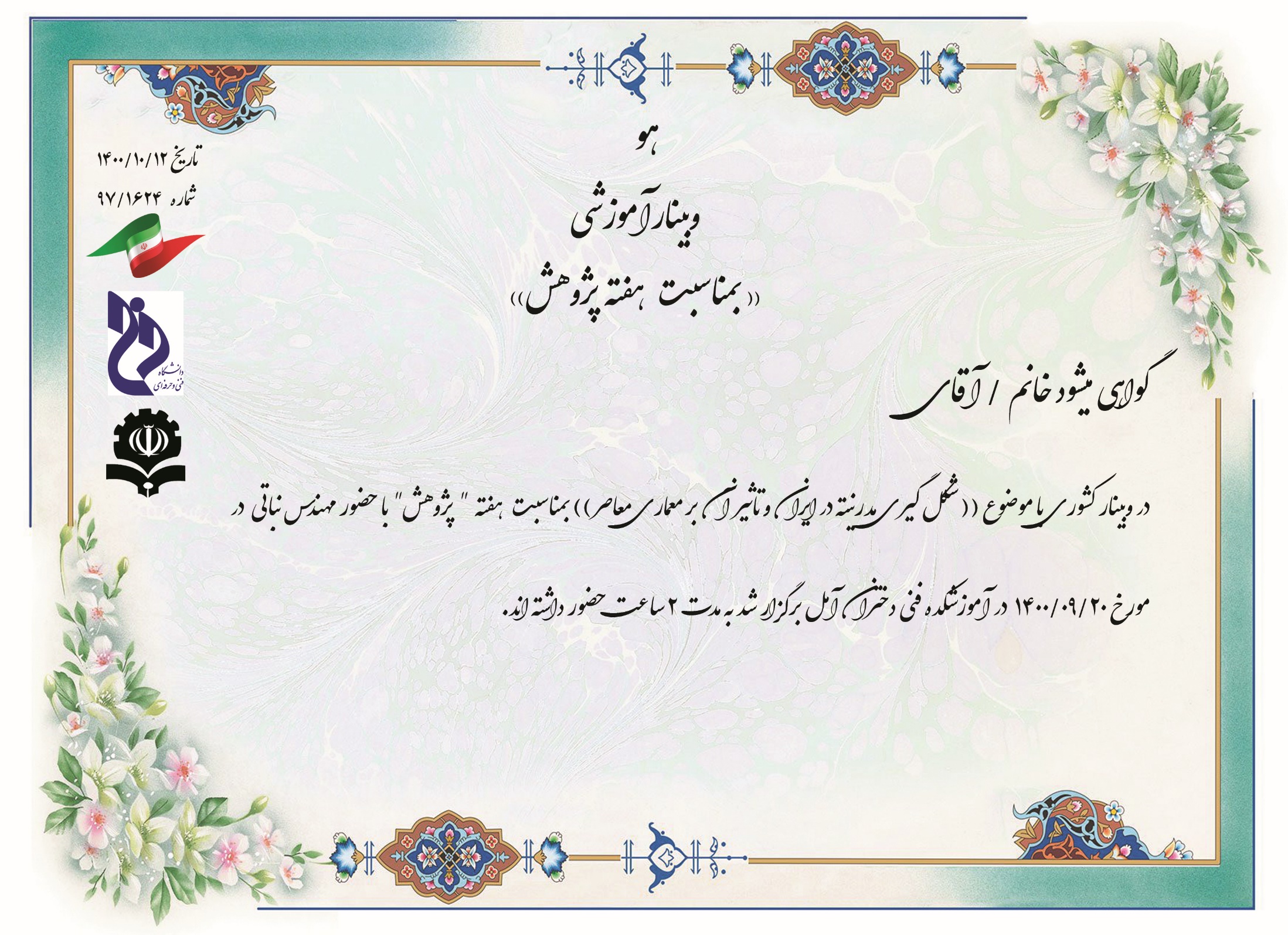 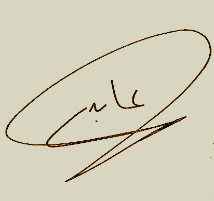 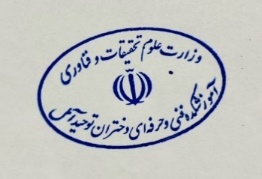 مریم عابدی
رئیس آموزشکده فنی و حرفه ای دختران آمل
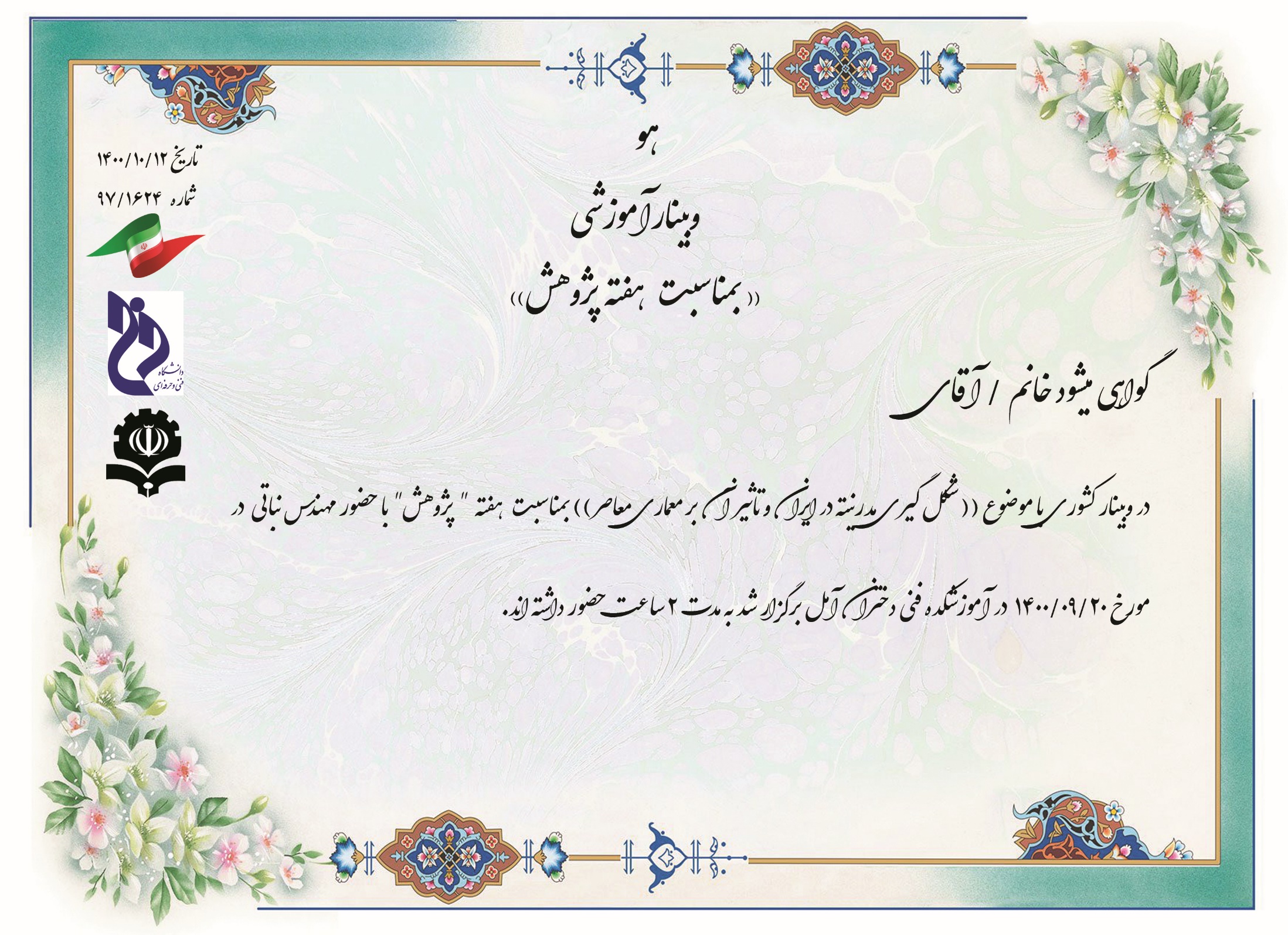 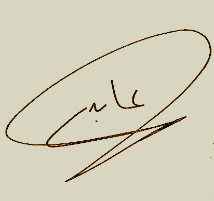 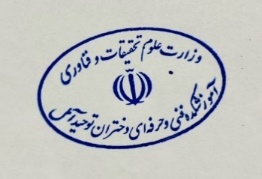 مریم عابدی
رئیس آموزشکده فنی و حرفه ای دختران آمل
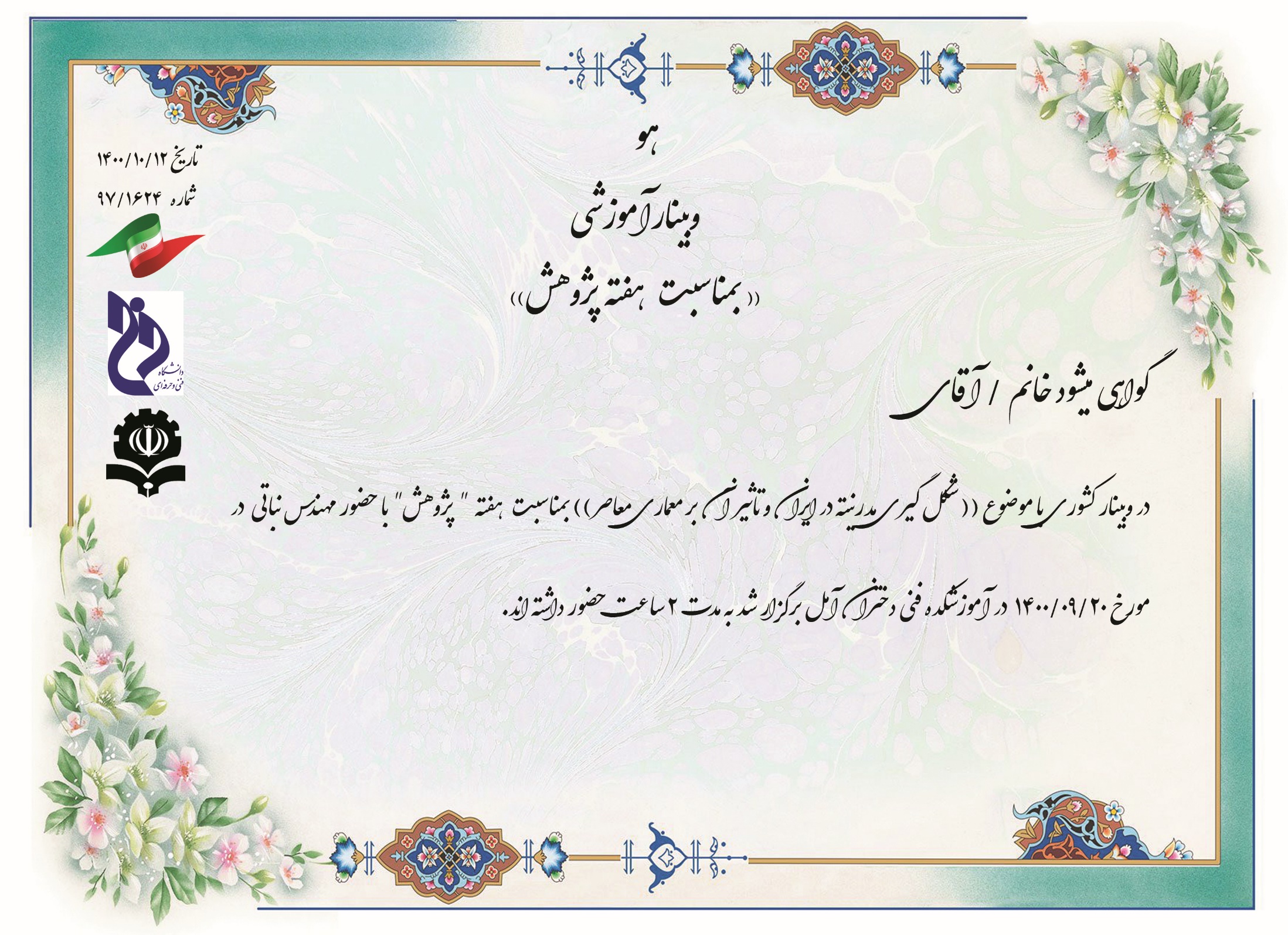 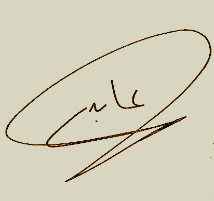 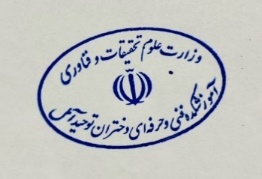 مریم عابدی
رئیس آموزشکده فنی و حرفه ای دختران آمل
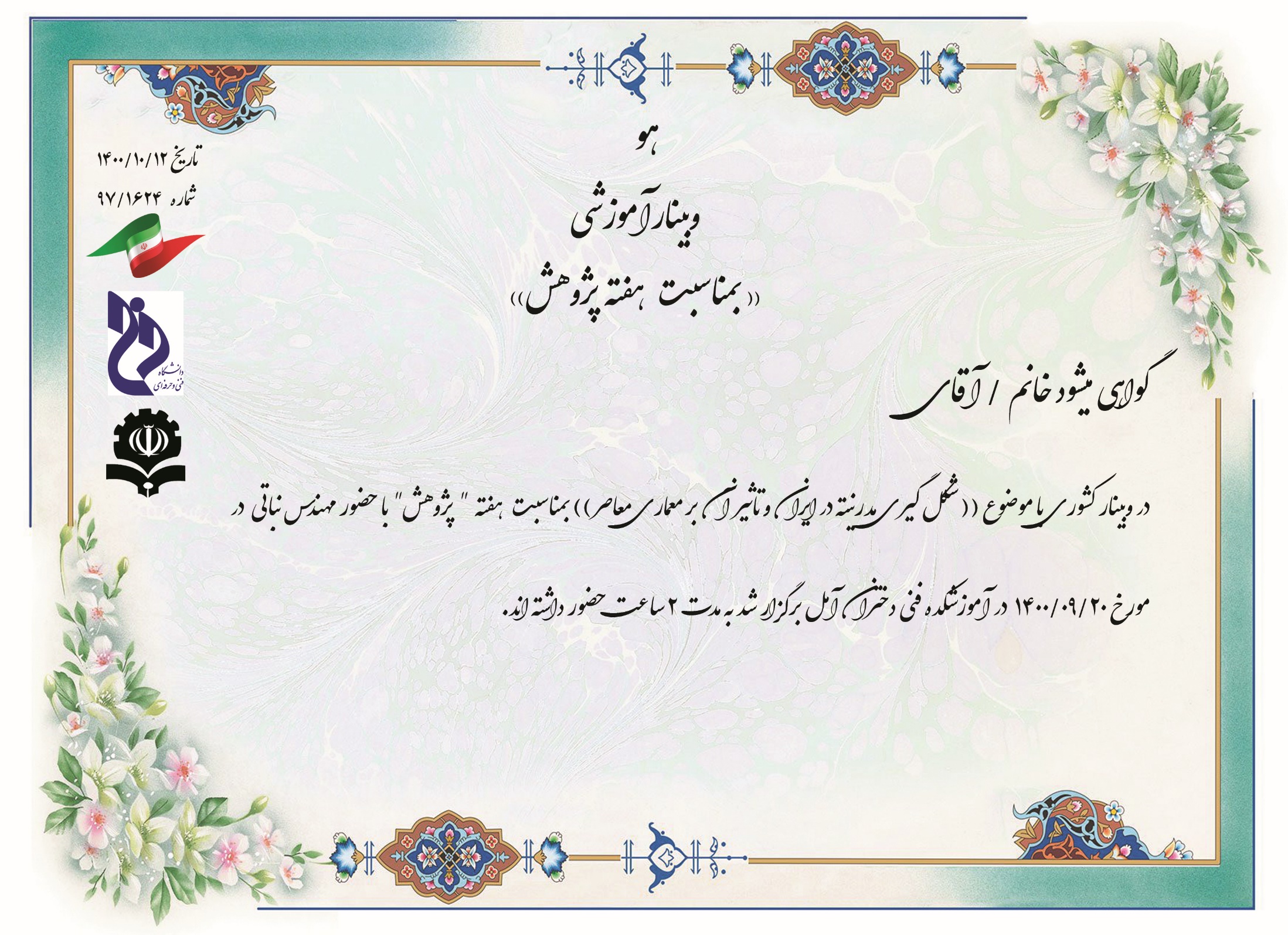 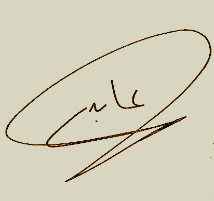 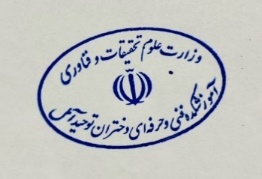 مریم عابدی
رئیس آموزشکده فنی و حرفه ای دختران آمل